مستحدثات تقنية في الفصول الدراسية
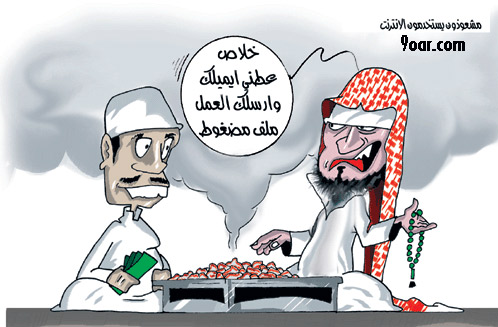 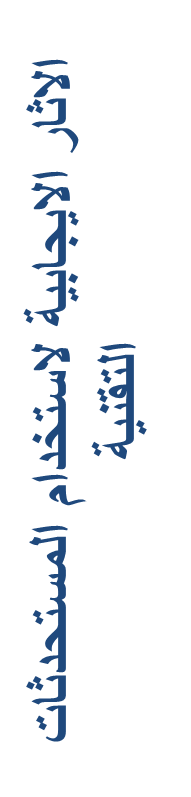 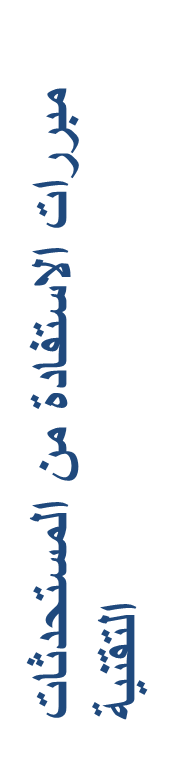 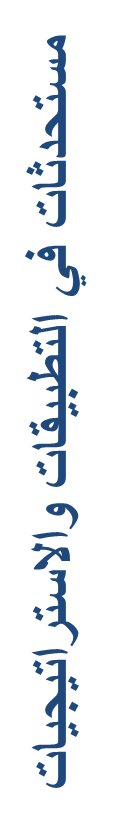 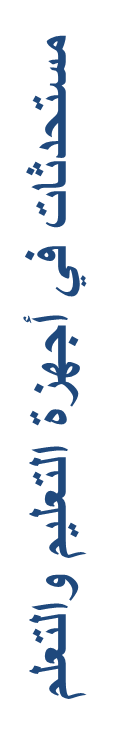 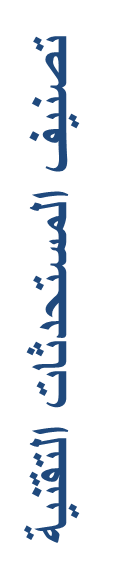 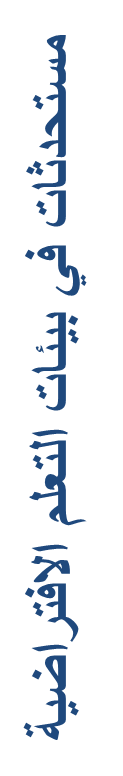 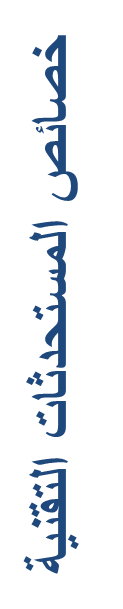 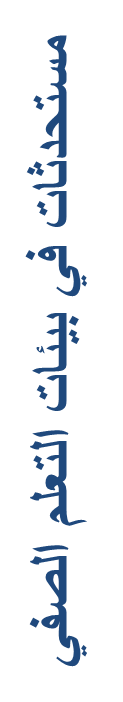 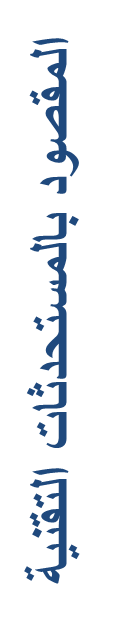 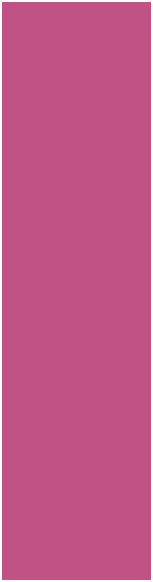 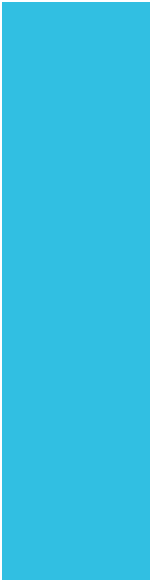 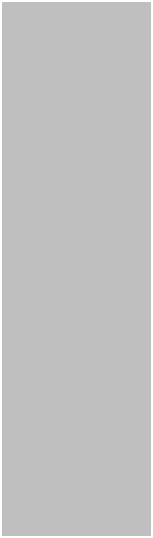 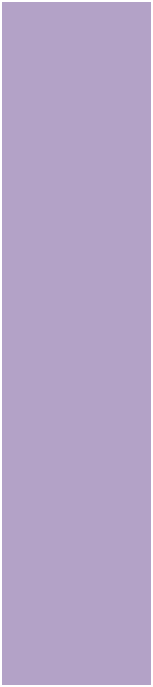 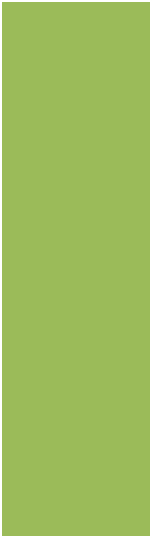 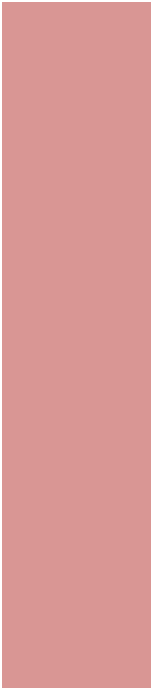 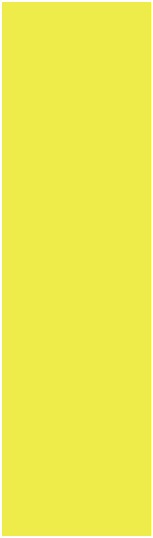 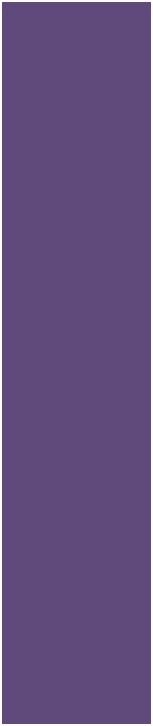 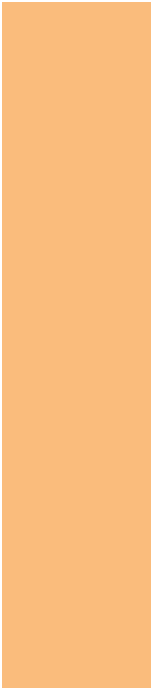 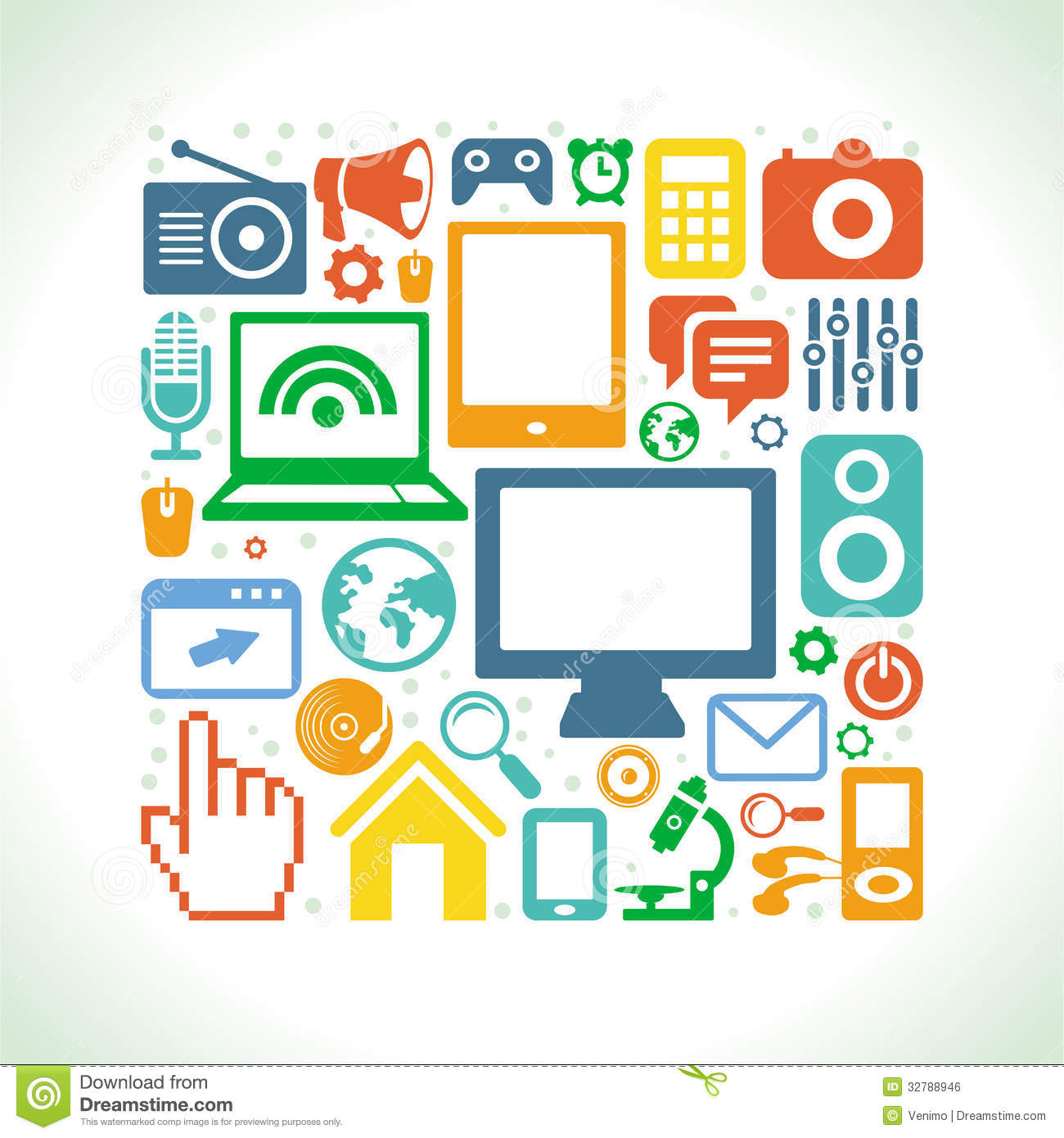 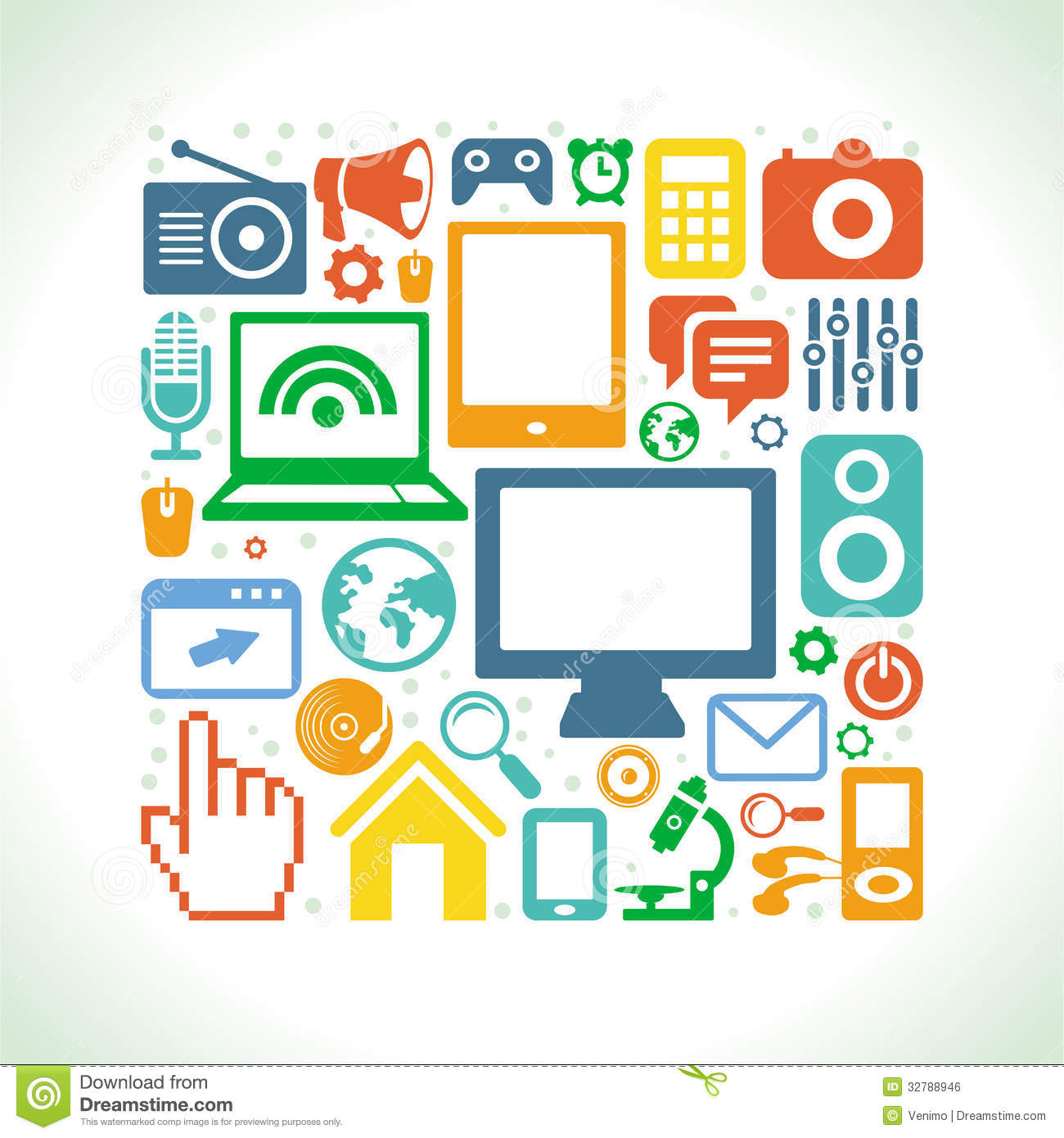 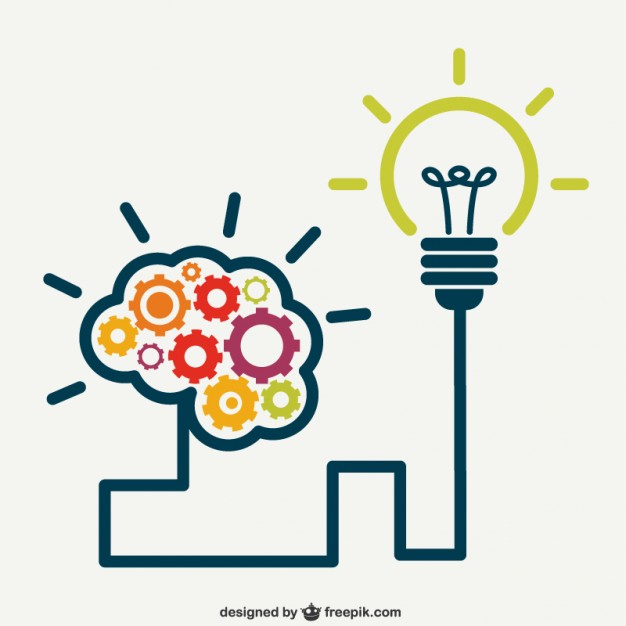 ما المقصود بالمستحدثات التقنية؟
المقصود بالمستحدثات التقنية
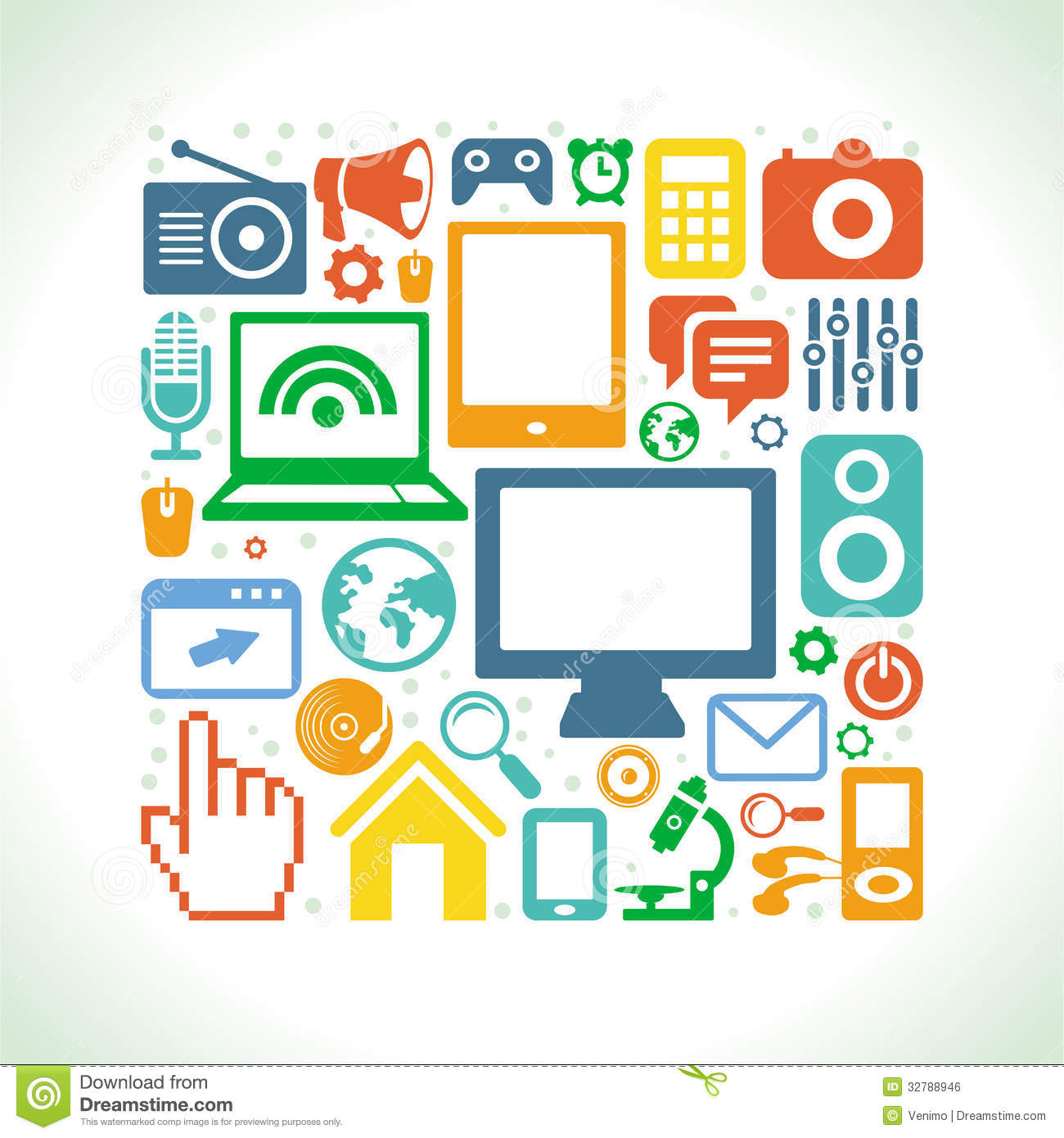 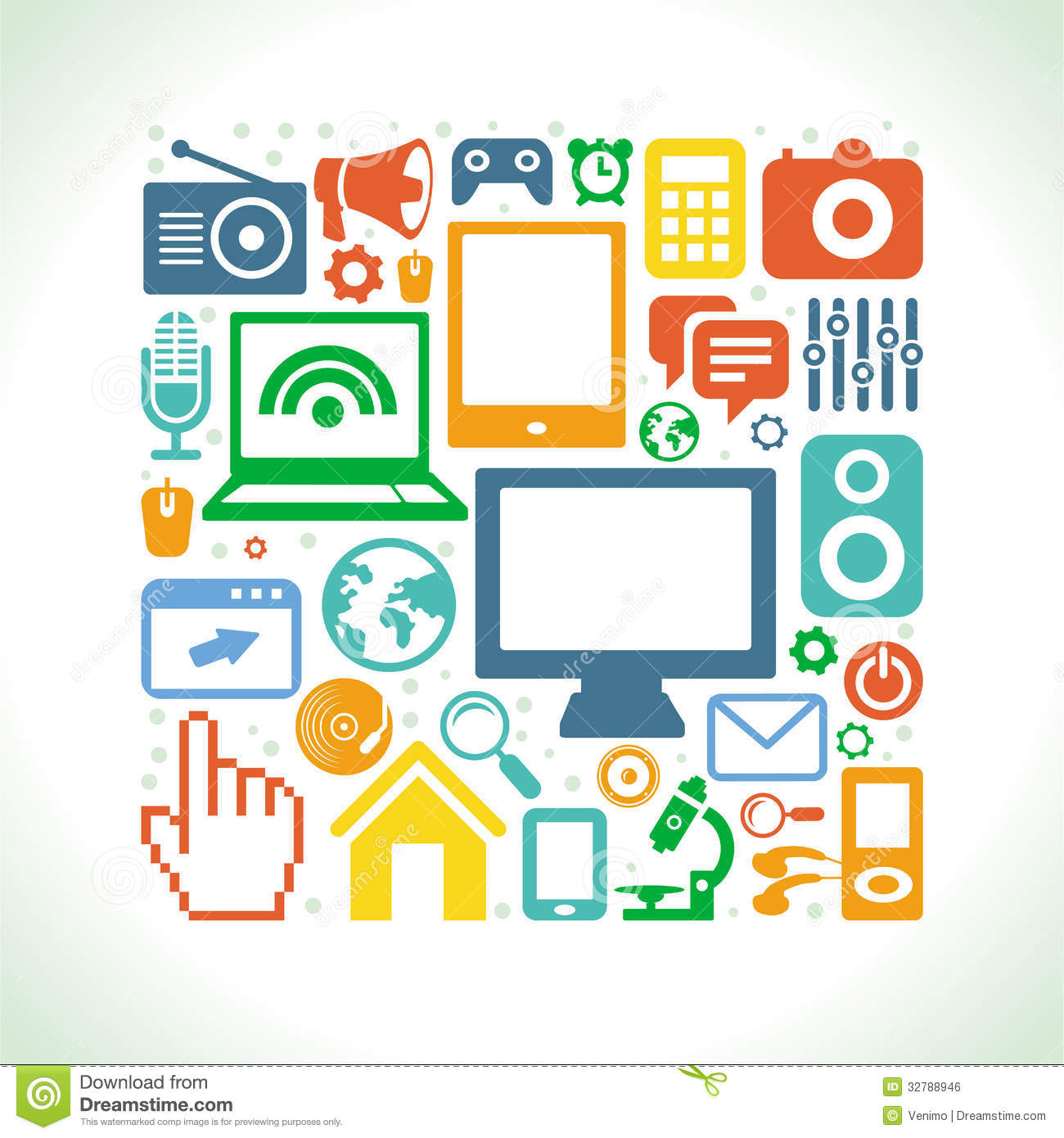 يمكن تعريف المستحدثات التقنية إجرائيًا بأنها:

”كل الوسائل والمعينات والأجهزة الحديثة وأساليب تقديمها،
 التي يتم توظيفها في التعليم لتحقيق أهدافه ومواكبة التغيرات العصرية المتلاحقة“ 
محمد جابر، 2008
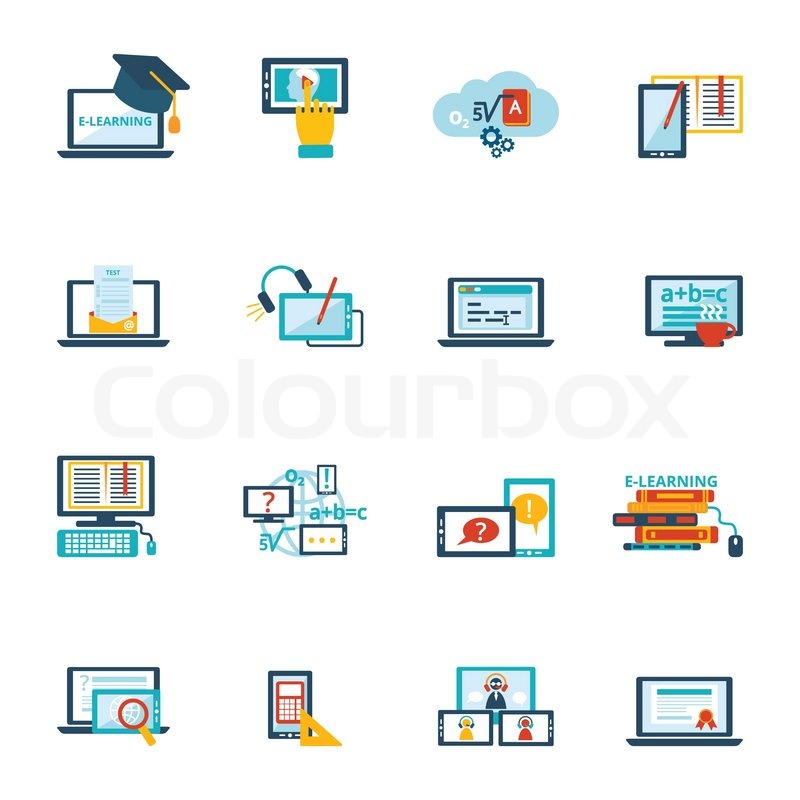 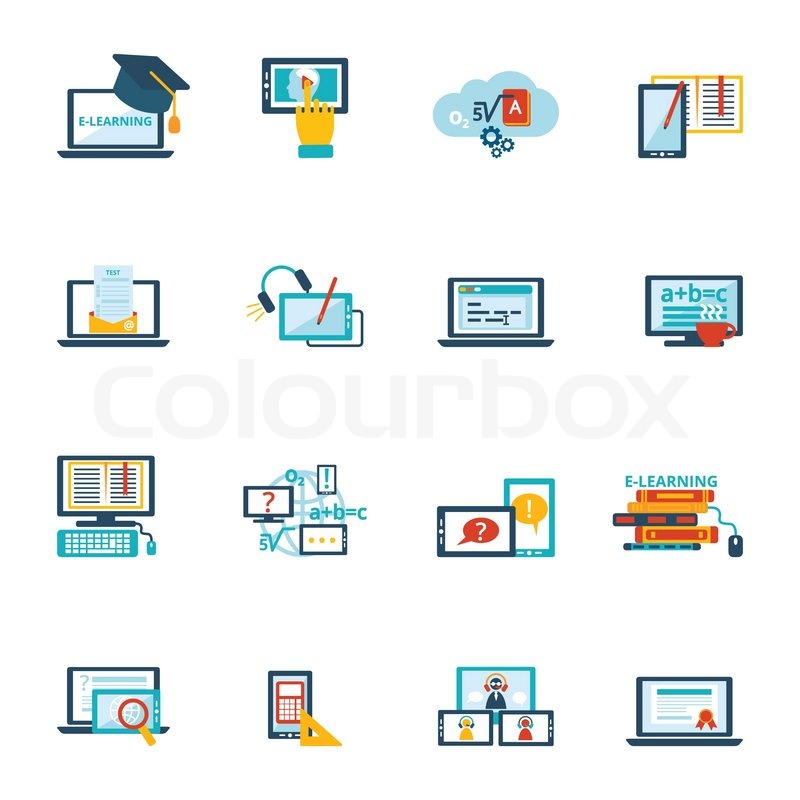 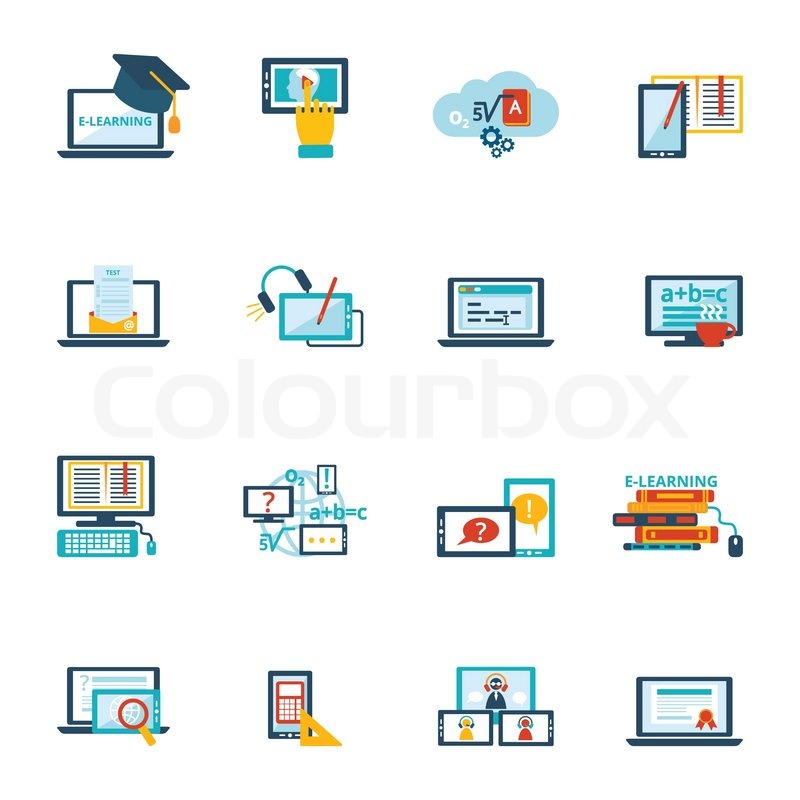 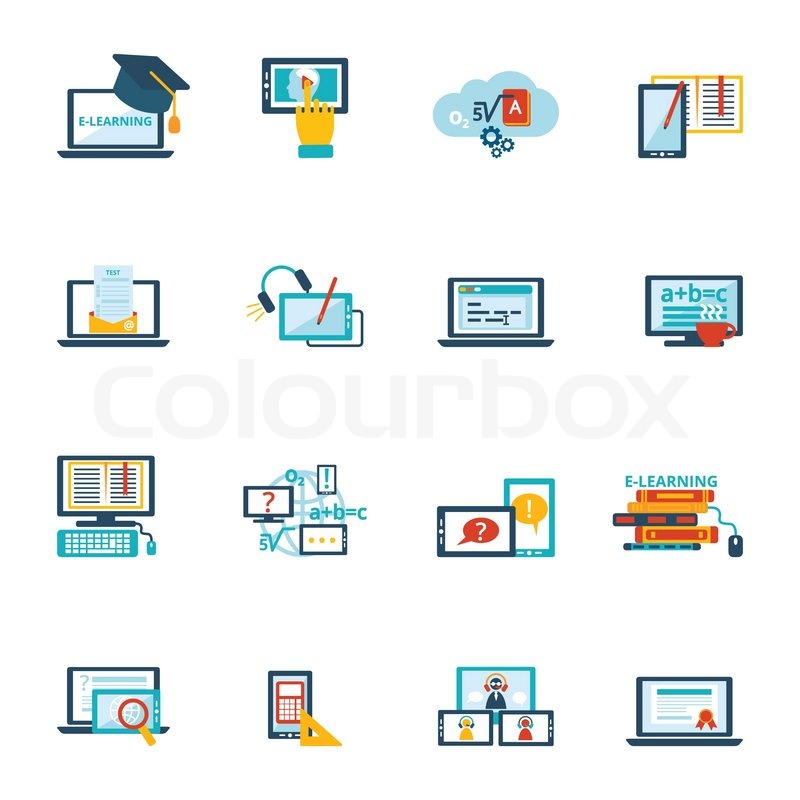 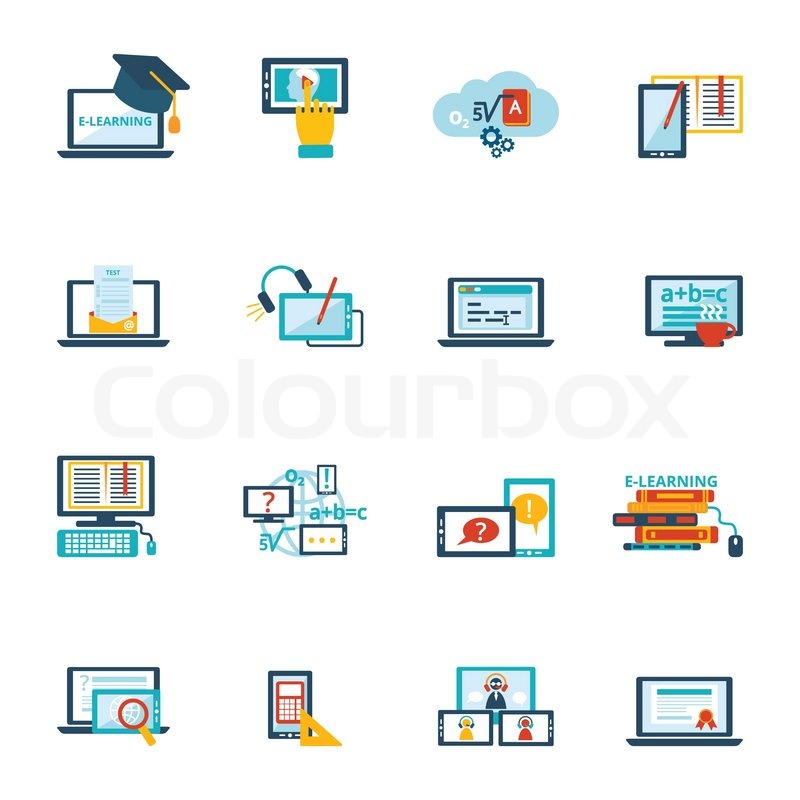 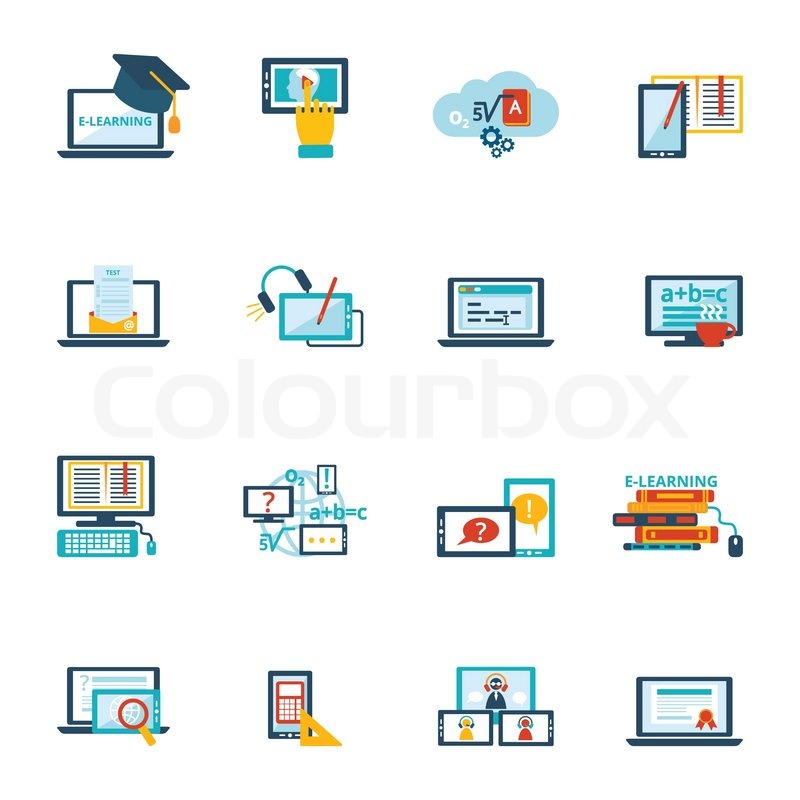 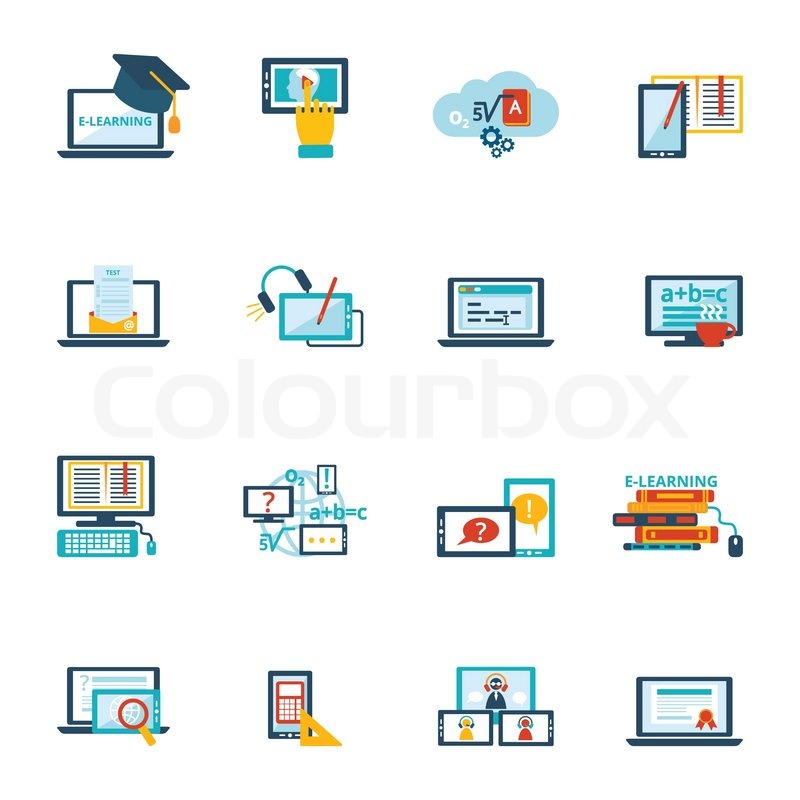 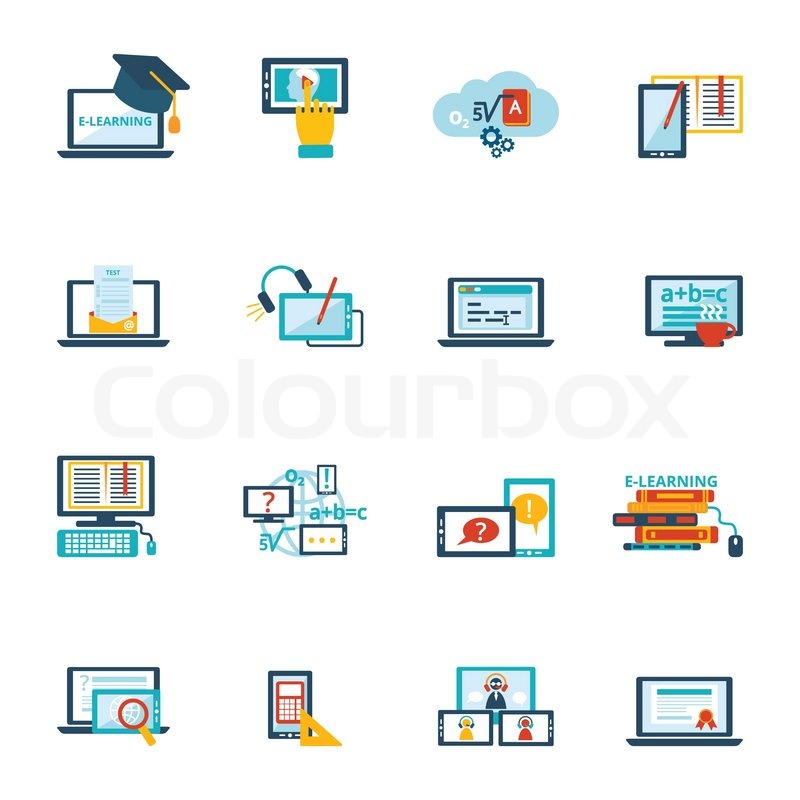 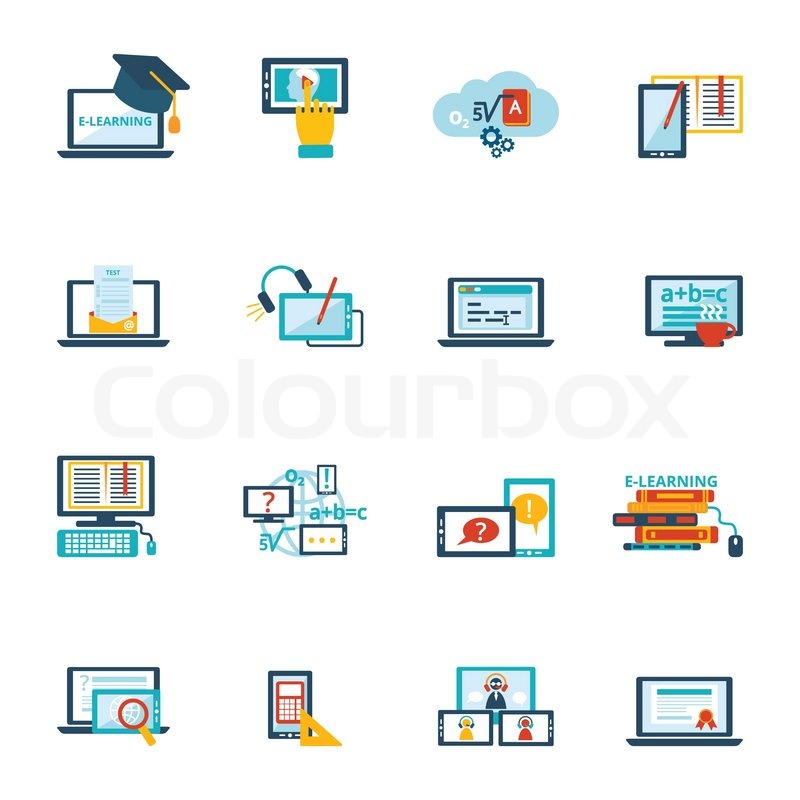 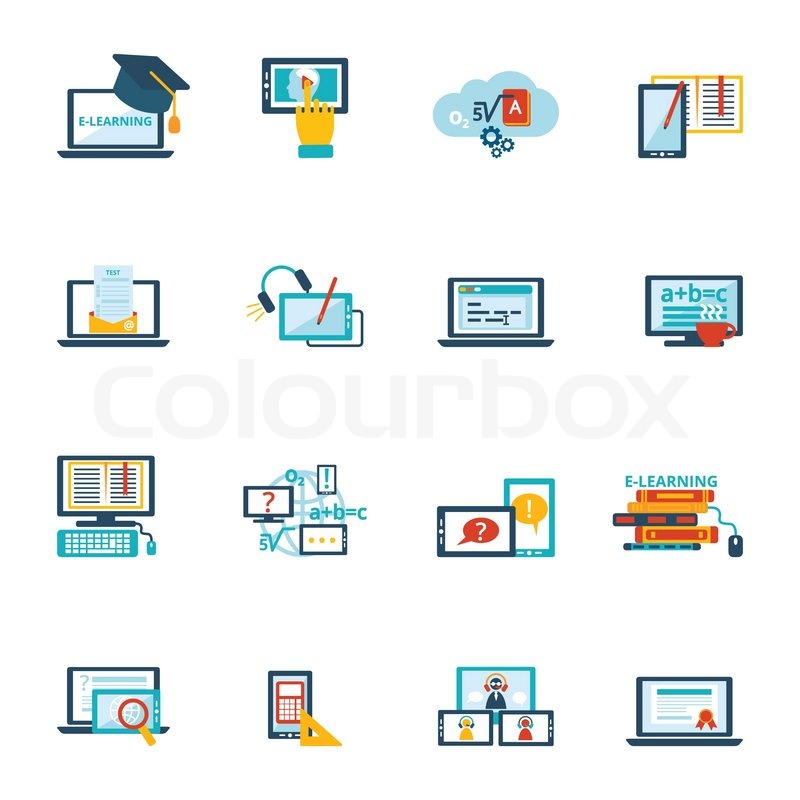 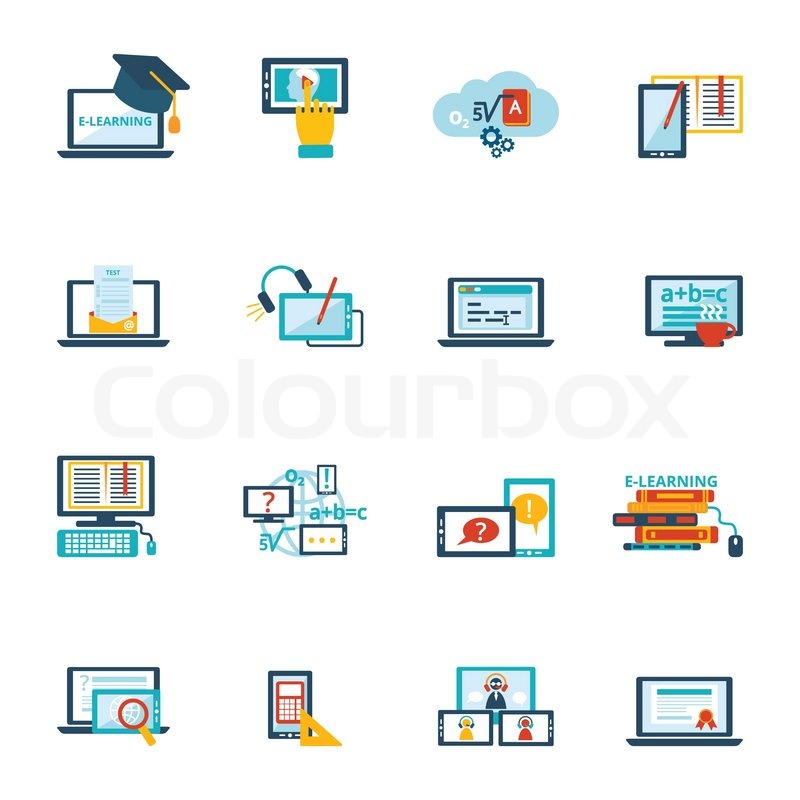 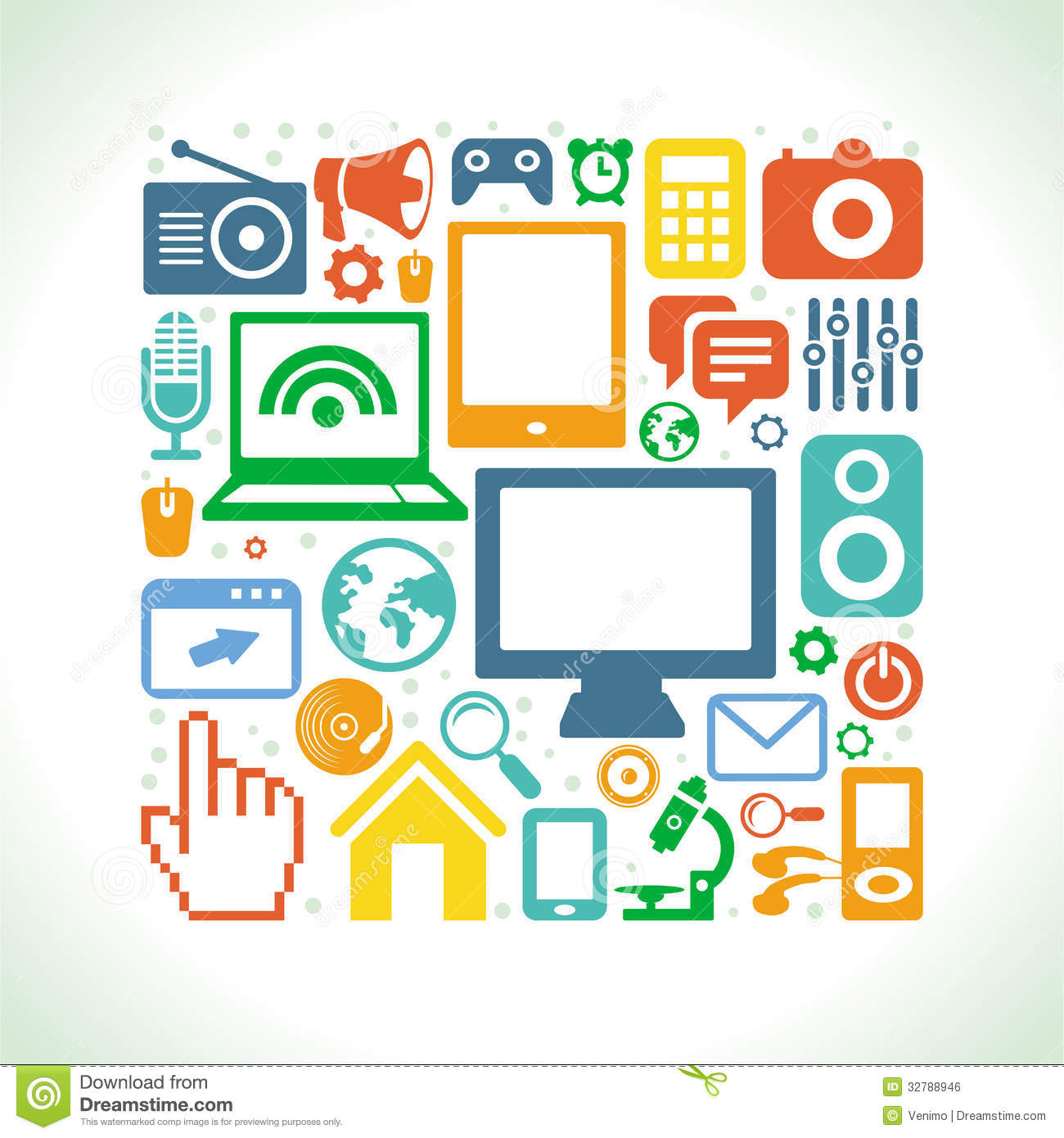 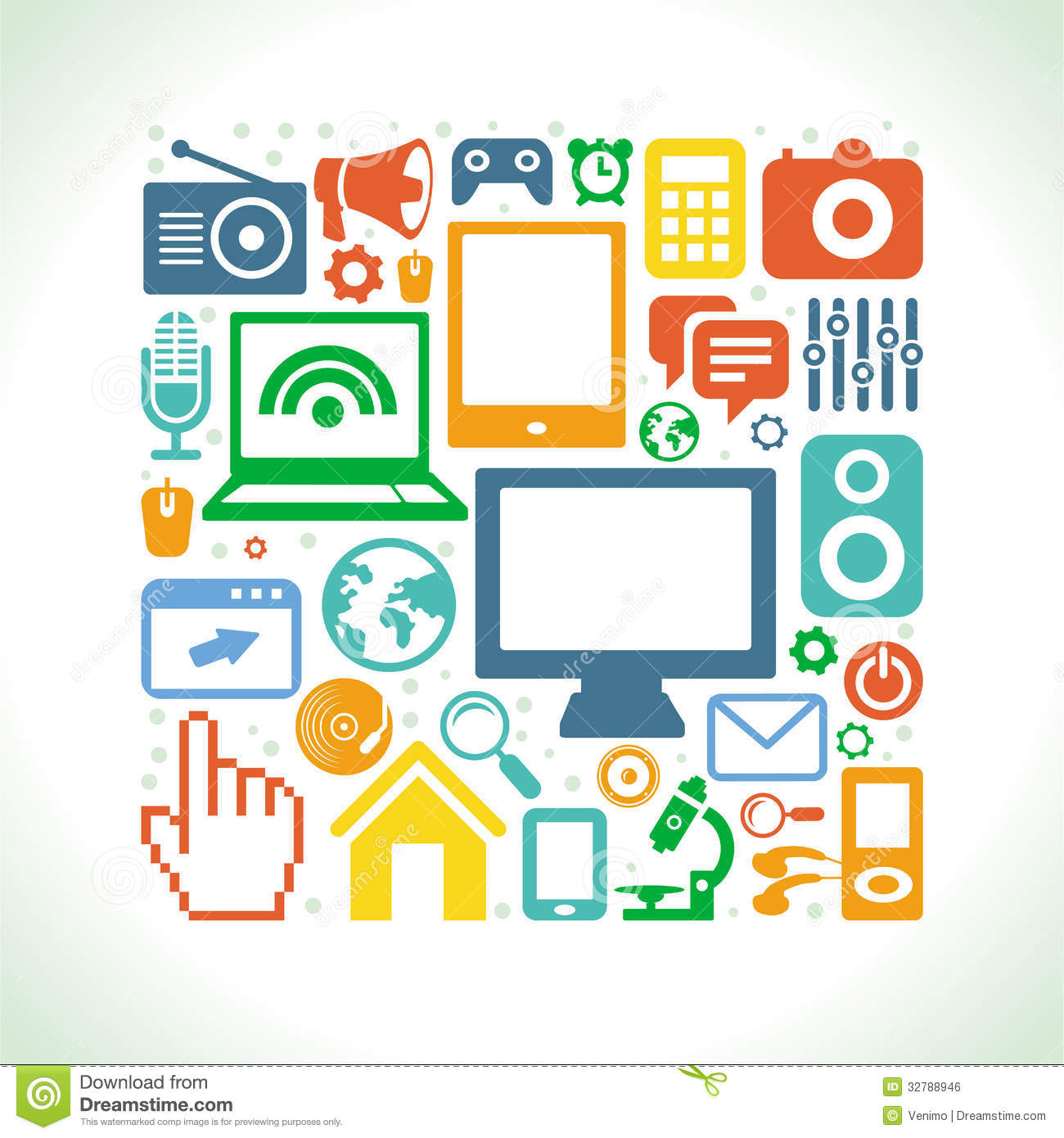 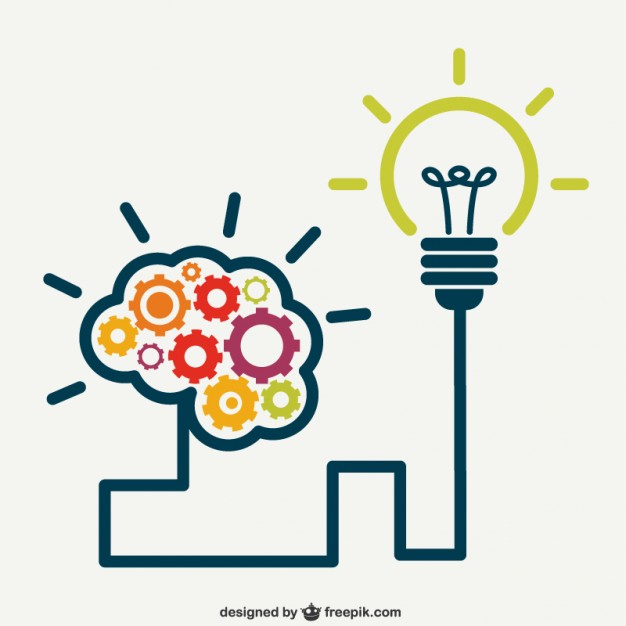 خصائص
المستحدثات التقنية
خصائص المستحدثات التقنية
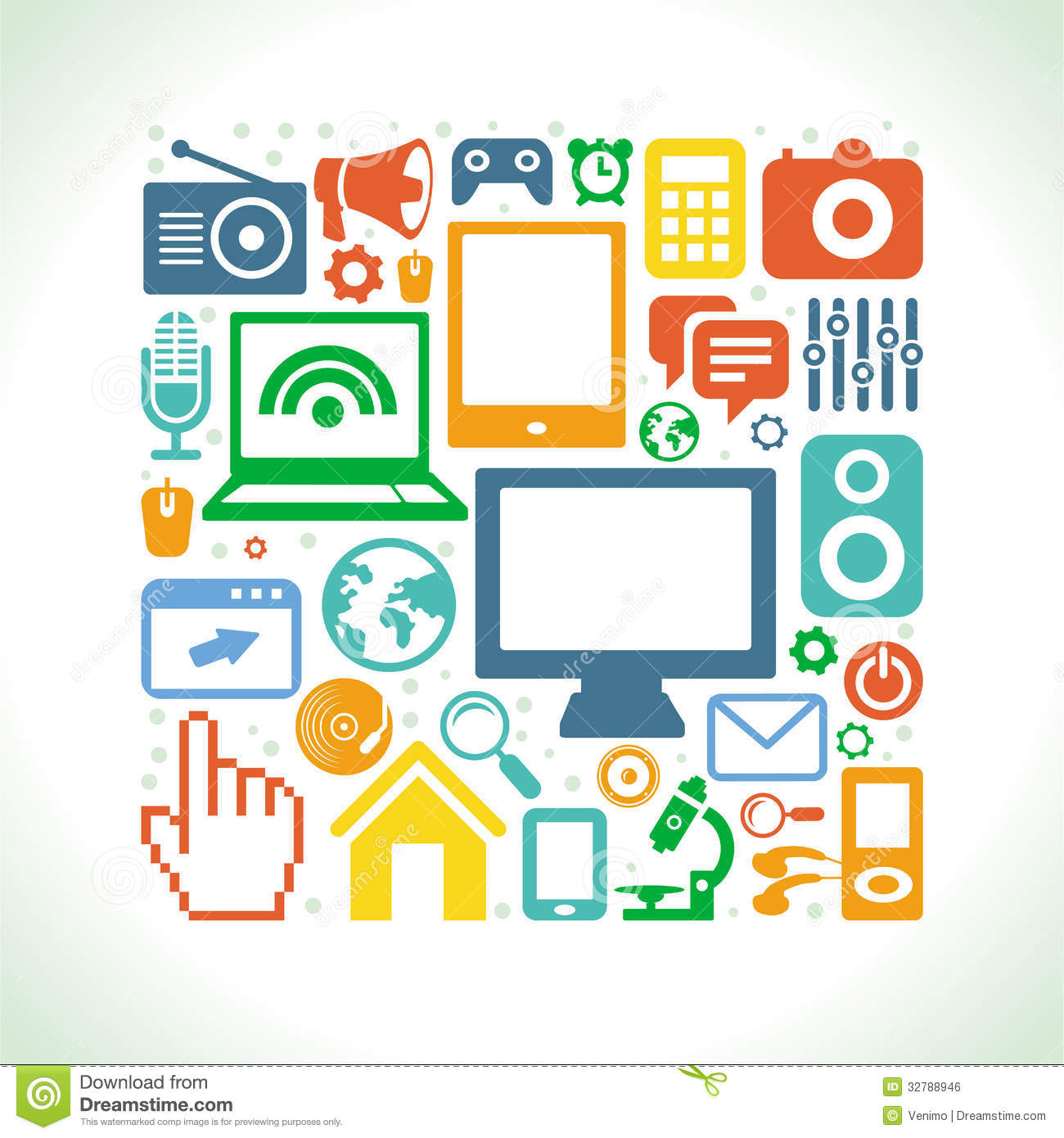 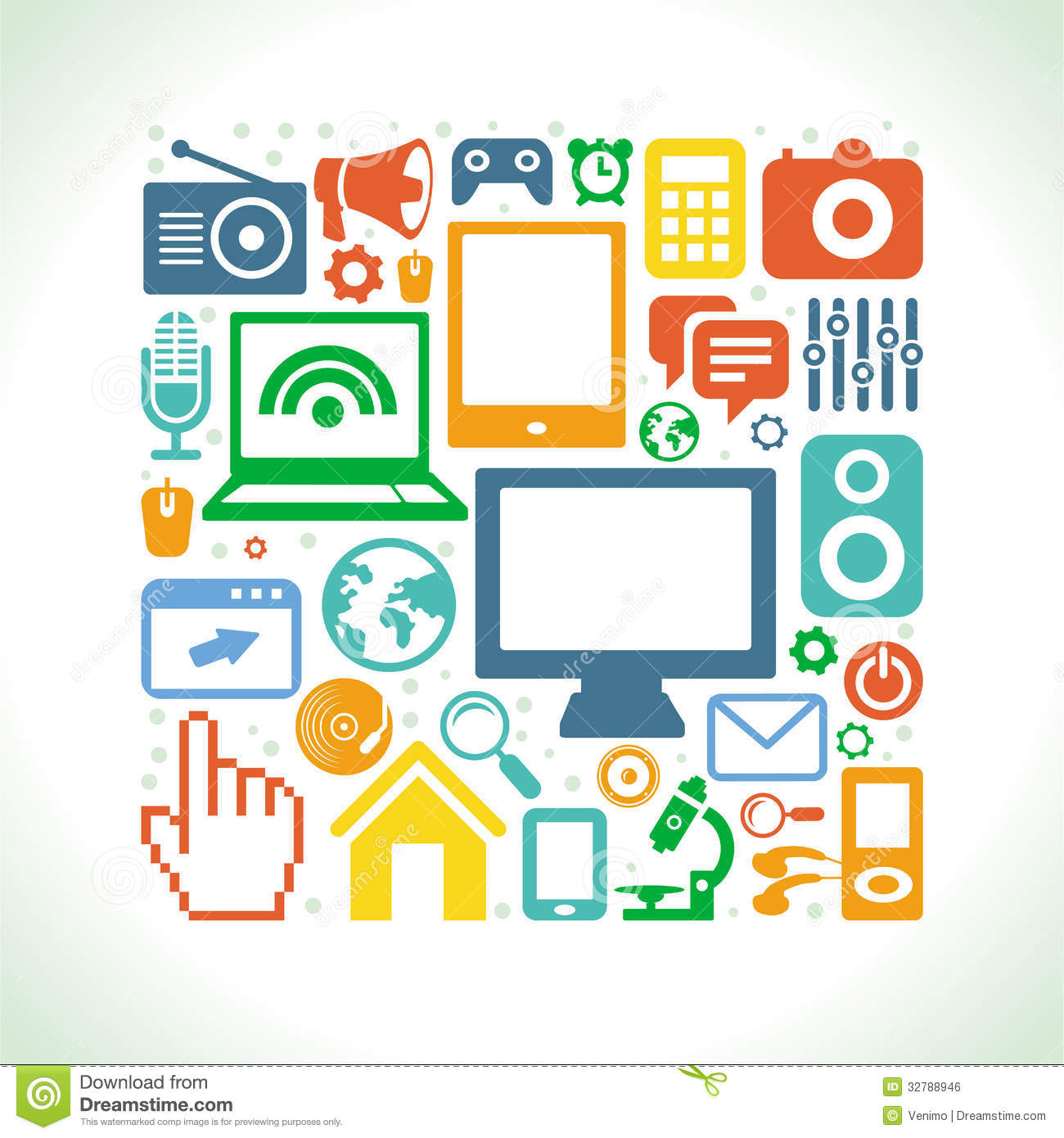 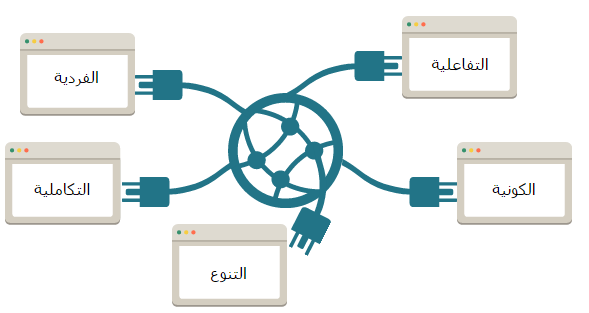 خصائص المستحدثات التقنية
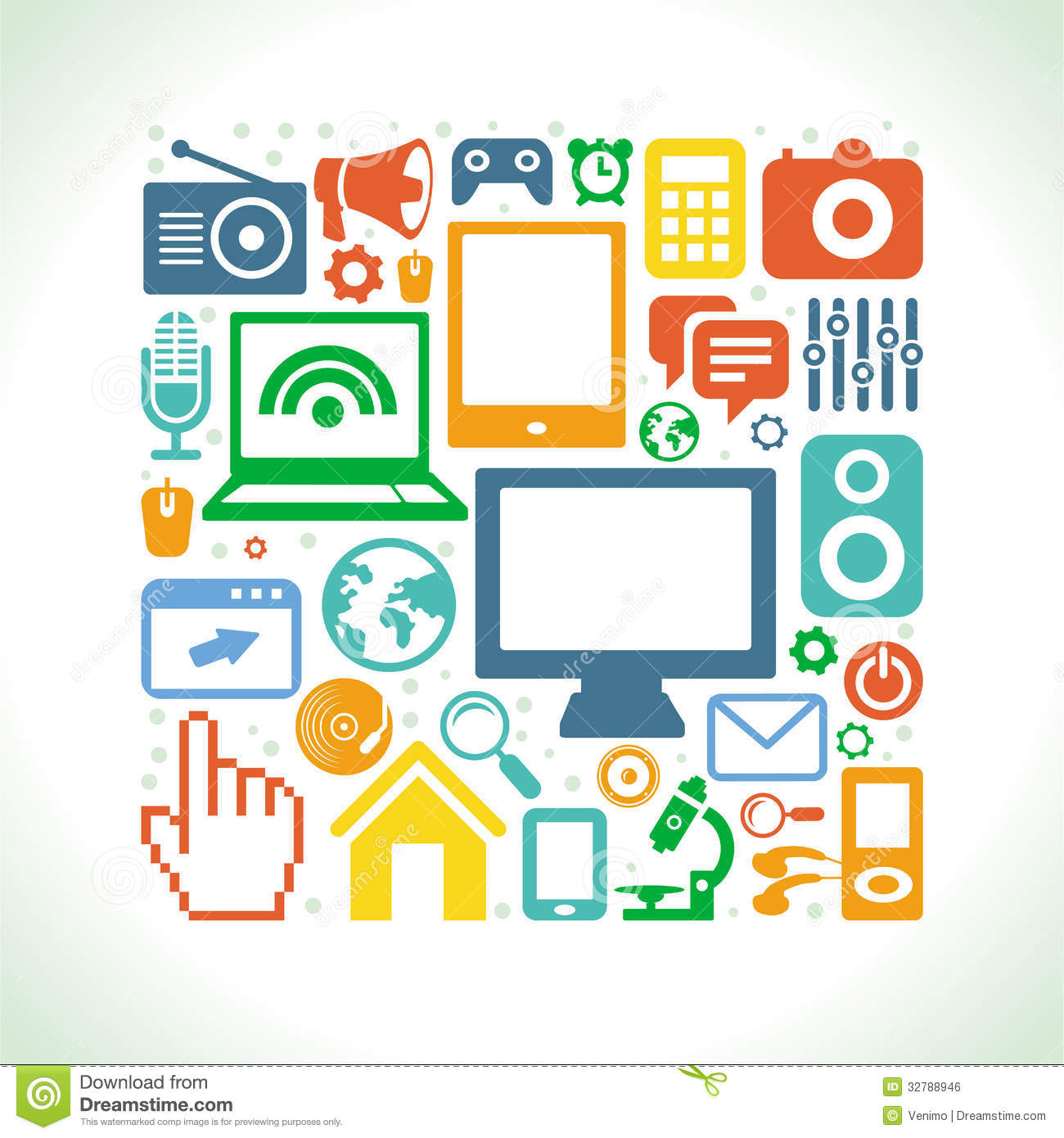 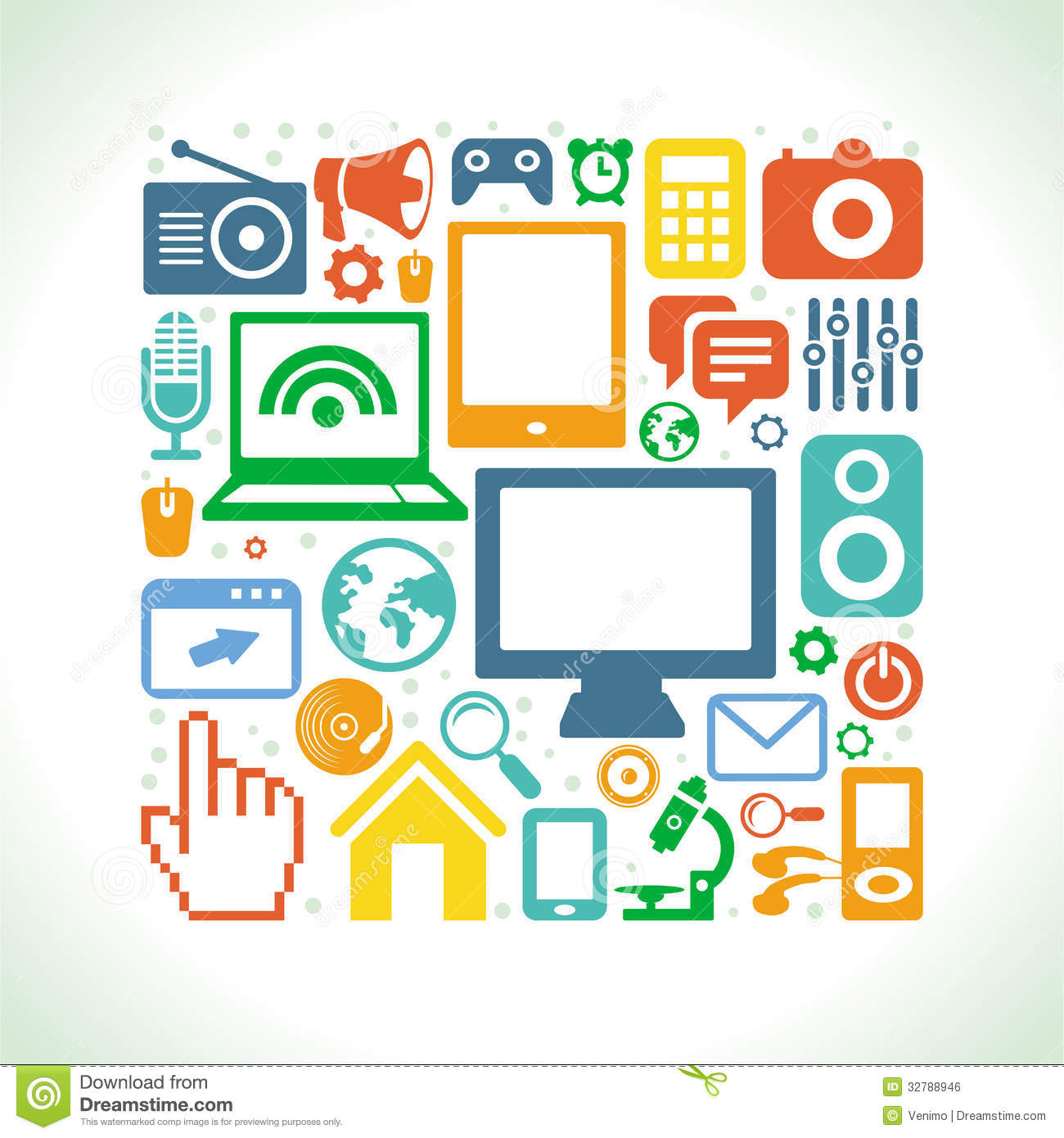 ١
التفاعلية
وتعني قدرة المستحدثات التقنية على إضافة عامل التفاعلية؛ الفعل ورد الفعل عند تعامل المتعلم معها. 
مثل : الحوسبة السحابية ، الويب 2.0
خصائص المستحدثات التقنية
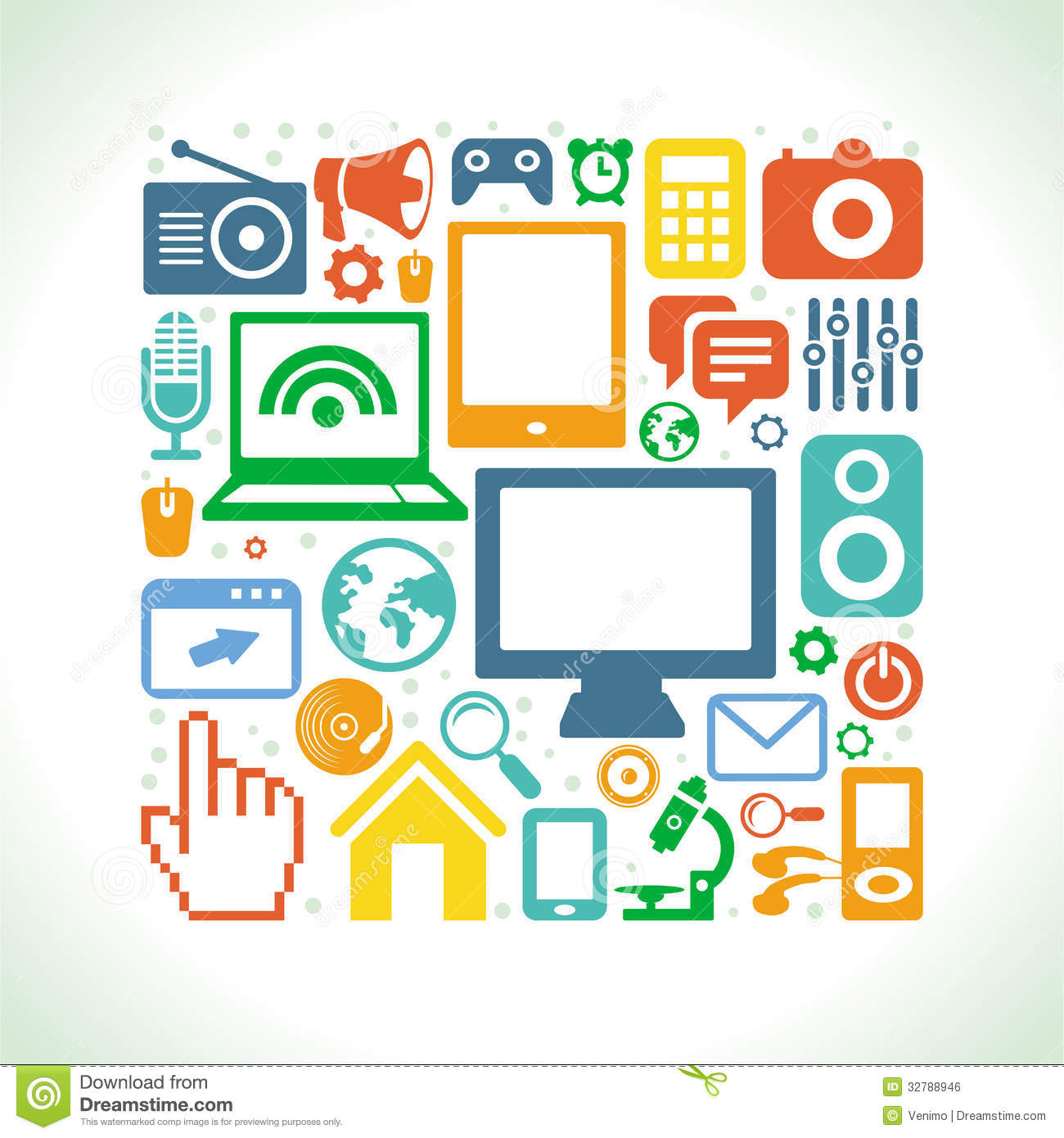 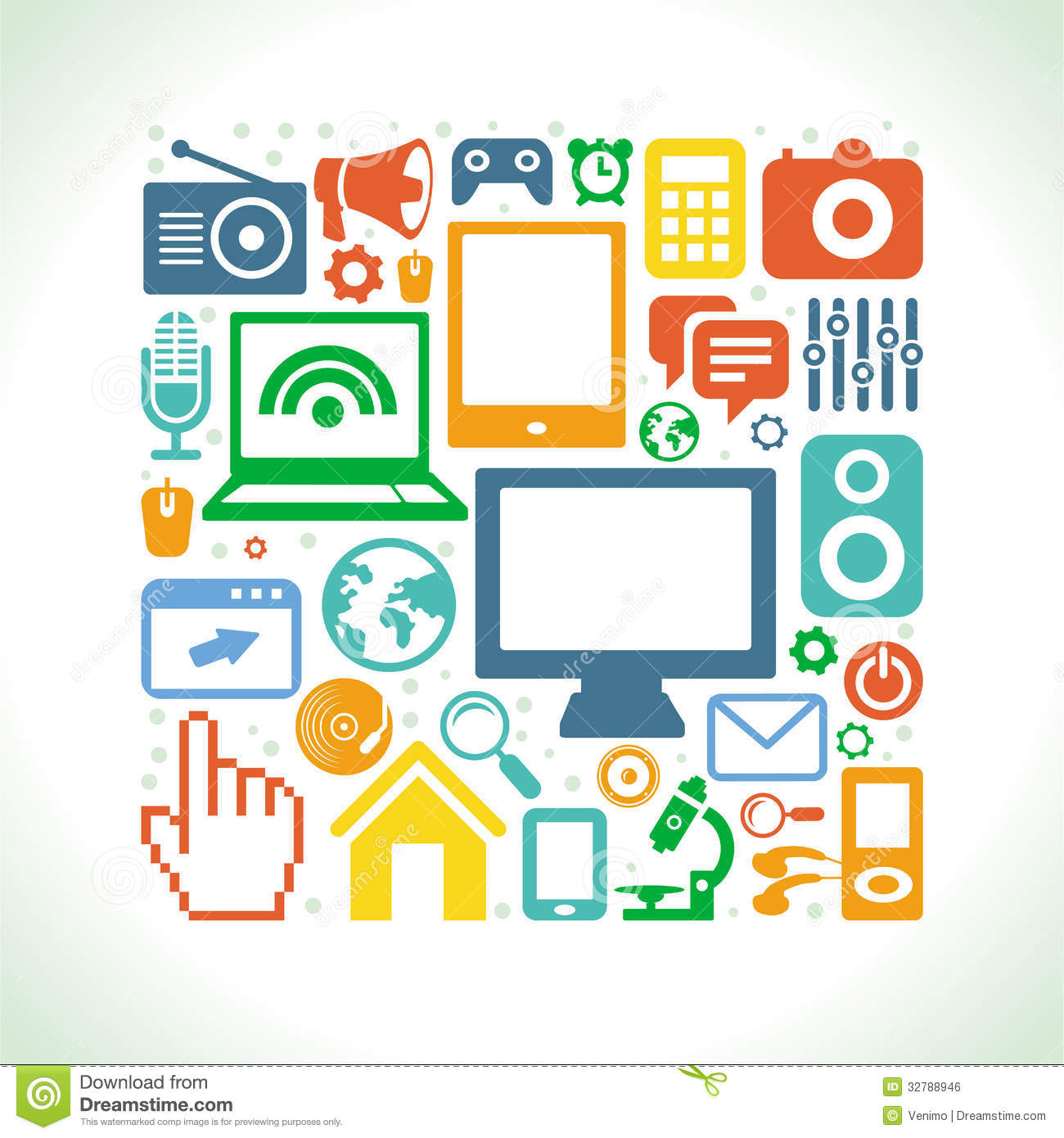 ٢
الفردية
تتيح للمتعلم إمكانية التعلم من خلال تفريد المواقف التعليمية، حتى يتم مراعاة الجوانب والحاجات المختلفة لدى المتعلمين.
مثل : برامج الحاسب الآلي.
خصائص المستحدثات التقنية
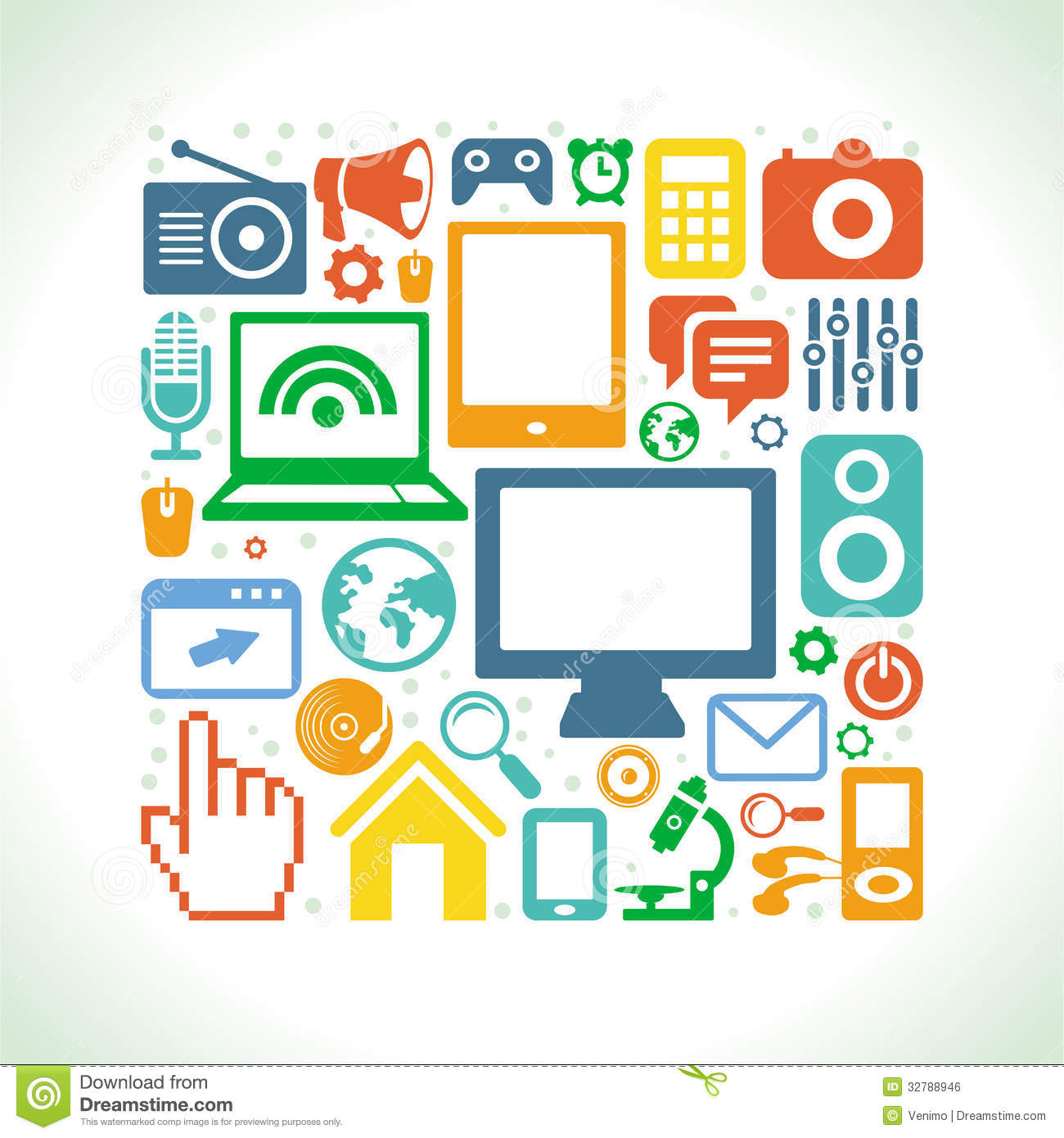 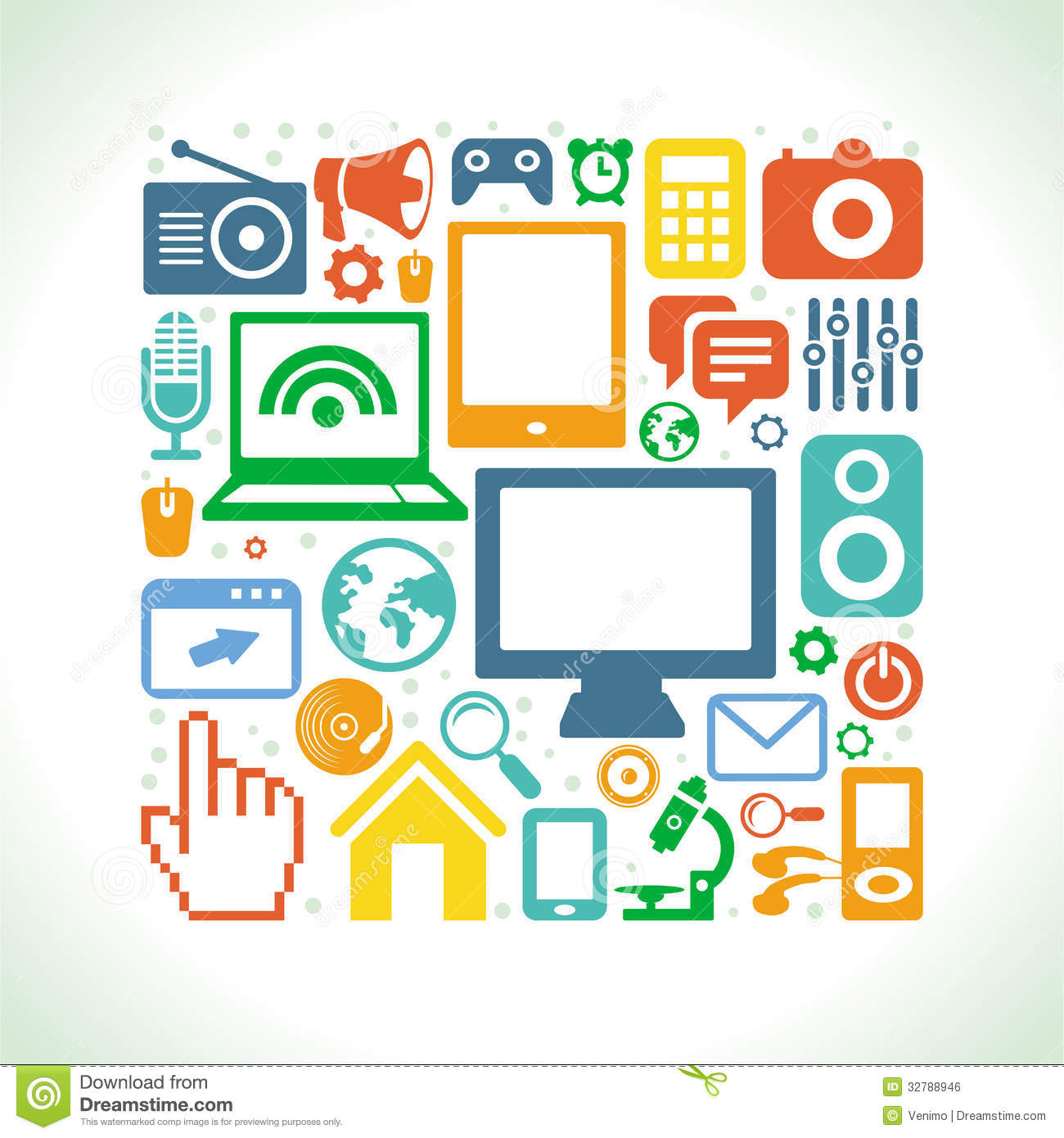 ٣
التنوع
تتصف المستحدثات التقنية بالتنوع من حيث توفير بيئات تعلم متنوعة يجد فيها كل متعلم ما يناسبه، كتقديم المحتوى التعليمي في أشكال :  مسموعة، ومرئية ، ومقروءة.
خصائص المستحدثات التقنية
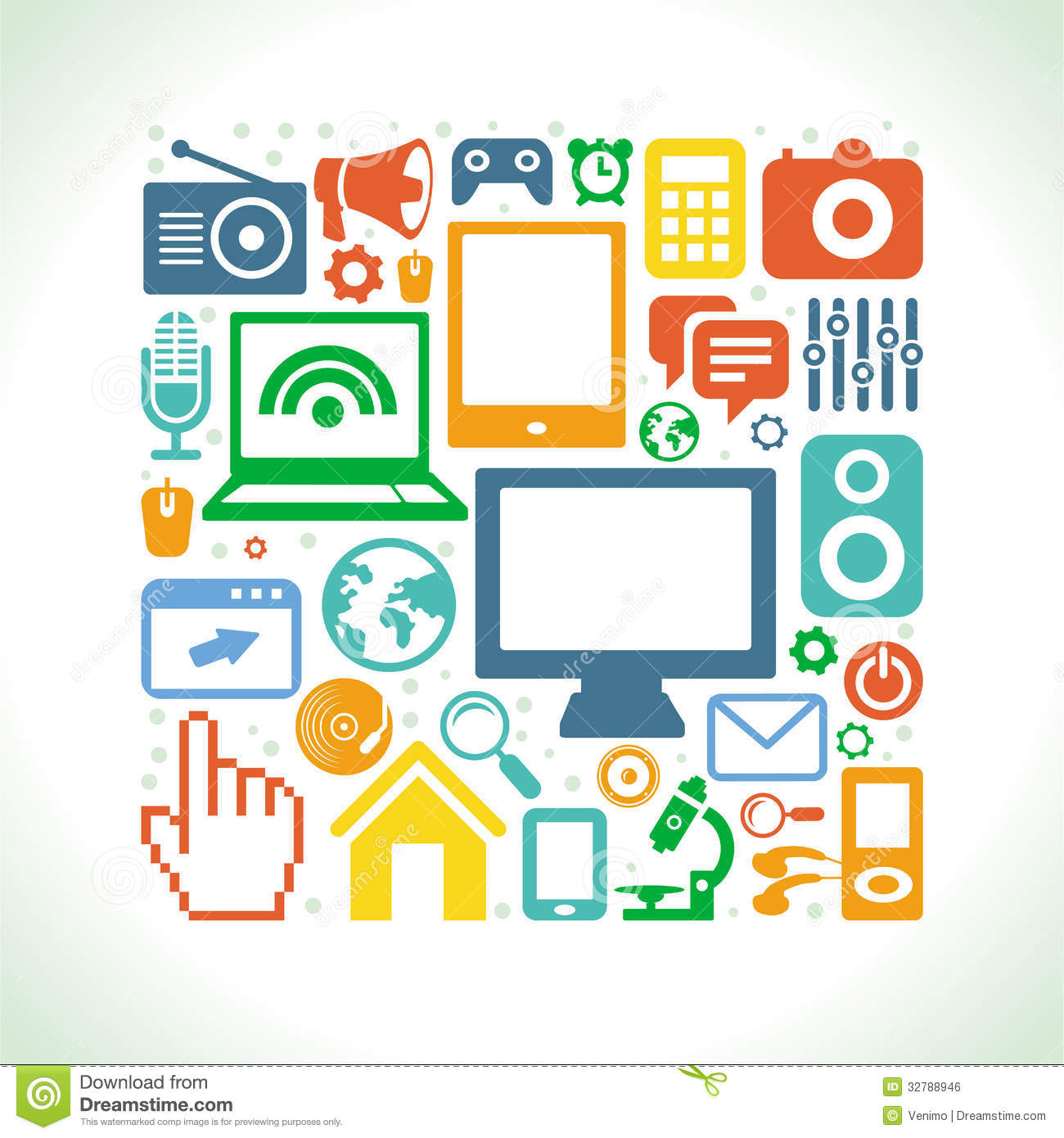 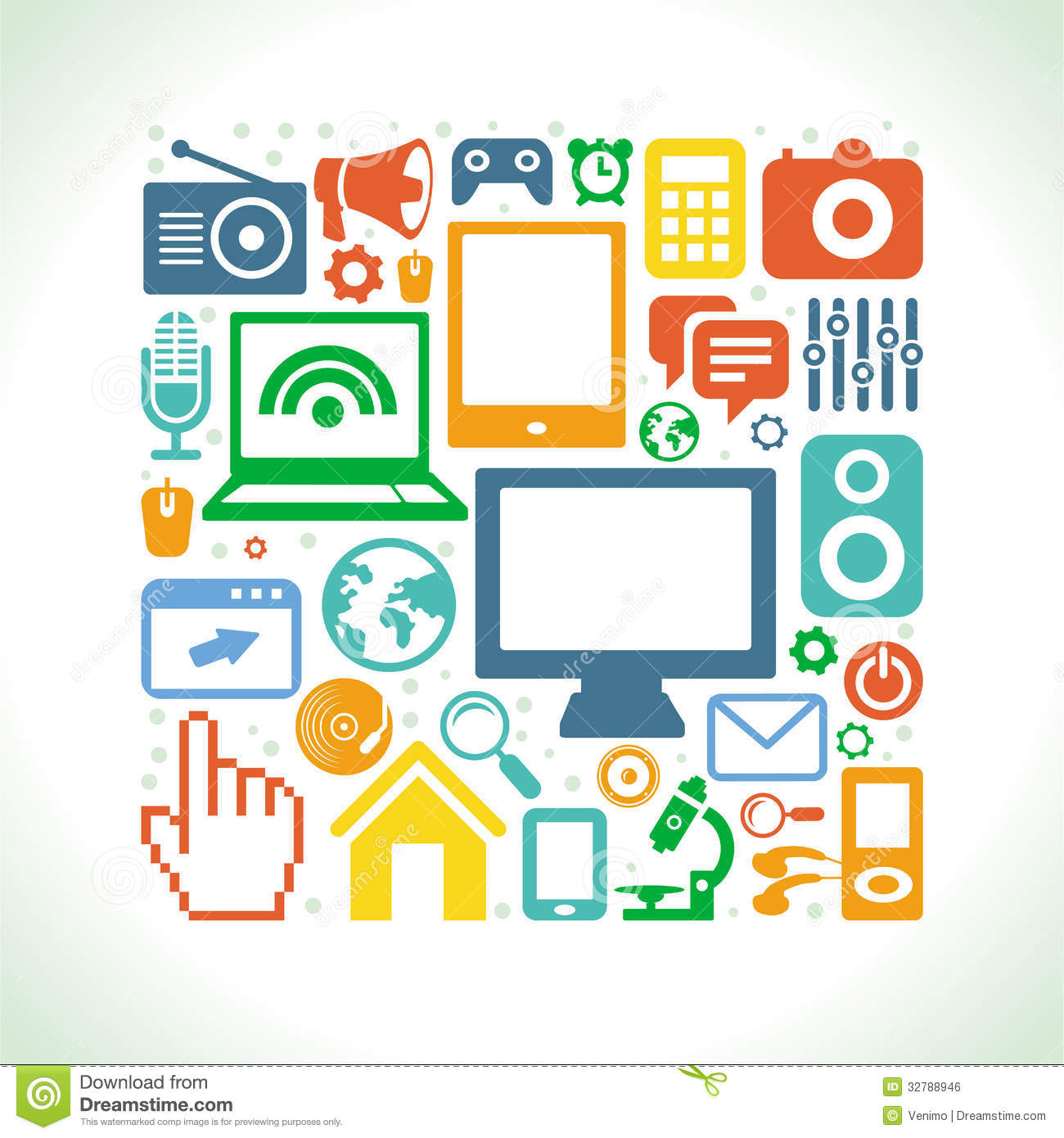 ٤
الكونية
تتيح المستحدثات المتوفرة للمستخدم أن يتصل بالانترنت للحصول على ما يحتاجه من معلومات في كافة مجالات العلوم
خصائص المستحدثات التقنية
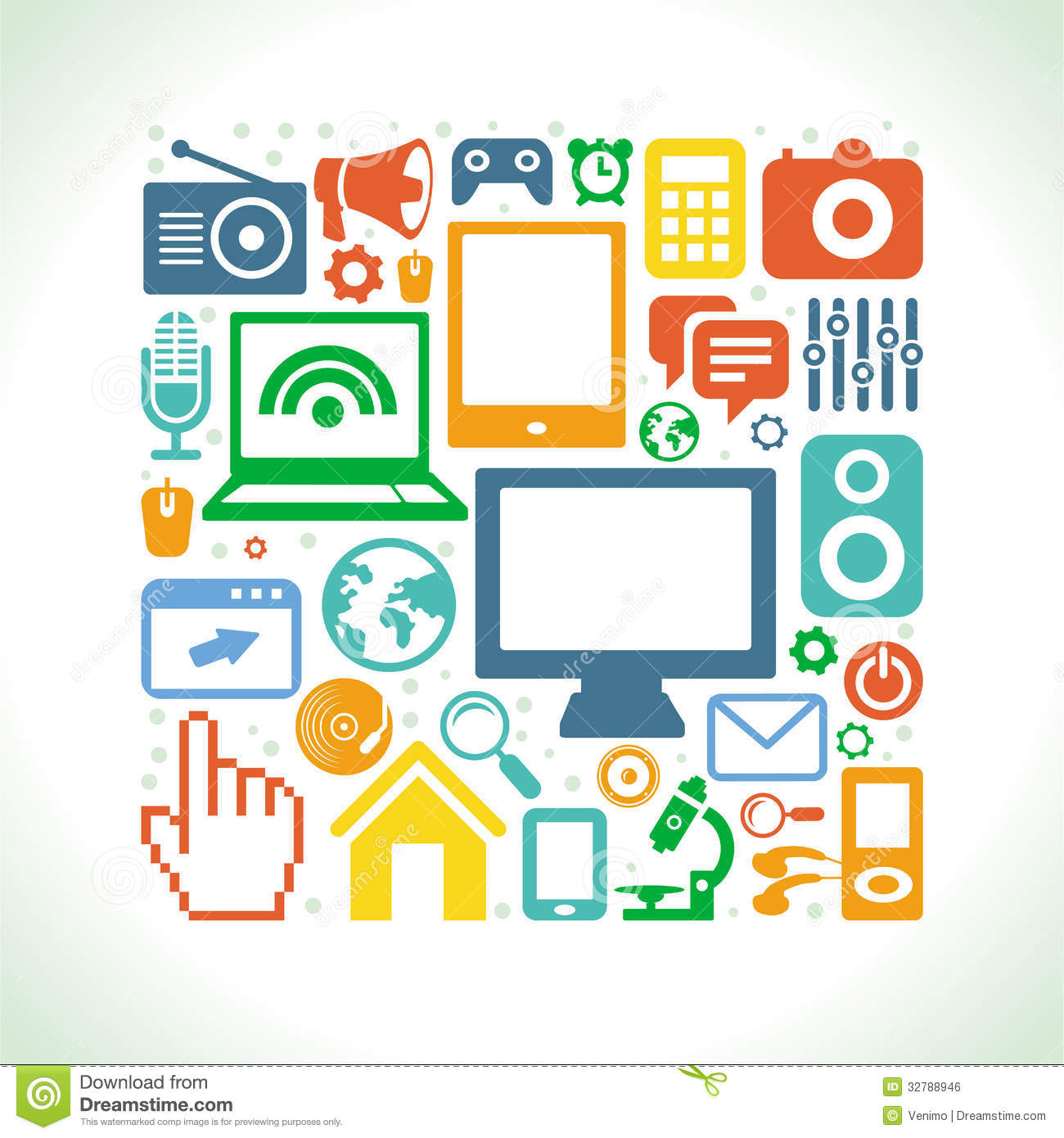 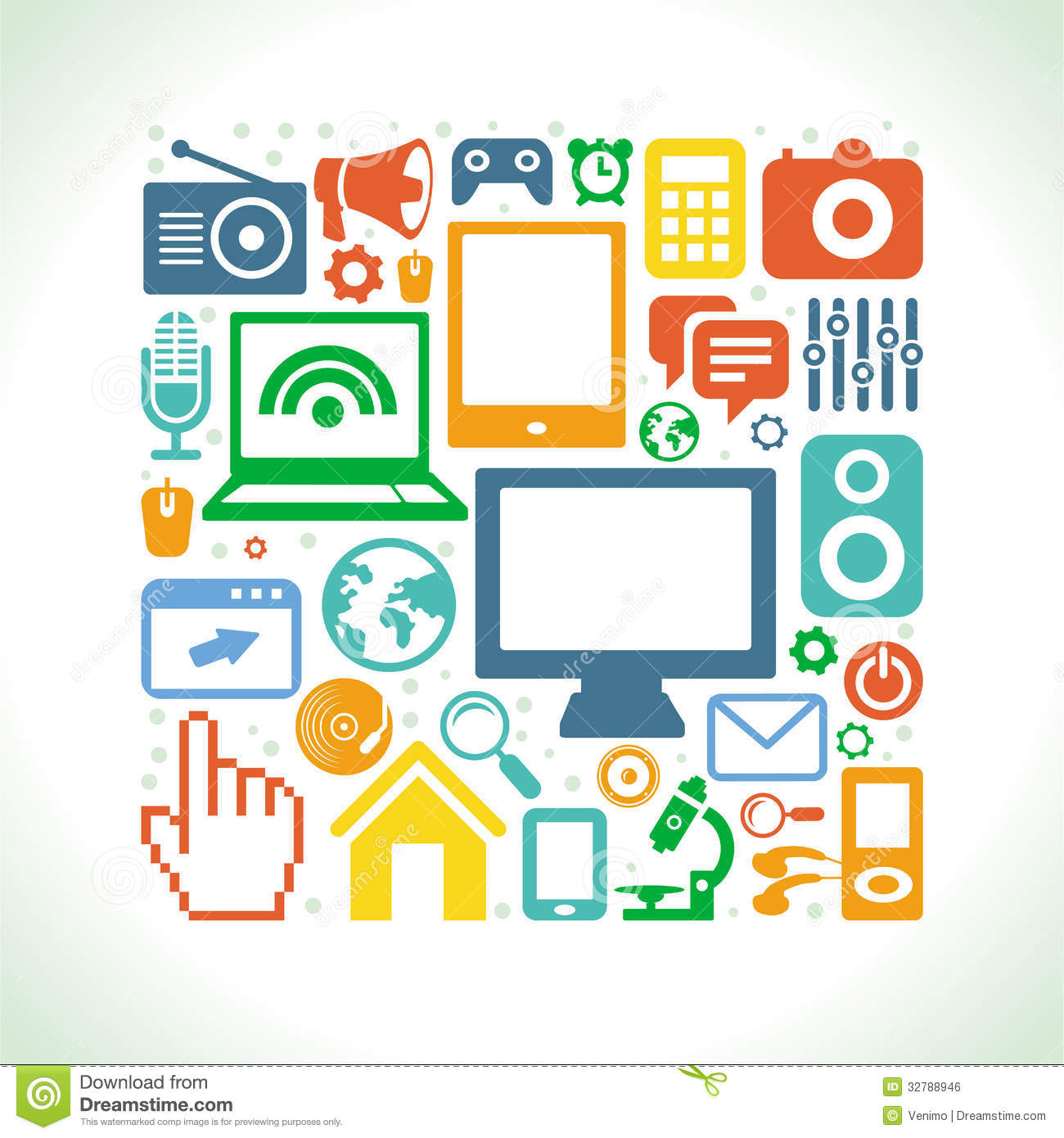 ٥
التكاملية
تساعد مستحدثات تقنيات التعليم وباستخدام استراتيجيات التصميم التعليمي على تحقيق التكاملية في التعليم الإلكتروني باستخدام بيئات التعلم الافتراضية والذي يستدعي عرض المحتوى التعليمي باستخدام خليط من النصوص والصور ومقاطع الفيديو
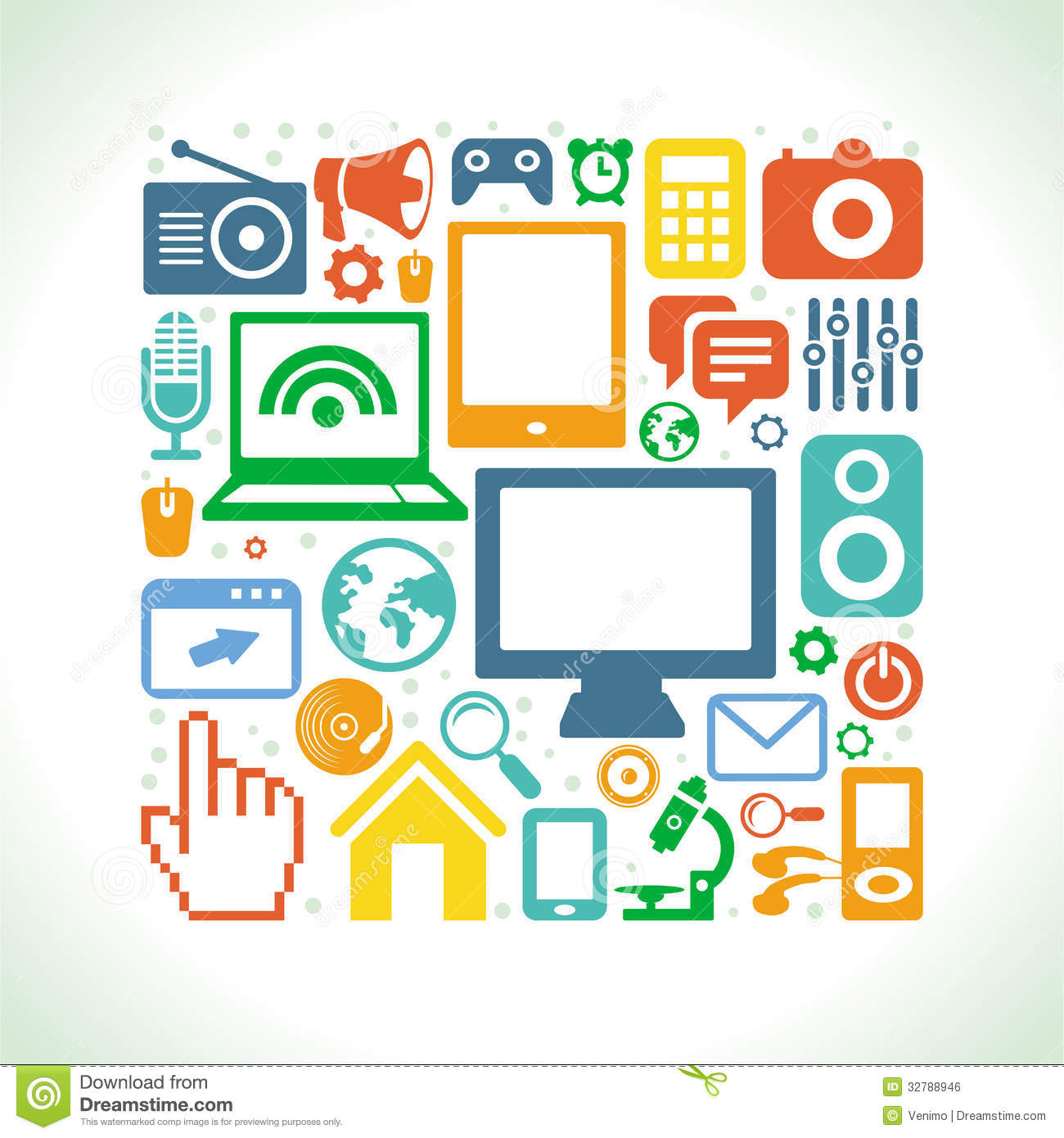 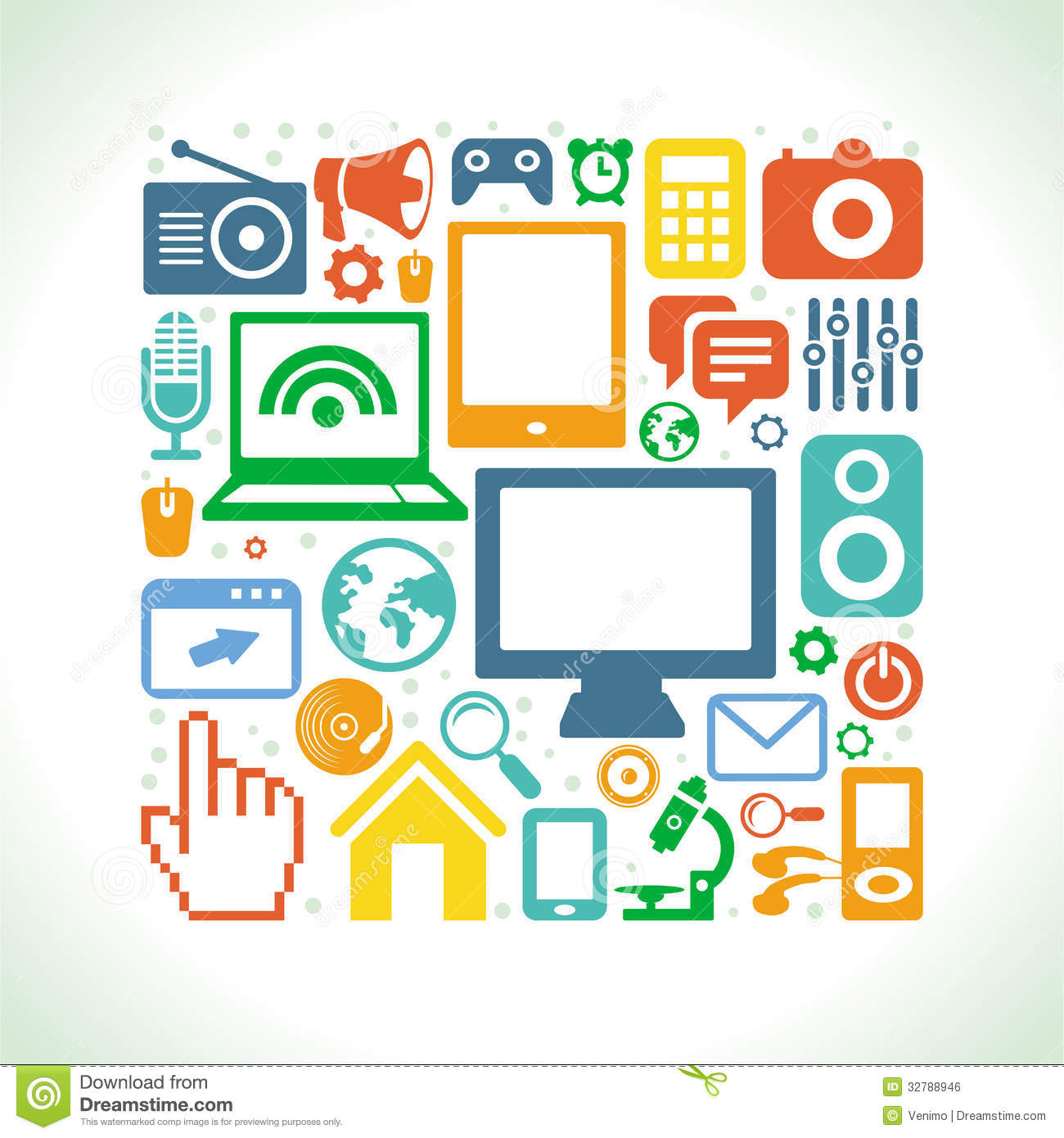 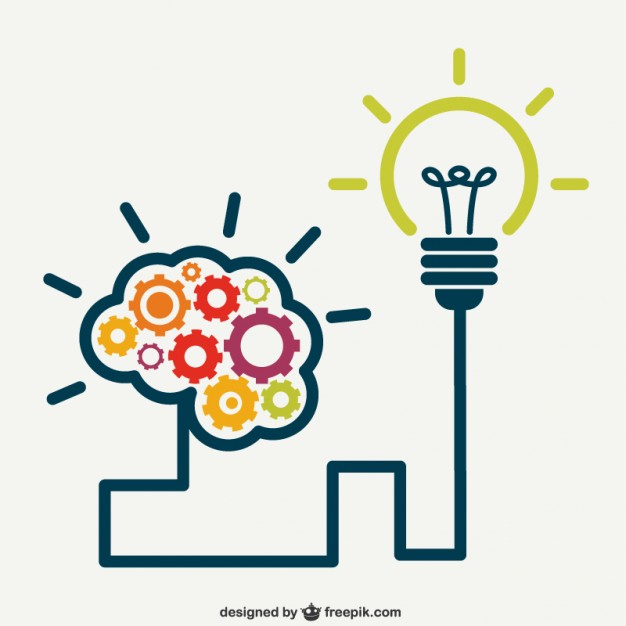 تصنيف
المستحدثات التقنية
تصنيف المستحدثات التقنية
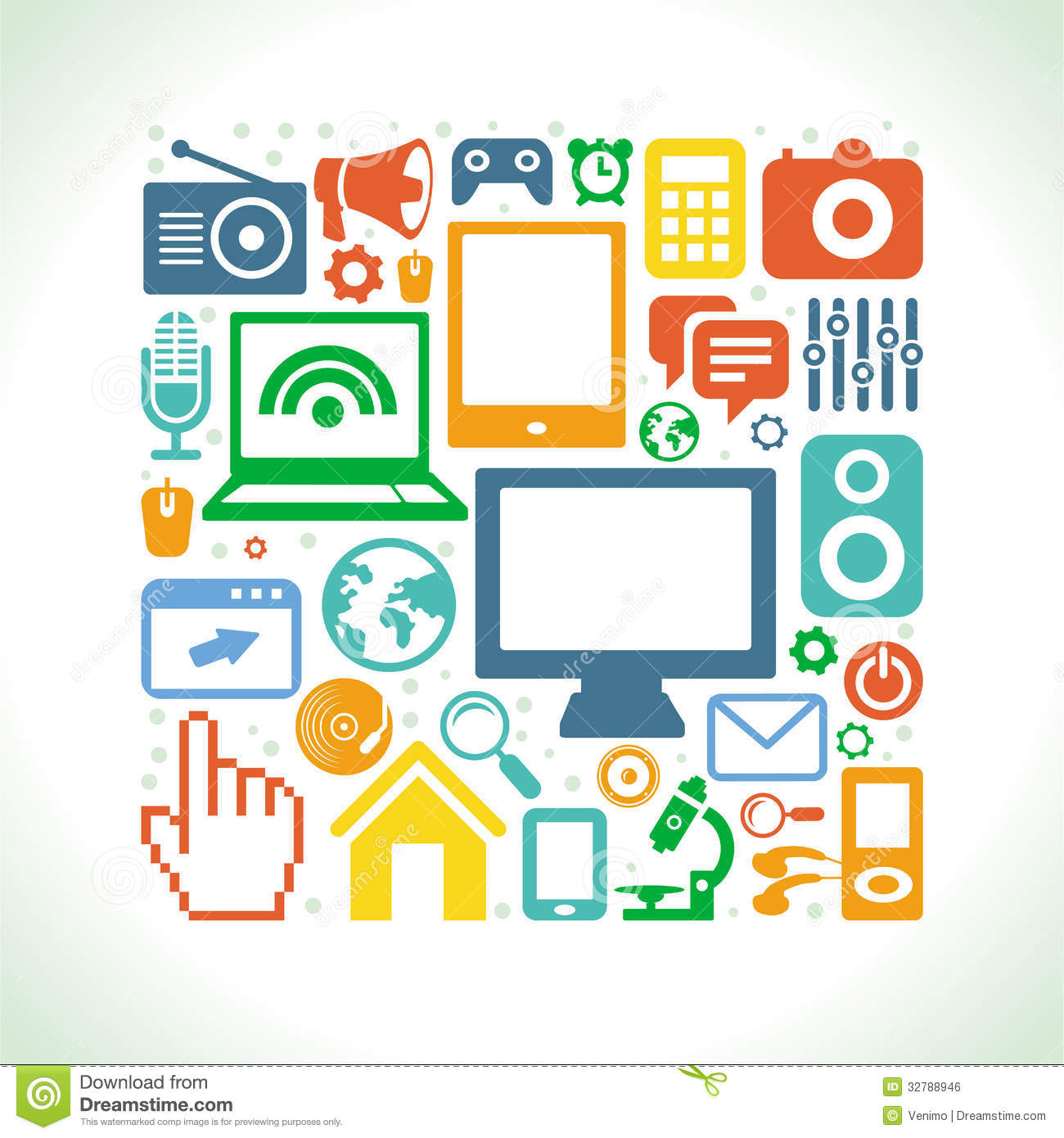 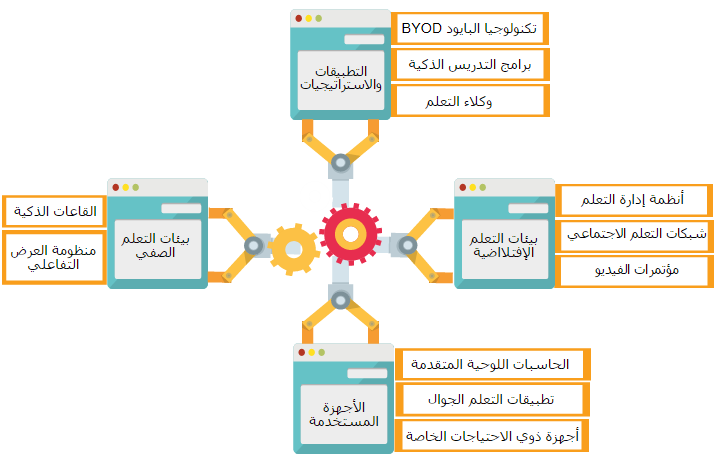 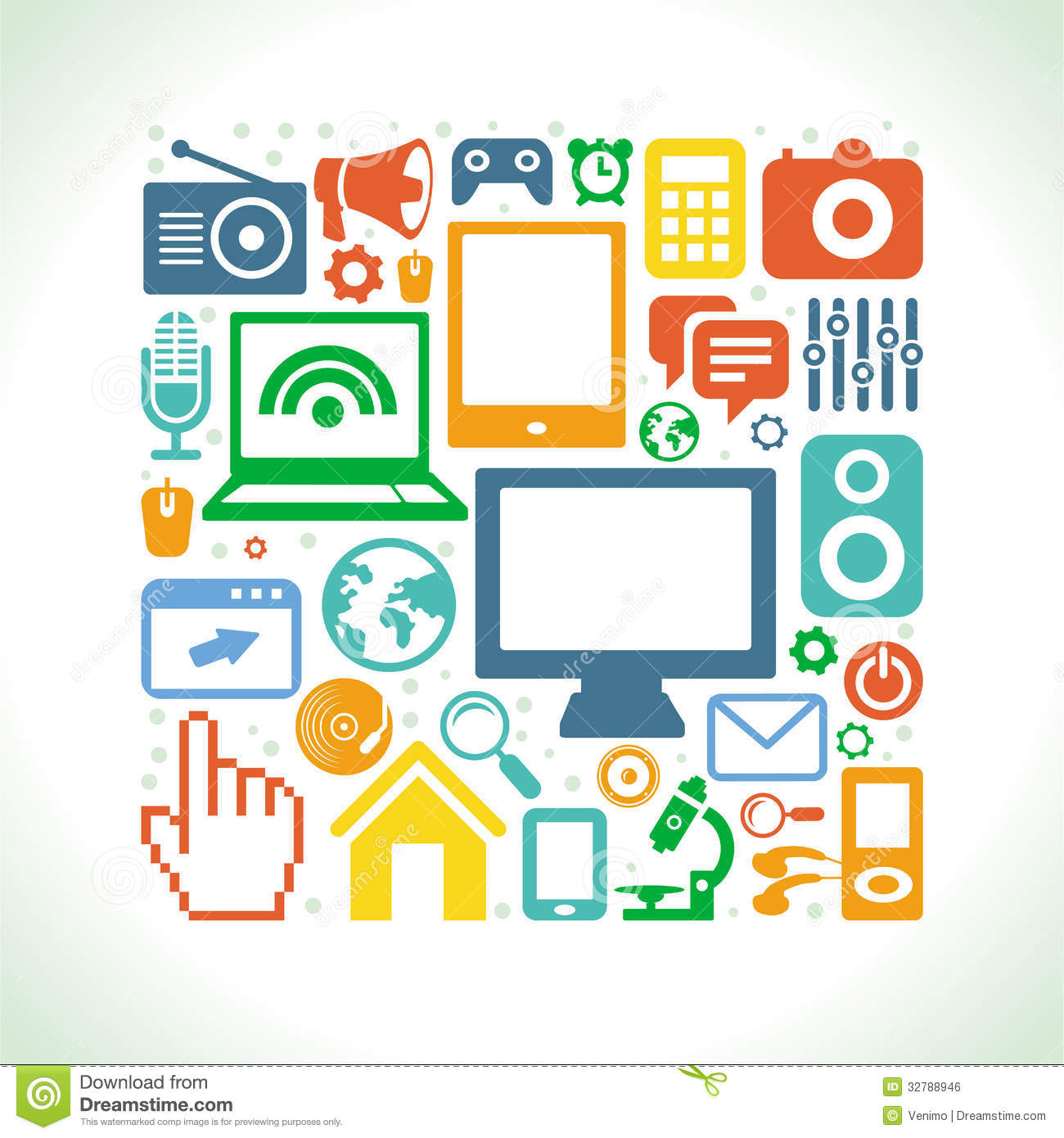 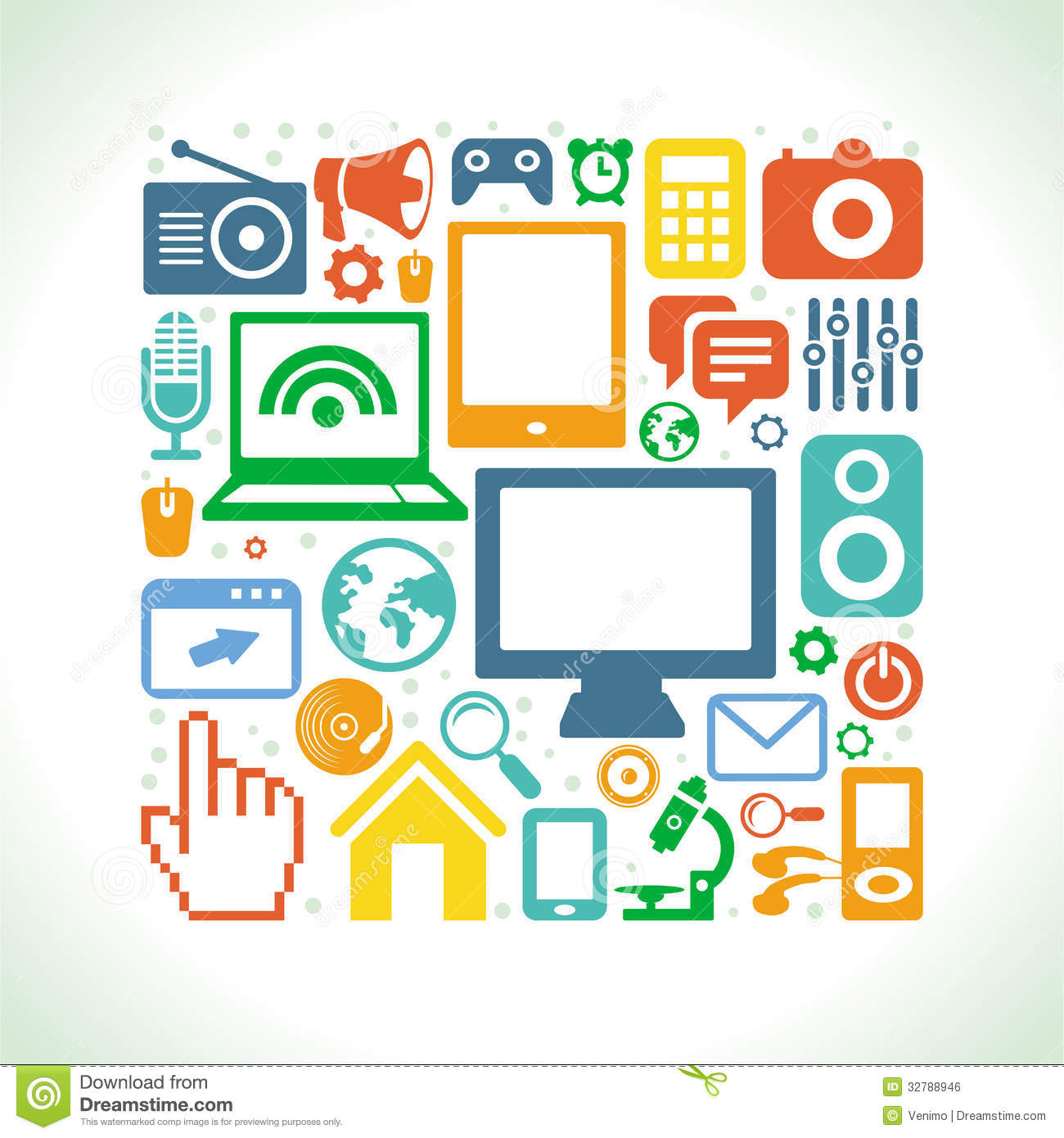 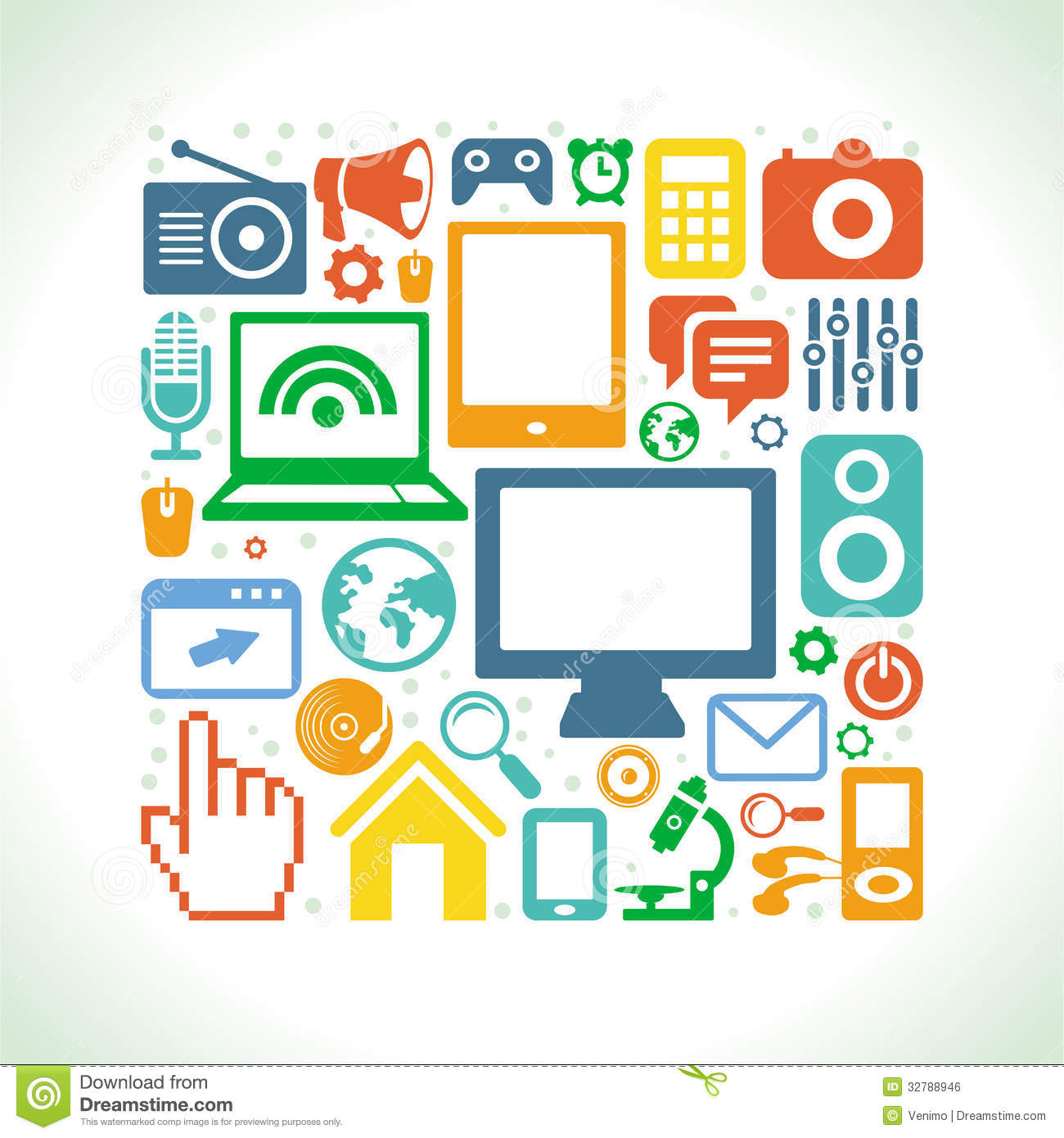 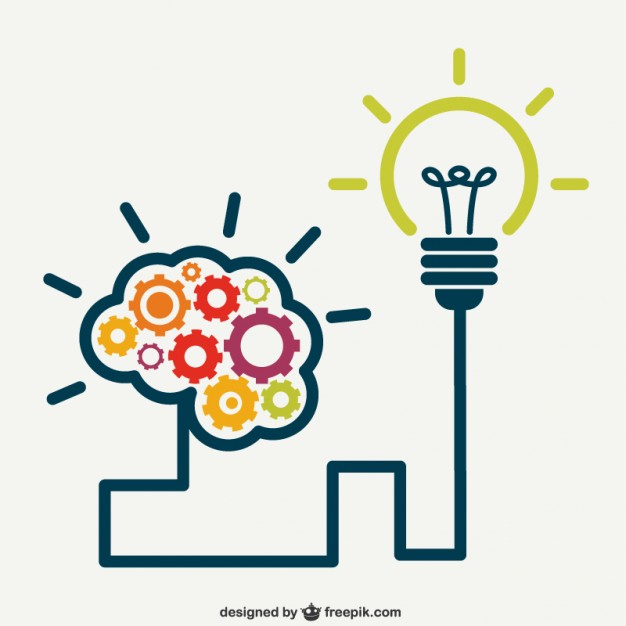 مبررات الاستفادة
من المستحدثات التقنية
مبررات الاستفادة من المستحدثات التقنية
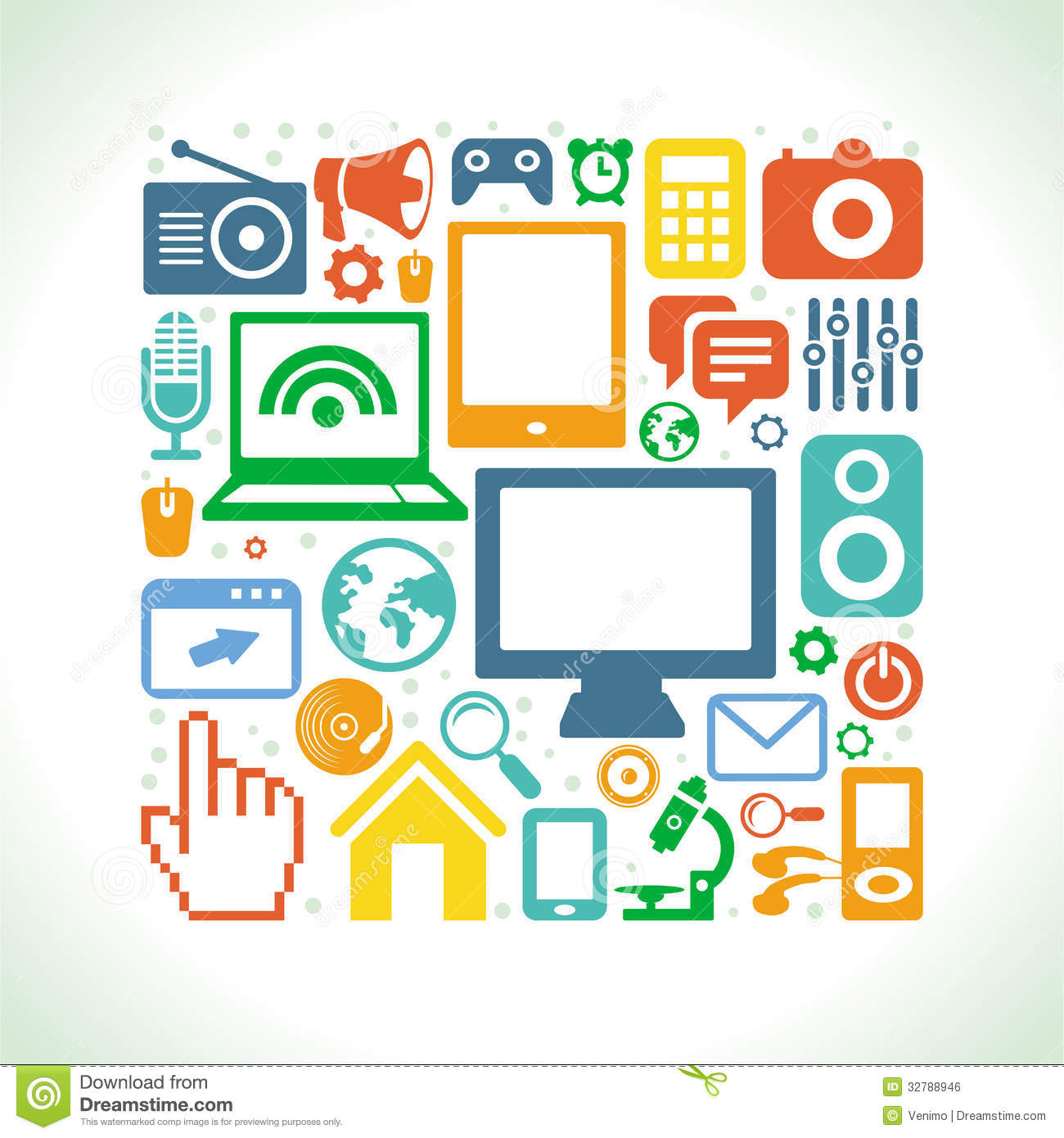 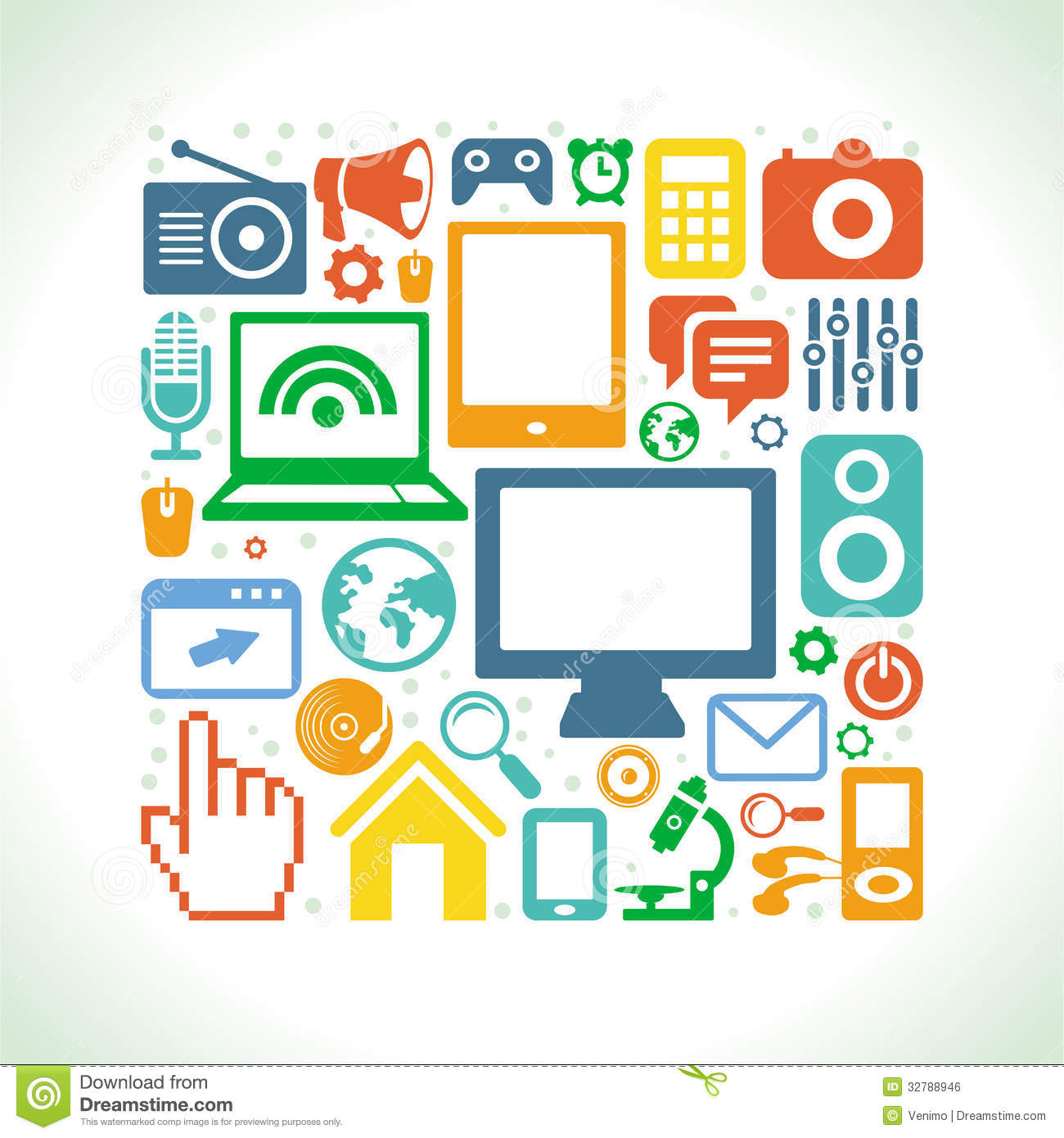 تطور العلوم السلوكية والتربوية
انتشار استخدام التقنيات الحديثة
تطوير التعليم
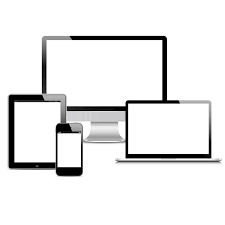 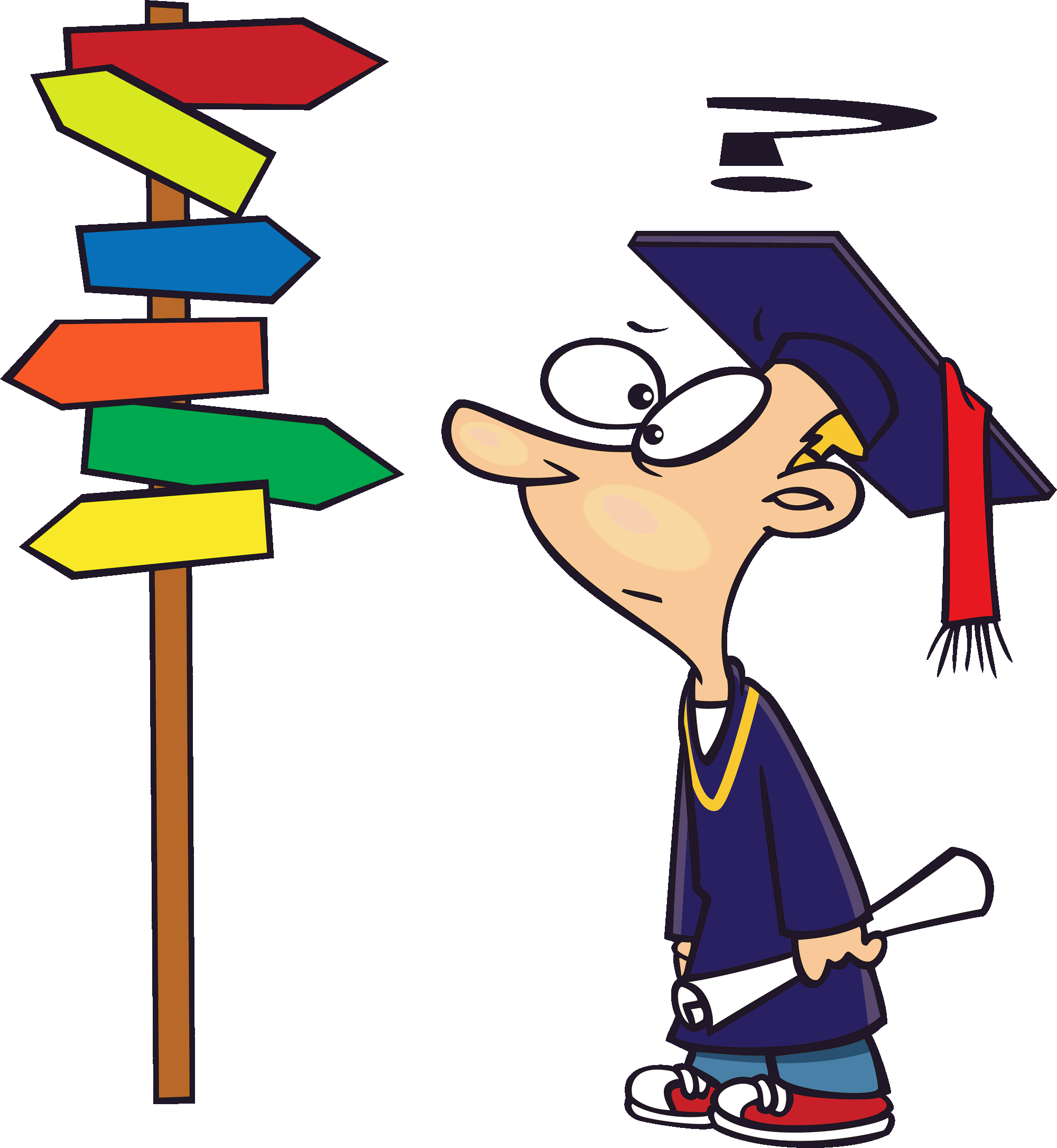 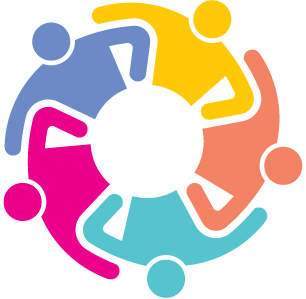 التعليم الجيد يجب أن يعكس ما يحدث في حياة المتعلمين خارج الفصل ليقدم لهم الأدوات والمهارات اللازمة للتعامل معه
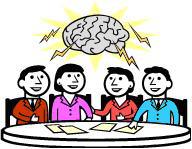 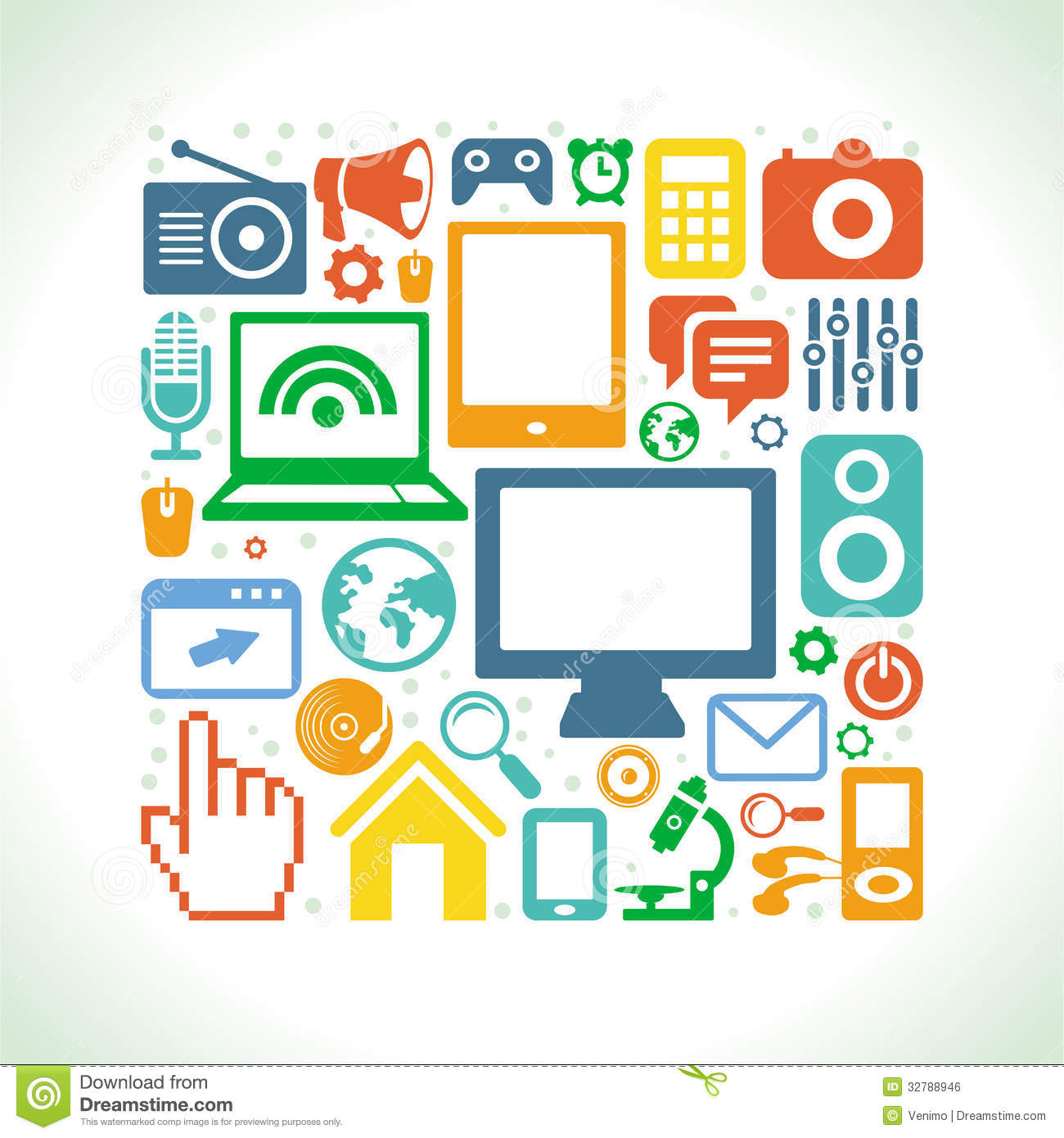 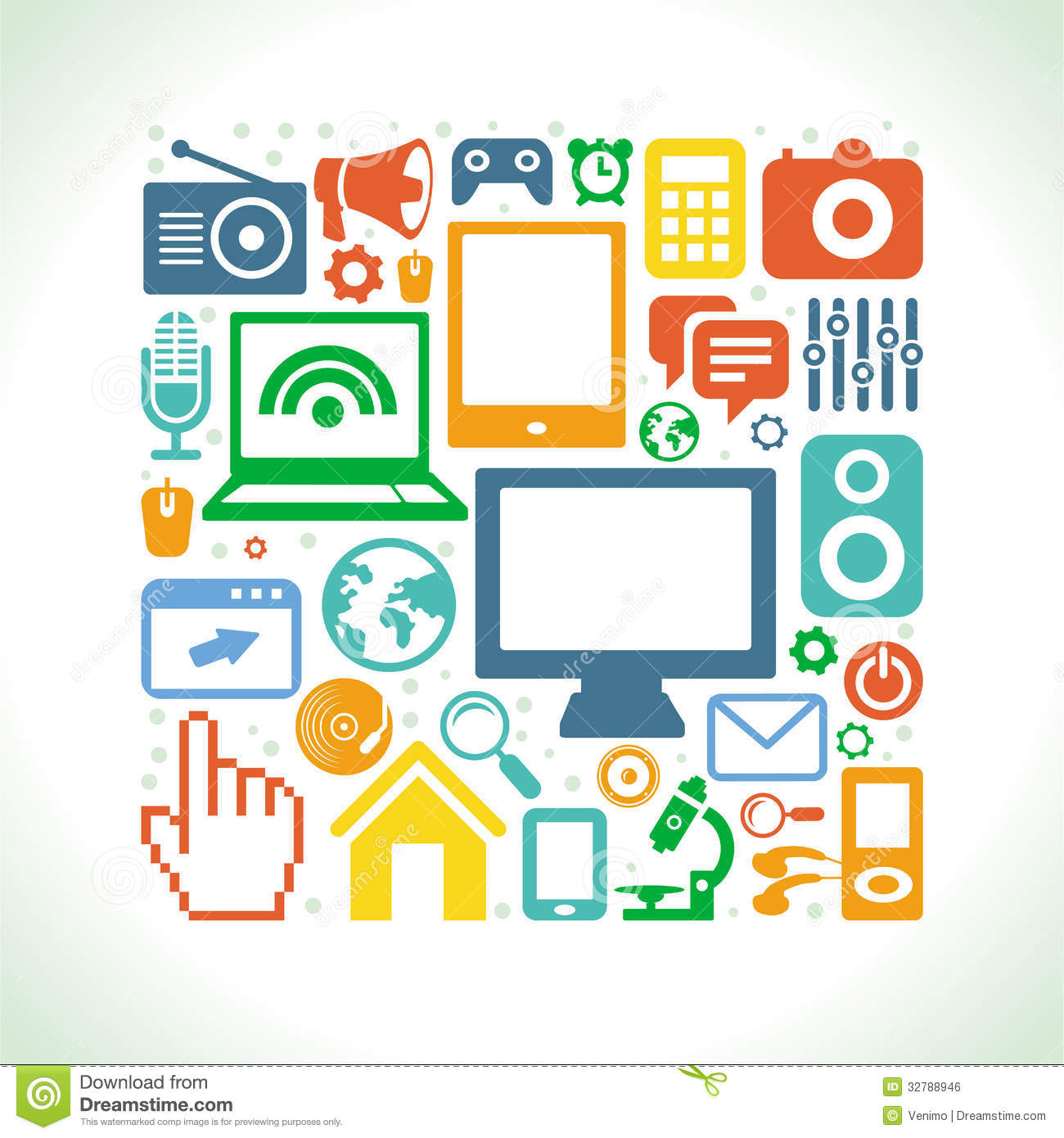 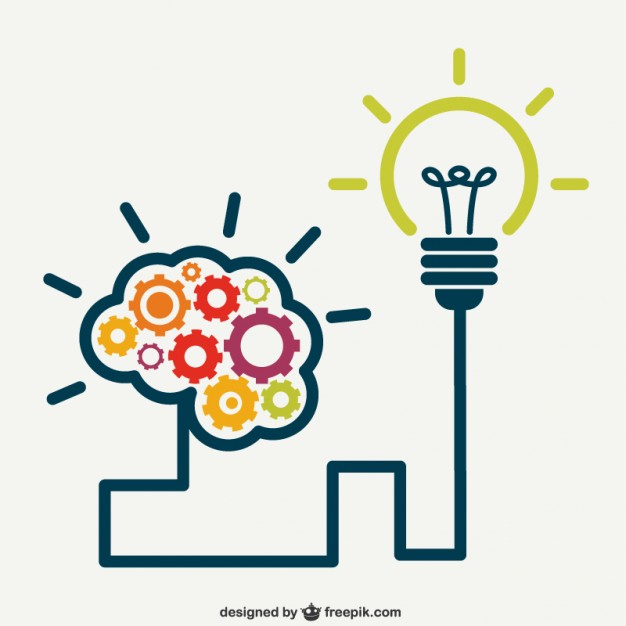 مستحدثات في بيئات
 التعلم الصفي والمدرسي
مستحدثات في بيئات التعلم الصفي والمدرسي
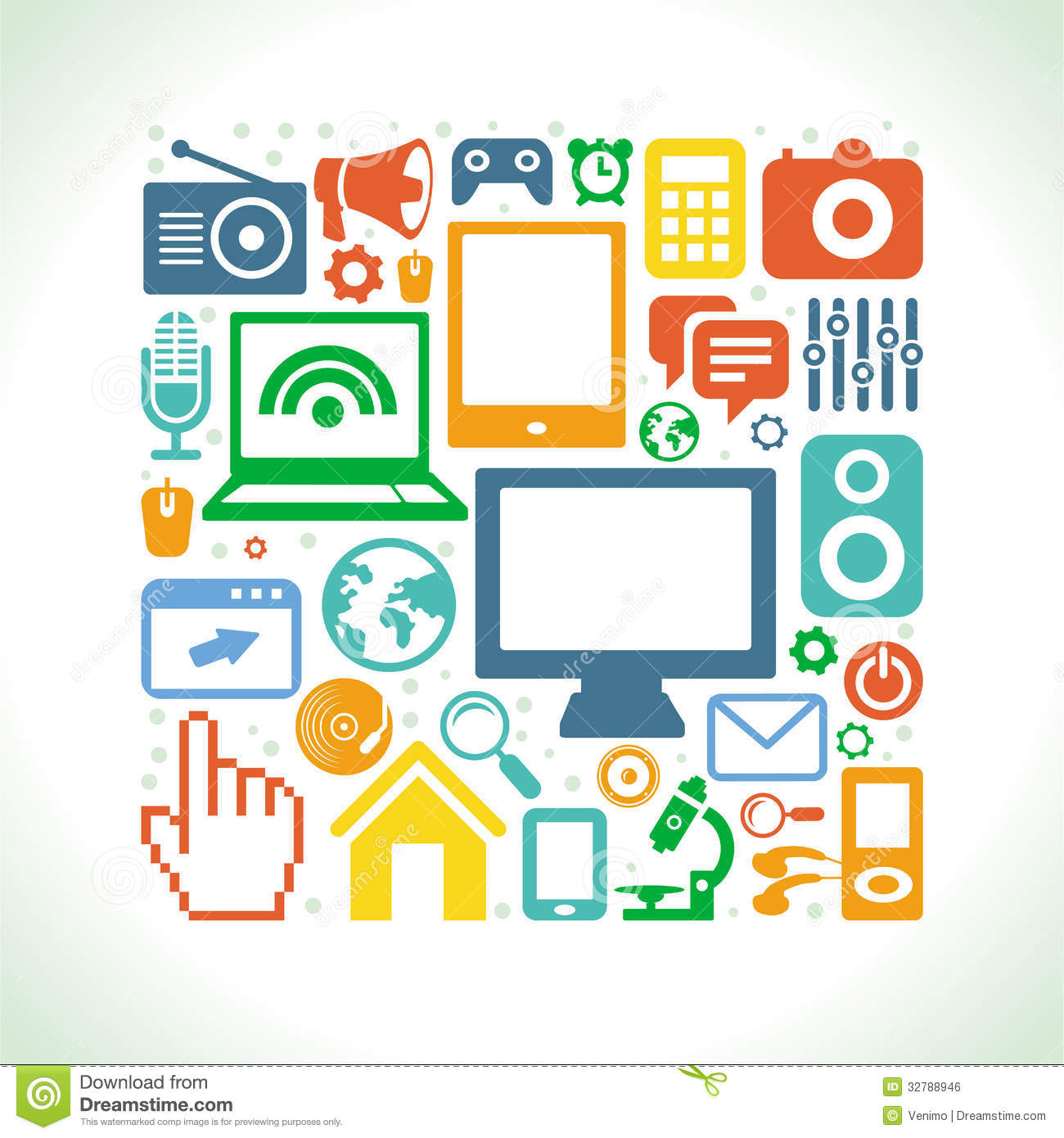 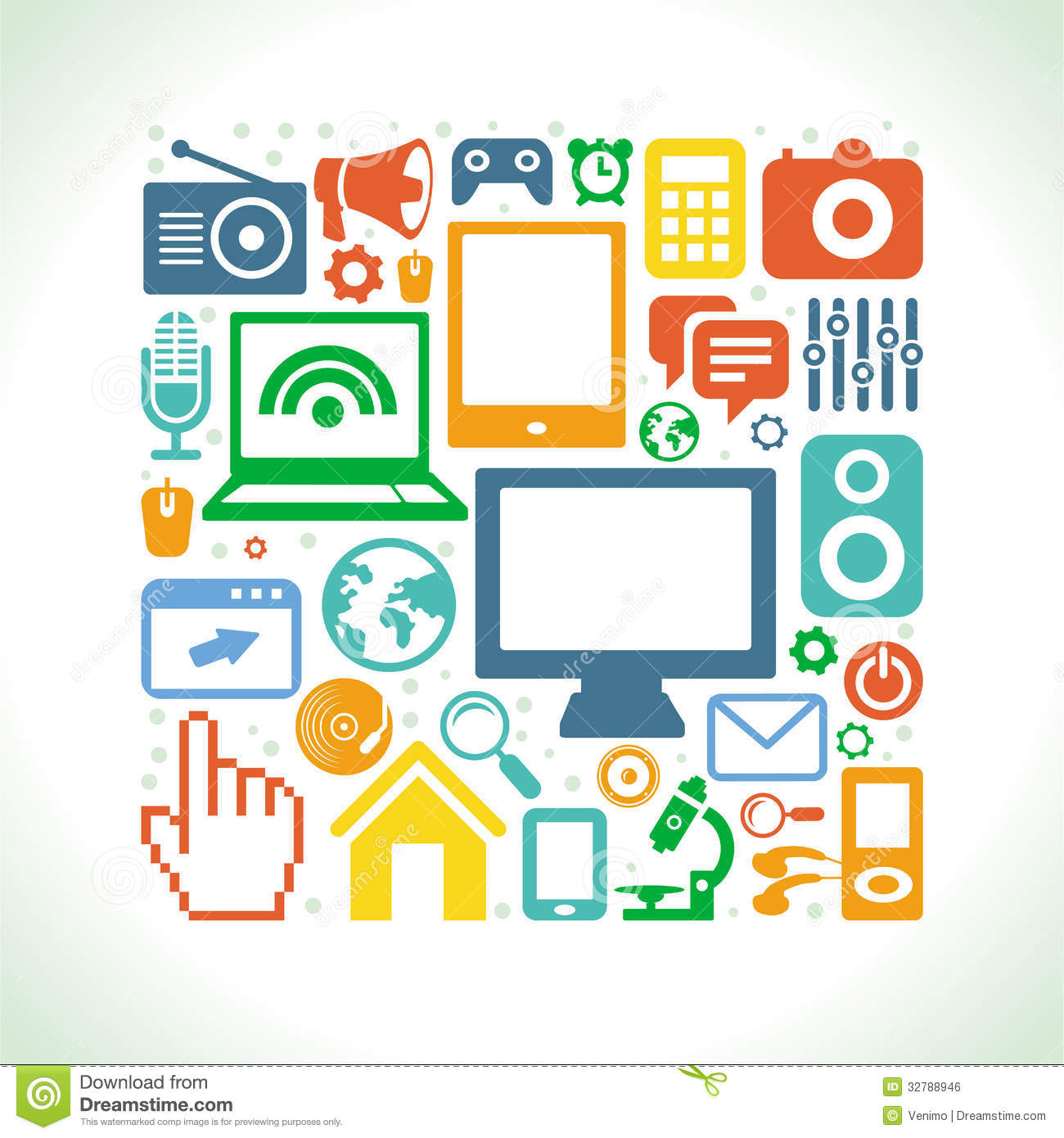 اللوحة الناسخة
 Copy Board
لوحة تعليمية تمكن المستخدم من حفظ ما كتب عليها في ذاكرة USB وطباعته مباشرة ونقله مباشرة إلى جهاز الكمبيوتر.
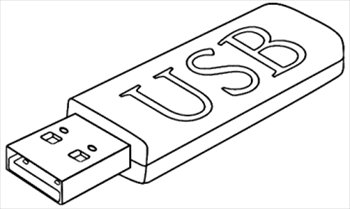 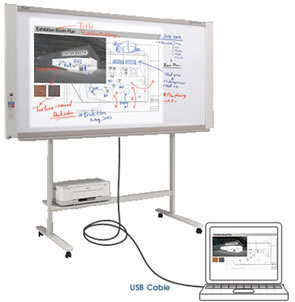 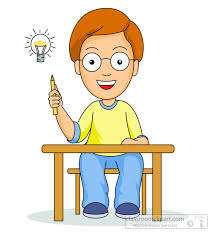 وتكمن الفائدة منها في أن المتعلم 
يركز فقط على الاستماع وفهم المحاضرة بدلاً من الاشتغال بتدوين الملاحظات.
مستحدثات في بيئات التعلم الصفي والمدرسي
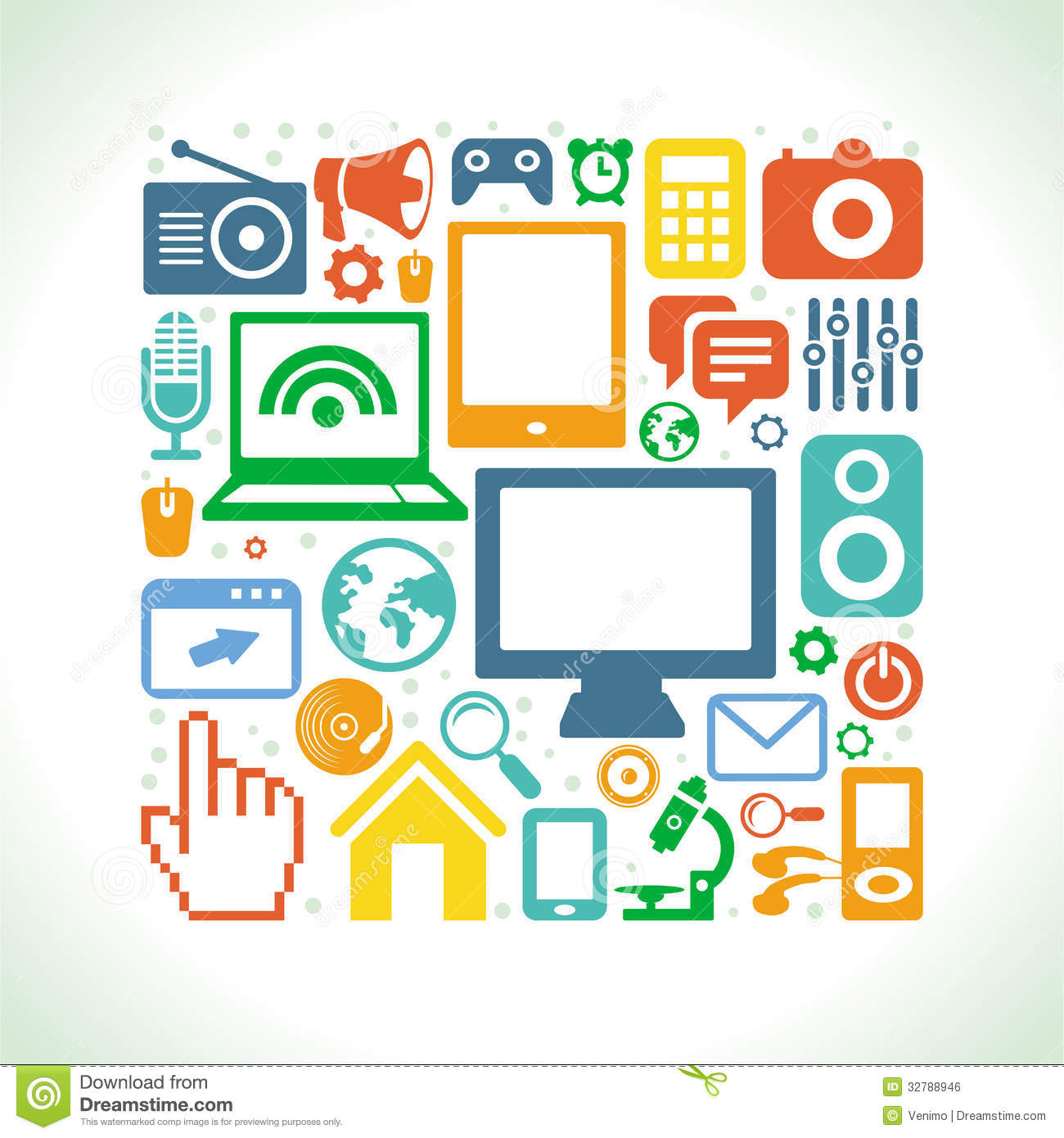 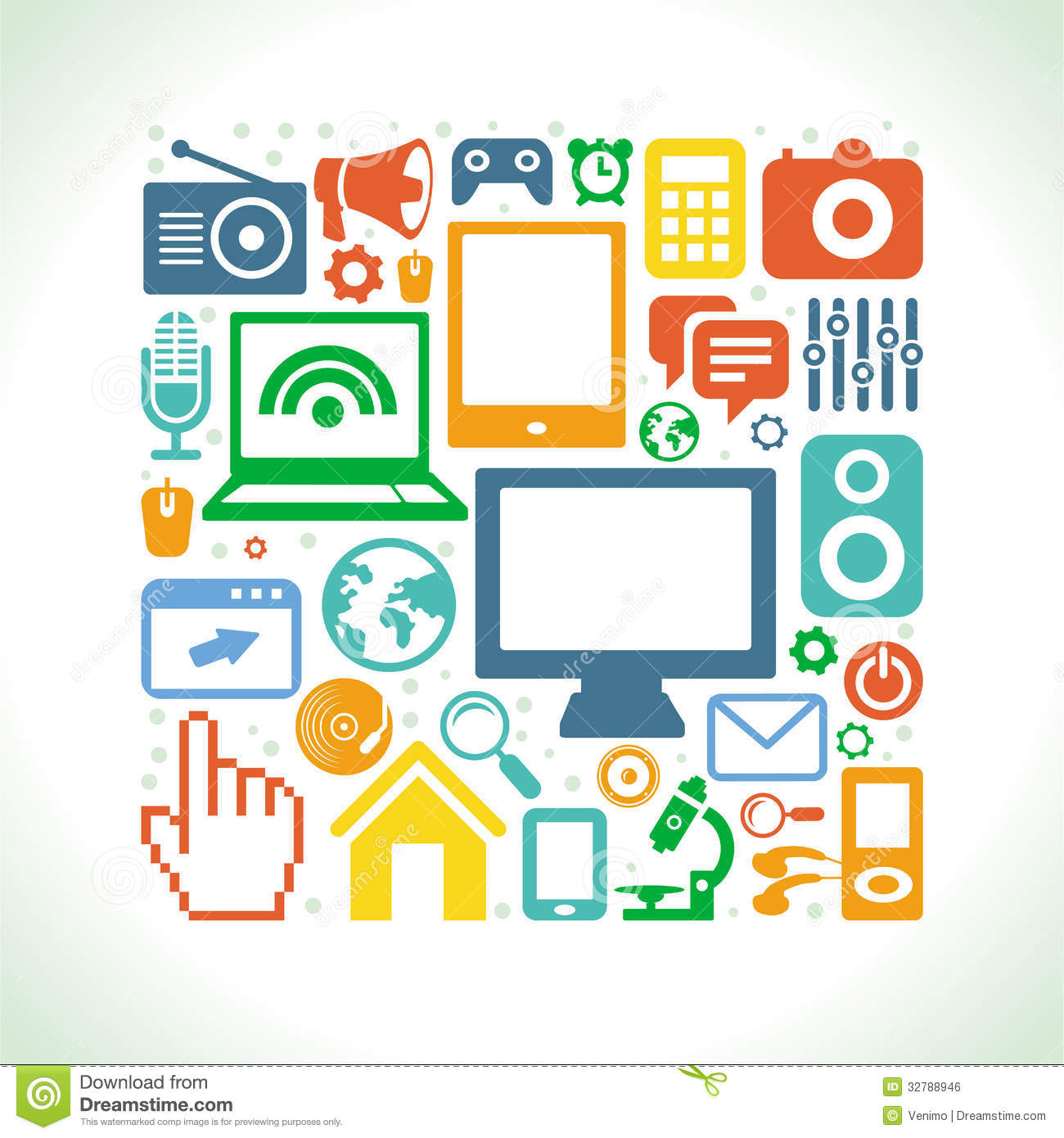 القاعة الذكية
يمكن وصف القاعات أو الفصول الذكية بأنها بيئات تعليمية تفاعلية مدعومة بالتقنيات التعليمية المتطورة
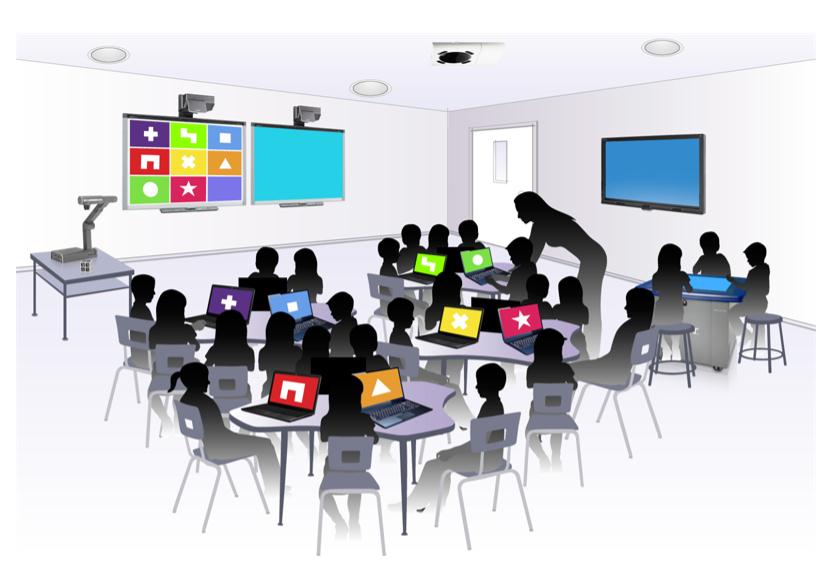 مستحدثات في بيئات التعلم الصفي والمدرسي
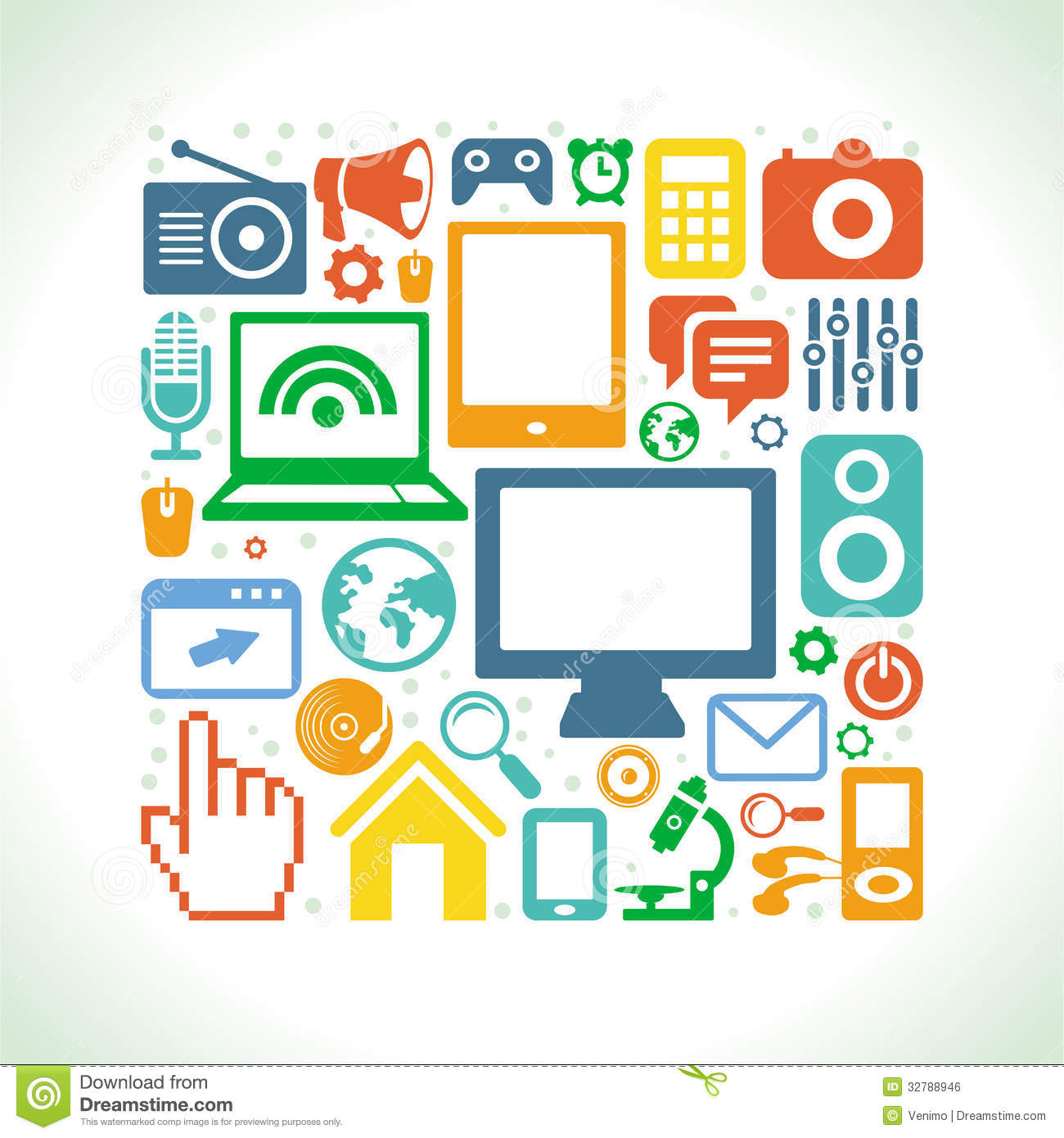 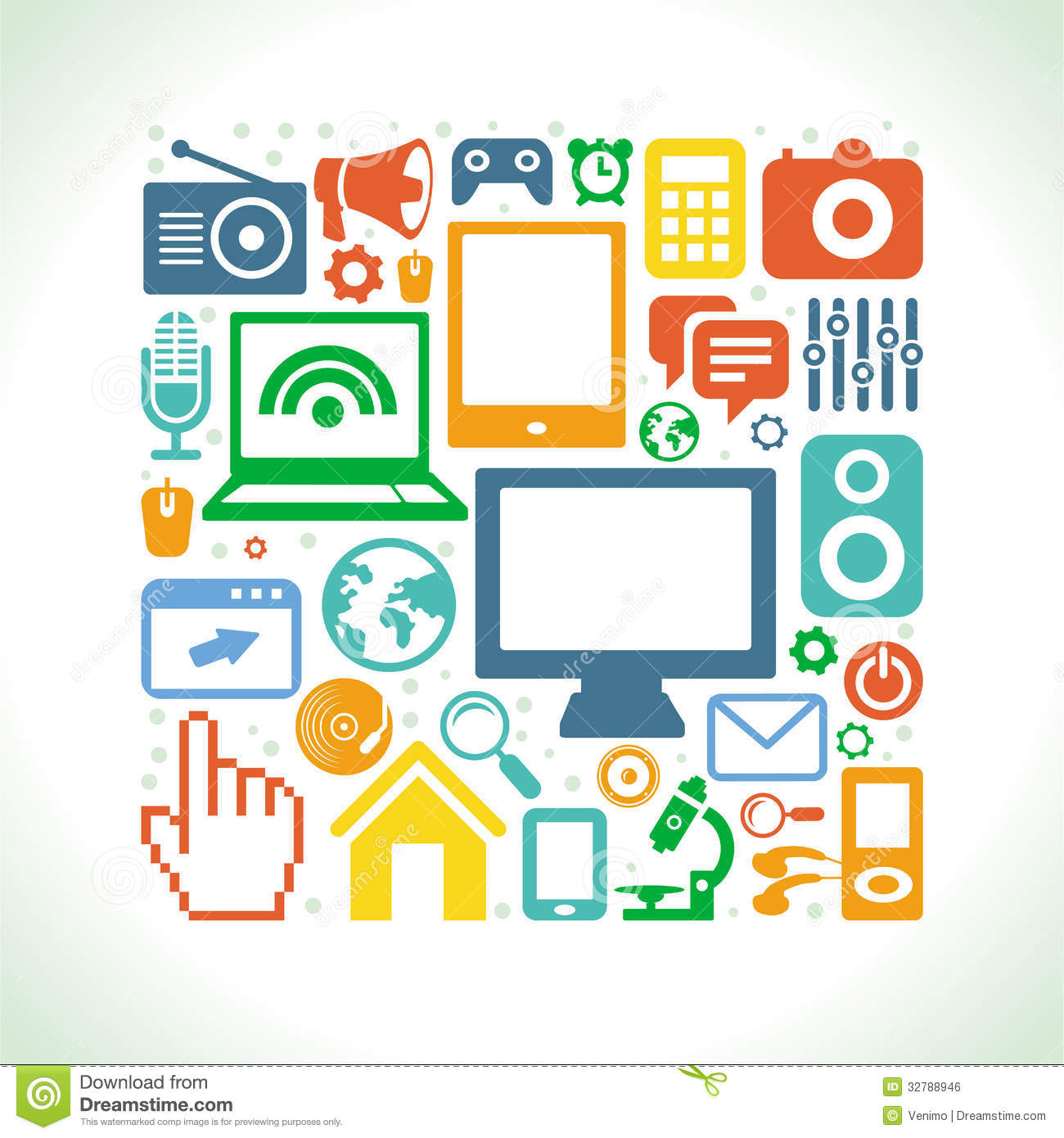 مميزات استخدام القاعات الذكية
القاعة الذكية
رفع مستوى الدافعية للتعلم وخاصة في المقررات النظرية.
التركيز على عرض المحتوى العلمي لجذب انتباه المتعلمين.
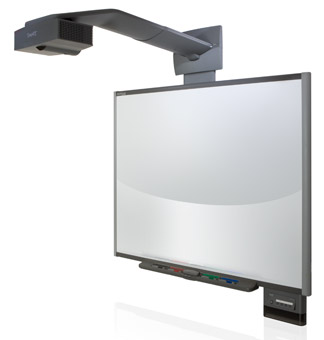 تحسين أداء المعلمين في مجال التعلم الإلكتروني.
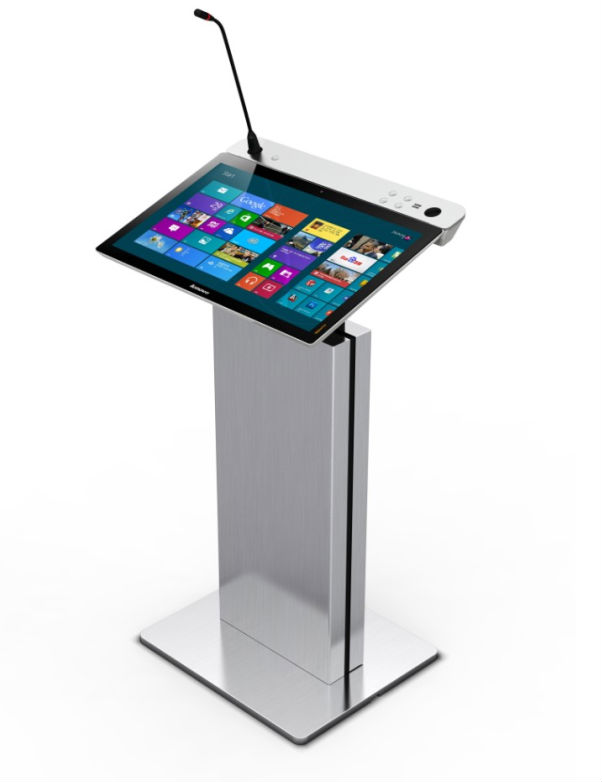 دعم التعلم الذاتي داخل القاعة وتحت إشراف المعلم.
تنمية الاتجاهات الإيجابية لدى المتعلمين نحو المعلم والمقرر.
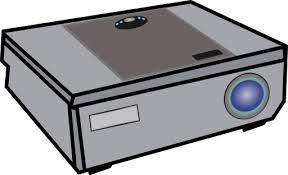 مستحدثات في بيئات التعلم الصفي والمدرسي
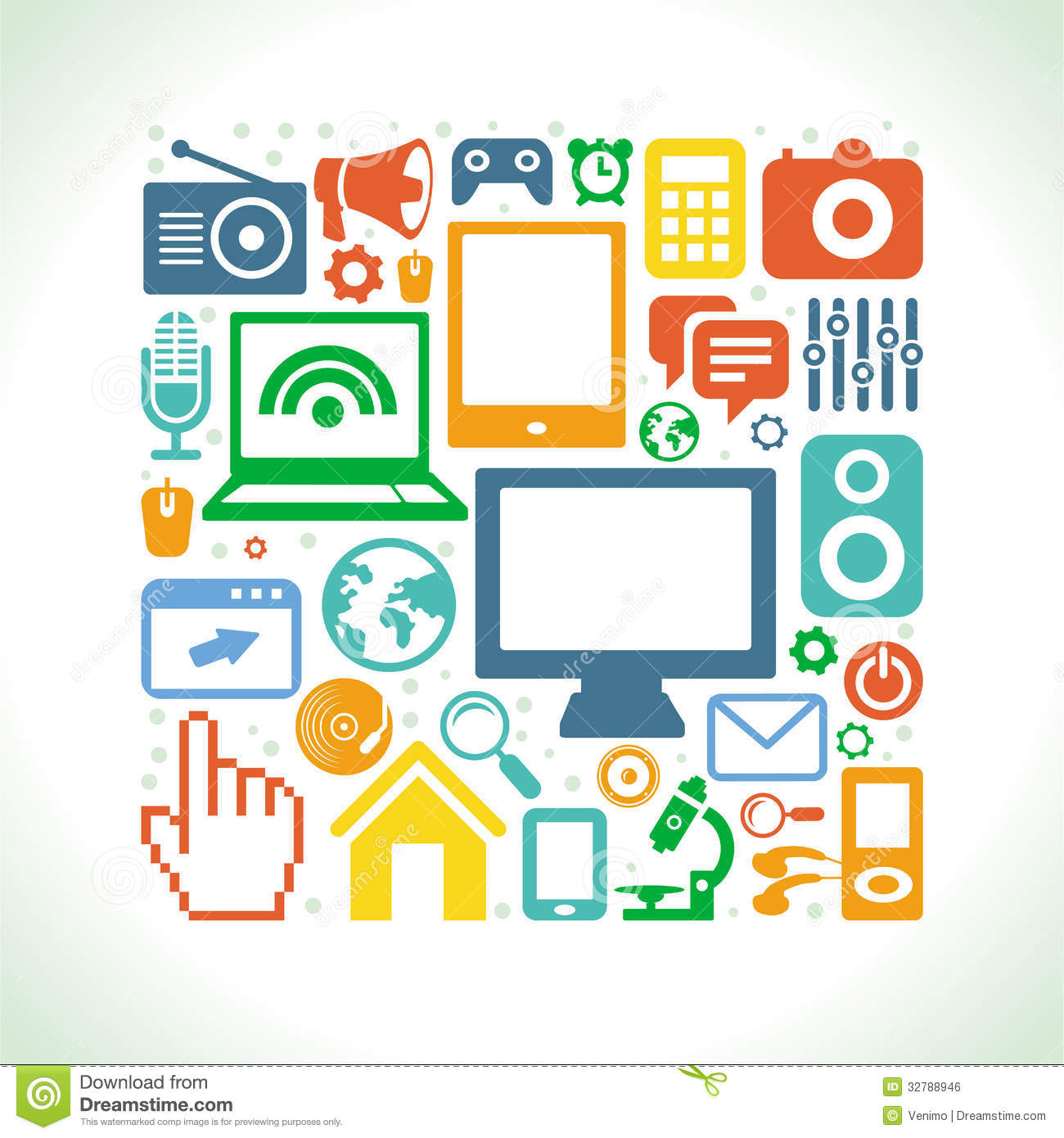 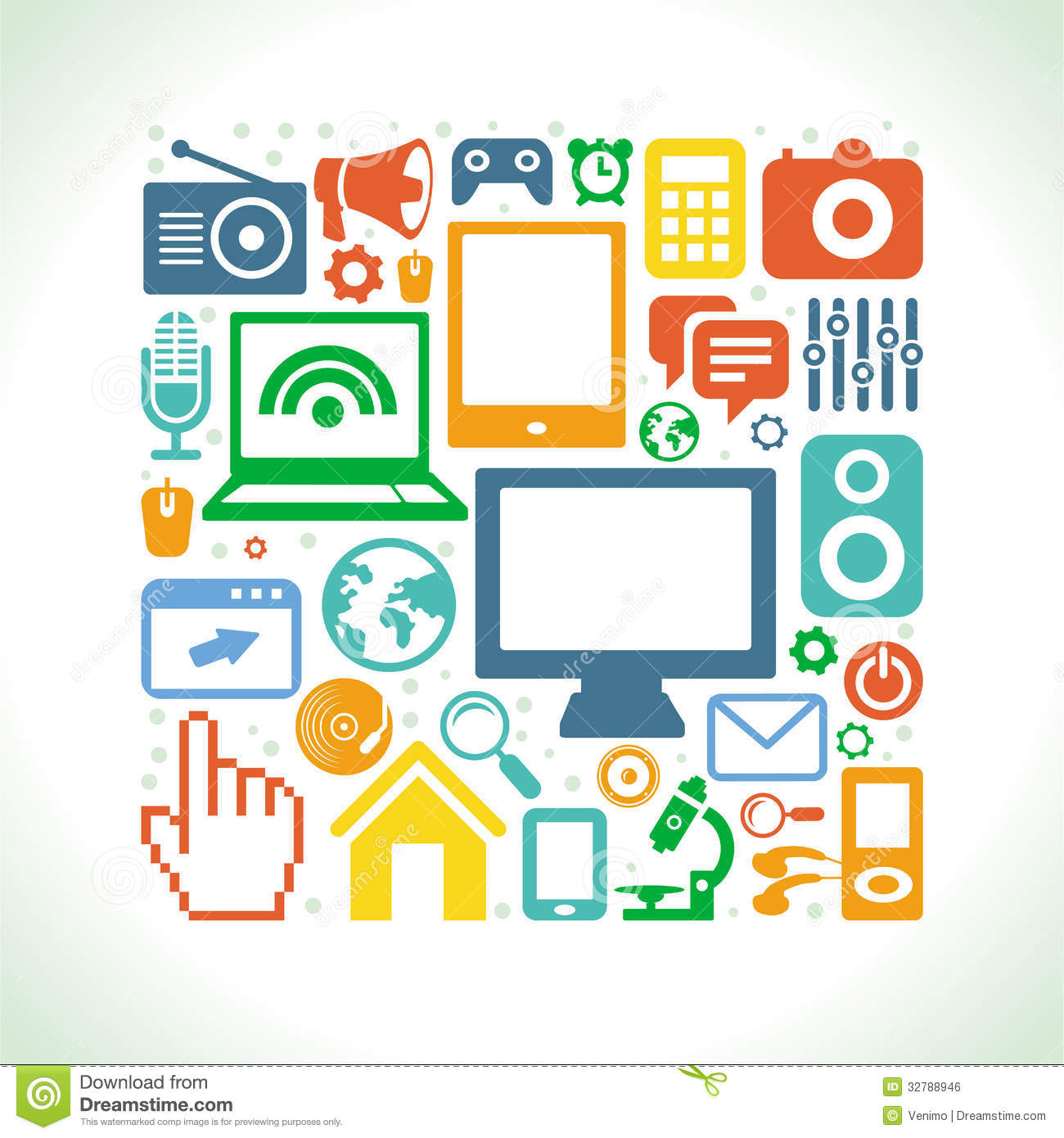 مميزات استخدام القاعات الذكية
القاعة الذكية
تقليل جهد ووقت المعلم واستثماره في مهام أخرى.
تنمية مهارات الاتصال والتفاعل والمشاركة الإيجابية .
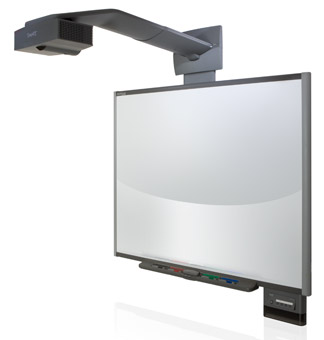 زيادة نسبة الرضا المهني والتعليمي.
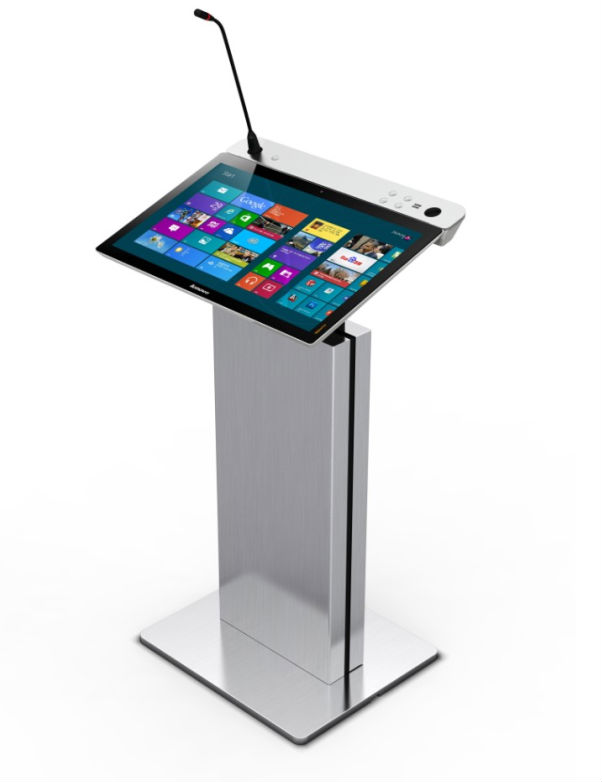 حدوث التلاقي والتفاعل البصري  بين المعلم والمتعلمين.
توفير بيئة صحية وآمنة ونظيفة للمعلمين والمتعلمين.
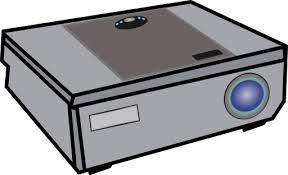 مستحدثات في بيئات التعلم الصفي والمدرسي
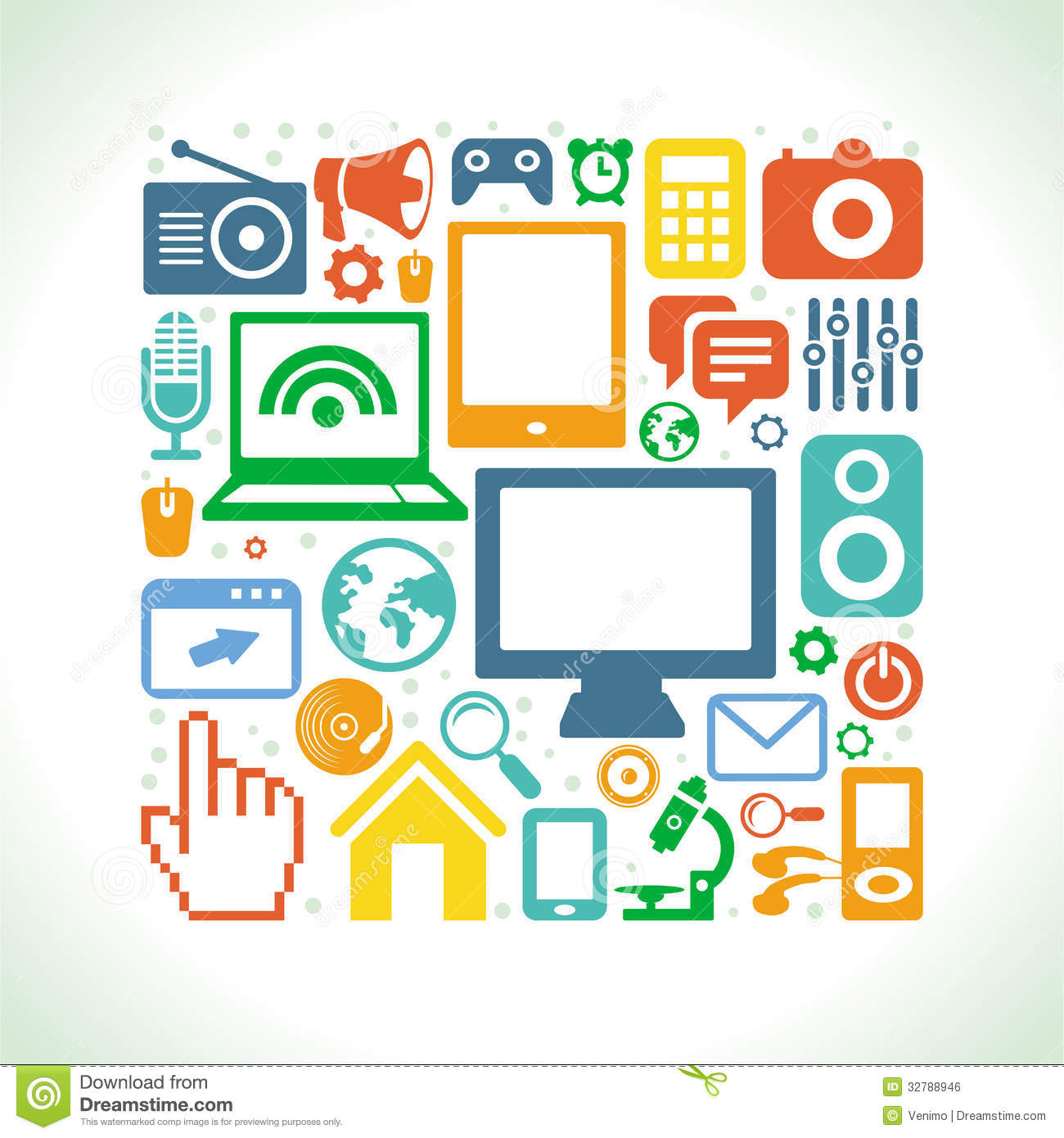 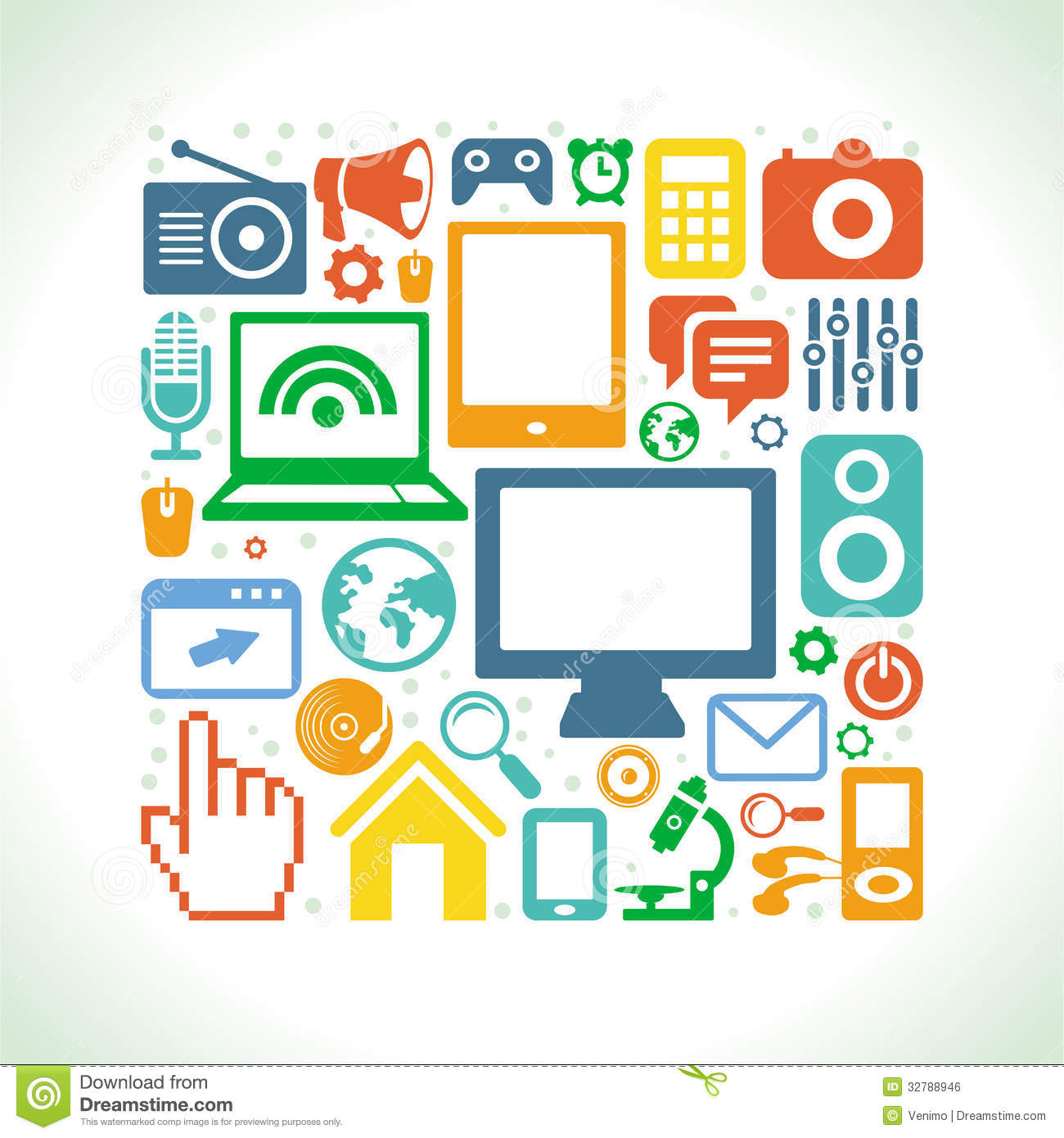 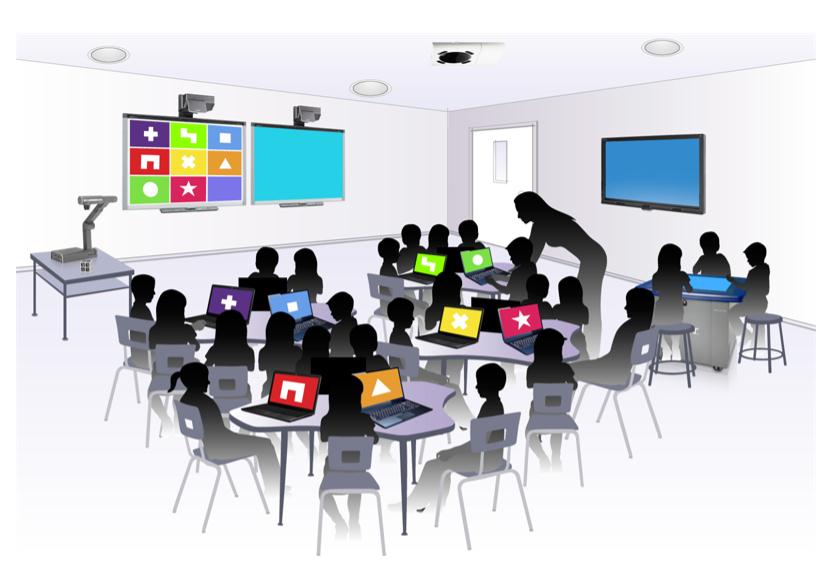 مكونات القاعة الذكية
المنصة الذكية
  السبورة التفاعلية
 جهاز عرض البيانات
 أنظمة صوت
اتصال إنترنت
 طابعة ليزر ملونة شبكية
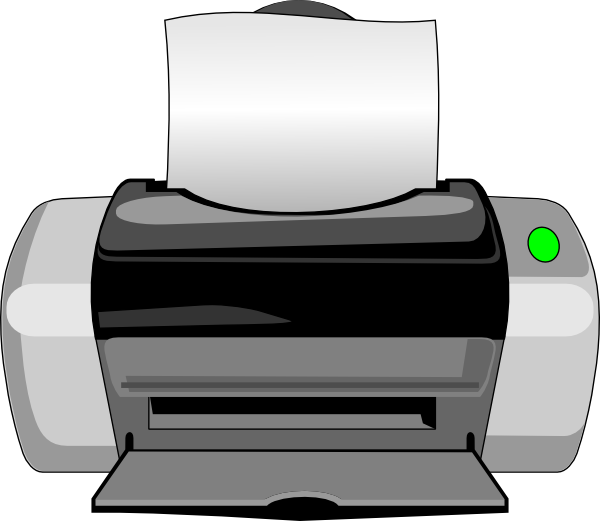 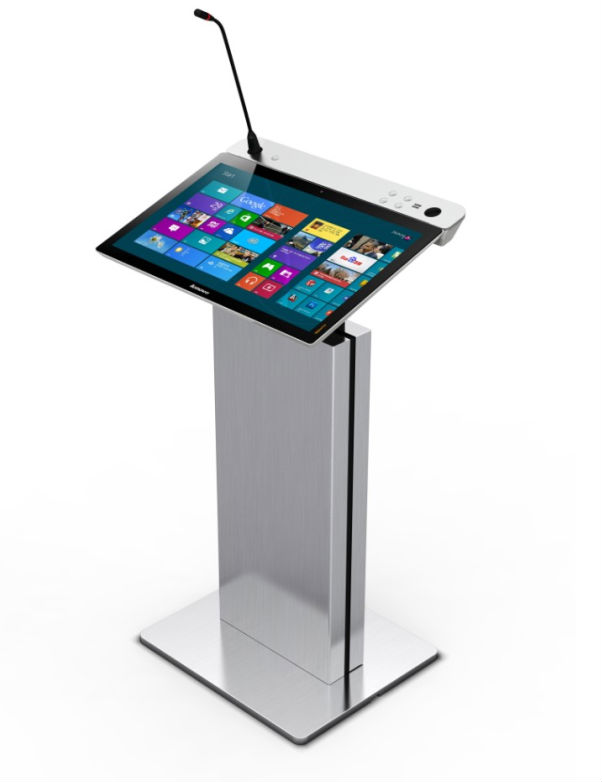 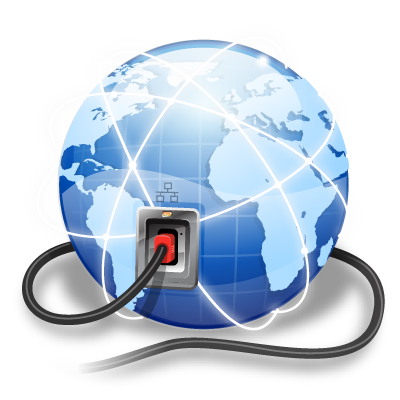 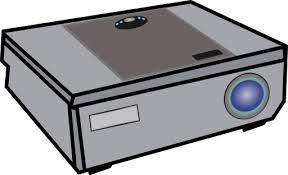 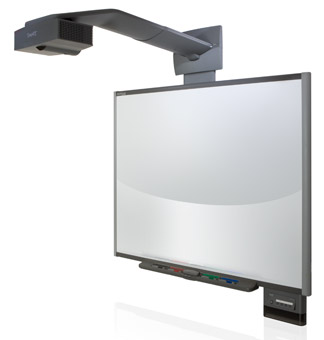 مستحدثات في بيئات التعلم الصفي والمدرسي
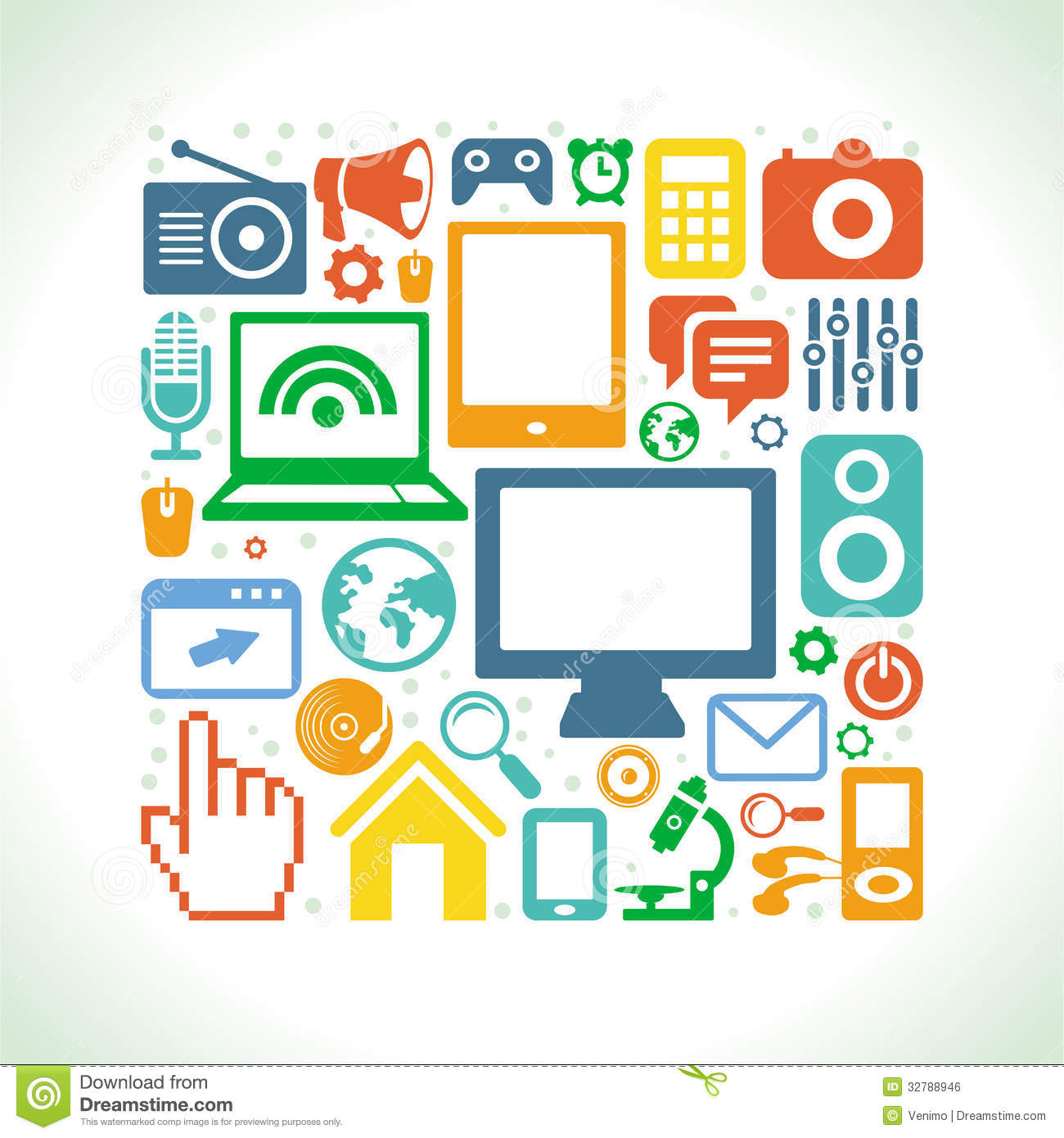 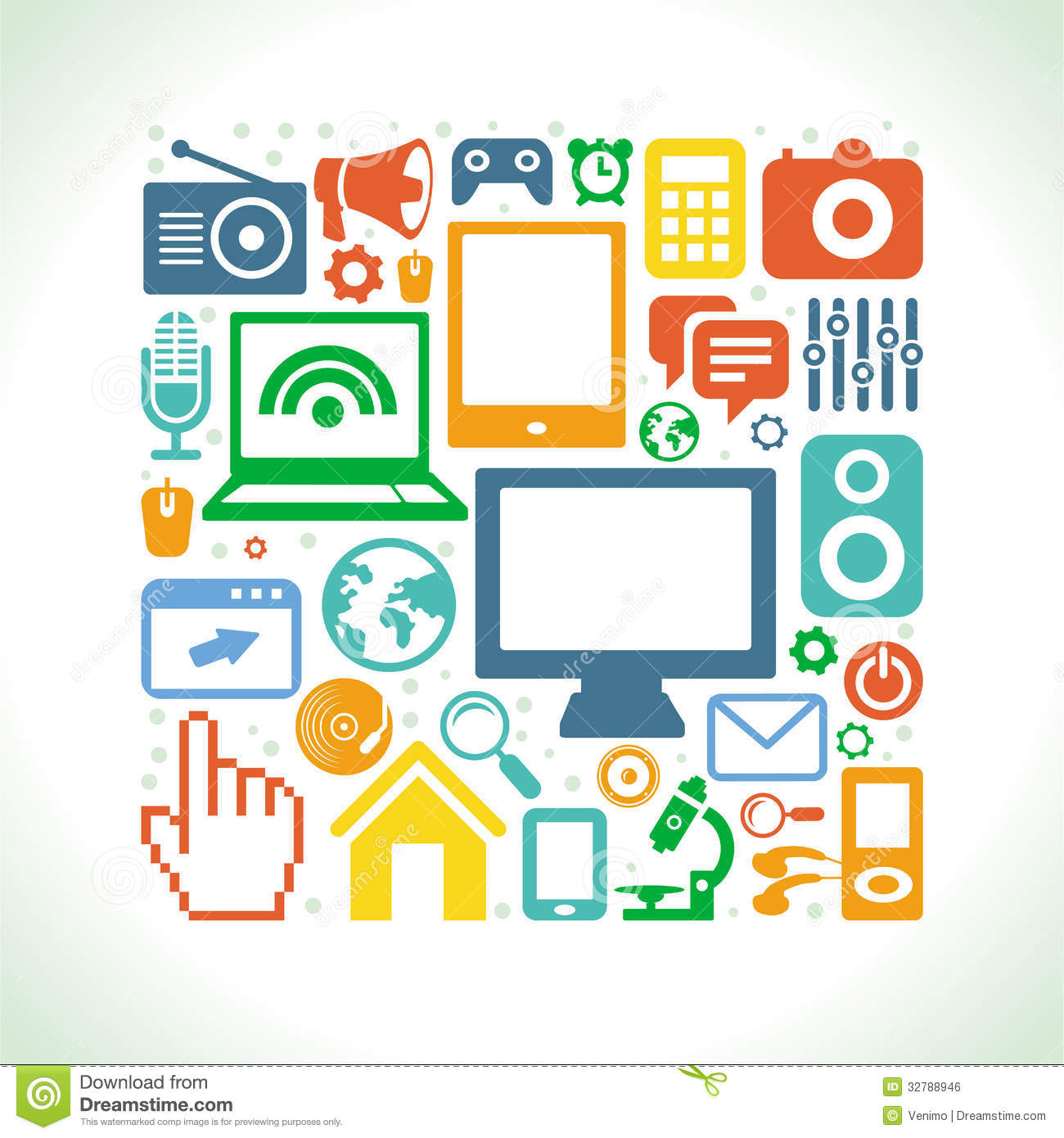 المنصة الذكية
E-podium
منصة إلكترونية تحتوي على جهاز حاسب آلي ذي وسائط متعددة، توفر أساليب جديدة للتدريب من خلال دمج تقنيات الشبكات الحاسوبية والتقنيات الرقمية وعناصر الوسائط المتعددة كالصوت والصورة
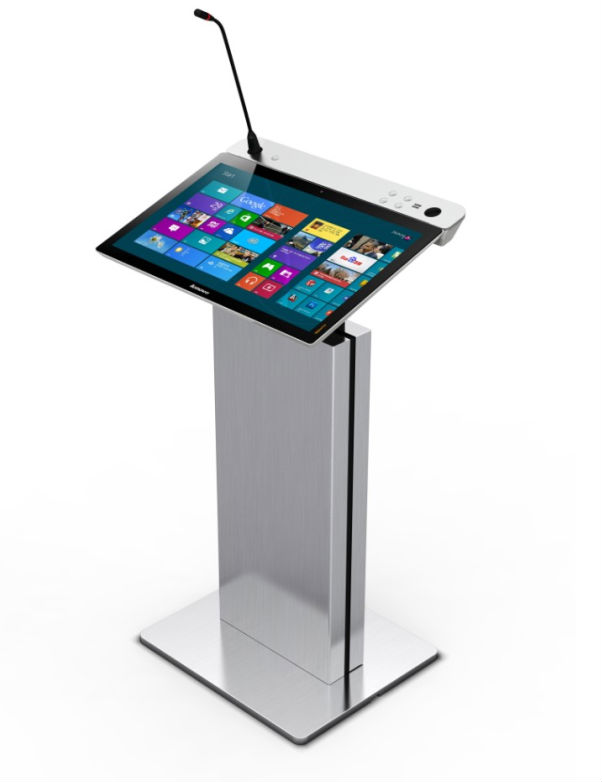 مستحدثات في بيئات التعلم الصفي والمدرسي
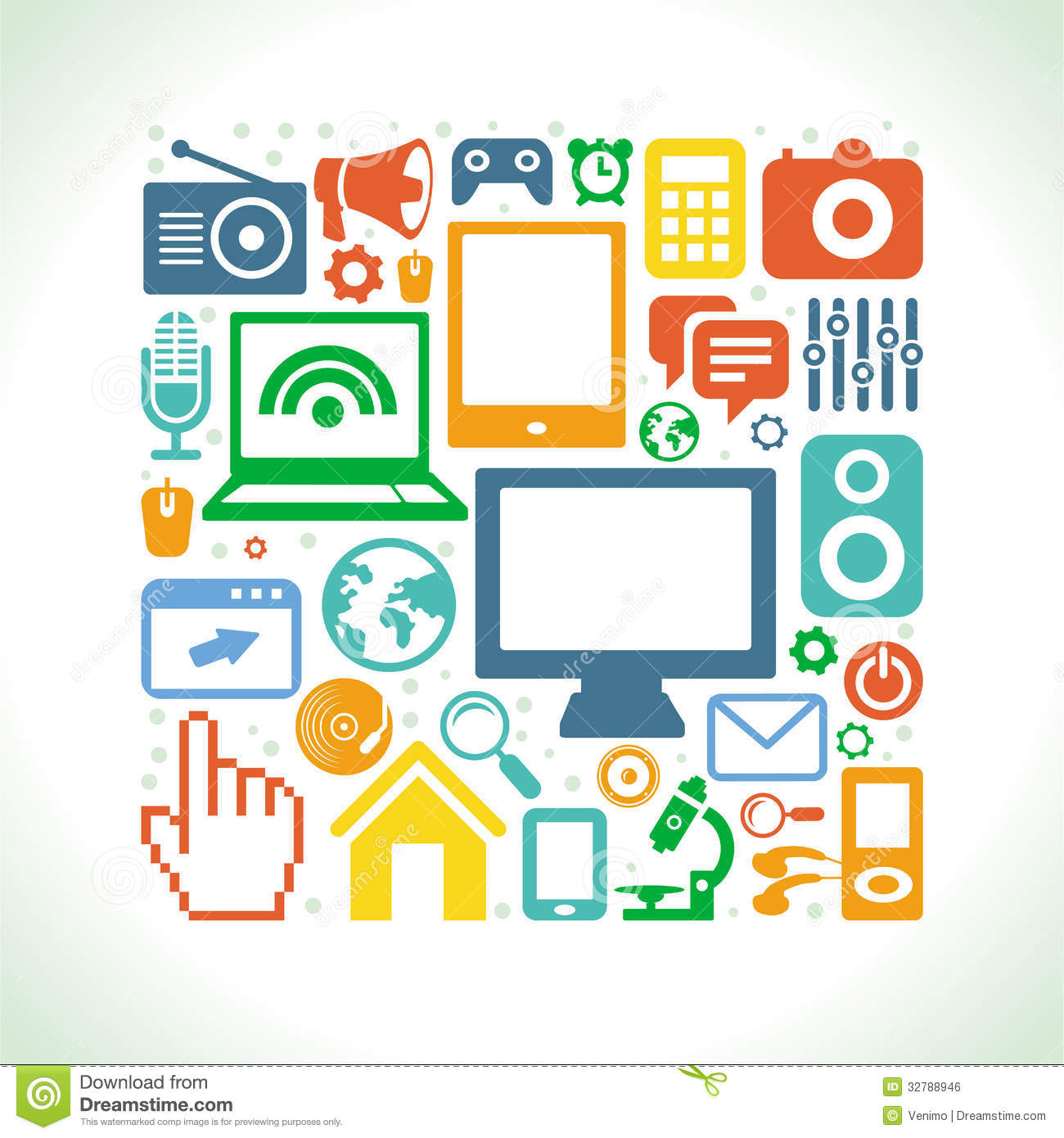 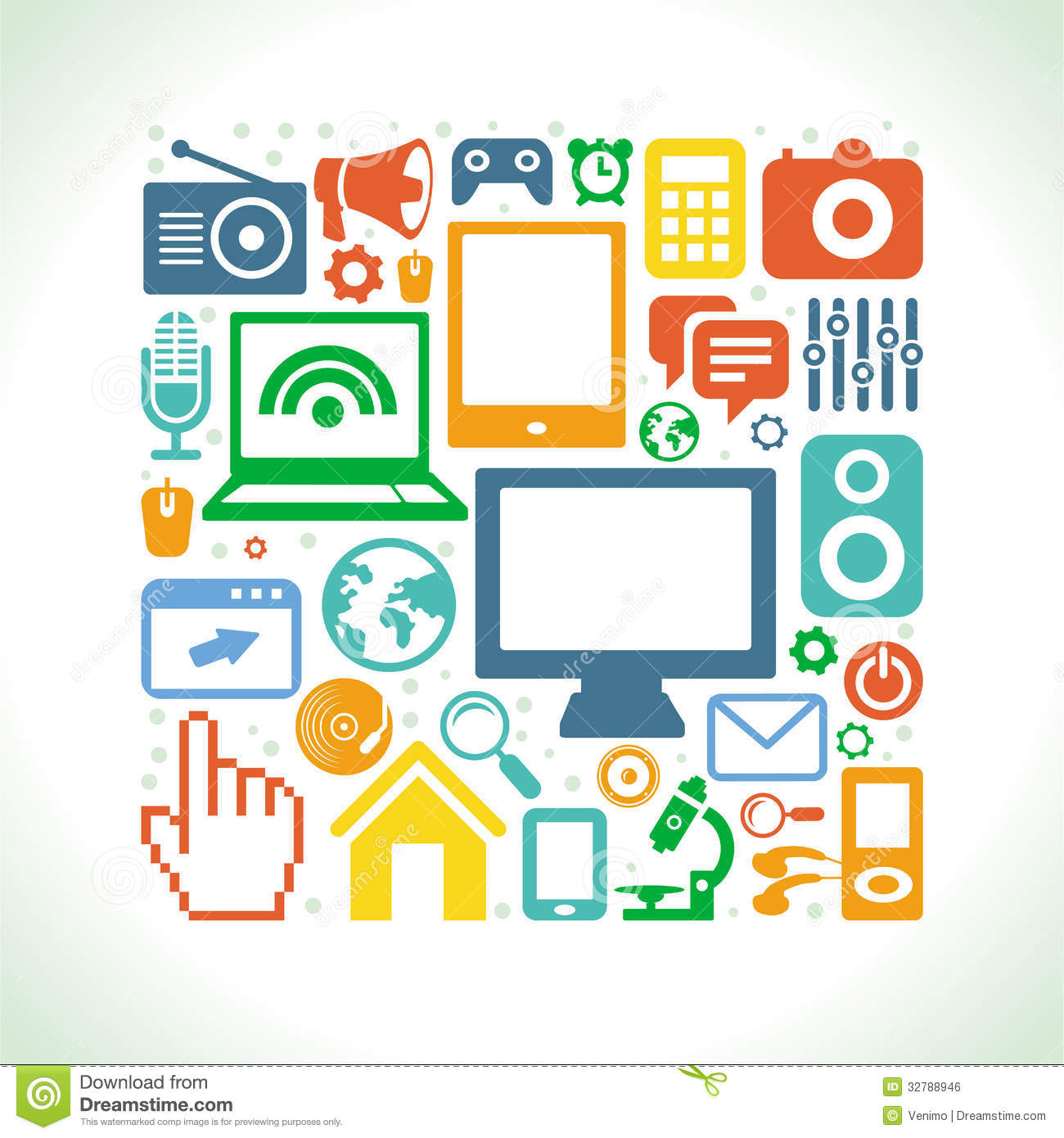 شاشة رئيسة تعمل باللمس
جهاز حاسب آلي
ميكروفون
مكونات المنصة الذكية
E-podium
رف متعدد الاستخدامات
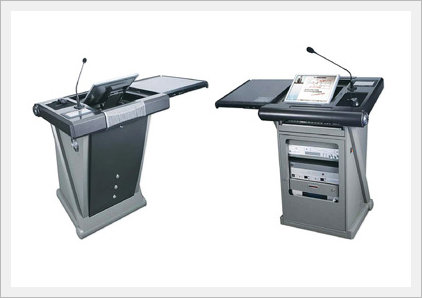 لوحة المفاتيح والفأرة
لوحة الكتابة الخاصة بالقلم الإلكتروني.
القلم الإلكتروني
مفتاح التشغيل والإيقاف
وحدة التحكم الرئيسة
مضخم صوت وسماعات
مستحدثات في بيئات التعلم الصفي والمدرسي
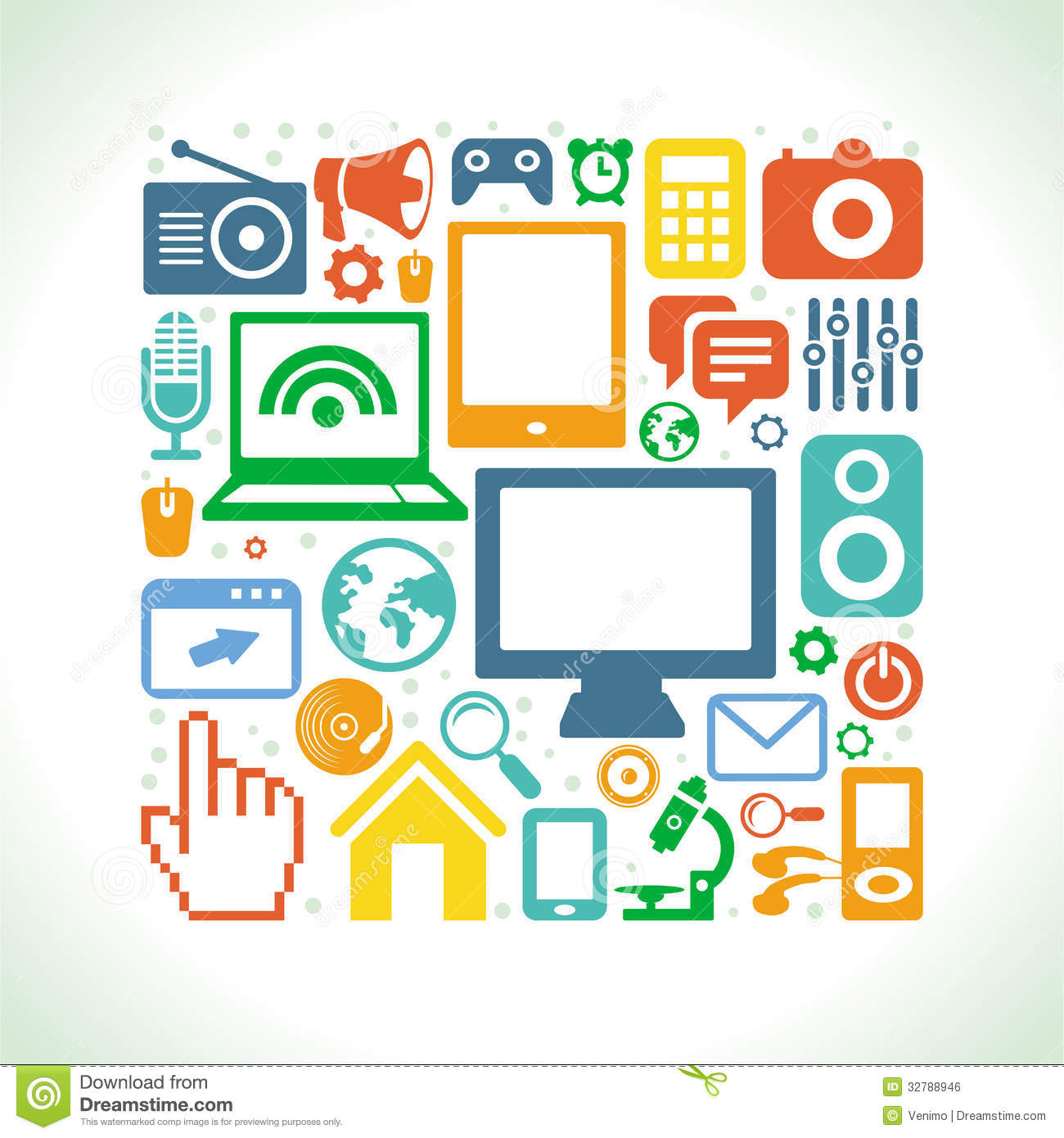 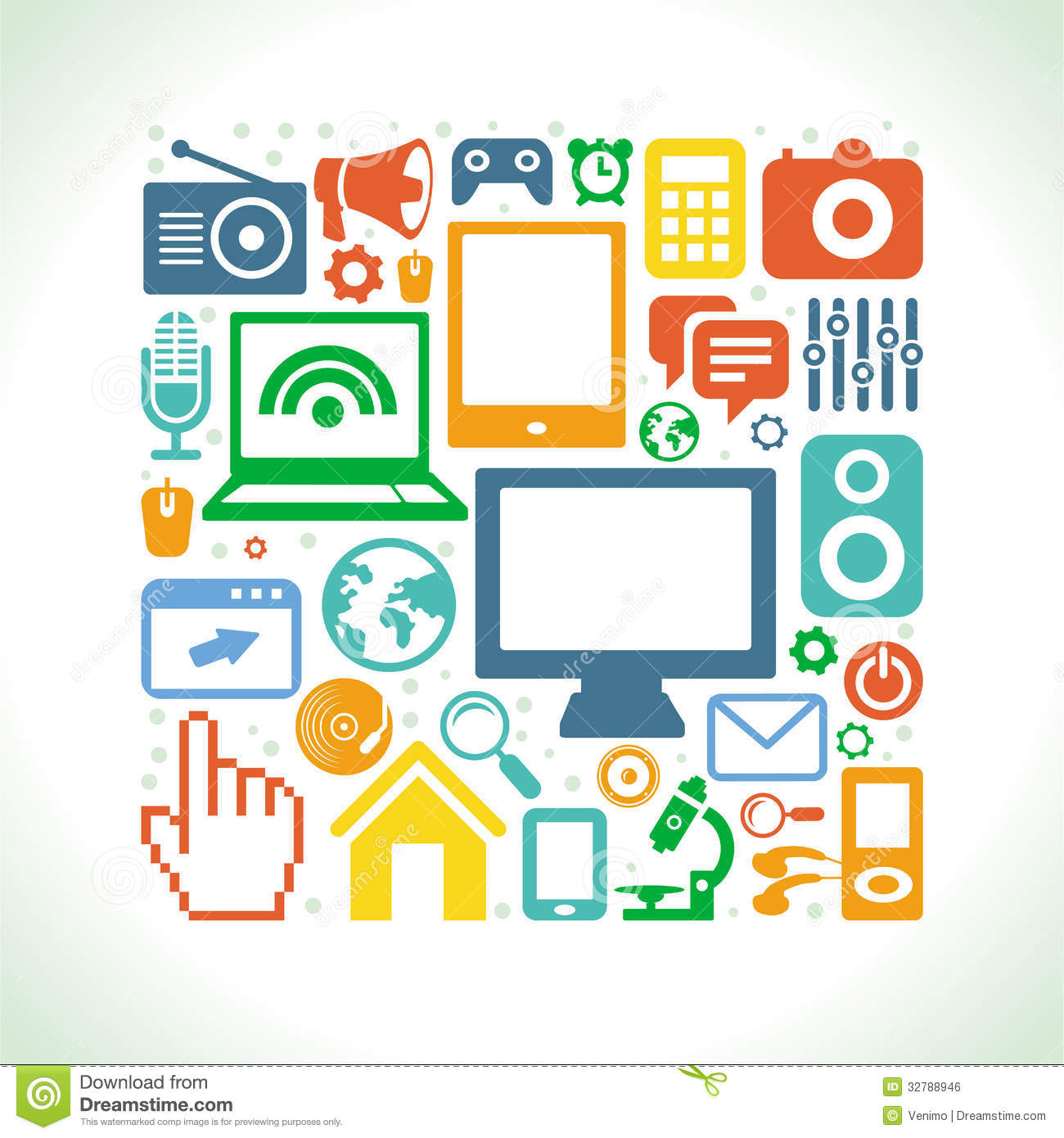 الخدمات التي تقدمها المنصة الذكية
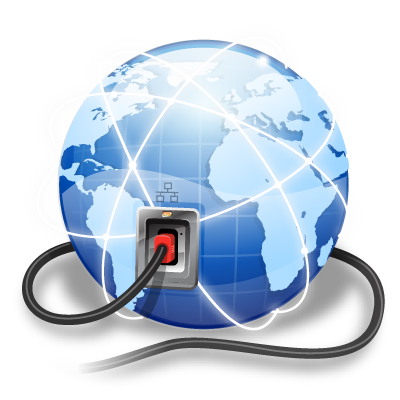 استخدام المعرف الخاص بالبريد الإلكتروني للدخول
الدخول على شبكة الكلية.
تصفح الإنترنت
تسجيل المحاضرات على شكل ملف فيديو ورفعها LMS
تتيح للمعلم استخدام برنامج نظام إدارة المحاضرة
التواصل بشكل أفضل في القاعات الكبيرة
المنصة الذكية
E-podium
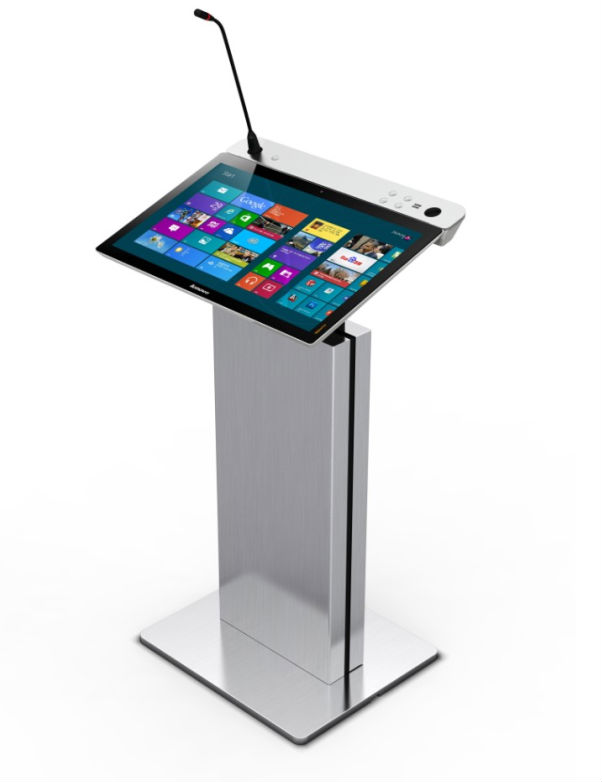 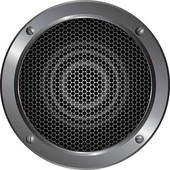 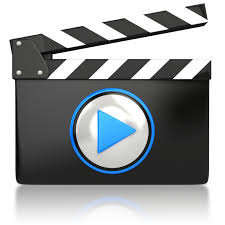 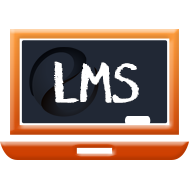 مستحدثات في بيئات التعلم الصفي والمدرسي
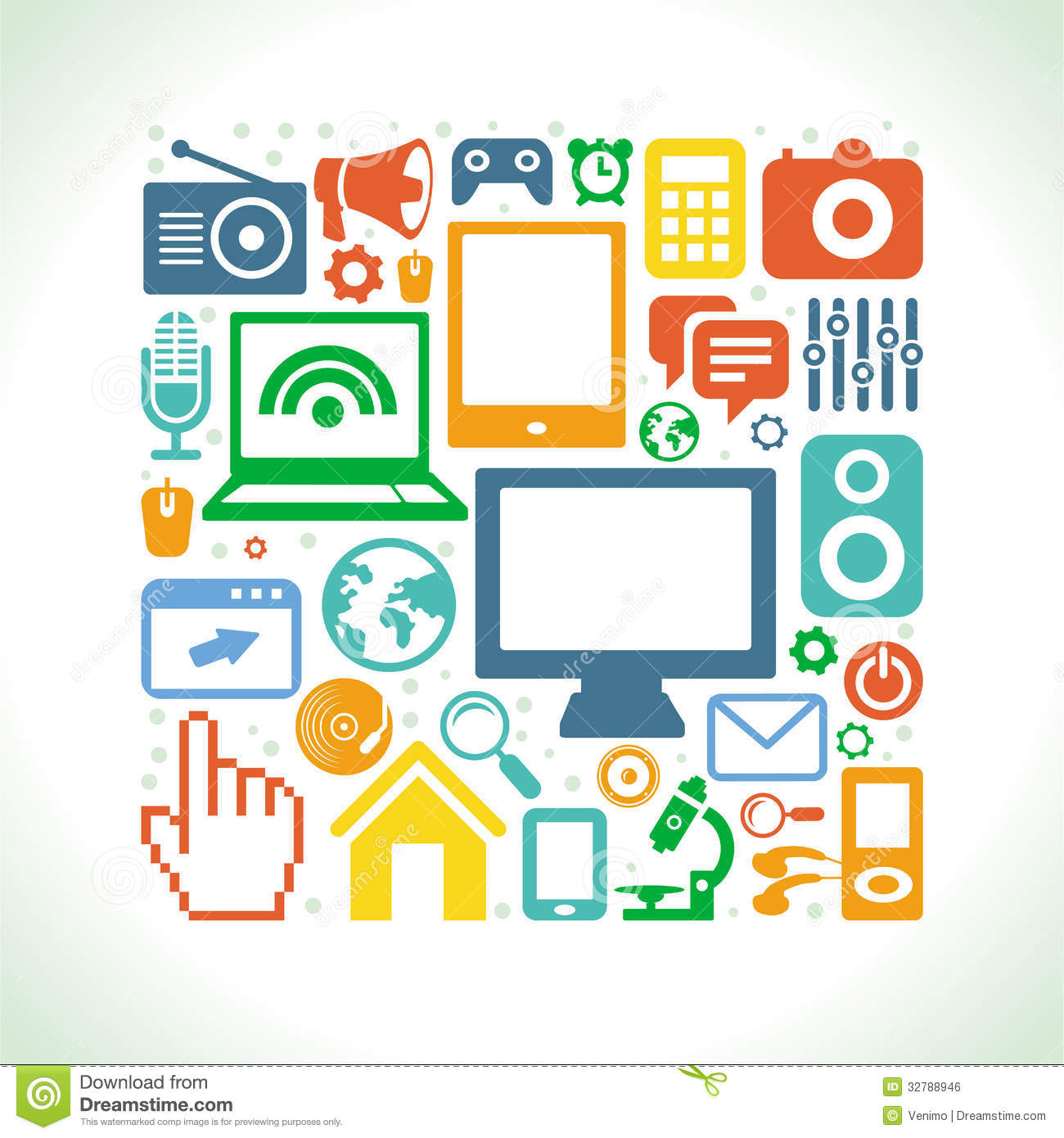 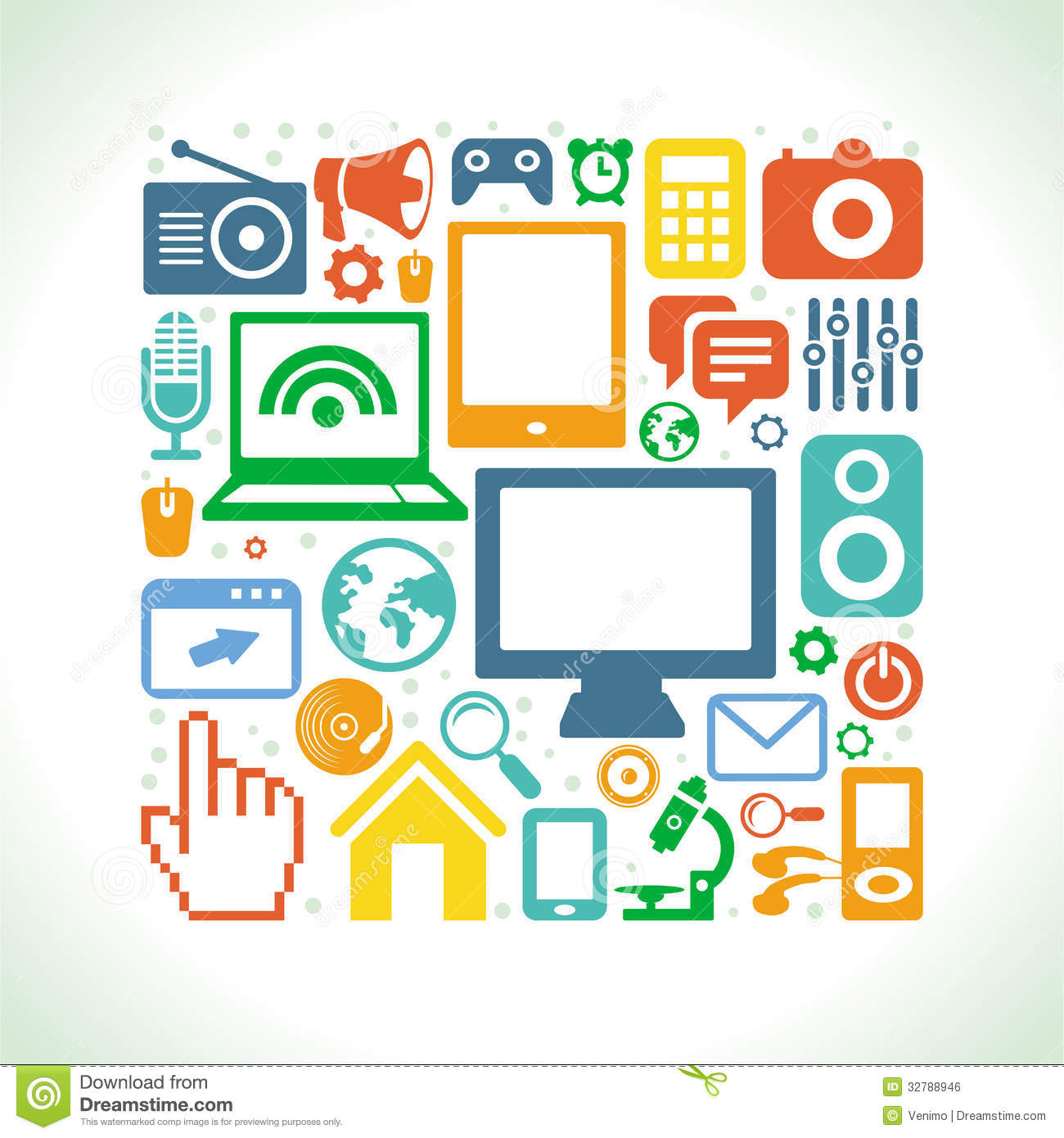 الخدمات التي تقدمها المنصة الذكية
عرض شرائح ”بوربوينت“ والتعليق عليها
تشغيل جميع ملفات الصوت والفيديو التعليمية
تتيح إمكانية التحكم في جميع الأجهزة
المنصة الذكية
E-podium
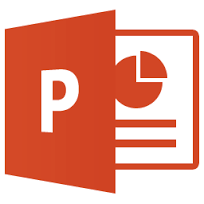 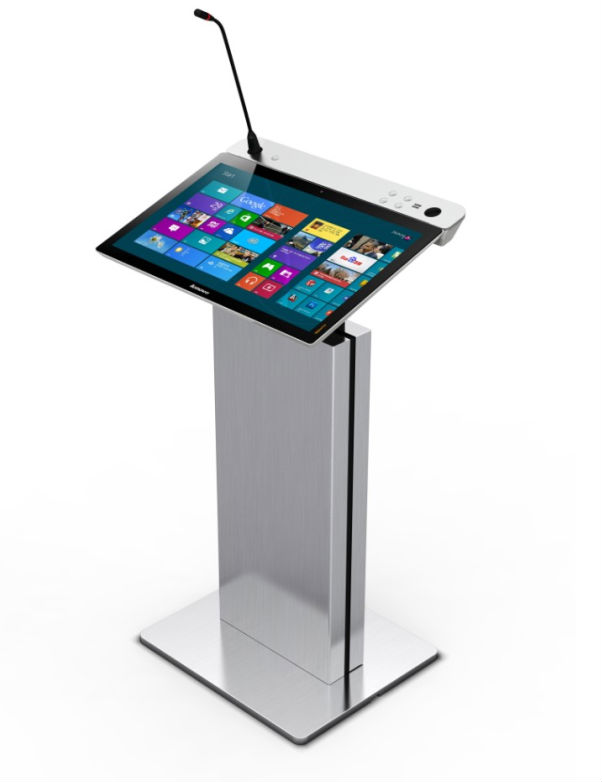 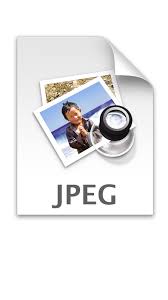 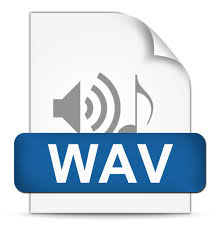 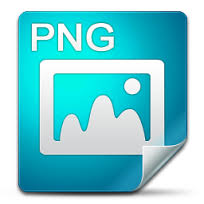 مستحدثات في بيئات التعلم الصفي والمدرسي
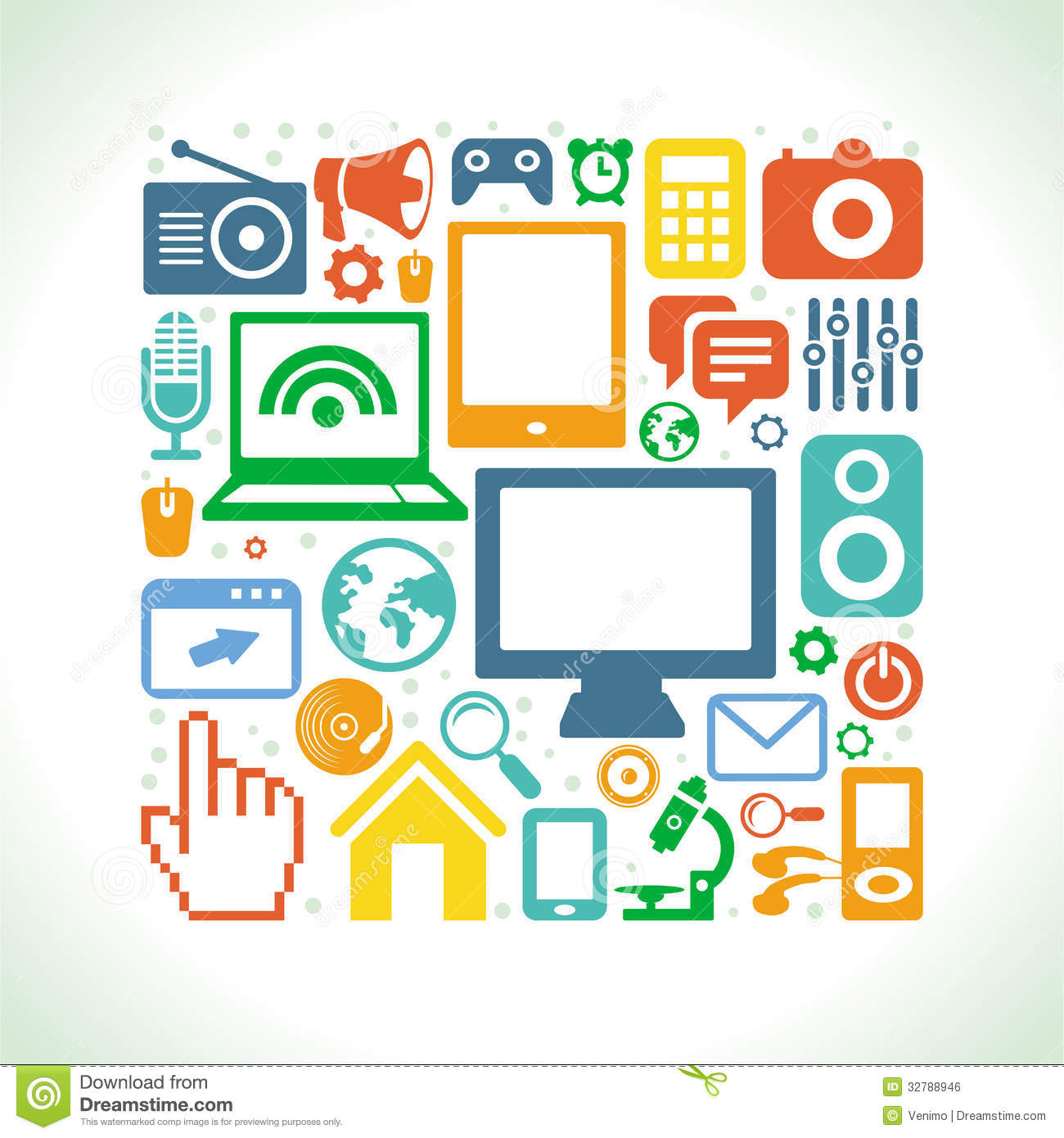 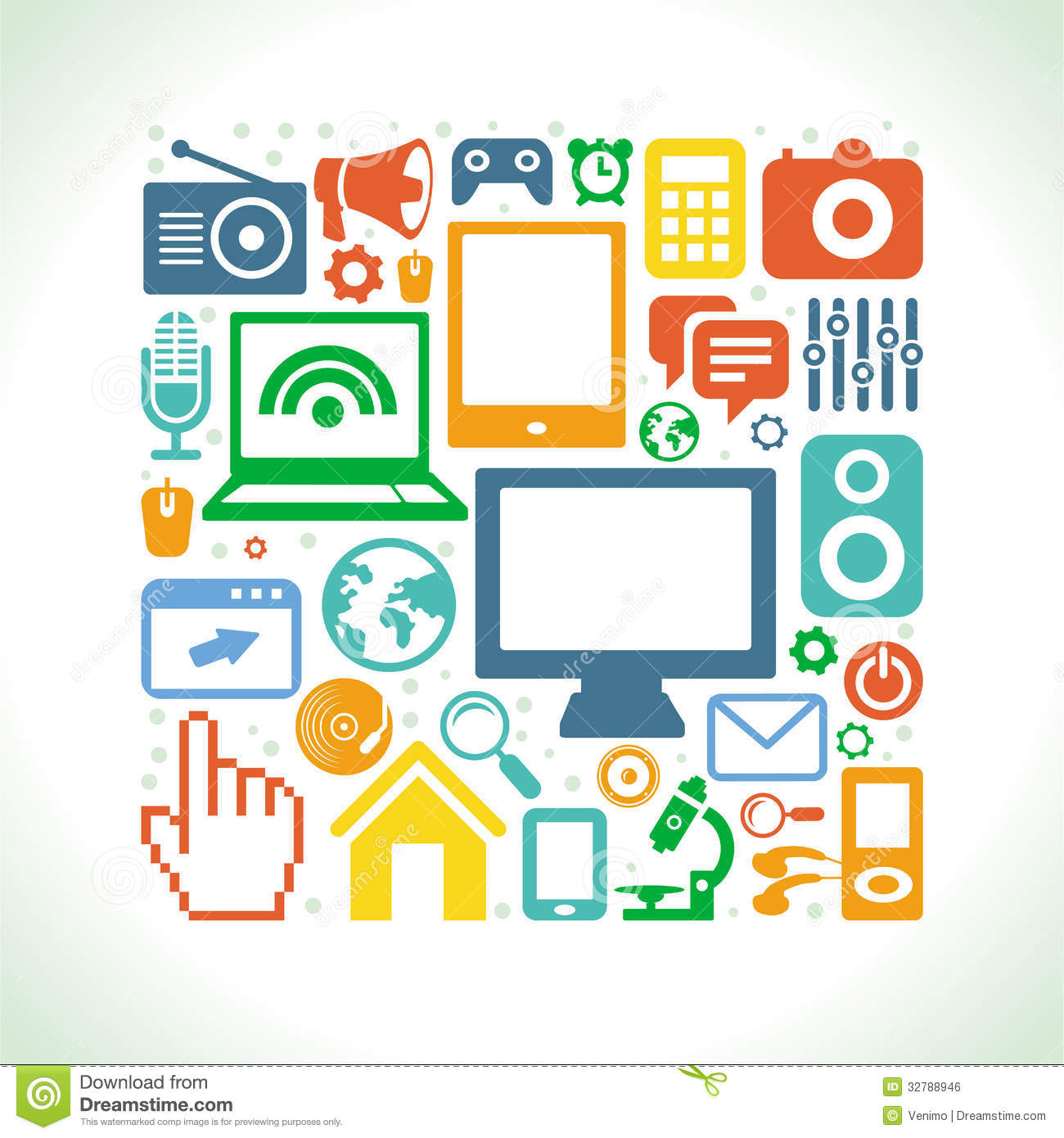 هــي نوع خاص من اللوحات أو السبورات التفاعلية البيضاء كبيرة المساحة، والحساسة للمس. ويتم استخدامها لعرض ما على شاشة الكمبيوتر، من تطبيقات، ومصادر تعليمية متنوعة، كما تستخدم للتواصل من خـلال الإنترنـت. ويمكن توصيلها بالكمبيوتر، وجهاز العرض الرقمي.
السبورة البيضاء
 التفاعلية
Smart Board
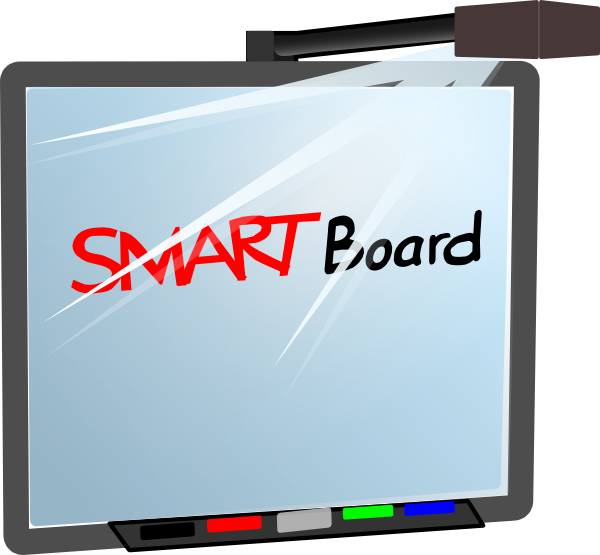 مستحدثات في بيئات التعلم الصفي والمدرسي
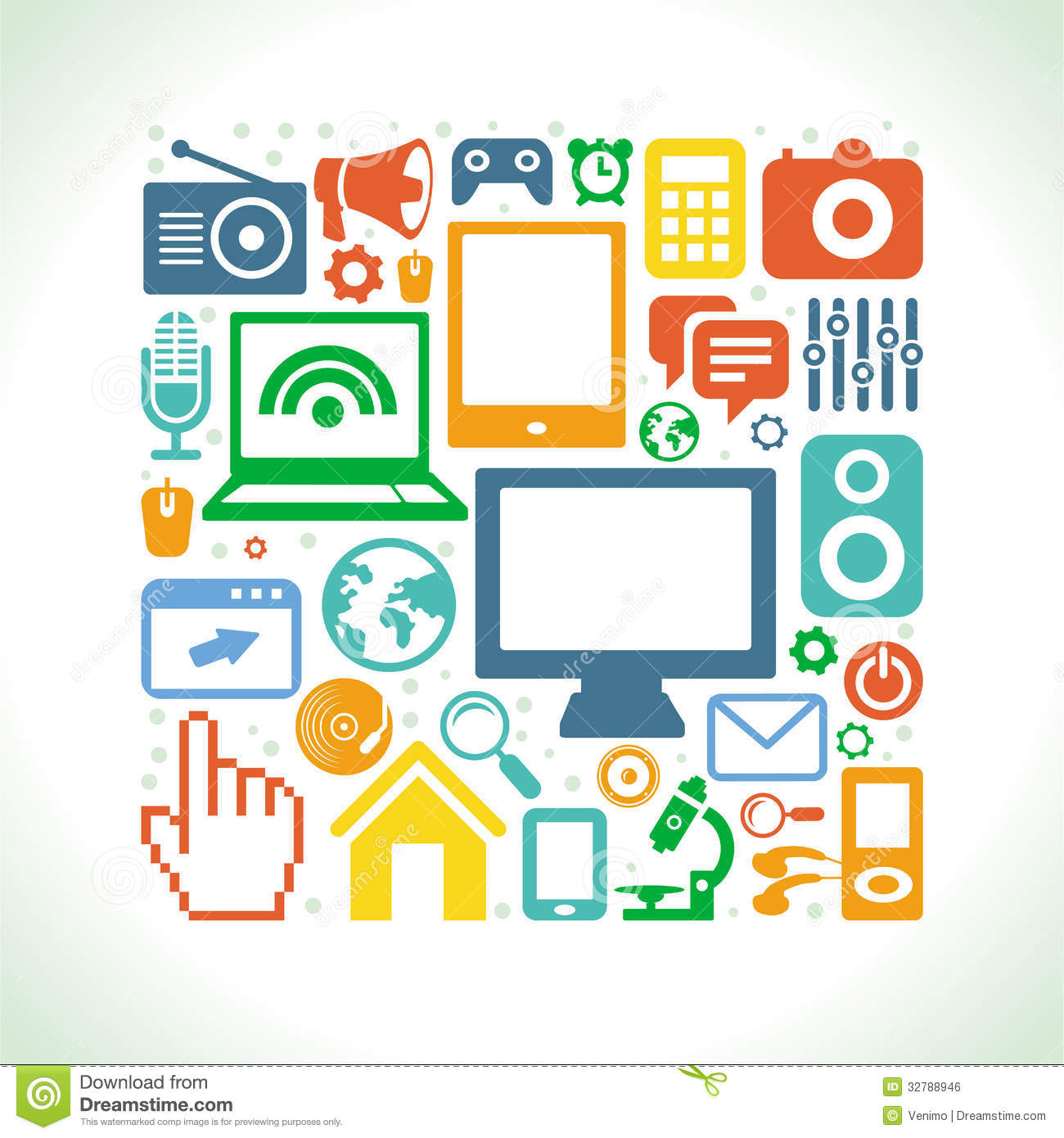 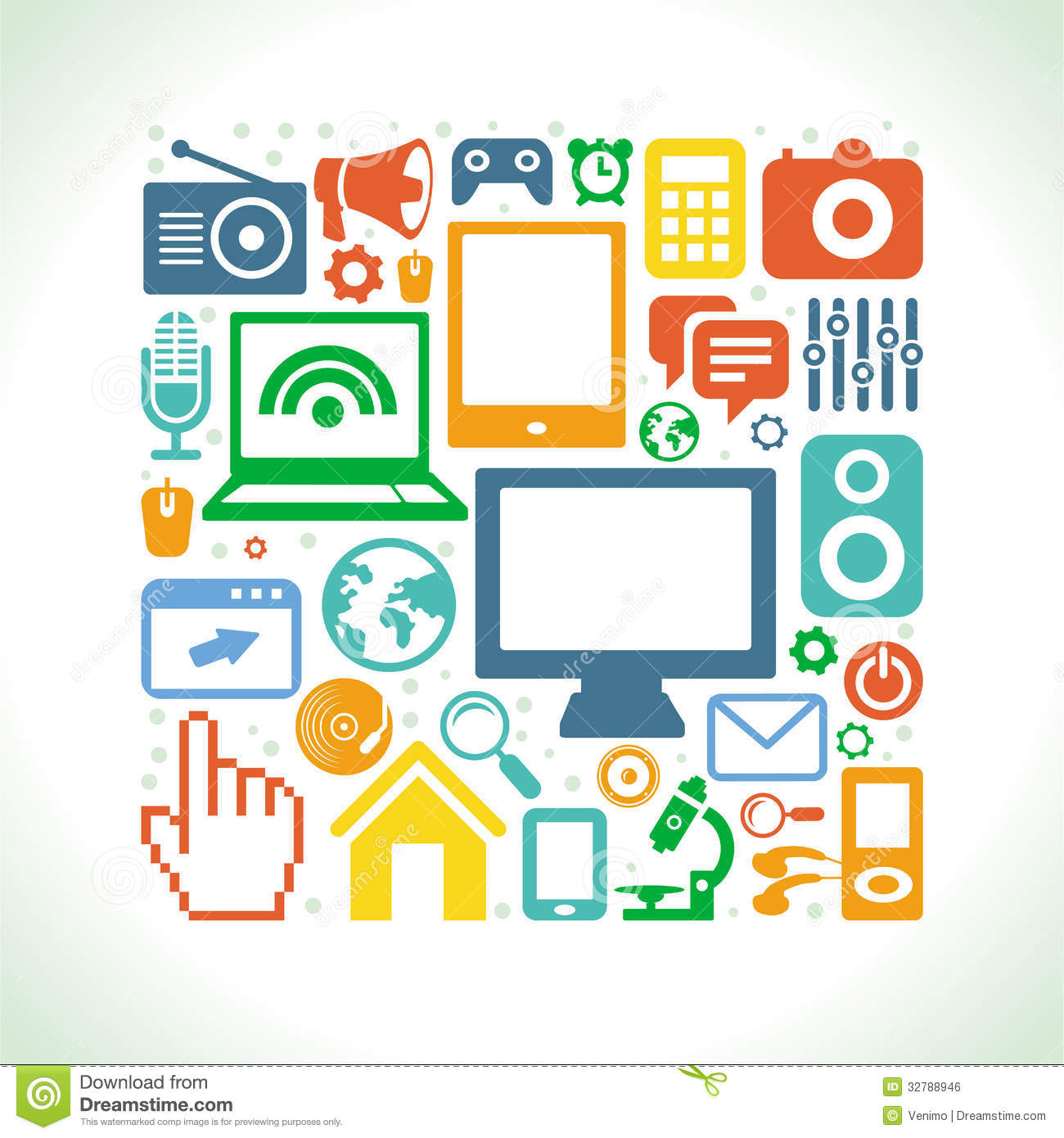 خصائص السبورة الذكية التفاعلية
السبورة البيضاء
 التفاعلية
Smart Board
شاشة عرض وبديلاً عن شاشة الكمبيوتر وتعمل باللمس
الرسم والكتابة في البرامج والتطبيقات
تحویل رسوم الید والكلمات المكتوبة بخط اليد إلى رقمیة
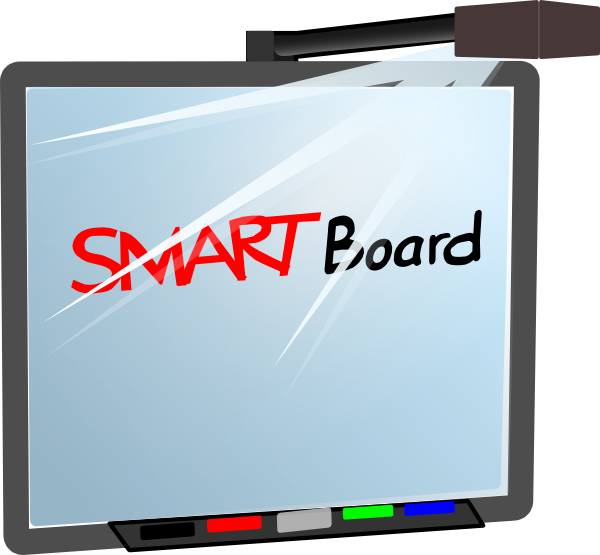 حفظ المعلومات المكتوبة على جهاز الحاسب للتعديل لاحقًا
تصفح الإنترنت ونقل ما يتم عليها لفصل آخر في نفس الوقت
مستحدثات في بيئات التعلم الصفي والمدرسي
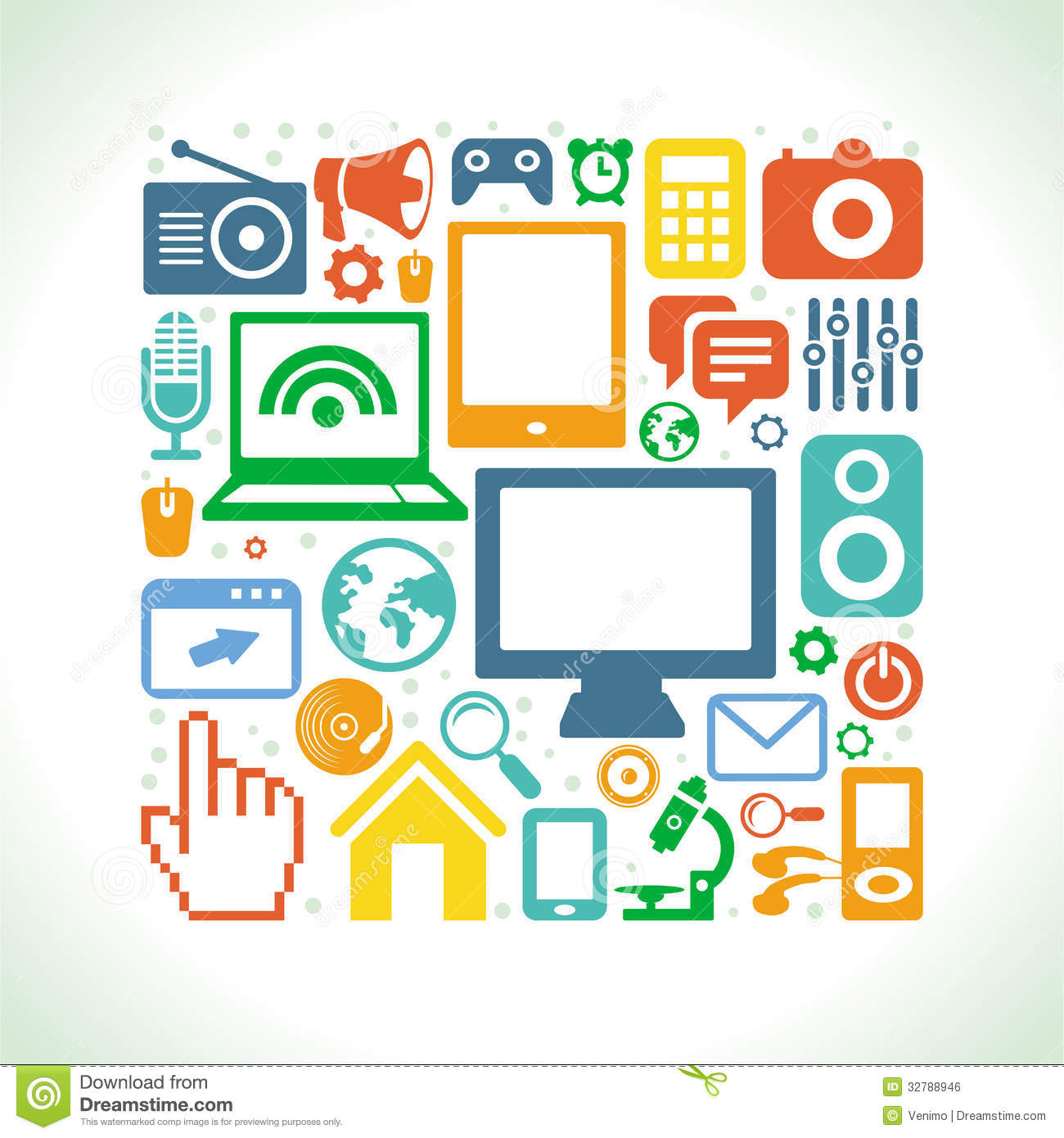 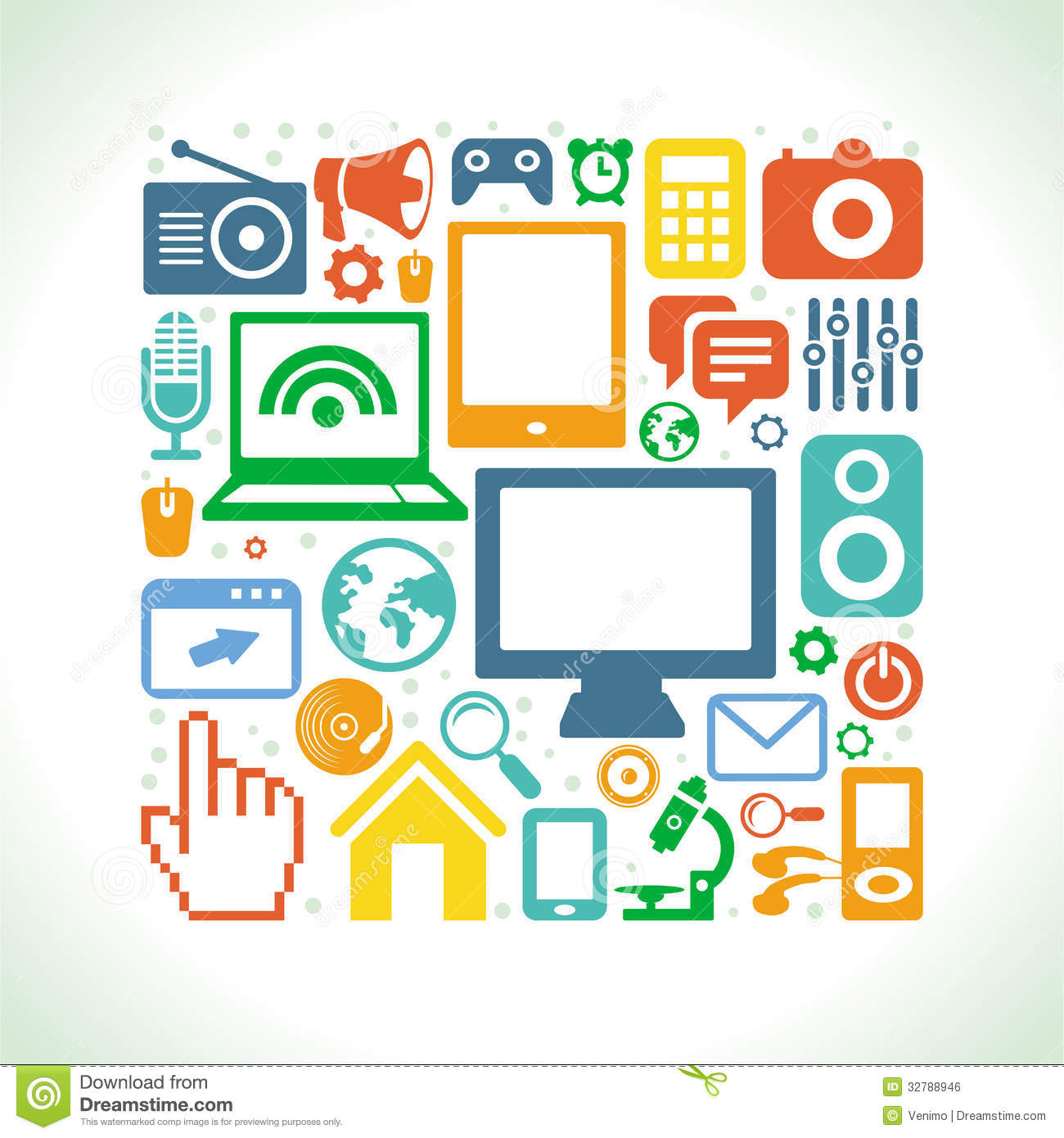 فوائد السبورة الذكية التفاعلية
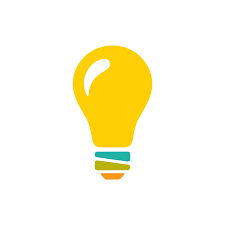 السبورة البيضاء
 التفاعلية
Smart Board
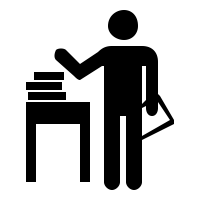 هناك الكثير من البرامج المناسبة لاستخدامها مع السبورة
تشجع المعلم على الإبداع والابتكار في التعليم
سهلة الاستخدام بالنسبة للمتعلمين الصغار
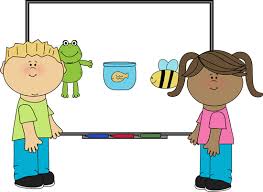 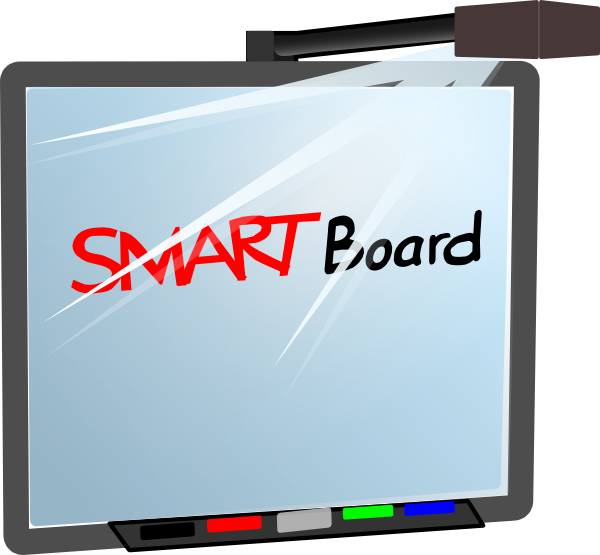 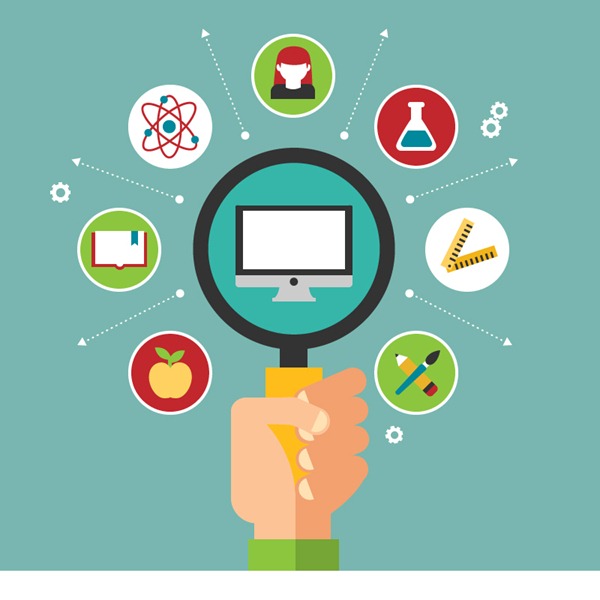 مستحدثات في بيئات التعلم الصفي والمدرسي
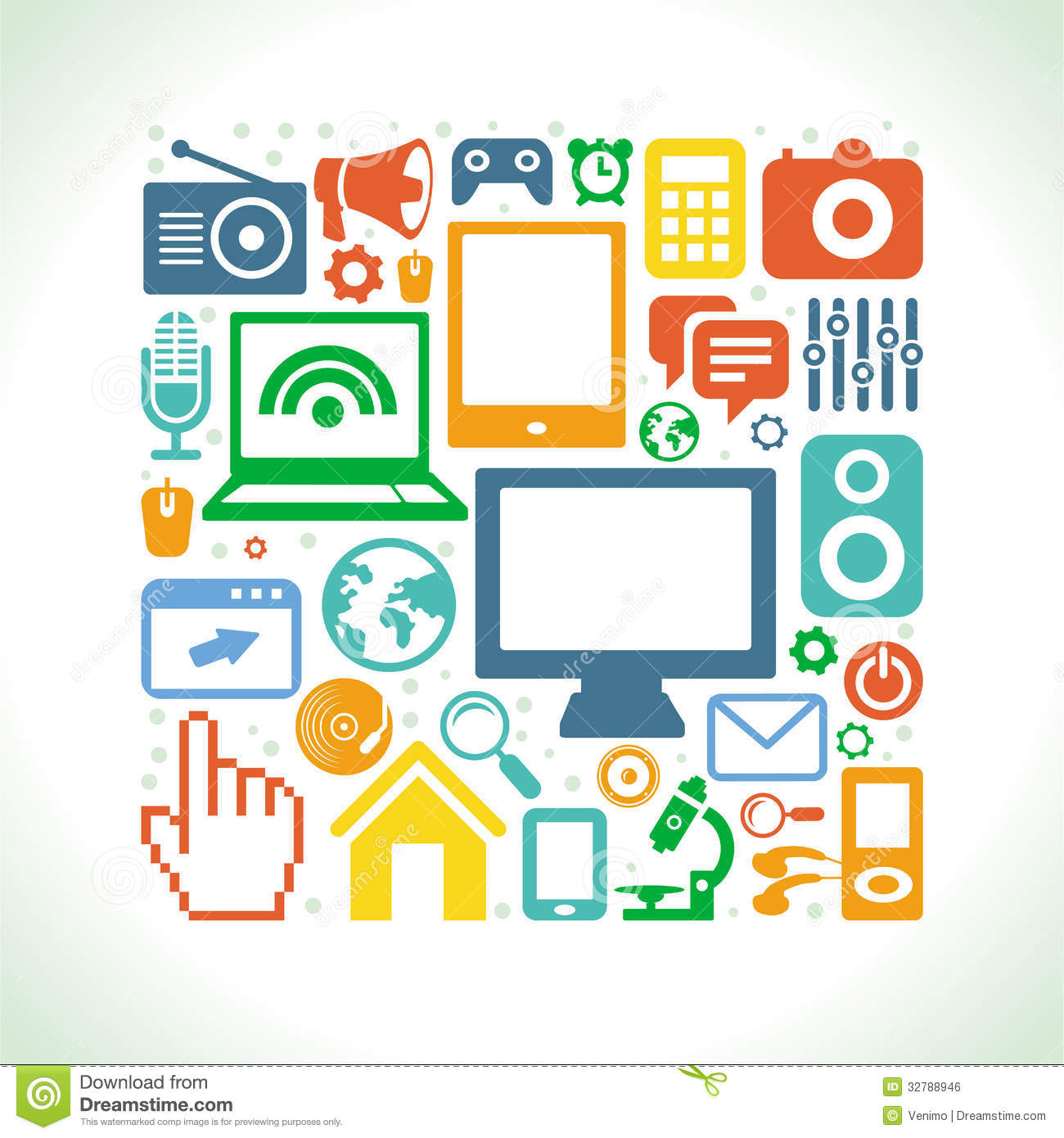 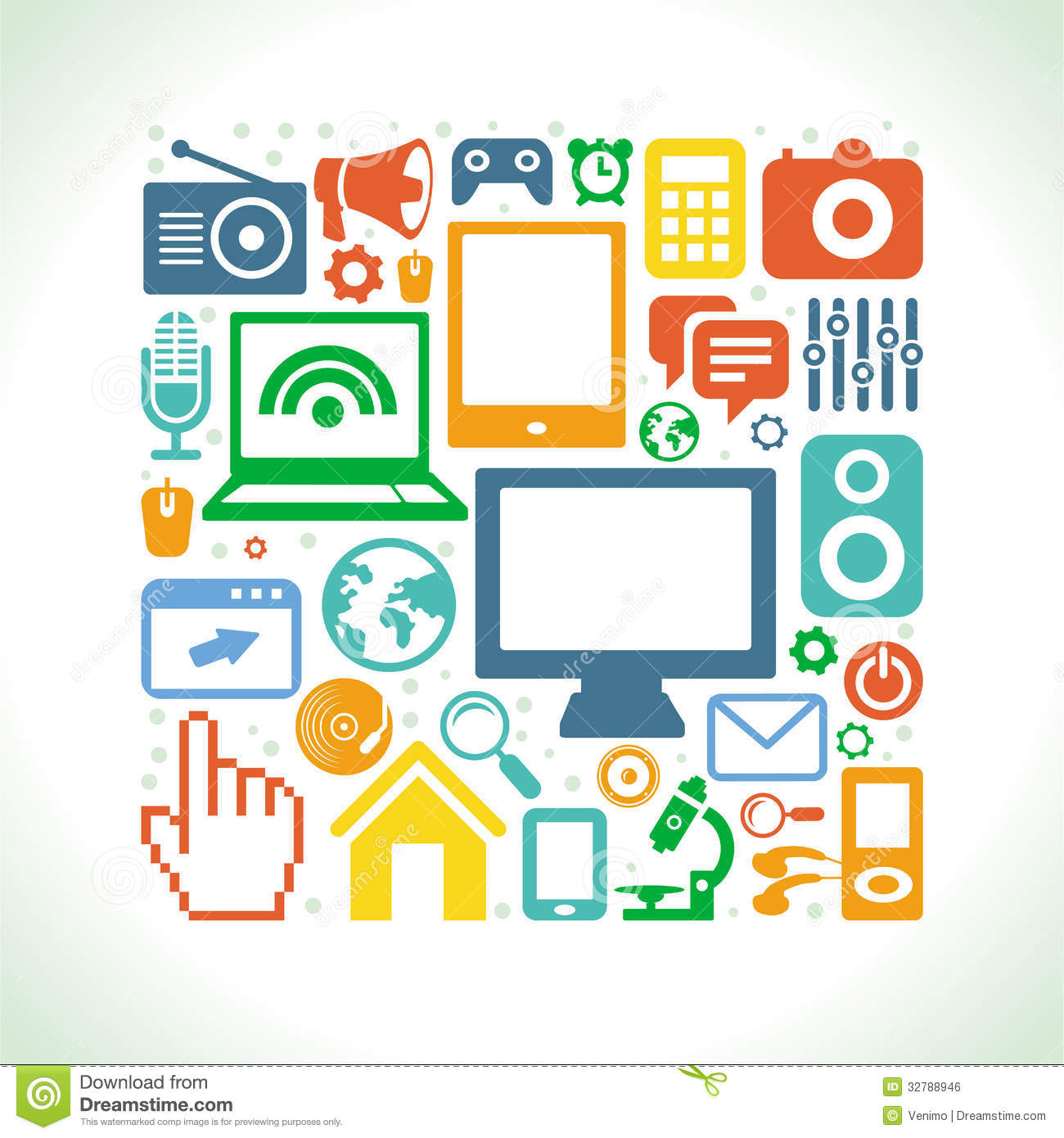 فوائد السبورة الذكية التفاعلية
السبورة البيضاء
 التفاعلية
Smart Board
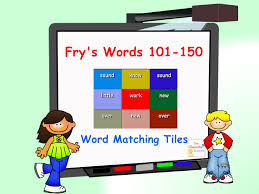 يزيد من إشراك المتعلمين ويحسن مشاركتهم داخل الصف
تتيح استخدام الأنشطة التعليمية الموجودة على الإنترنت
الكثير من الأنشطة المتنوعة
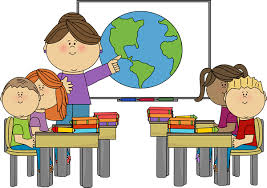 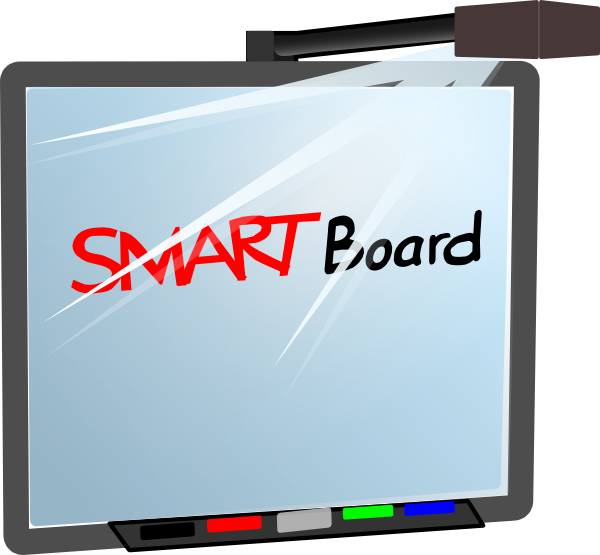 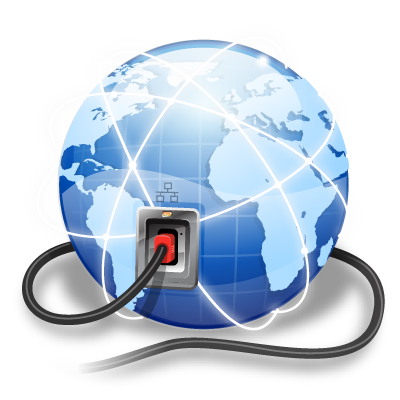 مستحدثات في بيئات التعلم الصفي والمدرسي
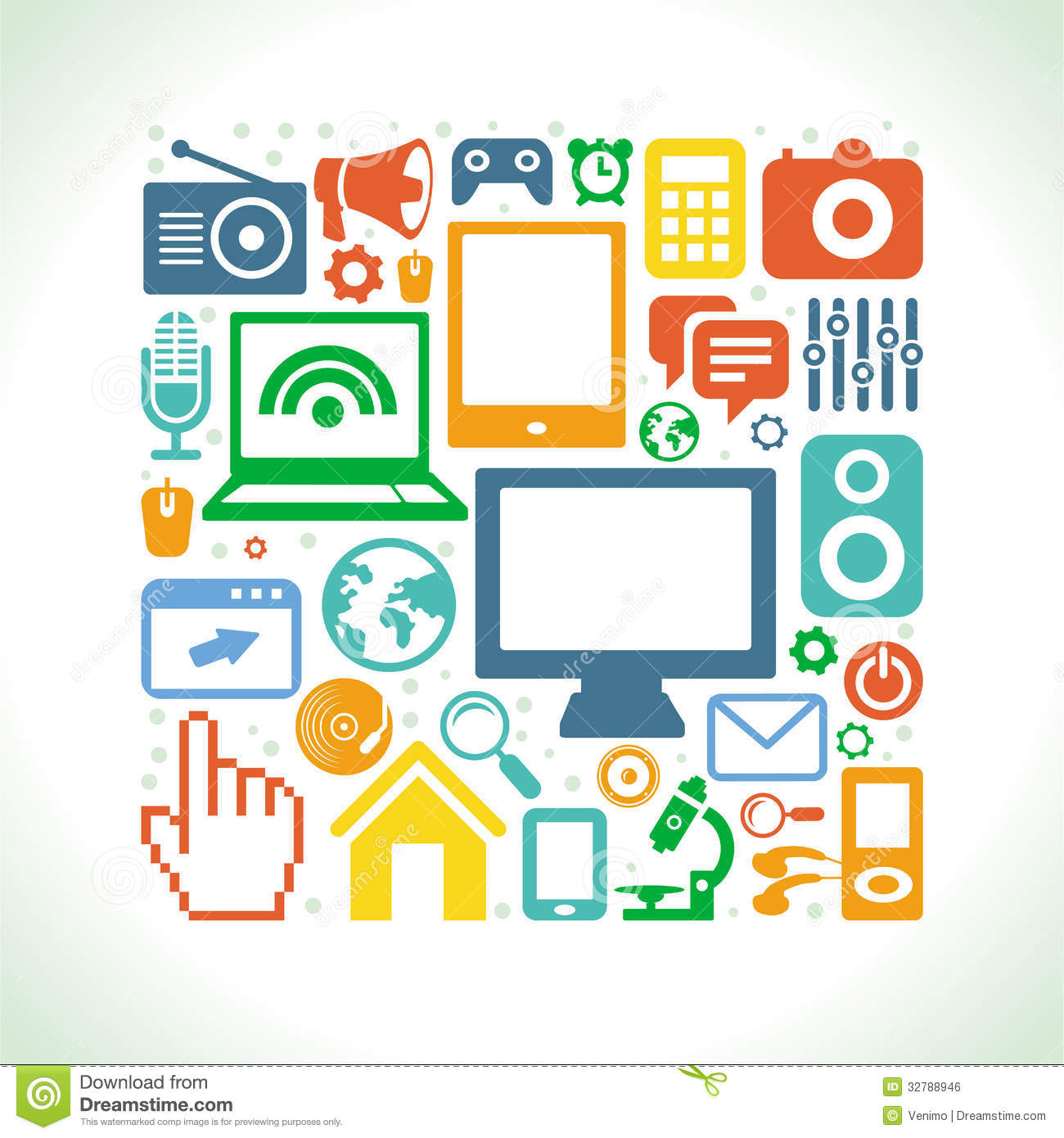 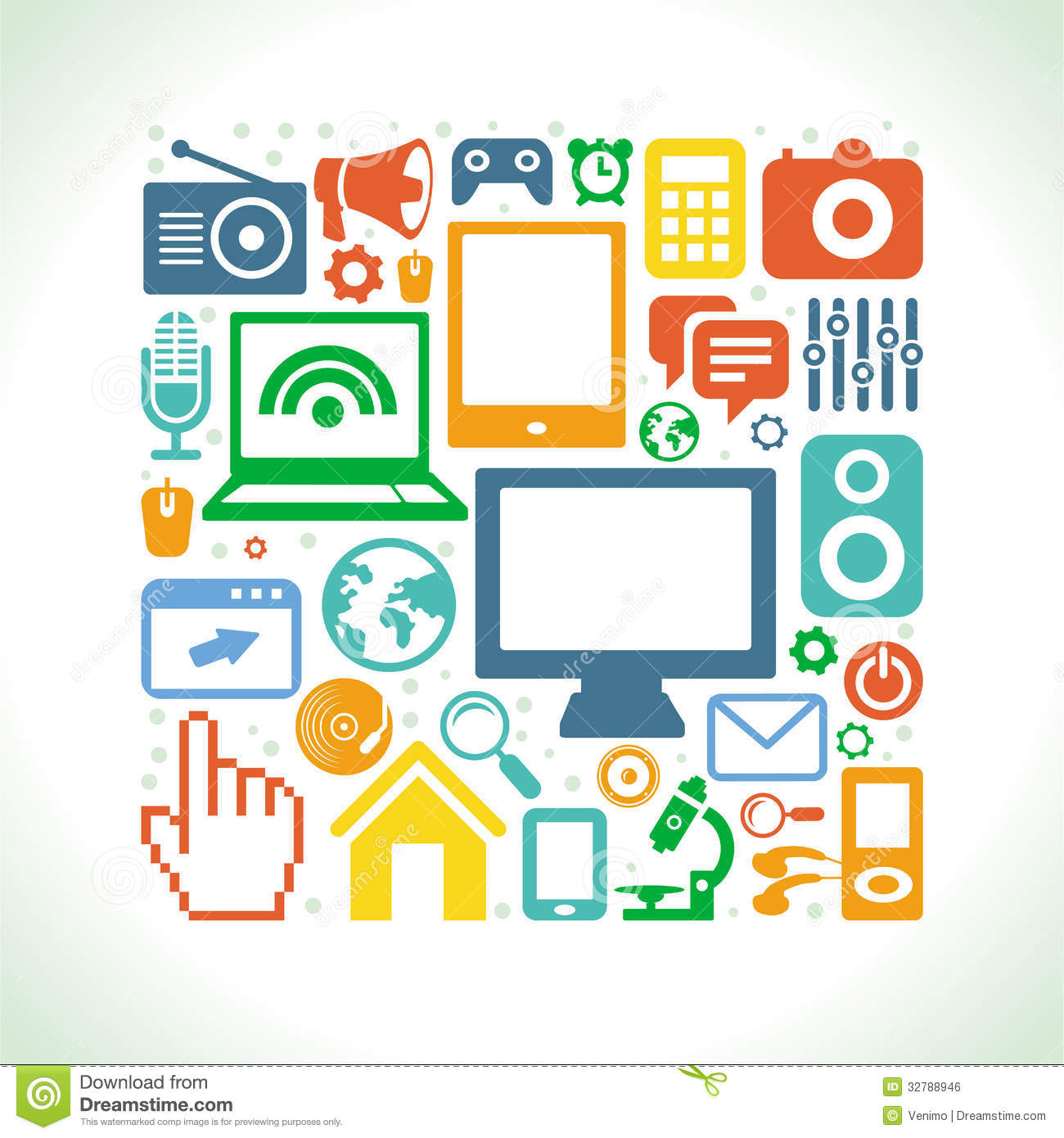 السبورة البيضاء
 التفاعلية
Smart Board
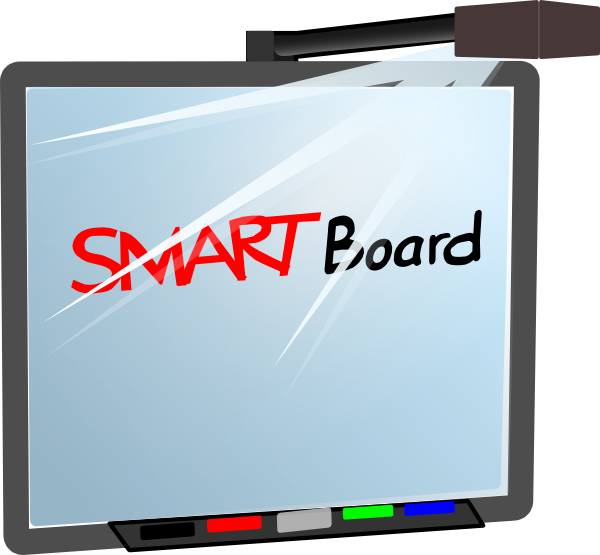 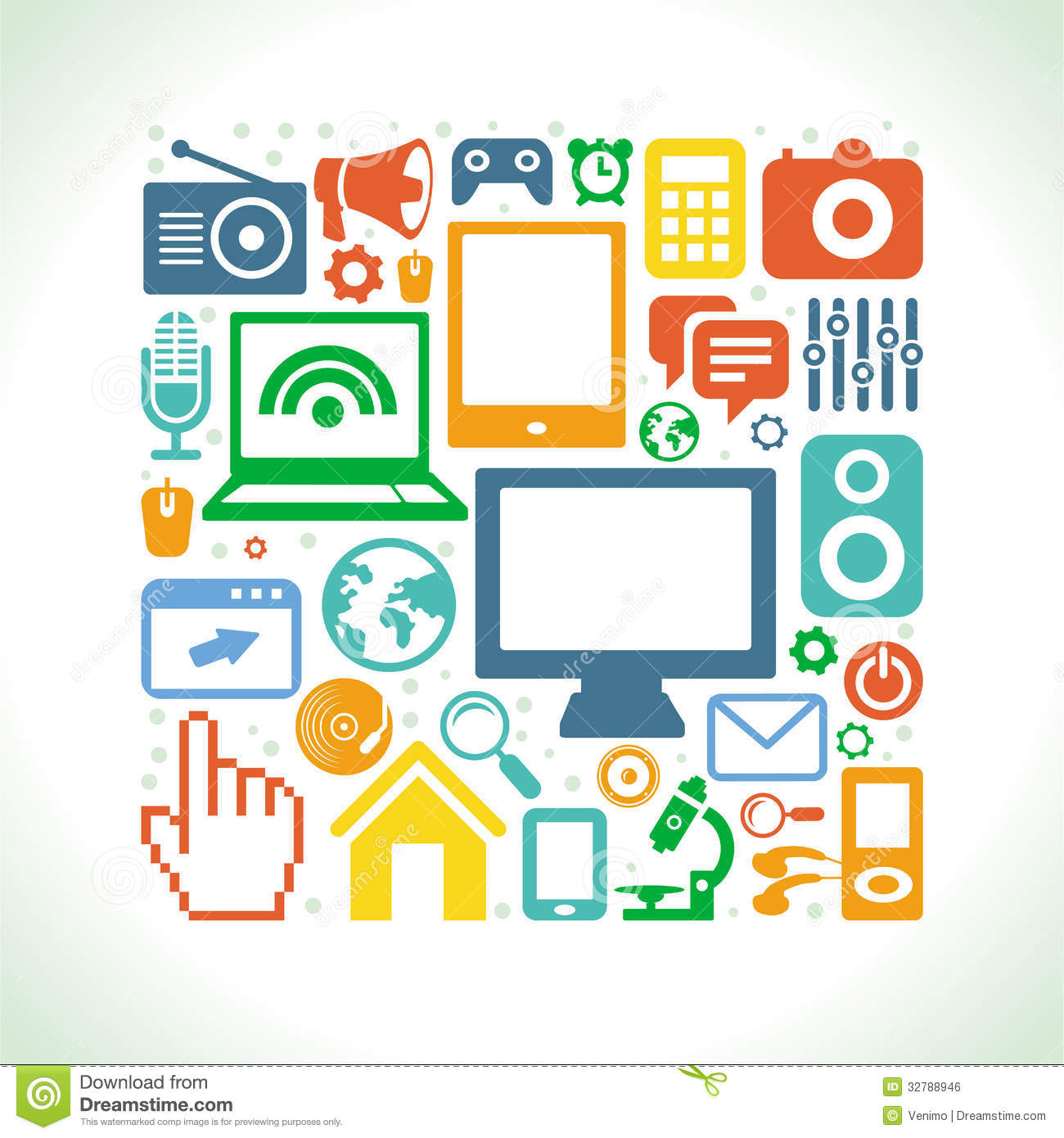 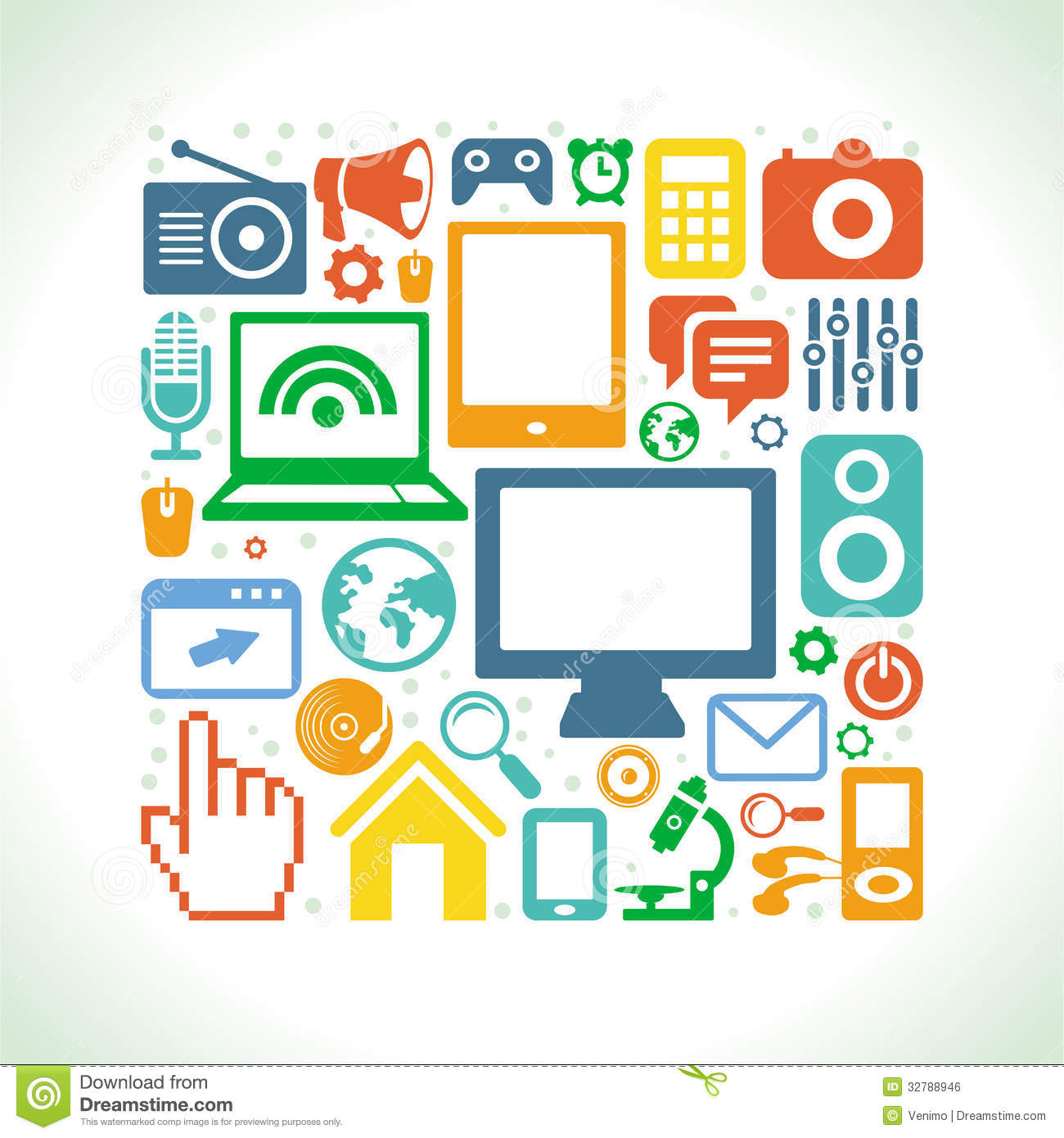 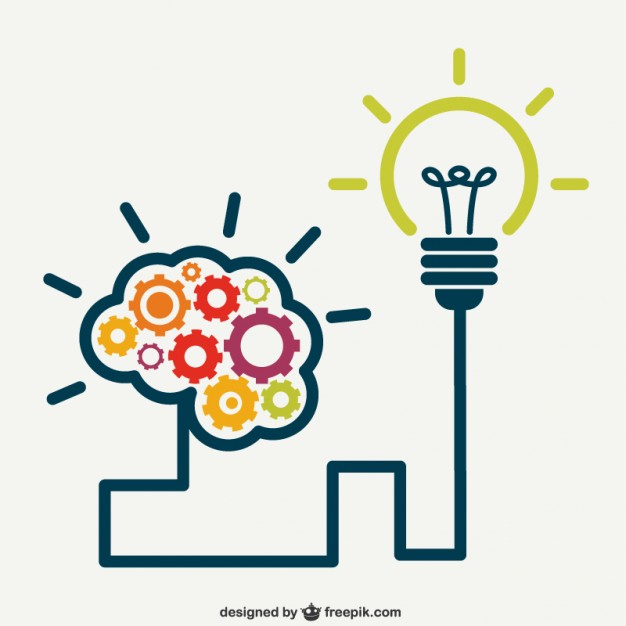 مستحدثات في بيئات
 التعلم الافتراضية
مستحدثات في بيئات التعلم الافتراضية
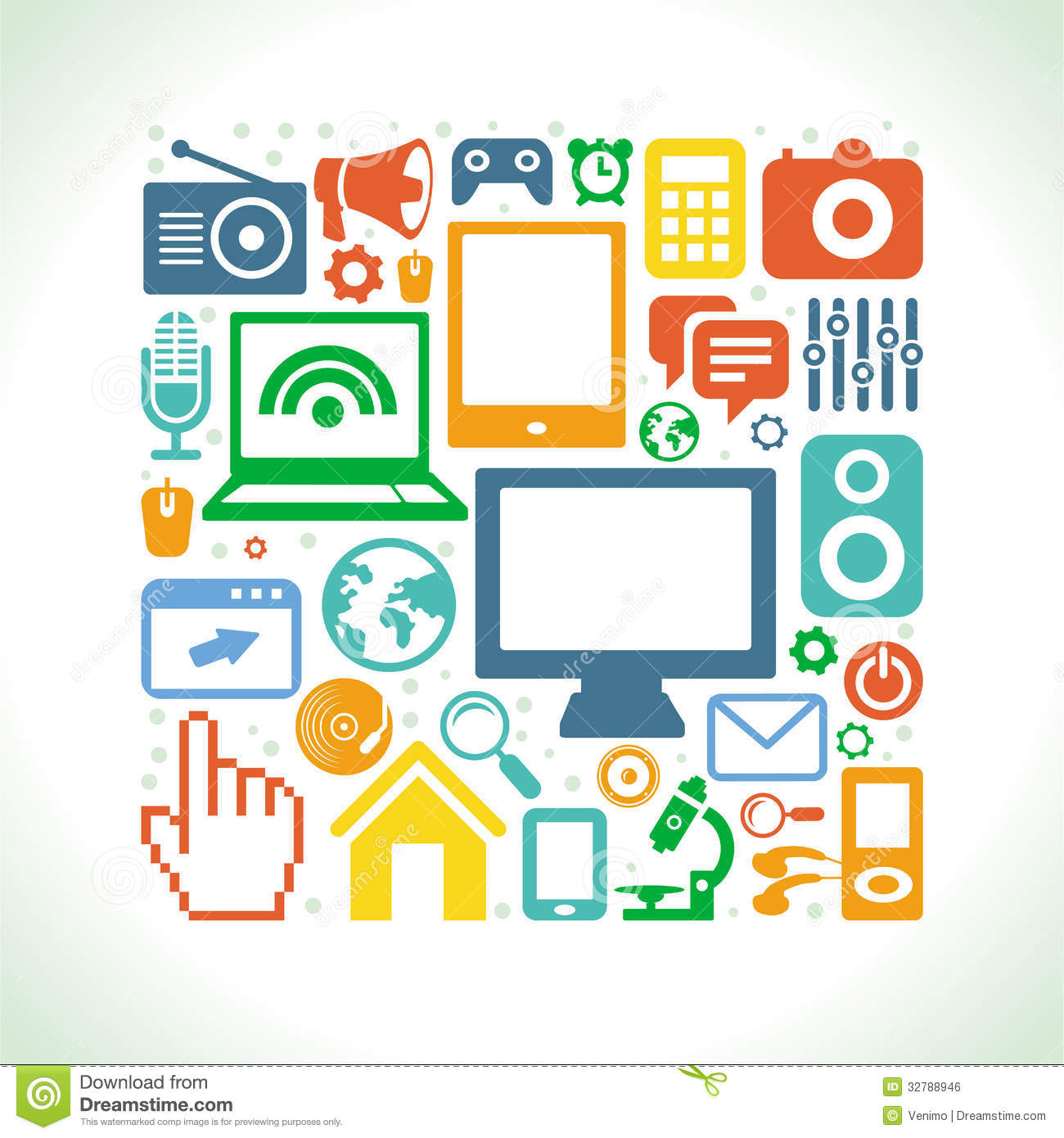 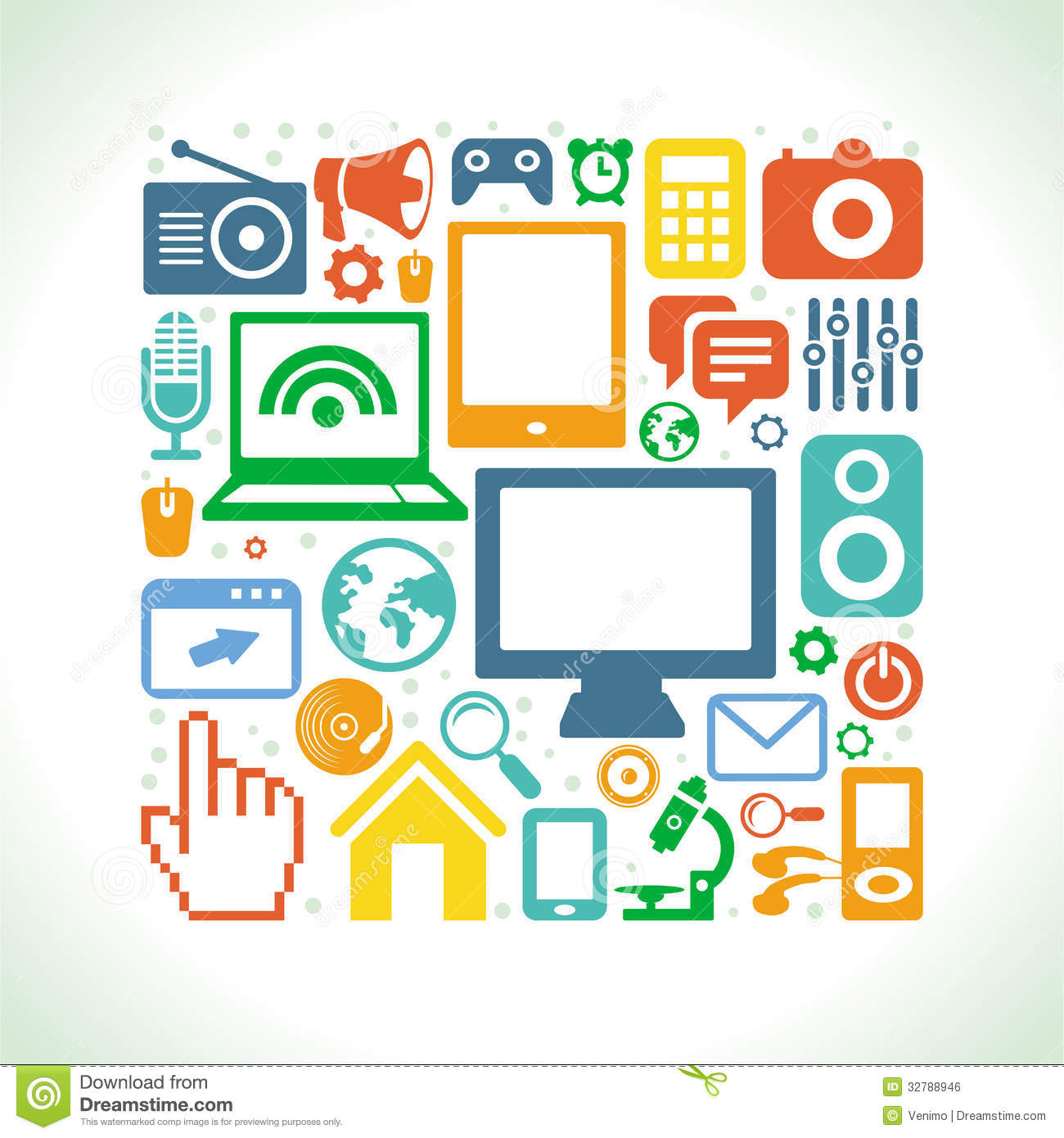 عالم يصنعه الحاسب الآلي حيث يمكن للانسان أن يتفاعل معه آليًا ، بنفس الاسلوب الذي يتعامل معه في العالم الحقيقي.
الواقع الافتراضي
 Virtual reality VR
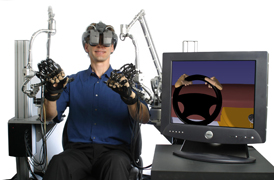 جامعات افتراضية
مدارس افتراضية
فصول افتراضية
LMS
مسارح افتراضية
ألعاب 
افتراضية
مستحدثات في بيئات التعلم الافتراضية
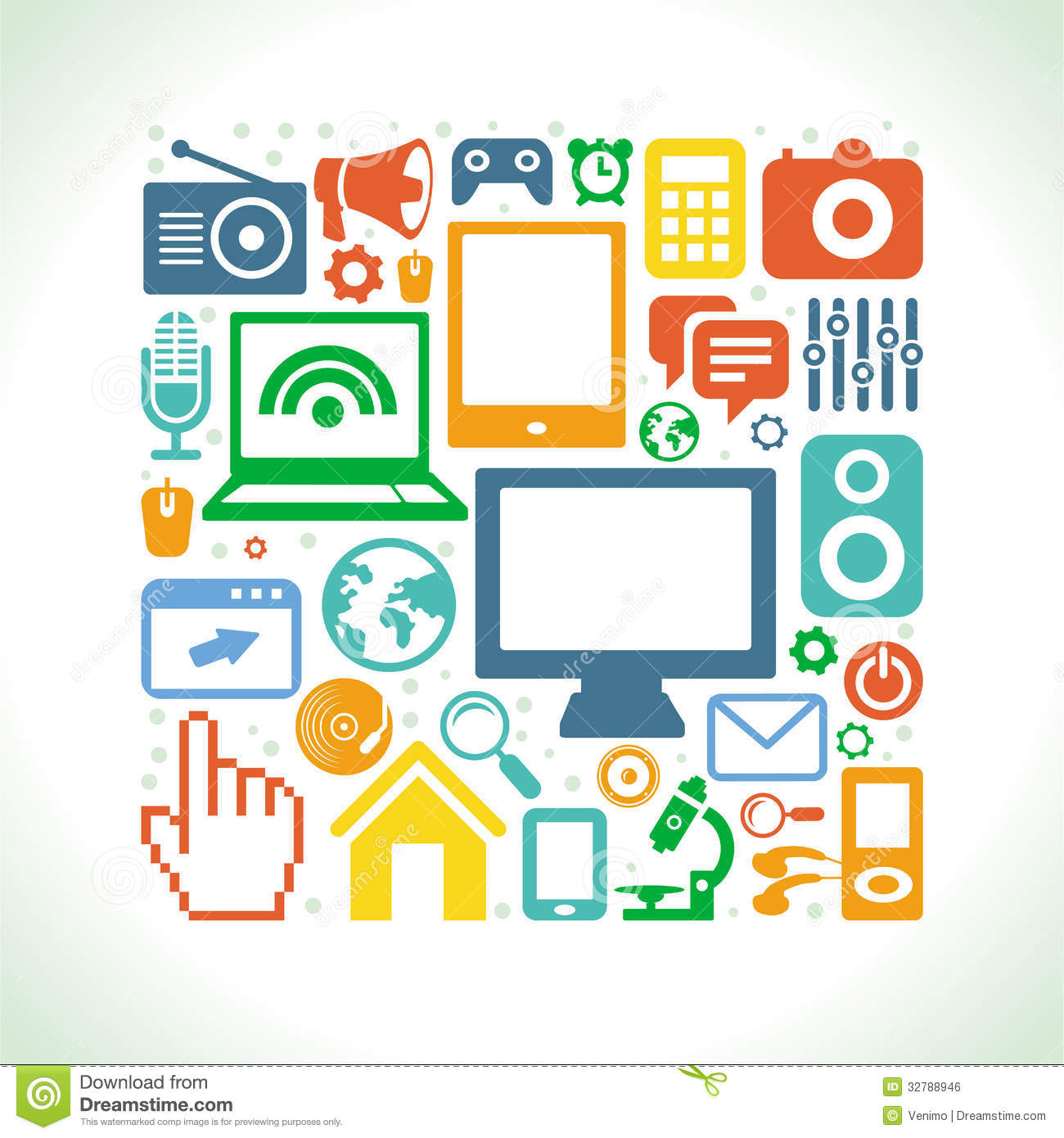 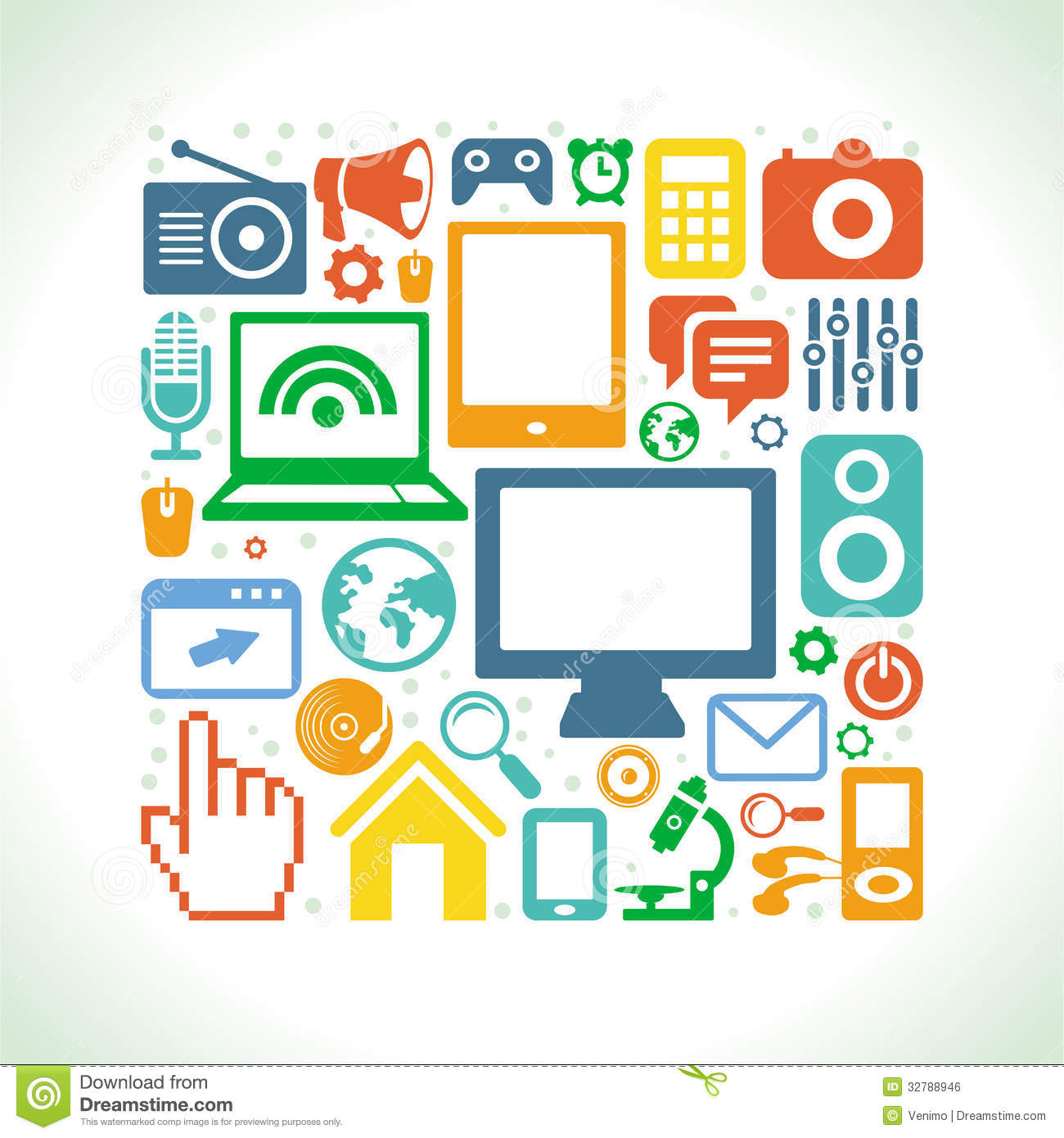 خصائص الواقع الافتراضي
الواقع الافتراضي
 Virtual reality VR
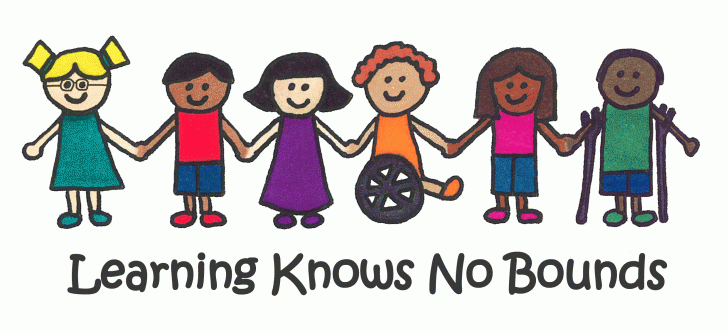 يسهم بالإحساس بالواقع، ويزداد هذا الإحساس عندما يلبس المتعلم لباسًا إلكترونيًا يحاكي فيه حركاته
يزيد فرص التعلم للجميع ولا سيما المتعلمين المهمشين والمحرومين من التعلم النظامي
محاكاة تجارب يصعب ممارسة التعلم لها في الواقع مثل التجارب المعقدة
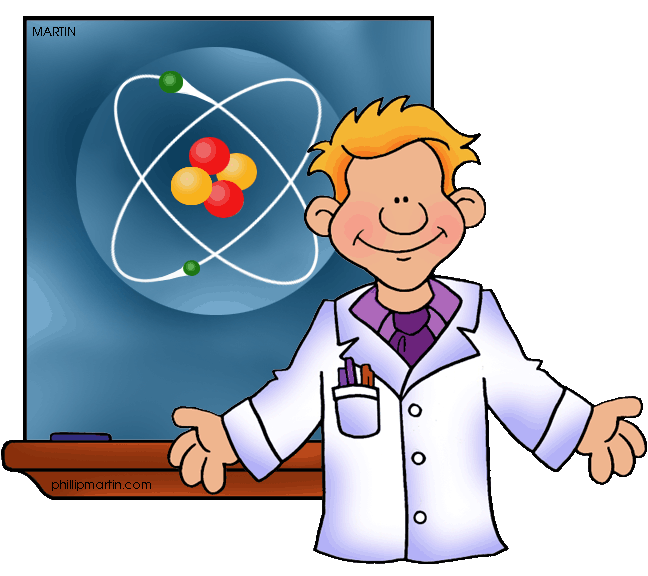 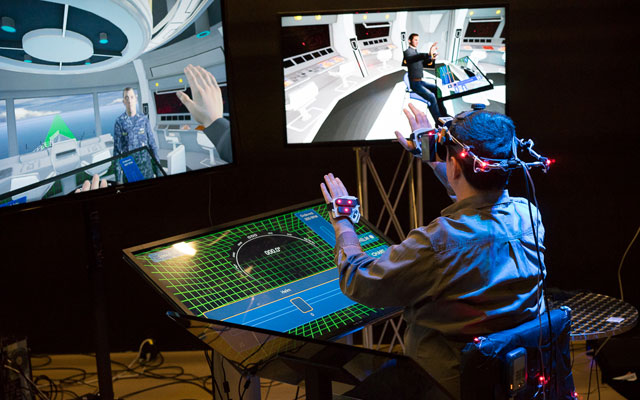 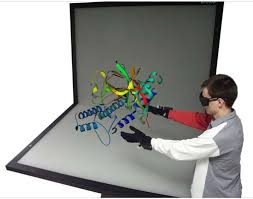 مستحدثات في بيئات التعلم الافتراضية
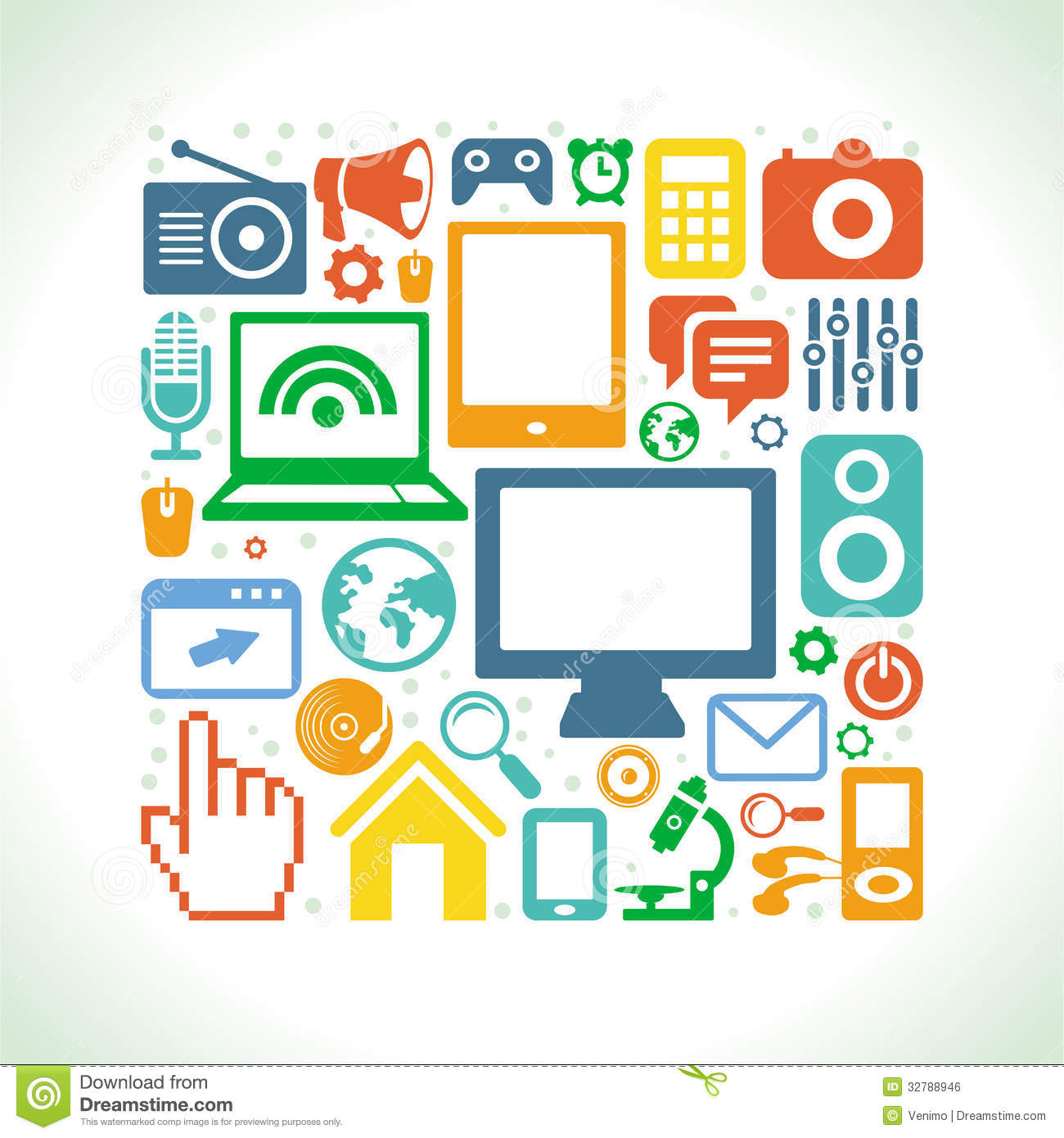 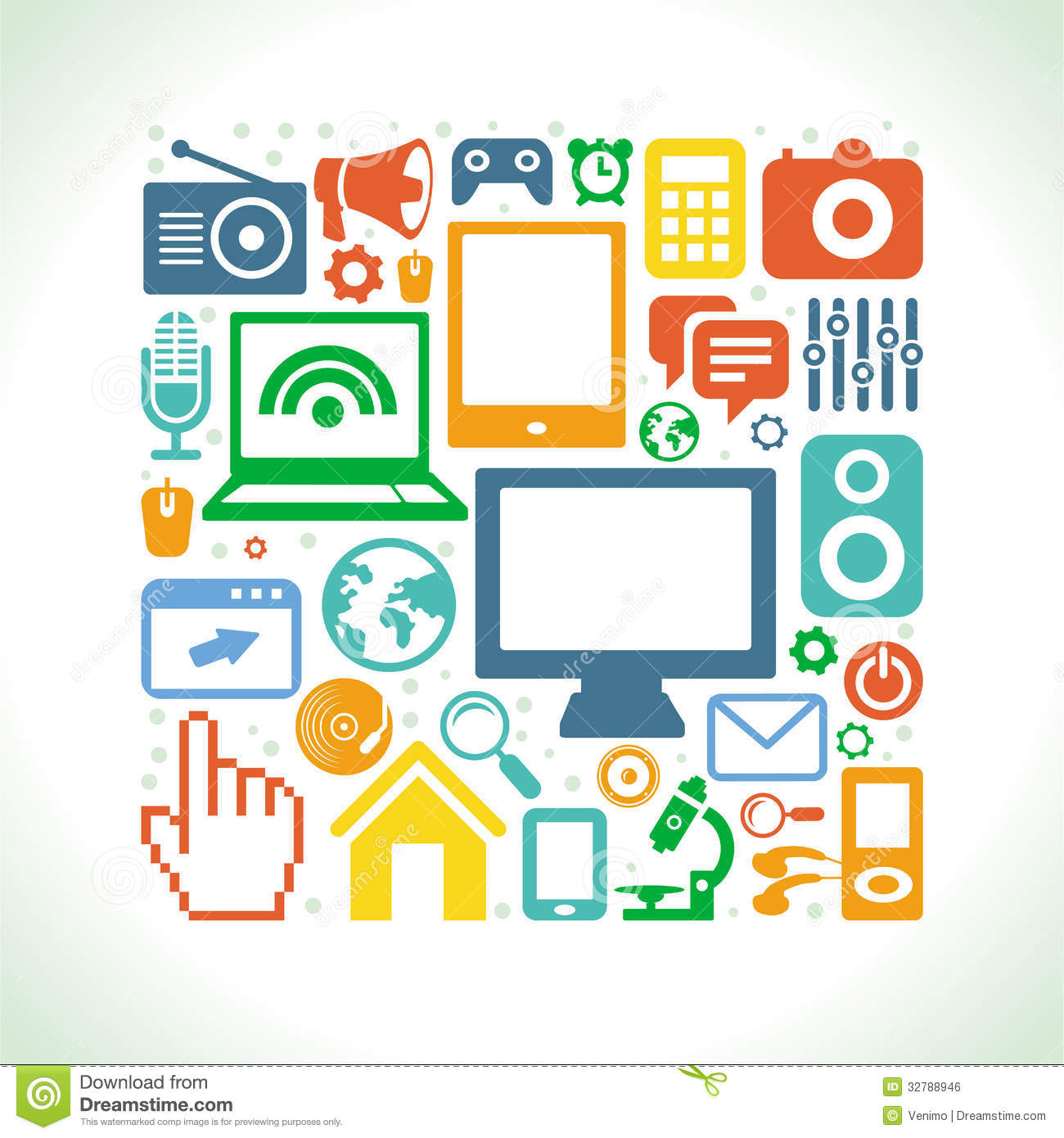 خصائص الواقع الافتراضي
الواقع الافتراضي
 Virtual reality VR
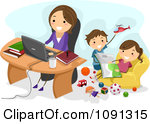 قد يكون التعلم الافتراضي أفضل من الواقعي، لأن الخطأ في الاستجابة أو العمل لا ينتج عنه خطر على الشخص
مرونة التعليم المتزامن وغير متزامن واختيار المواد التعليمية المناسبة، والمرونة أيضاً في مكان التعلم
يتم التعلم بطريقة تفاعلية بين المتعلم والمعلم الافتراضي
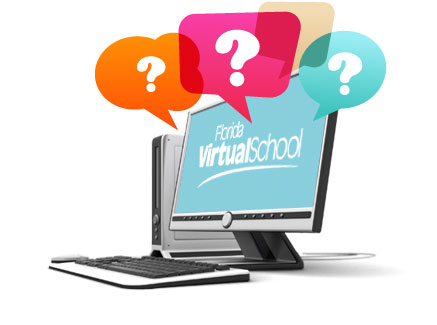 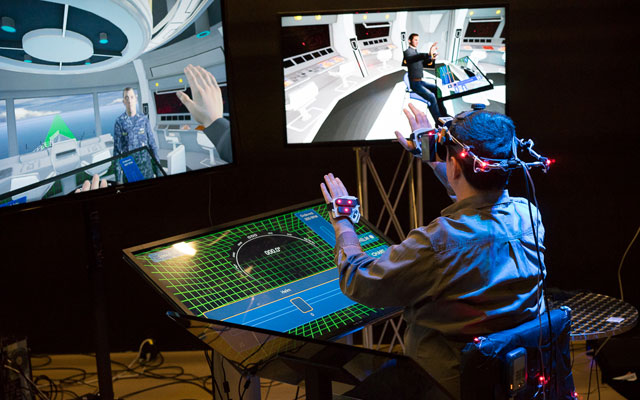 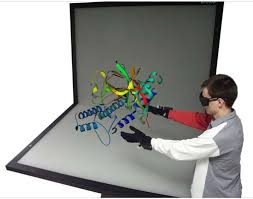 مستحدثات في بيئات التعلم الافتراضية
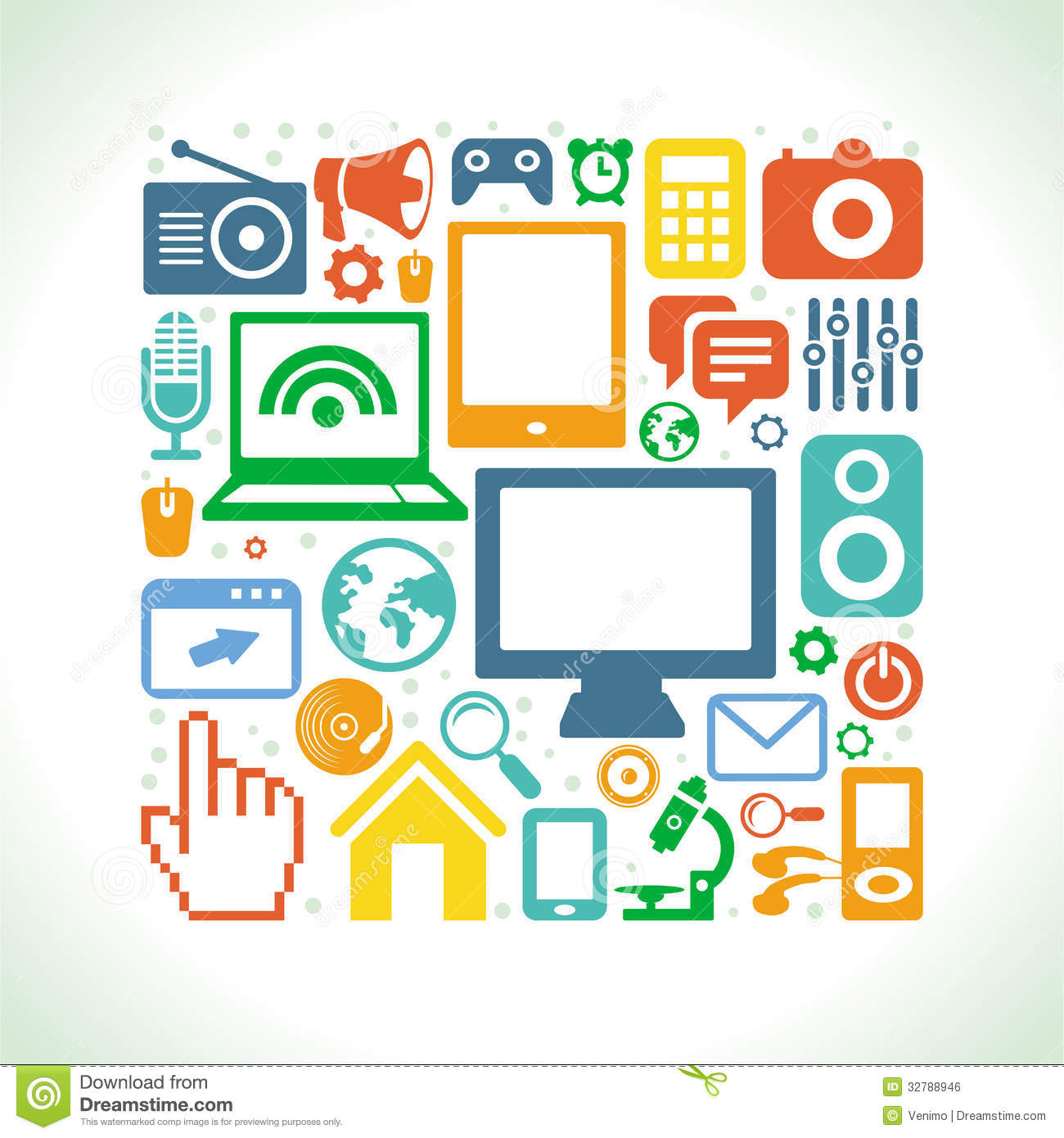 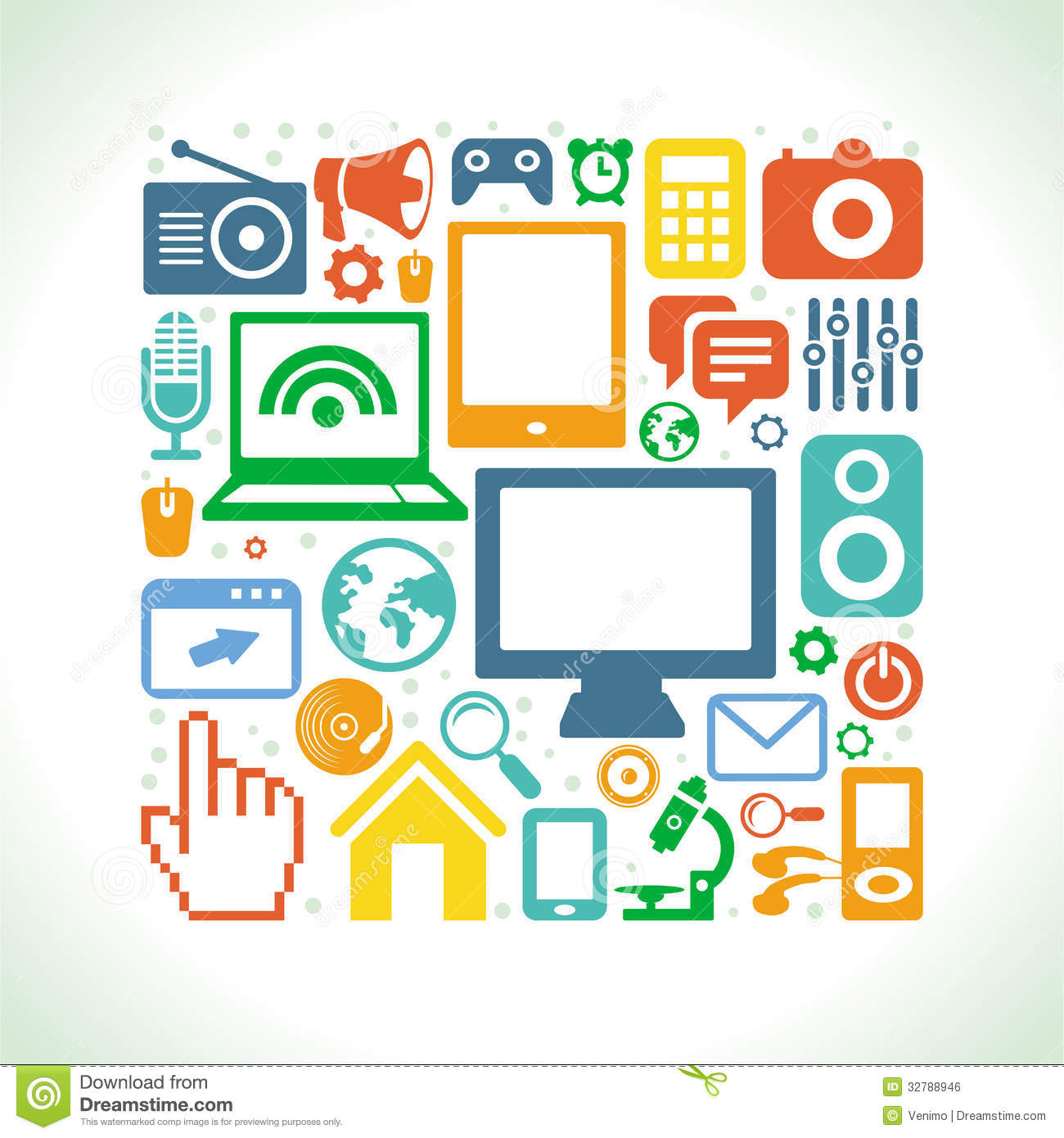 خصائص الواقع الافتراضي
الواقع الافتراضي
 Virtual reality VR
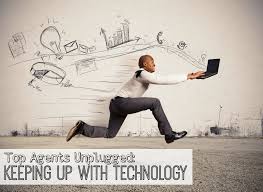 يقلل من الفجوة الكبيرة في عملية التعليم المستمر والتدريب التخصصي والتعلم مدى الحياة
توضيح المعلومات بشكل دقيق وواضح لبعض المعالم والتجارب العلمية
يواكب التعلم الافتراضي تطورات العلم والتقنيات بسرعة خلافاً لما يرد في الكتب
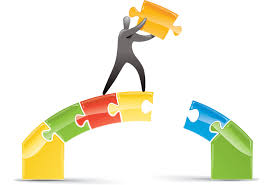 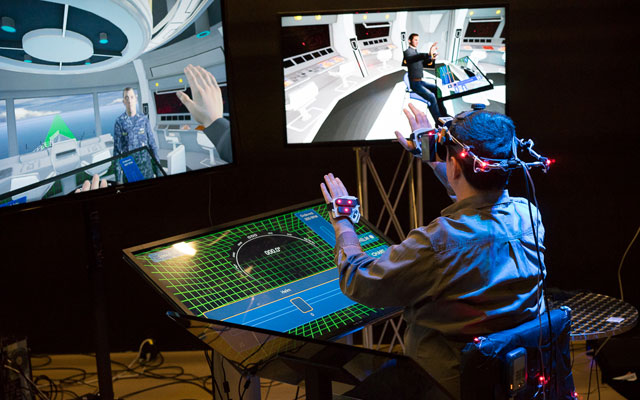 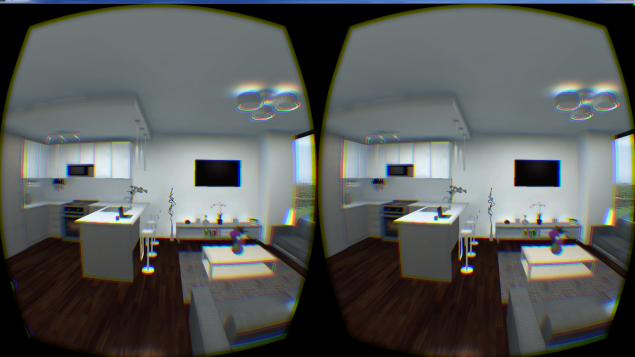 مستحدثات في بيئات التعلم الافتراضية
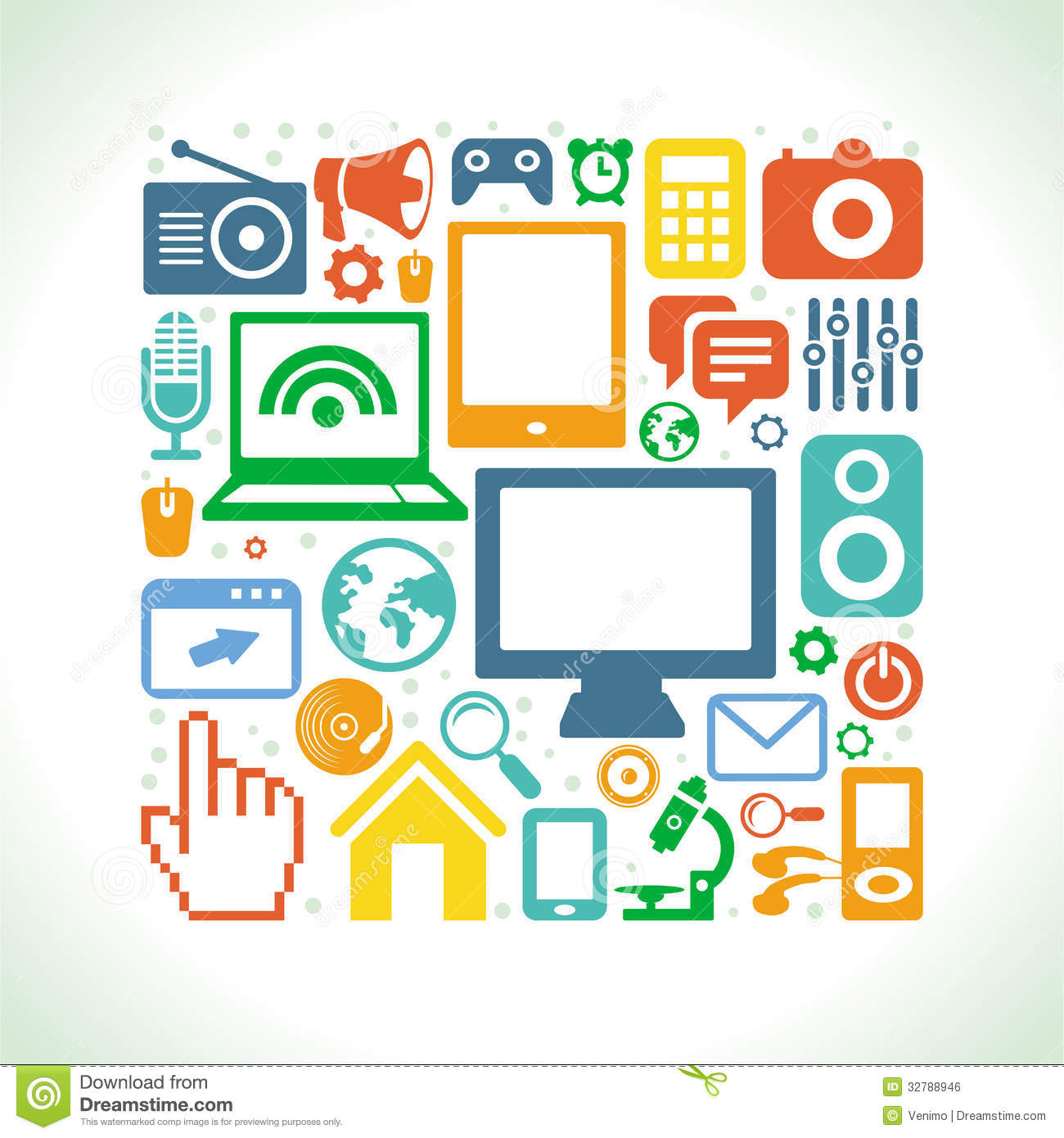 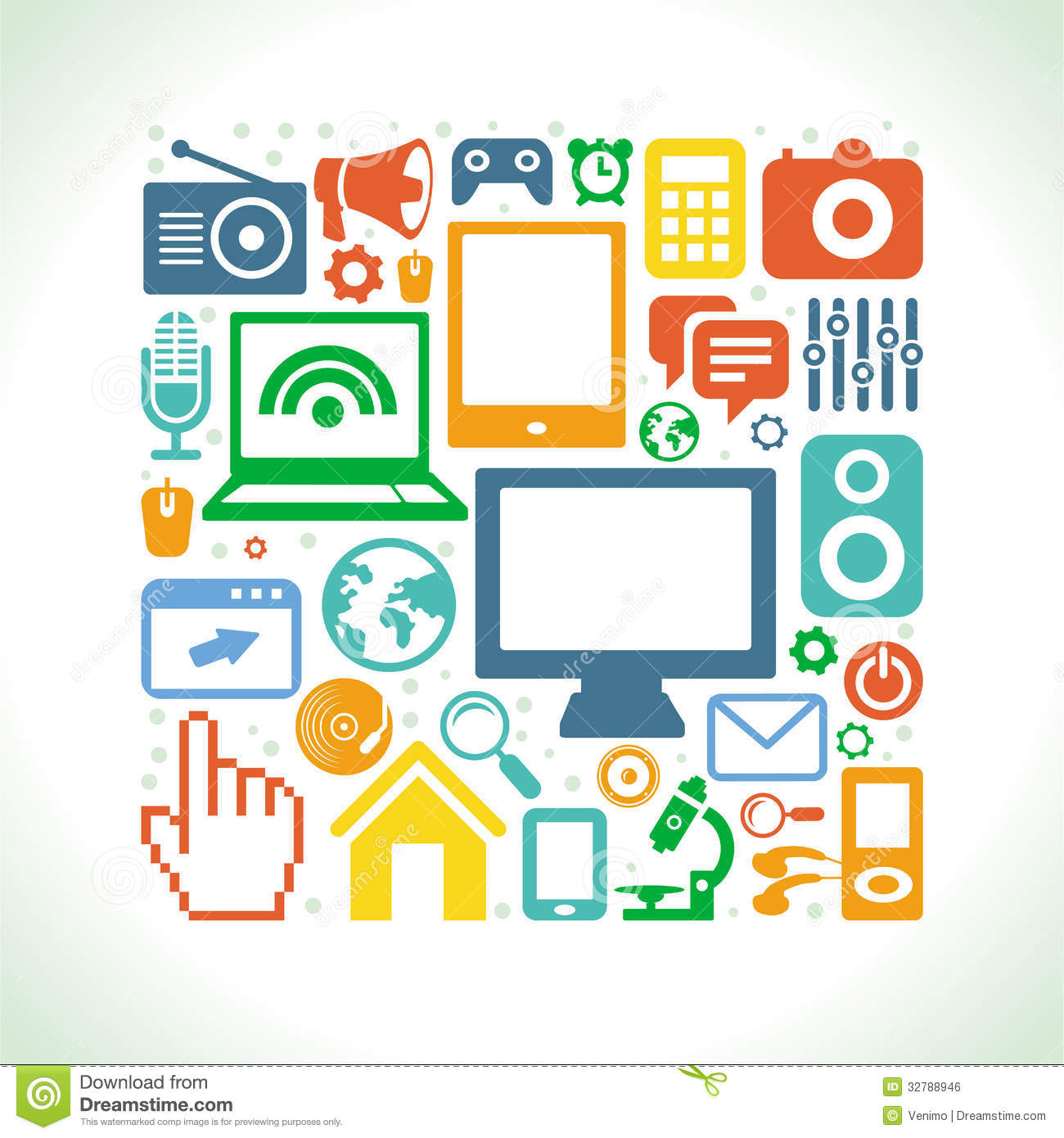 خصائص الواقع الافتراضي
الواقع الافتراضي
 Virtual reality VR
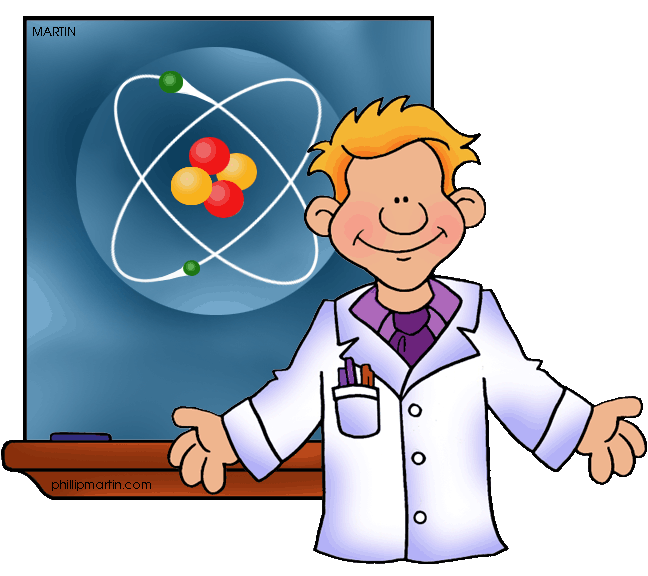 ينمي مهارات التفكير العليا لدى الفرد من خلال مشاهدة البيئات الواقعية الافتراضية
يستطيع الفرد أن يقوم بفحص الأشياء المرئية
يسمح للمتعلم بإجراء التجارب المعملية خطوة بخطوة
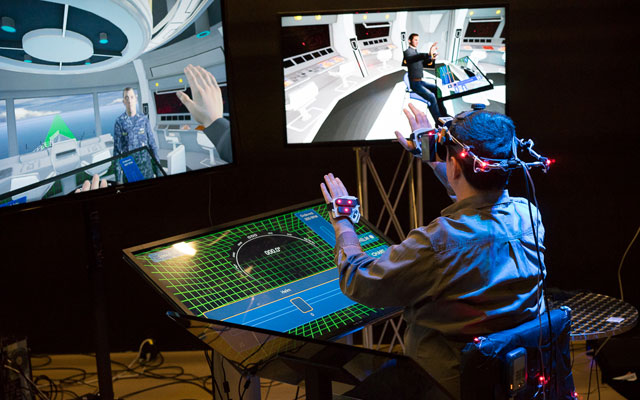 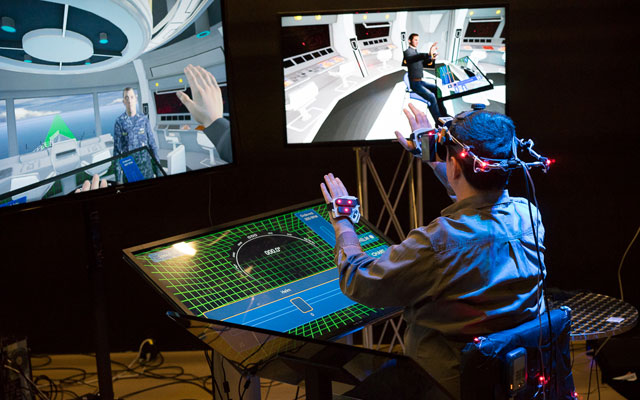 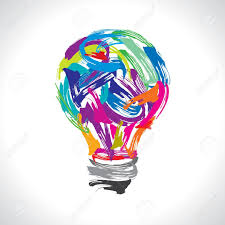 مستحدثات في بيئات التعلم الافتراضية
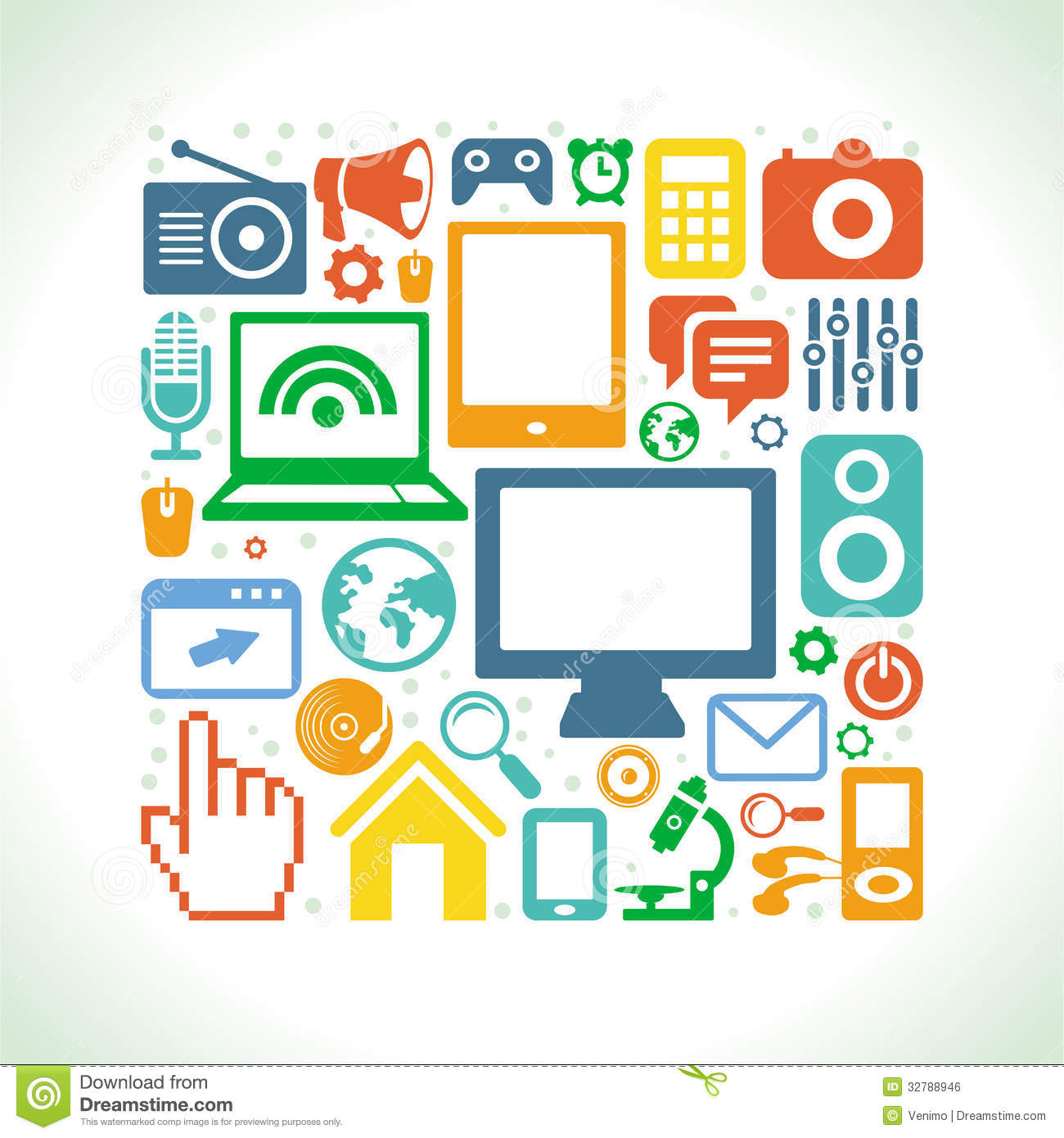 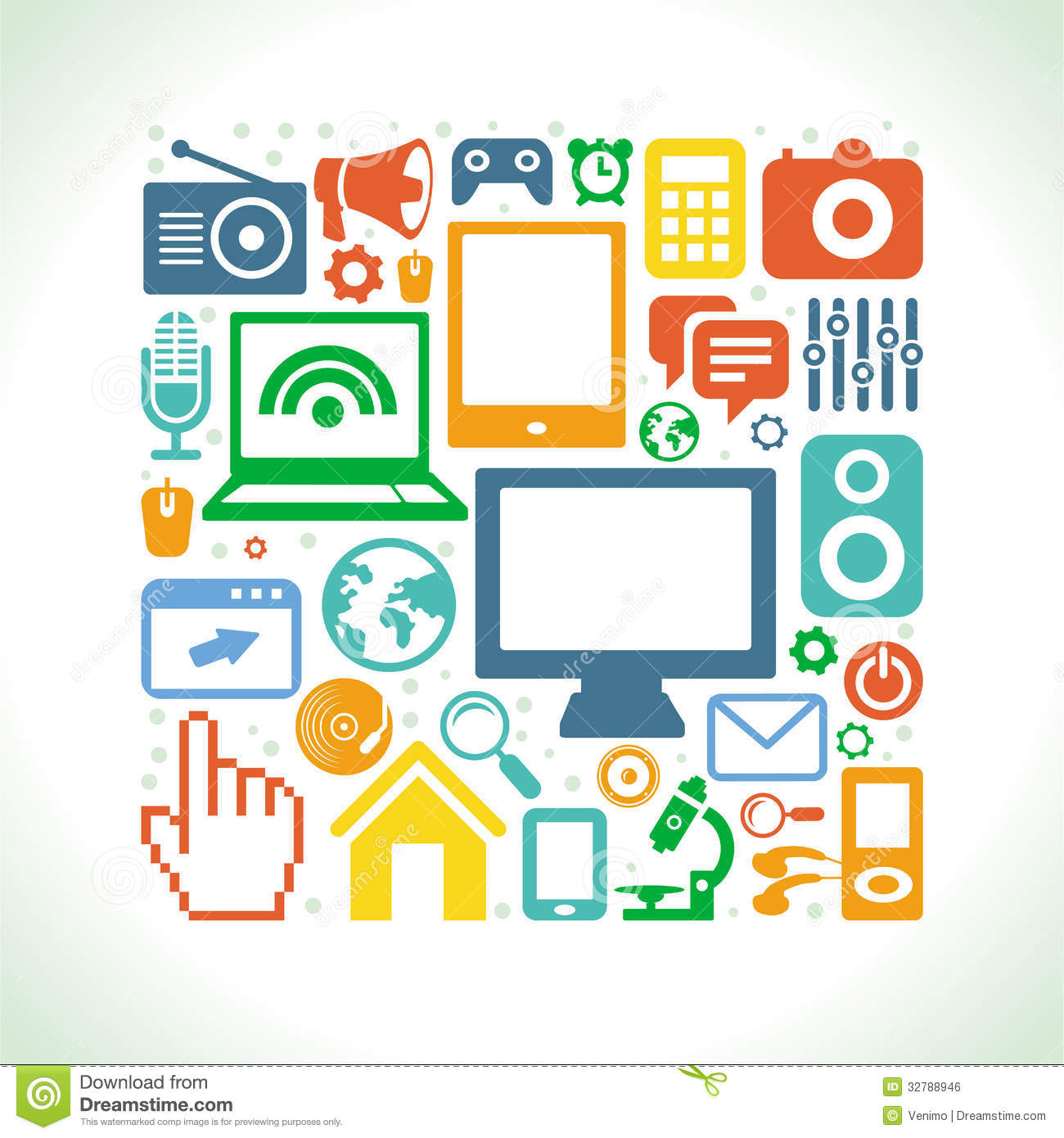 خصائص الواقع الافتراضي
الواقع الافتراضي
 Virtual reality VR
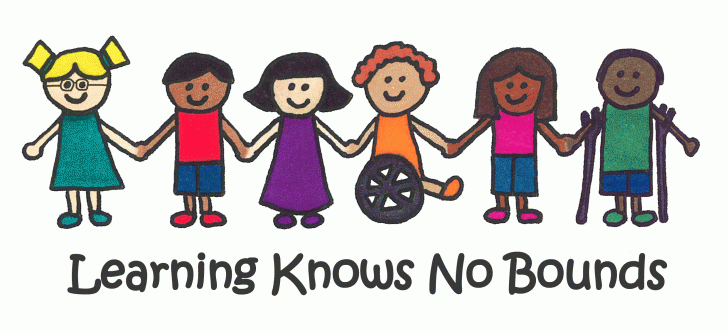 ينمي المهارات الحركية عن طريق الإحساس والتفاعل مع البرنامج التعليمي باستخدام لوحة مفاتيح والفأرة وغيرها
يراعي الفروق الفردية بين الأفراد بحيث يهيئ للفرد الفرصة لأن يتطور إيجابيًا وفق محتويات البرنامج ليصبح المتعلم فعالا
يهيئ الفرصة للفرد للتعلم وتعرف تقنيات جديدة
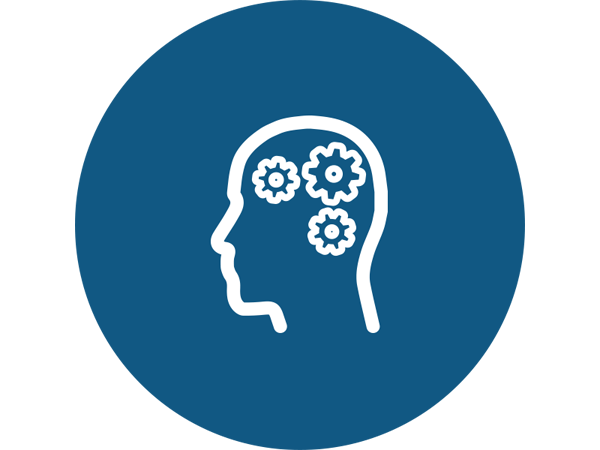 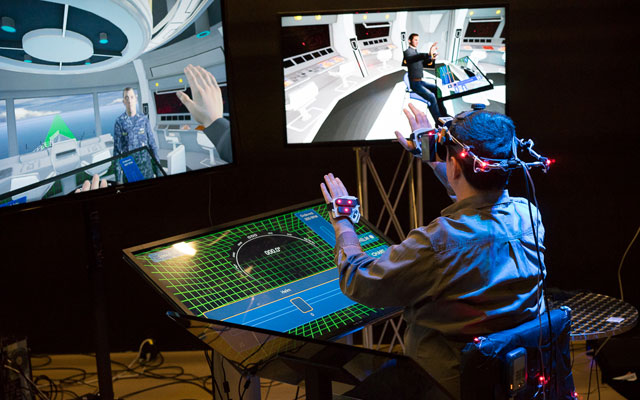 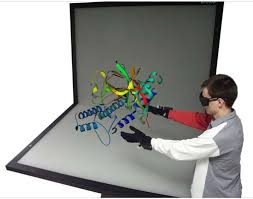 مستحدثات في بيئات التعلم الافتراضية
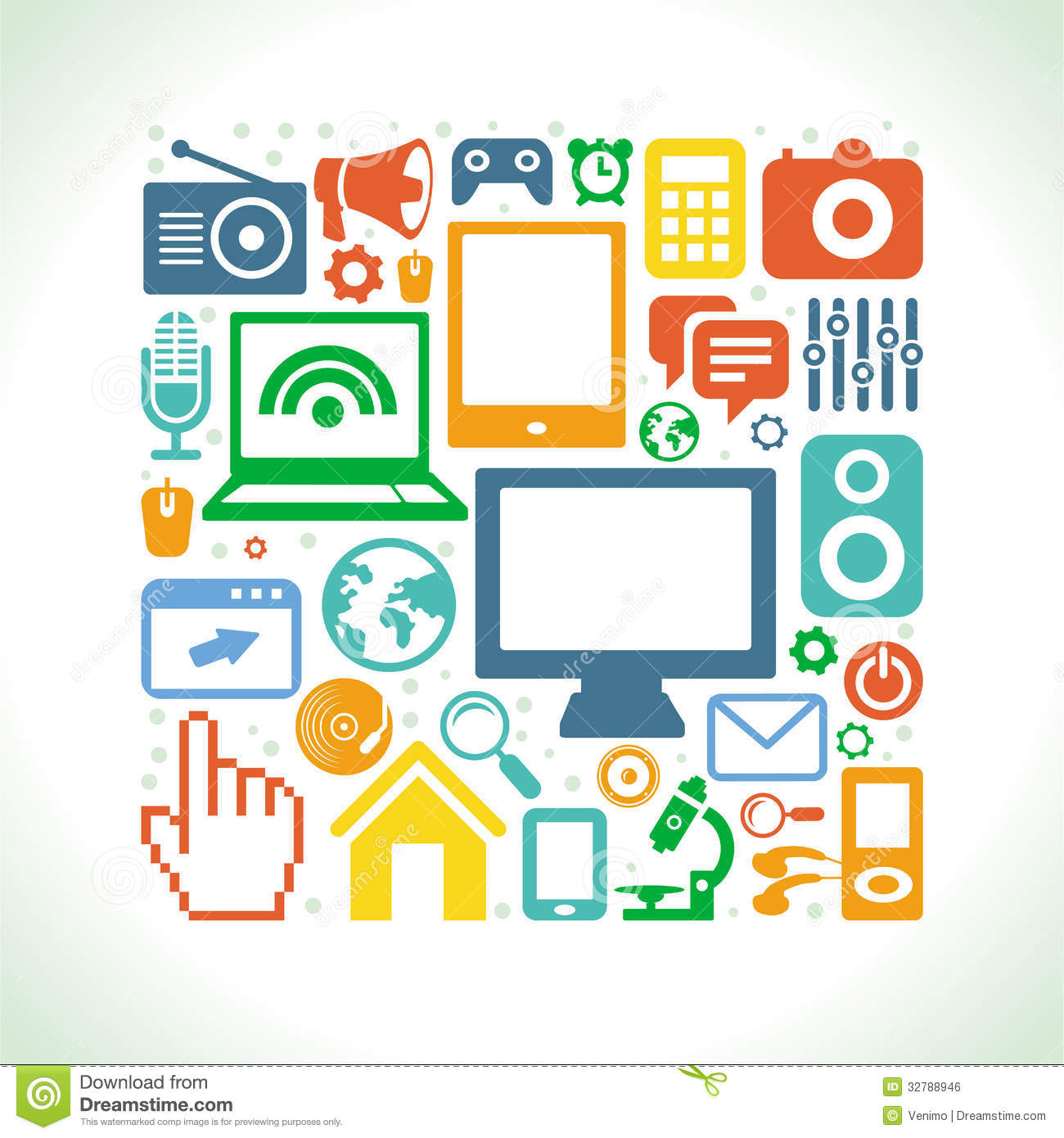 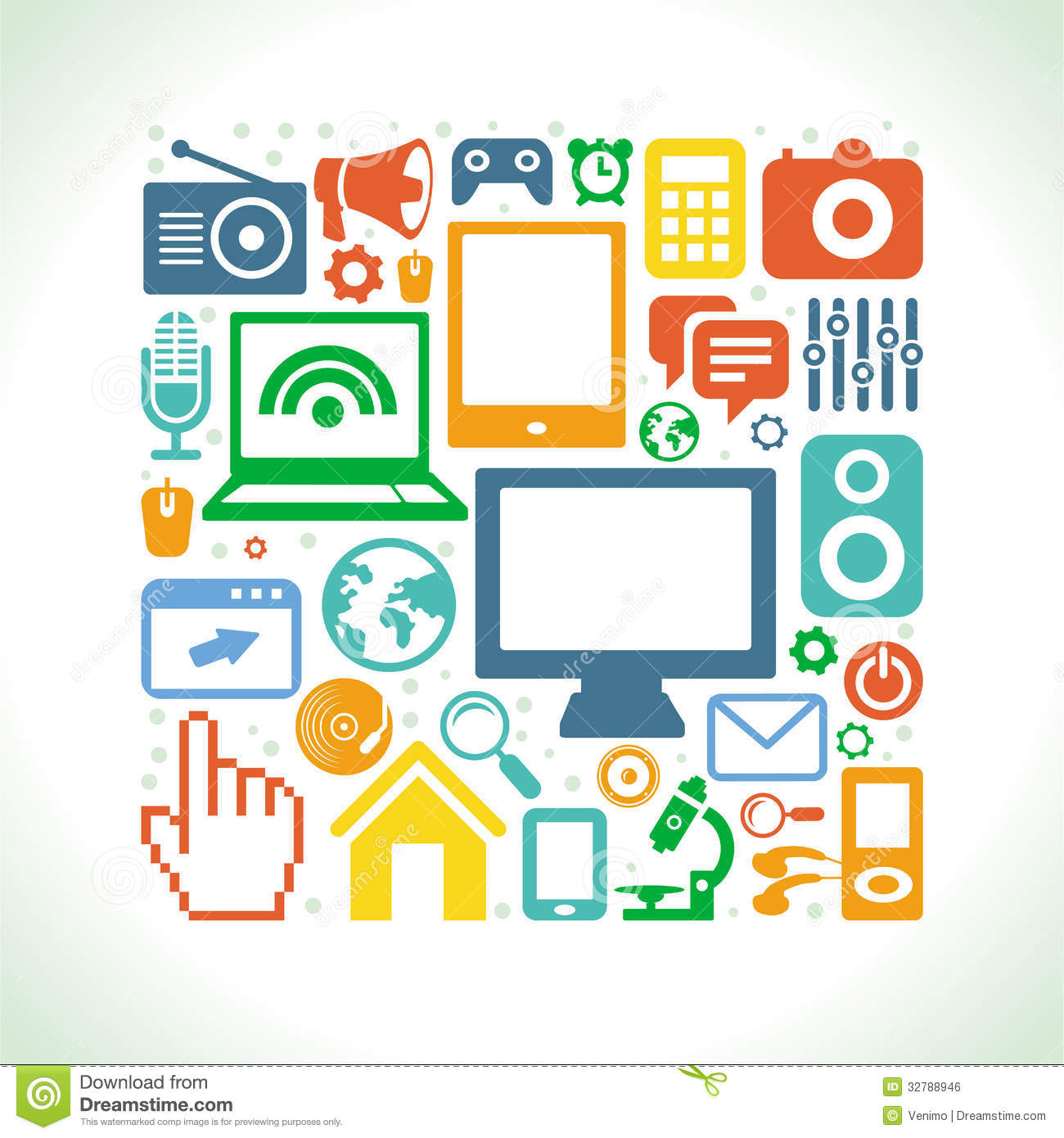 الواقع المعزز
Augmented reality
تقنية معلوماتية حديثة تستطيع تحويل الصورة الحقيقية إلى صورة افتراضية على شاشة الكومبيوتر مدعمة بمعلومات ومقاطع صوتية أو فيديو
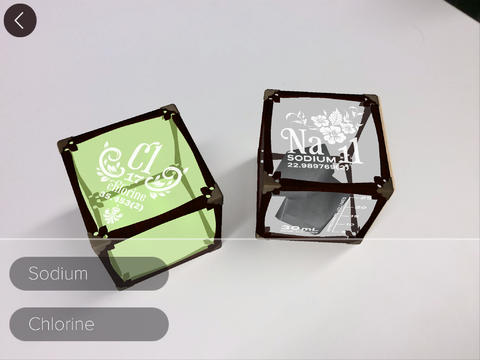 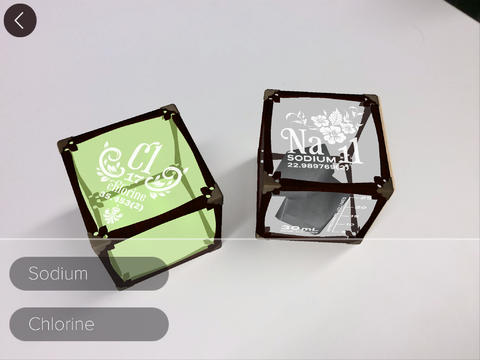 مستحدثات في بيئات التعلم الافتراضية
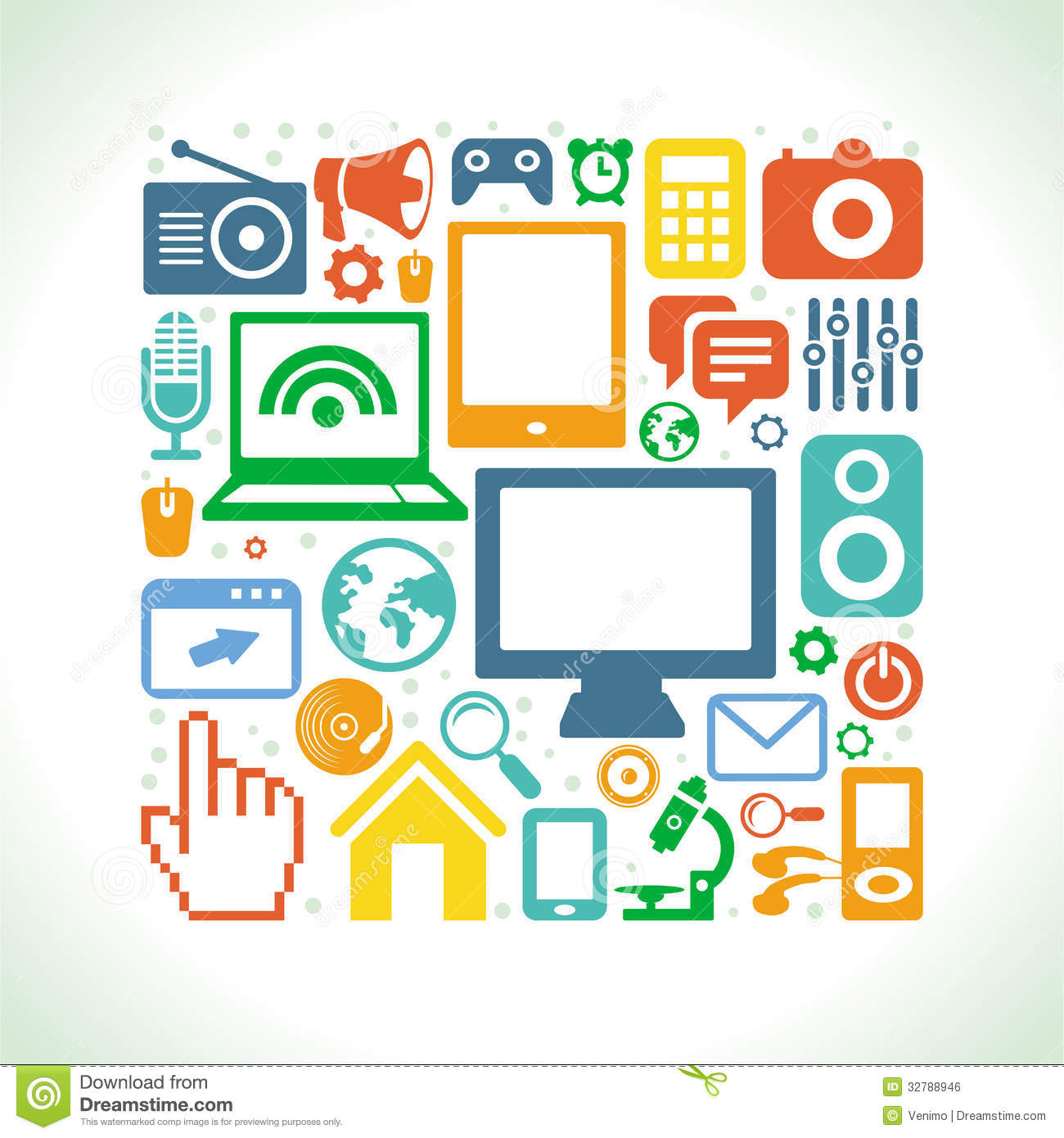 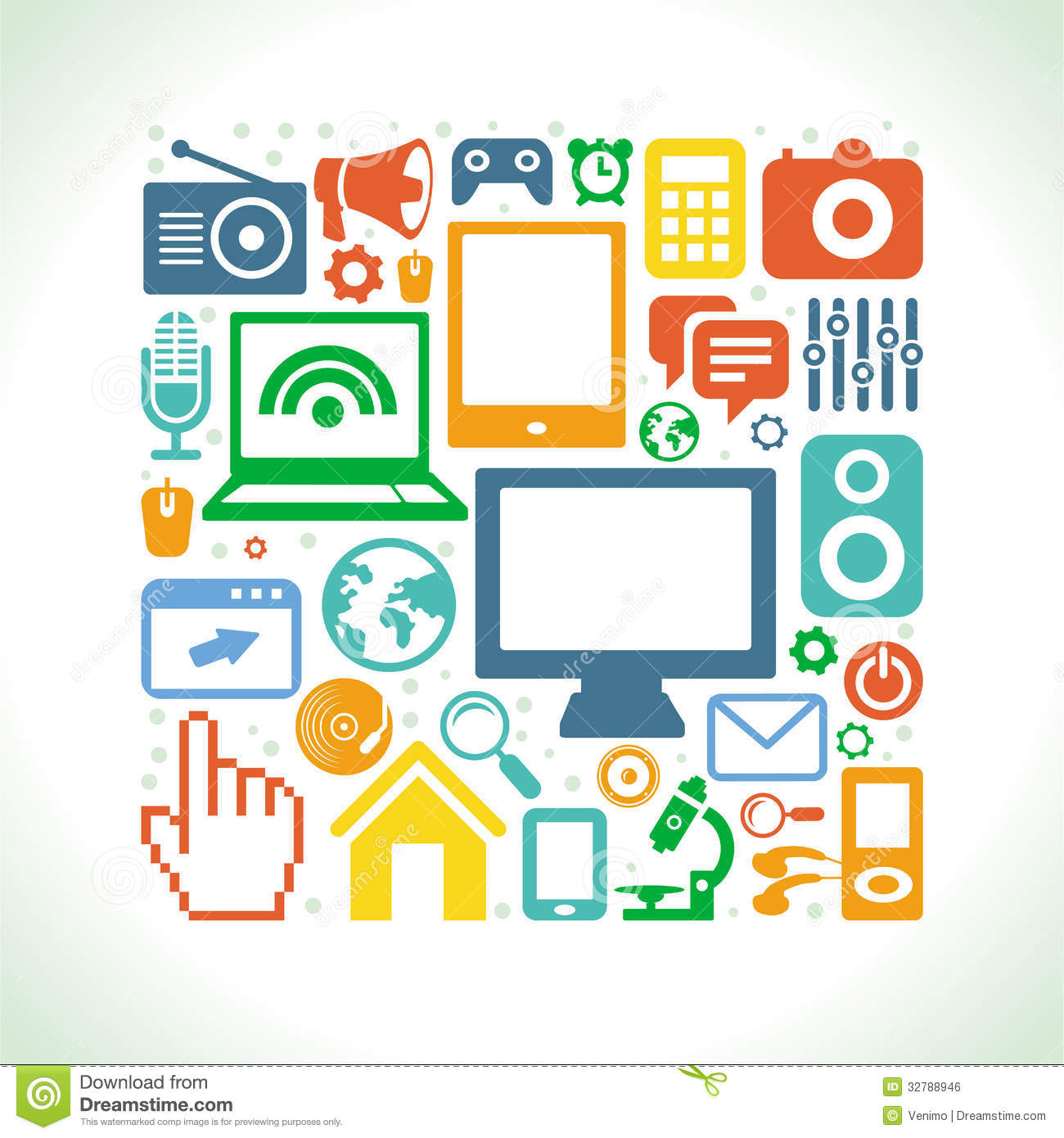 الفرق بين الواقع الافتراضي والمعزز
المعزز
عبارة عن نقل لواقع حقيقي وتدعيمه بمعلومات إضافية
الافتراضي
فيحل محل الواقع بشكل كامل
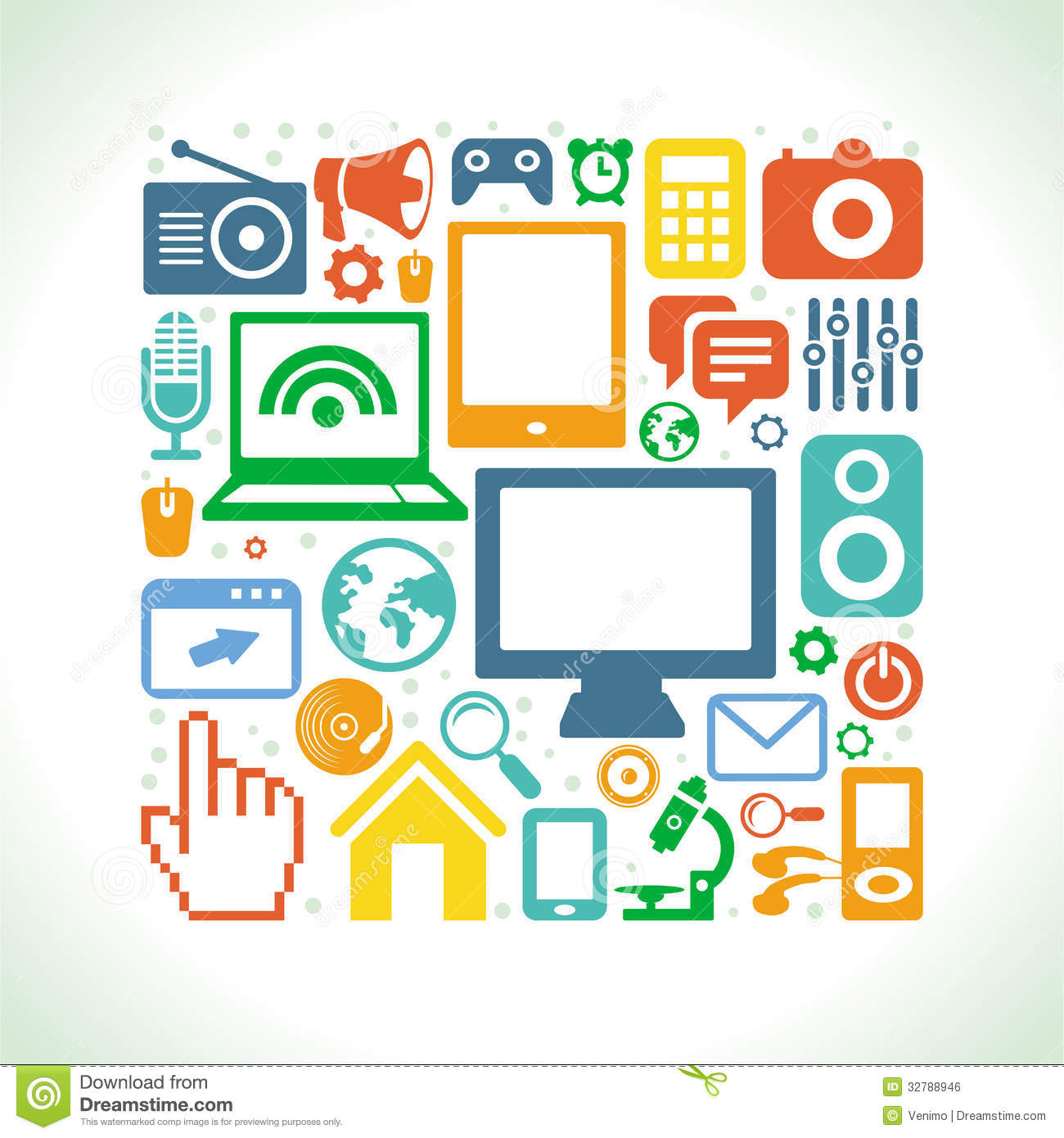 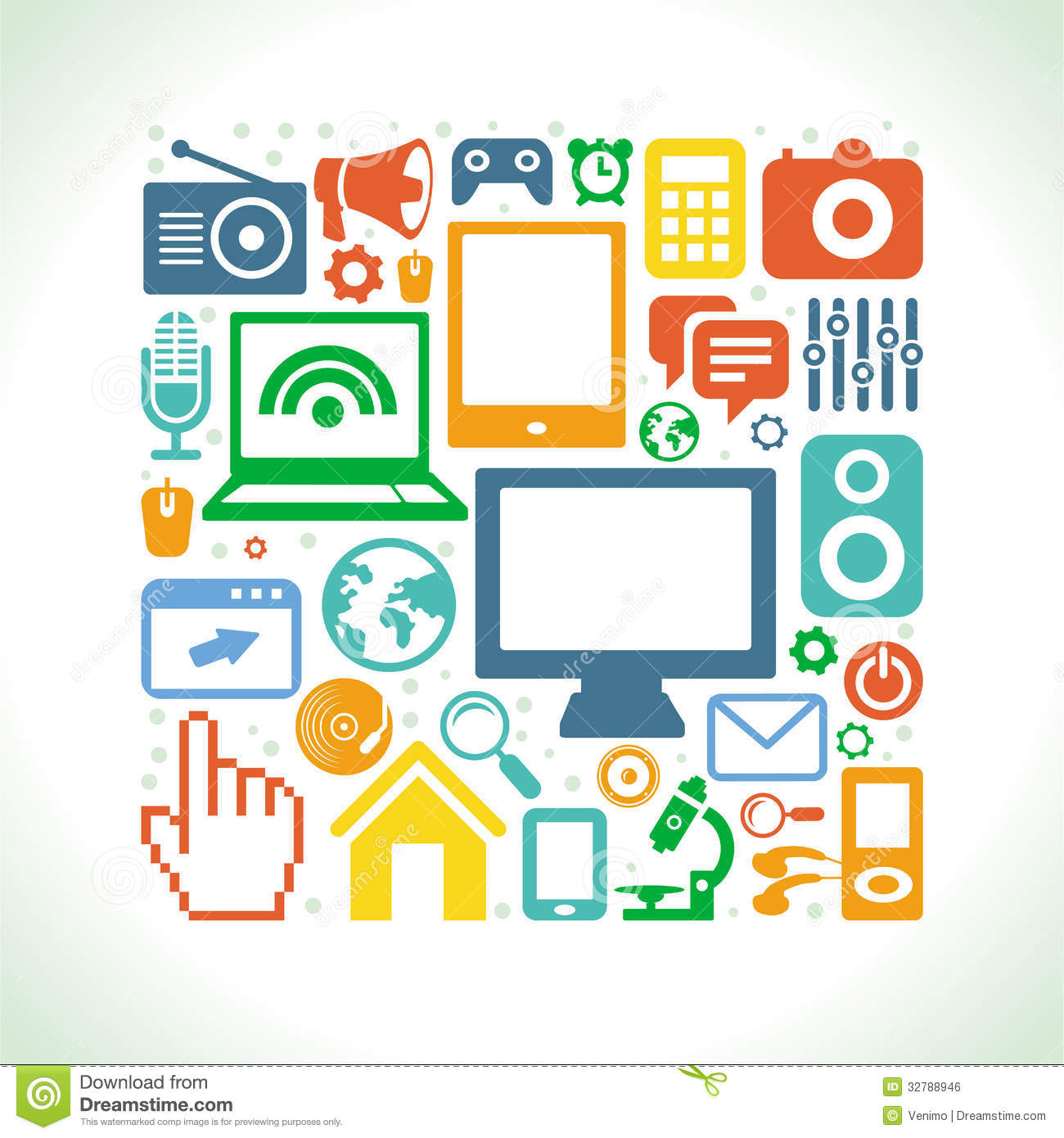 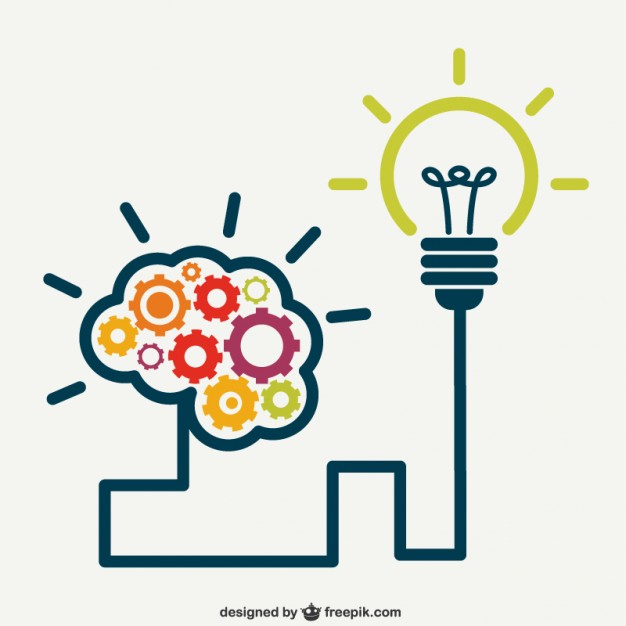 مستحدثات في الأجهزة المستخدمة في التعليم والتعلم
مستحدثات في الأجهزة المستخدمة في التعليم والتعلم
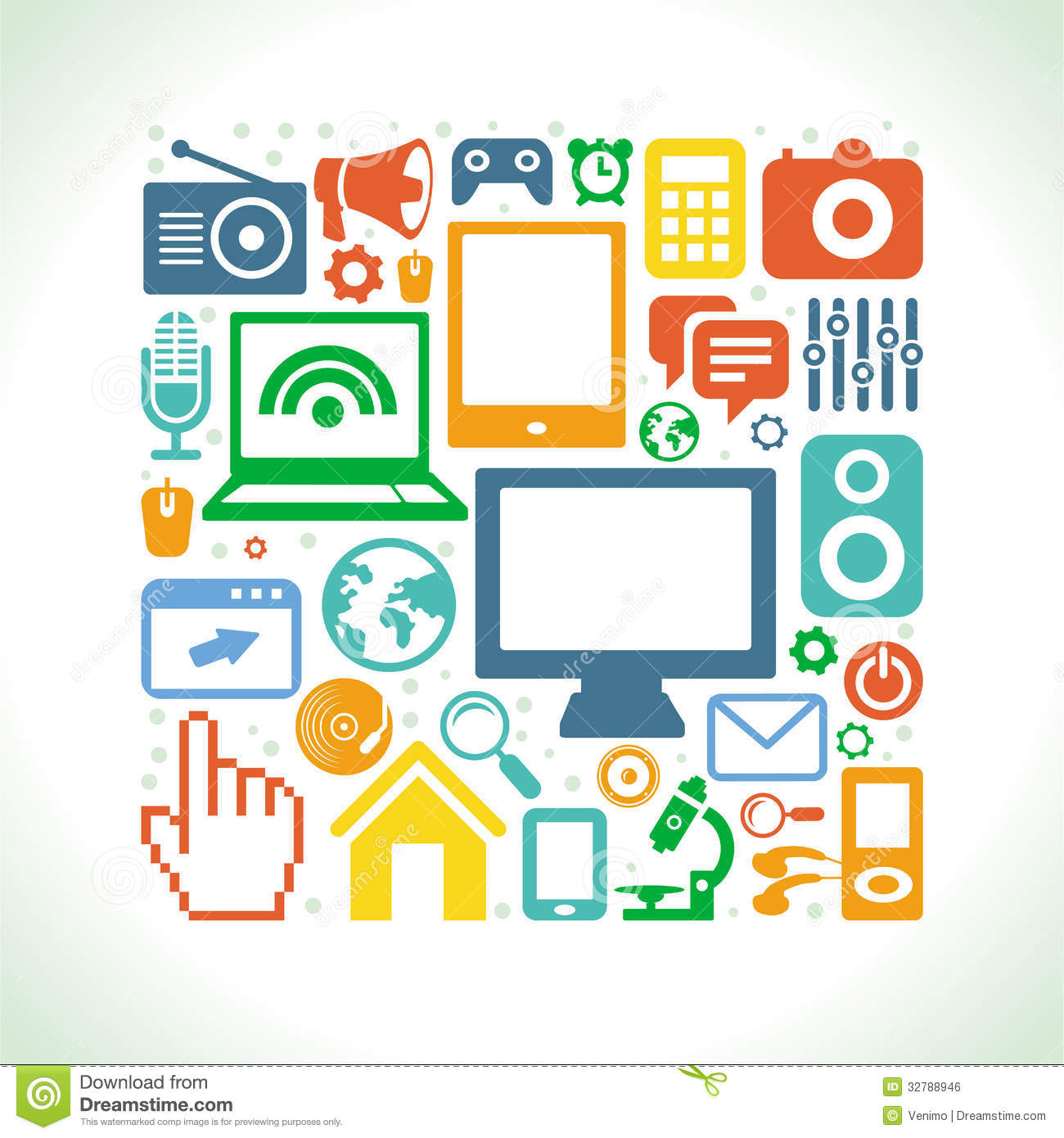 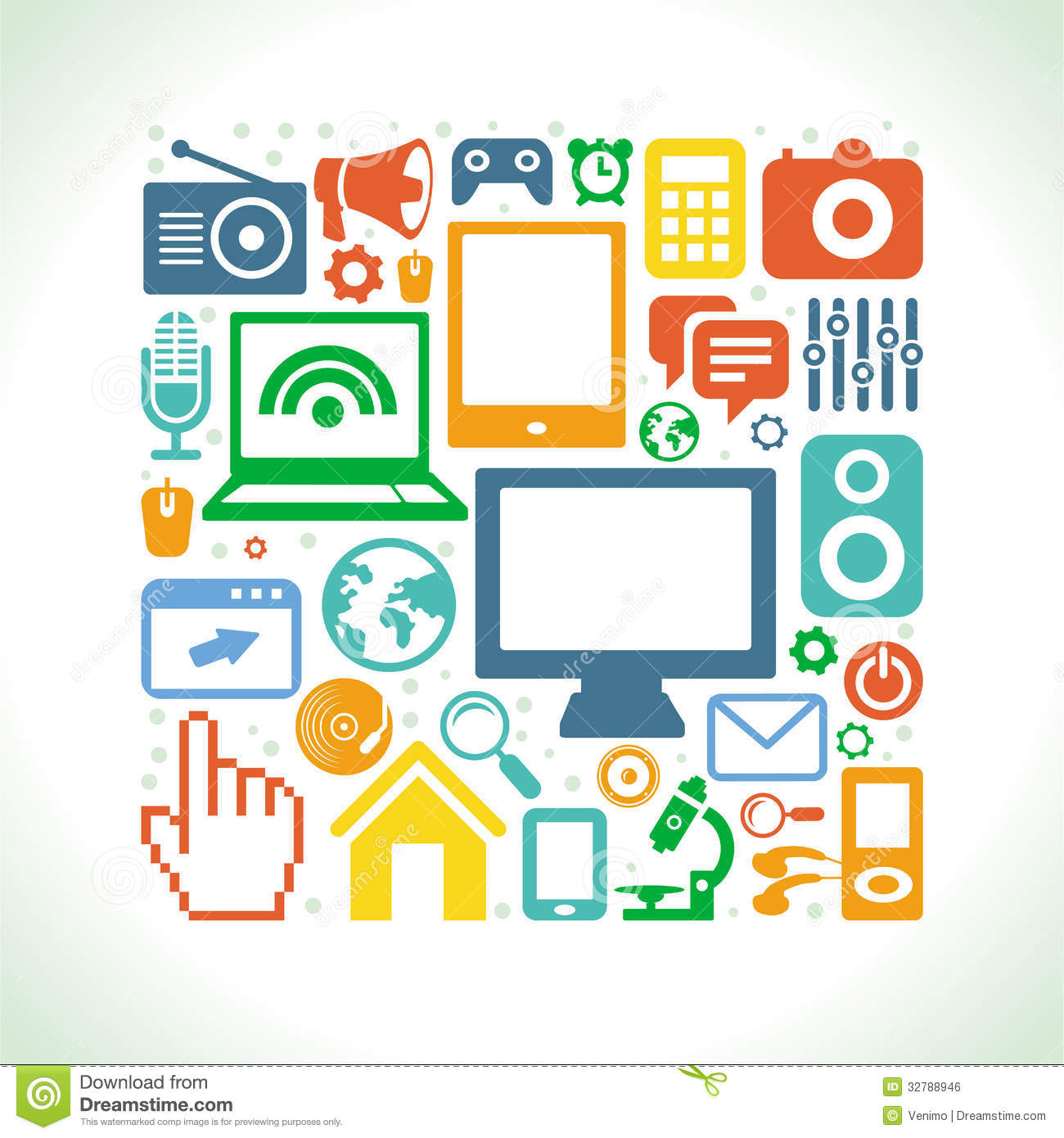 الأجهزة اللوحية
يمكن تعريفها بأنها الحالة الوسطية ما بين الكمبيوترات المحمولة LapTop والهواتف الذكية، وتجمع بين مميزاتهم
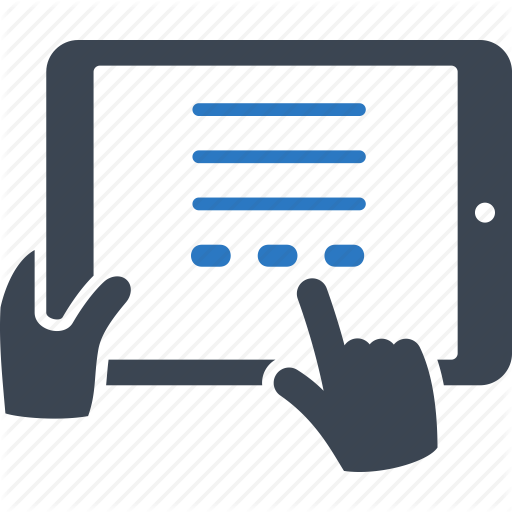 مستحدثات في الأجهزة المستخدمة في التعليم والتعلم
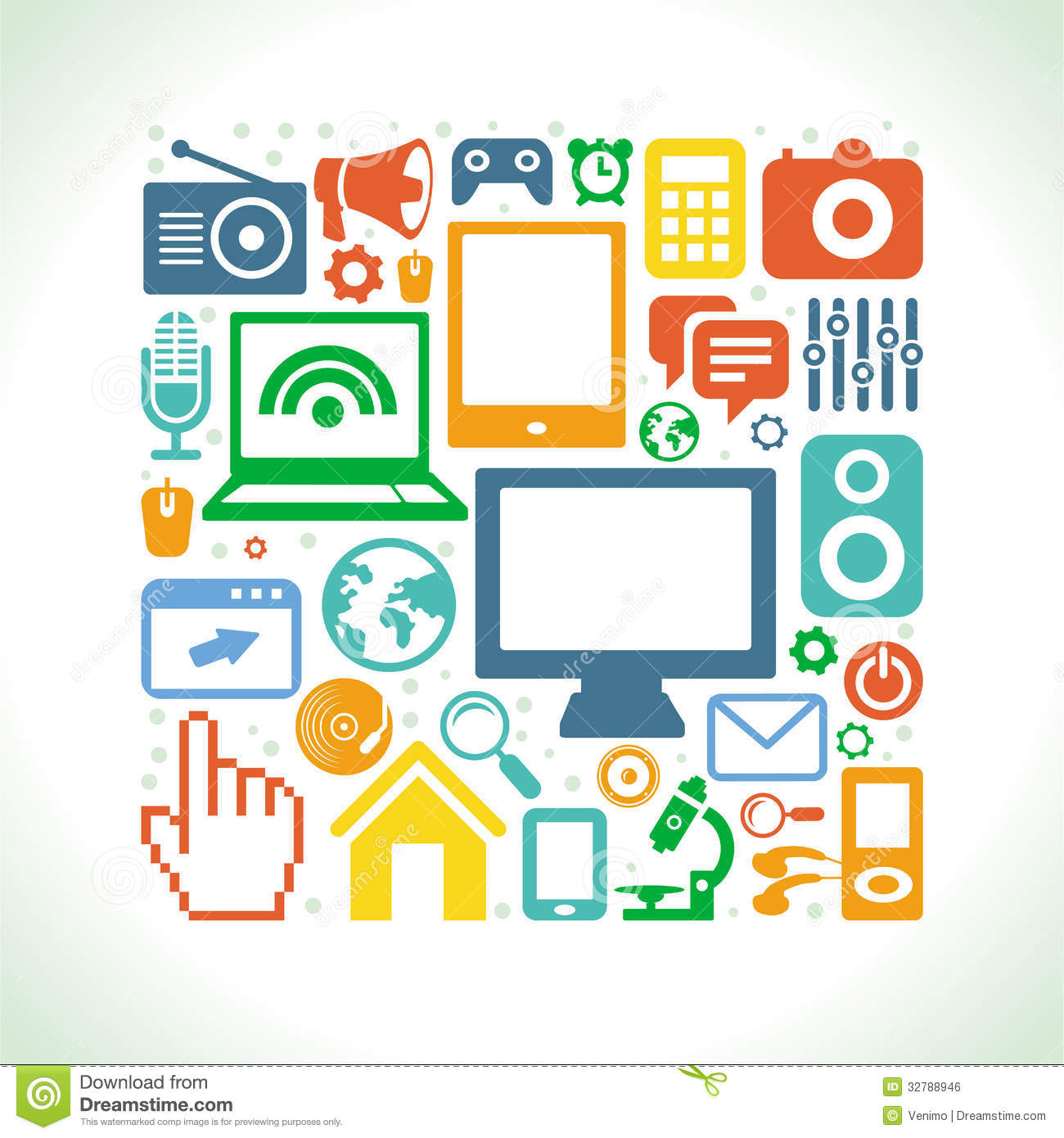 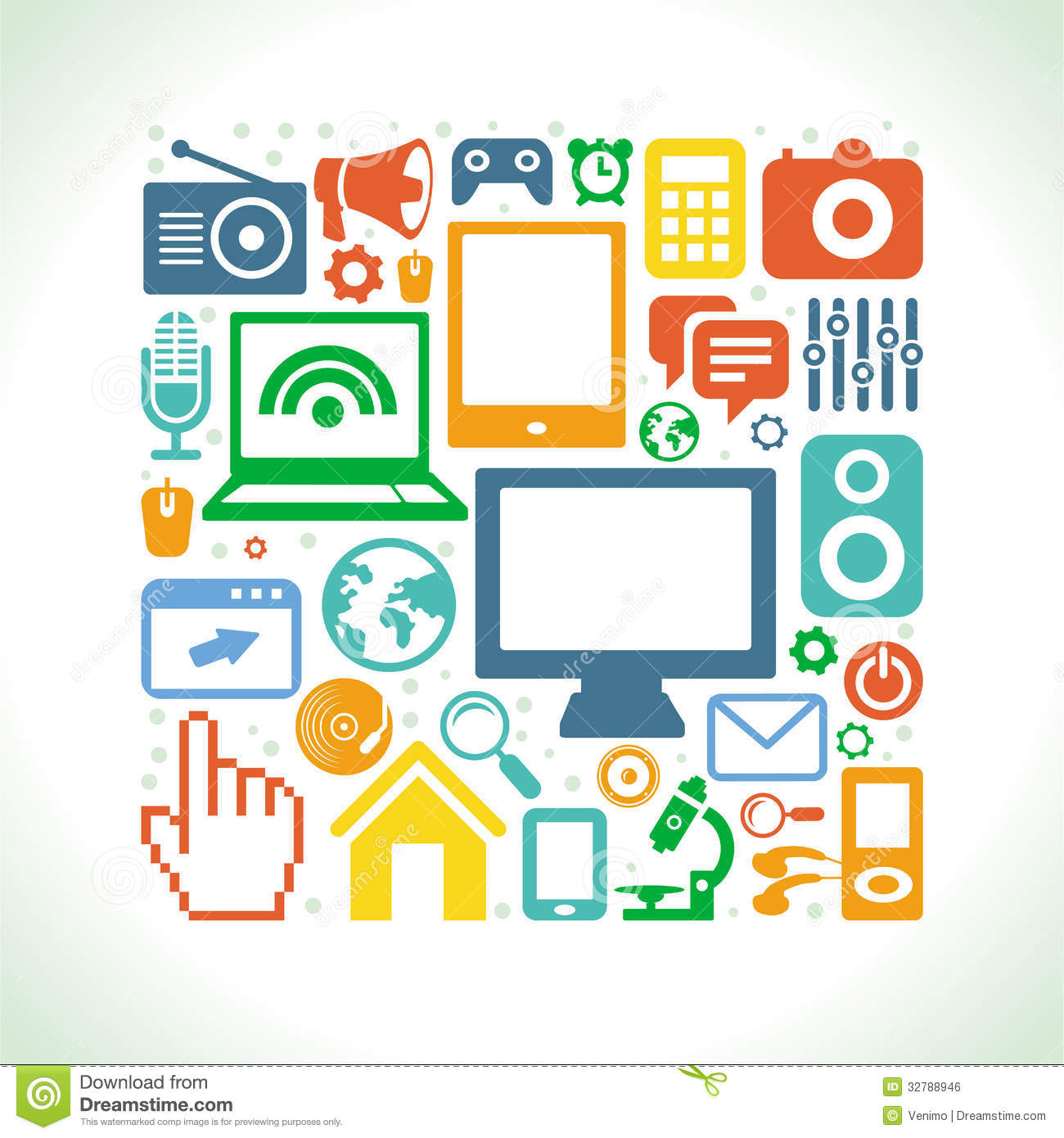 أهمية الأجهزة اللوحية في التعليم
الأجهزة اللوحية
ستحوّل عملية التعلم إلى وظيفة لا ترتبط بزمان أو مكان
إضافة الأنشطة إلى الدروس التقليدية مما يحقق الحيوية والجذب
تساعد المتعلم في التغلب على الرهبة تجاه استخدام التقنية
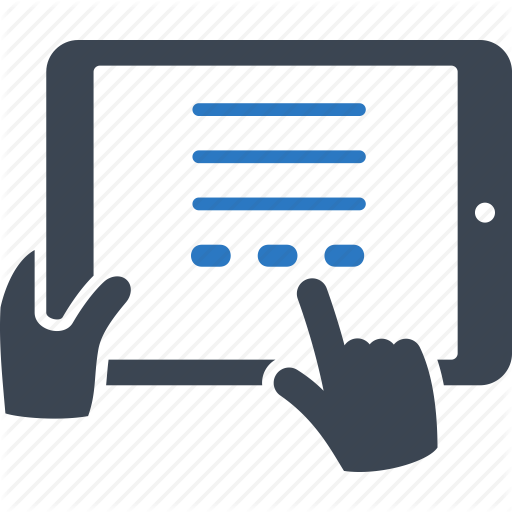 تمكن المعلم والمتعلم من تنفيذ المهام في صورة جماعية
تواصل المعلم والمتعلم الدائم يمثّل نقلة نوعية للعملية التربوية
مستحدثات في الأجهزة المستخدمة في التعليم والتعلم
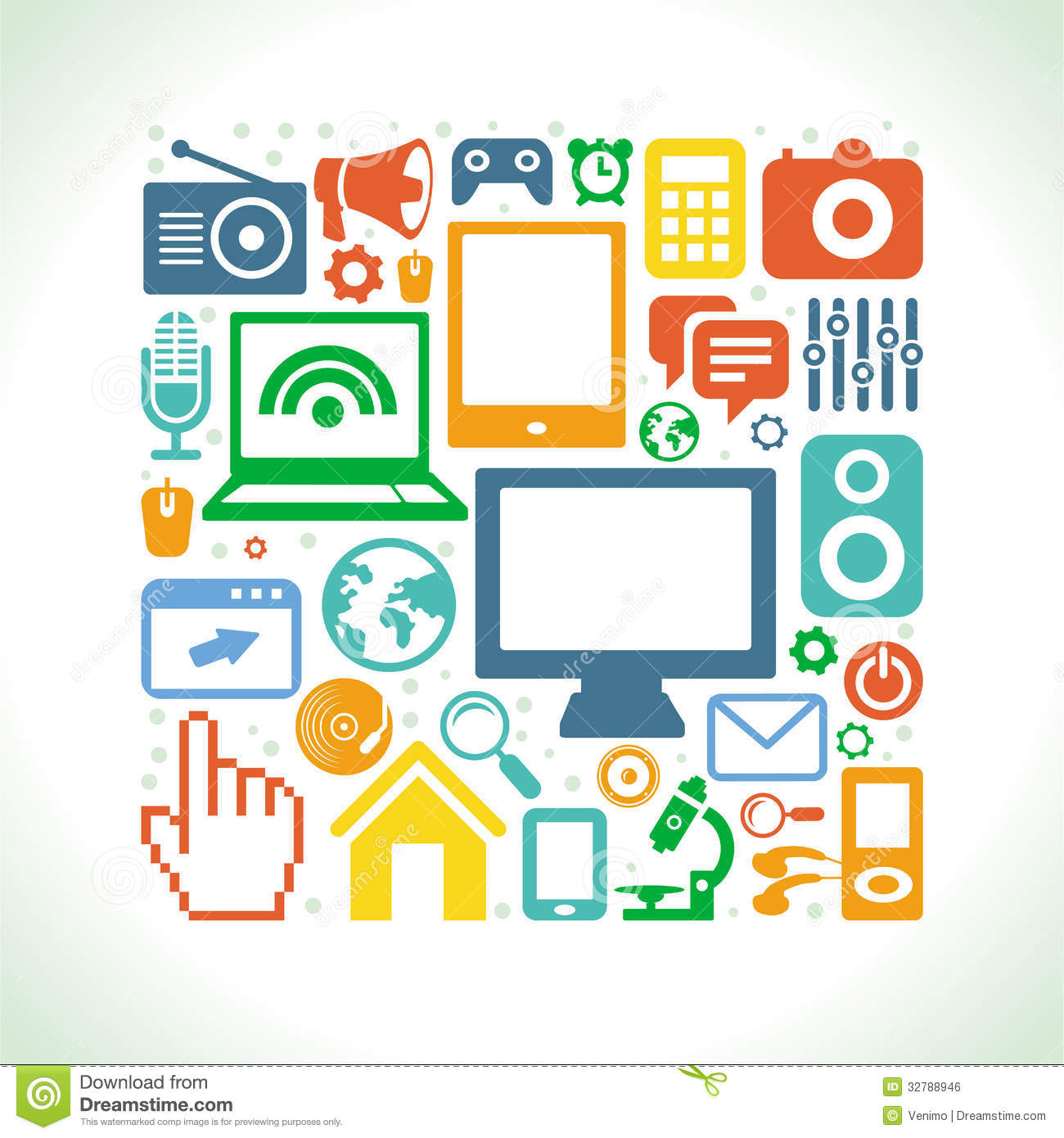 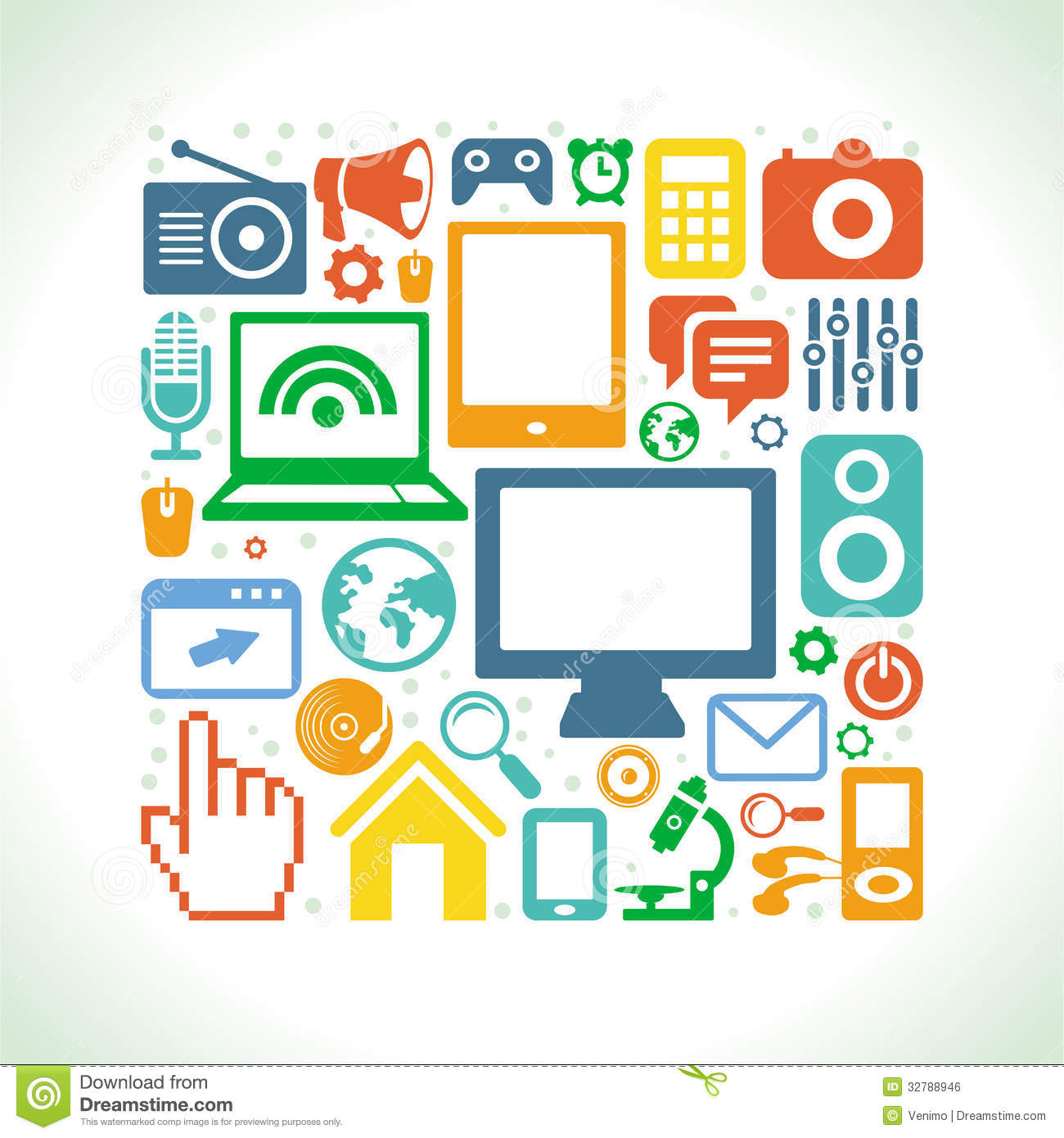 أهمية الأجهزة اللوحية في التعليم
الأجهزة اللوحية
يضمن مشاركة أكبر للمتعلمين في التعليم
تحتوي على الكتب الدراسية مما يسهل الوصول والمحافظة عليها
من الأدوات اللازمة لدخول مرحلة التعليم التكنولوجي المتطور
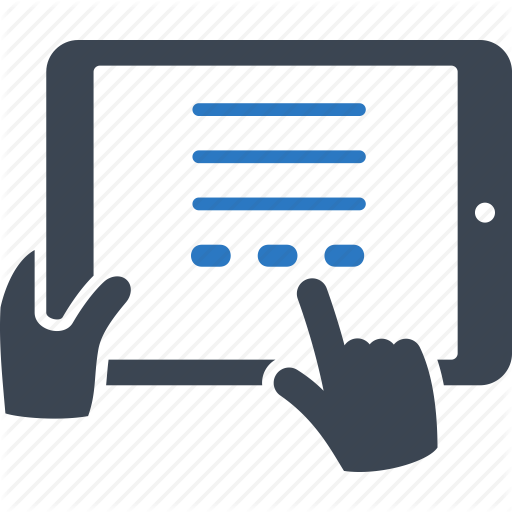 تحقيق التواصل المباشر بين أطراف العملية، وأولياء الأمور
تسهيل أساليب تعليم جديدة كالتعلم بالترفيه والتعاوني وغيره
مستحدثات في الأجهزة المستخدمة في التعليم والتعلم
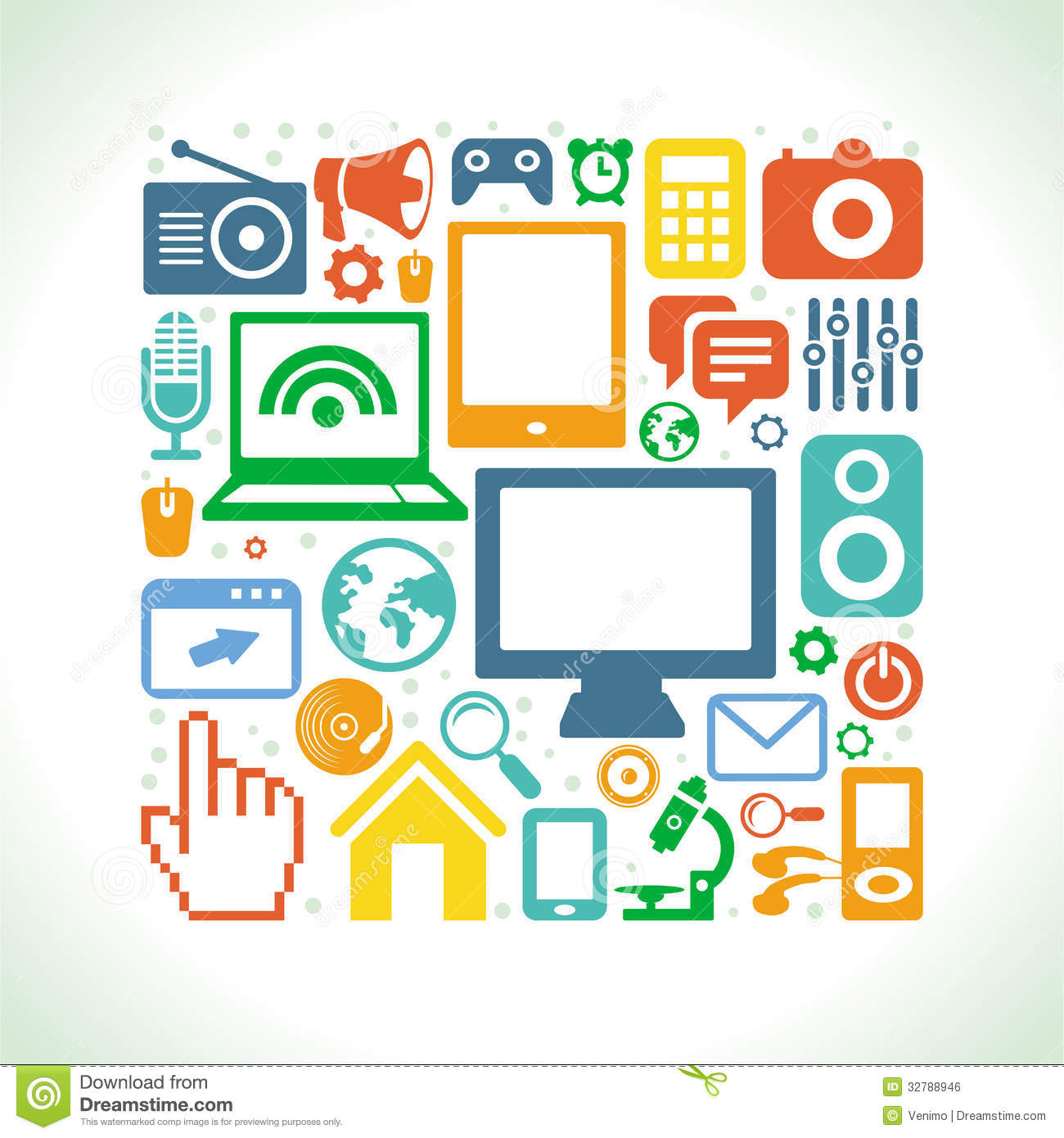 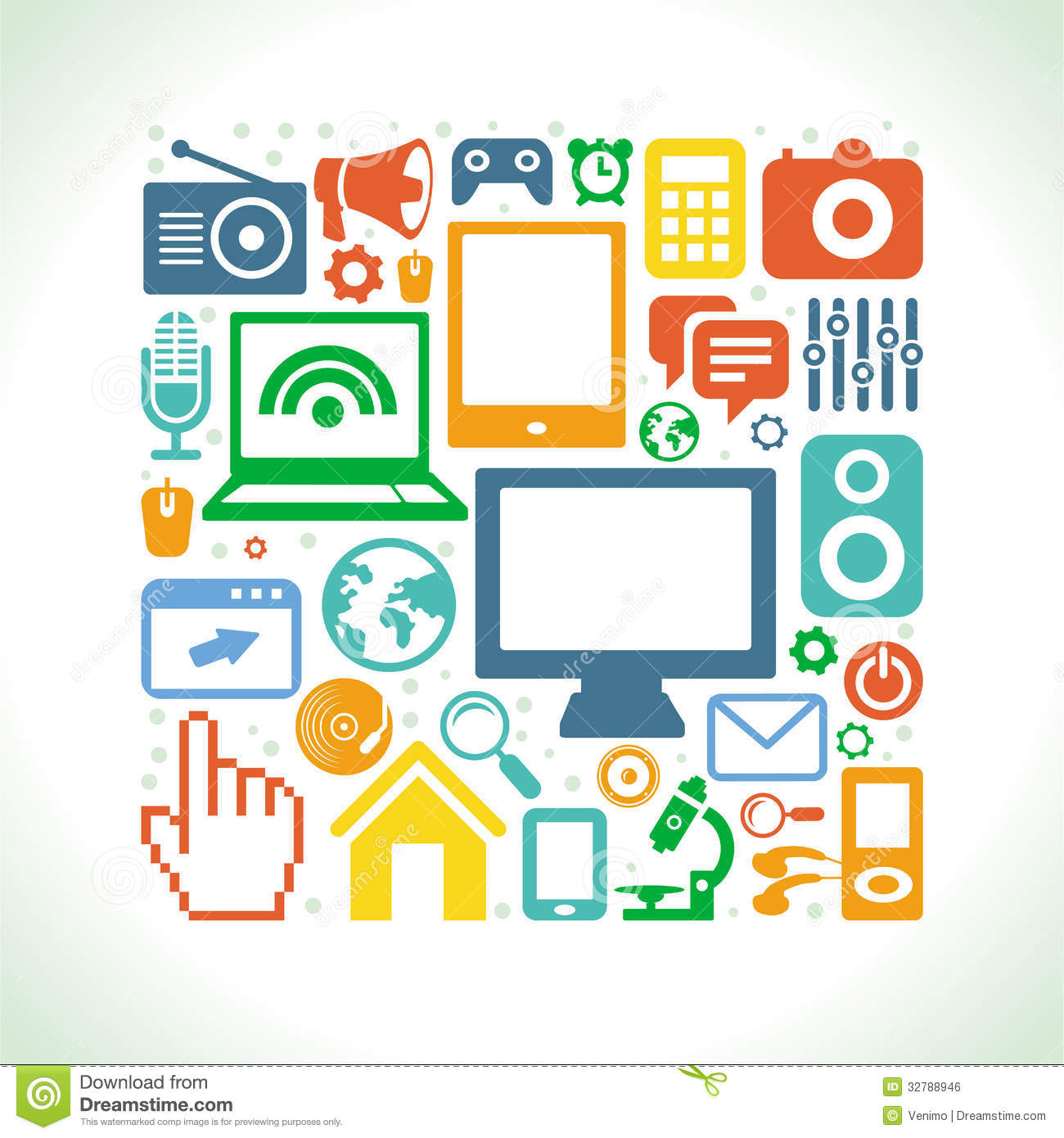 Ipad
هو جهاز لوحي صغير بلا لوحة مفاتيح صمم ويسوق من قبل شركة أبل تم إصداره في عام 2010
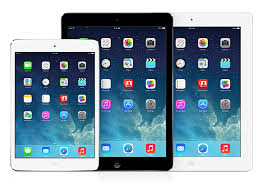 مستحدثات في الأجهزة المستخدمة في التعليم والتعلم
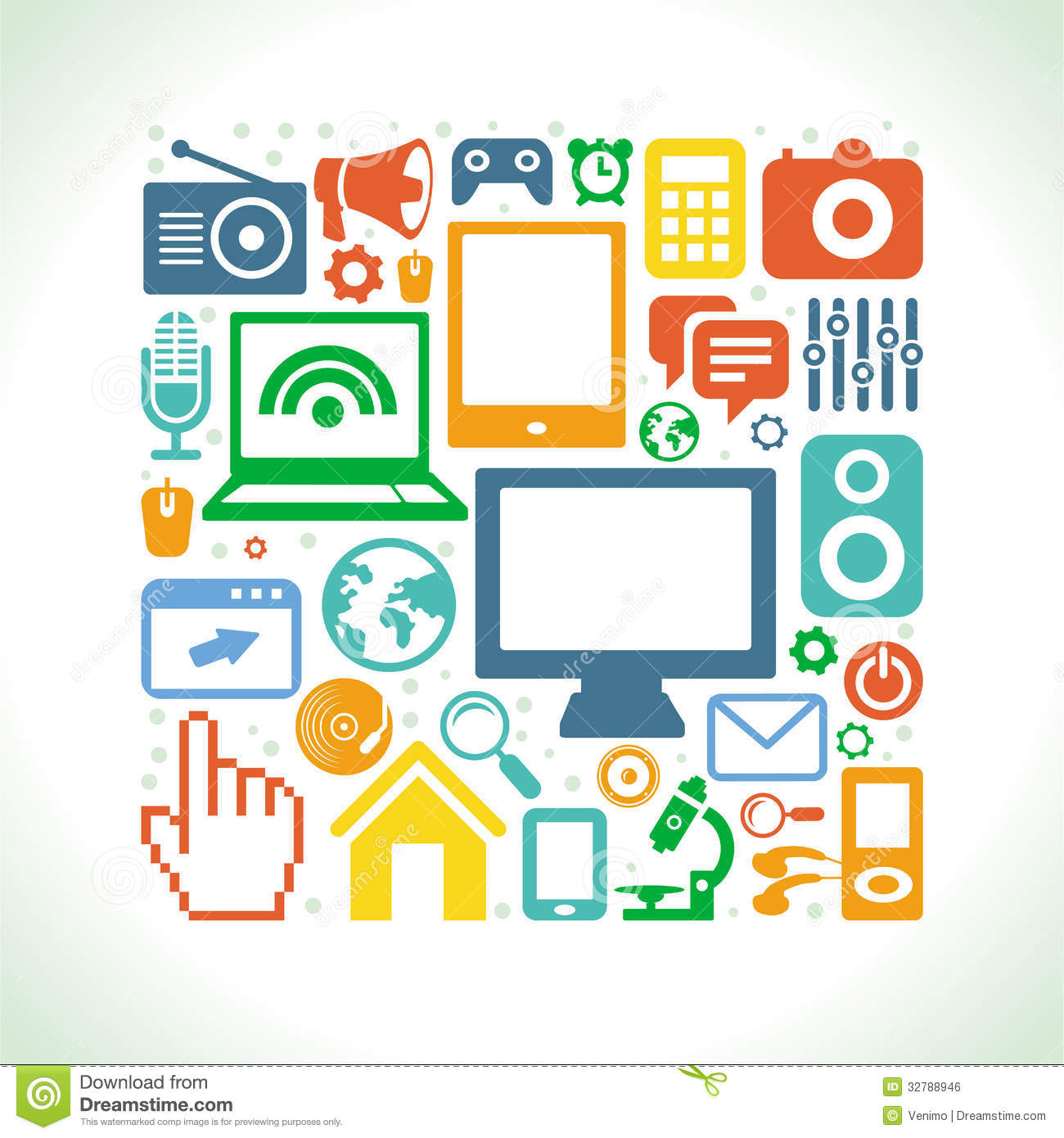 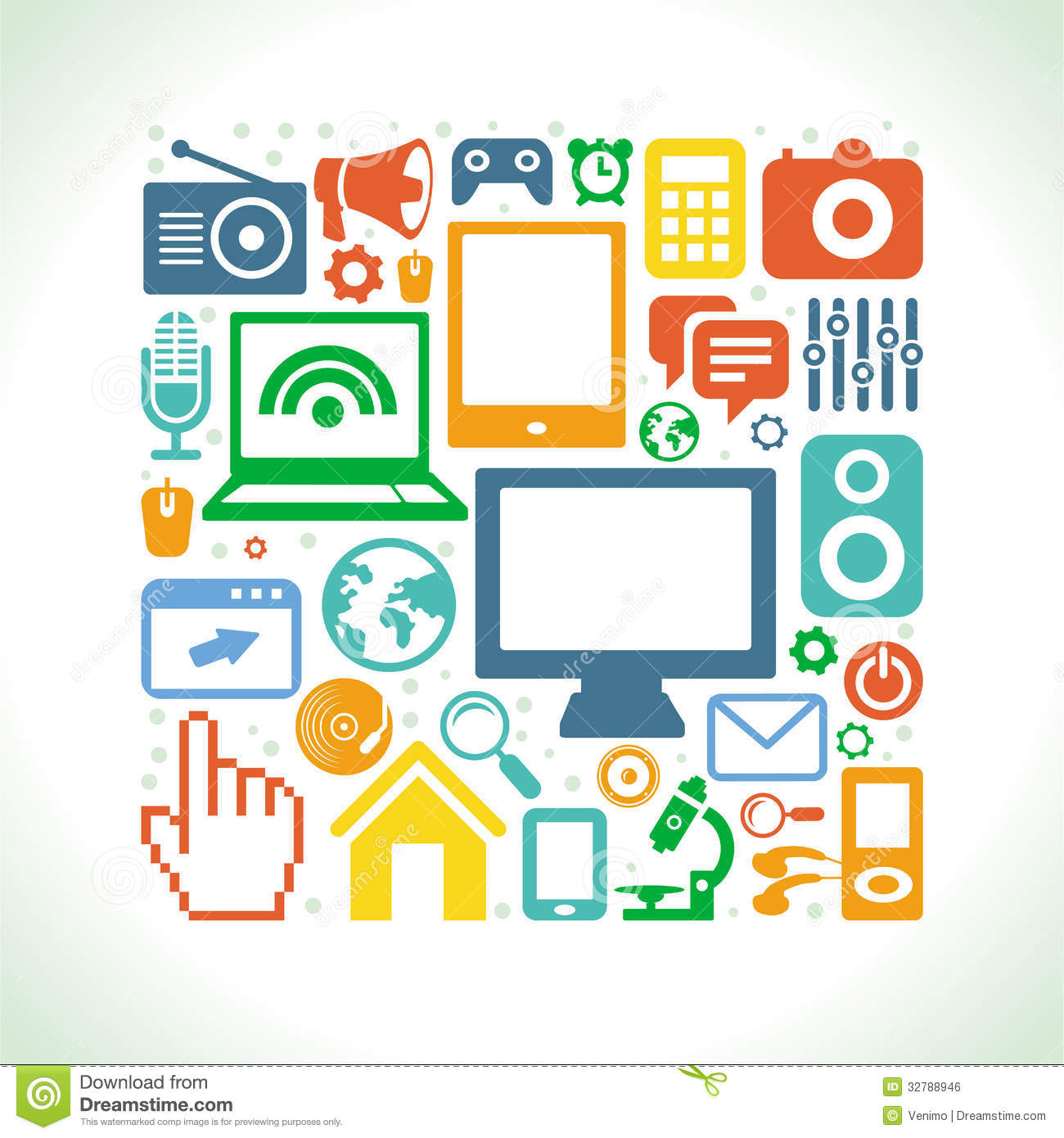 مميزات الايباد
بسيط وسهل الاستخدام
لا يحتاج خبرة ومعرفة لاستخدامه
Ipad
طول عمر شحن البطارية
لا يحتاج إلى صيانة دائمة
عدد لا نهائي من التطبيقات التعليمية المناسبة
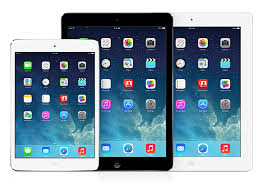 مستحدثات في الأجهزة المستخدمة في التعليم والتعلم
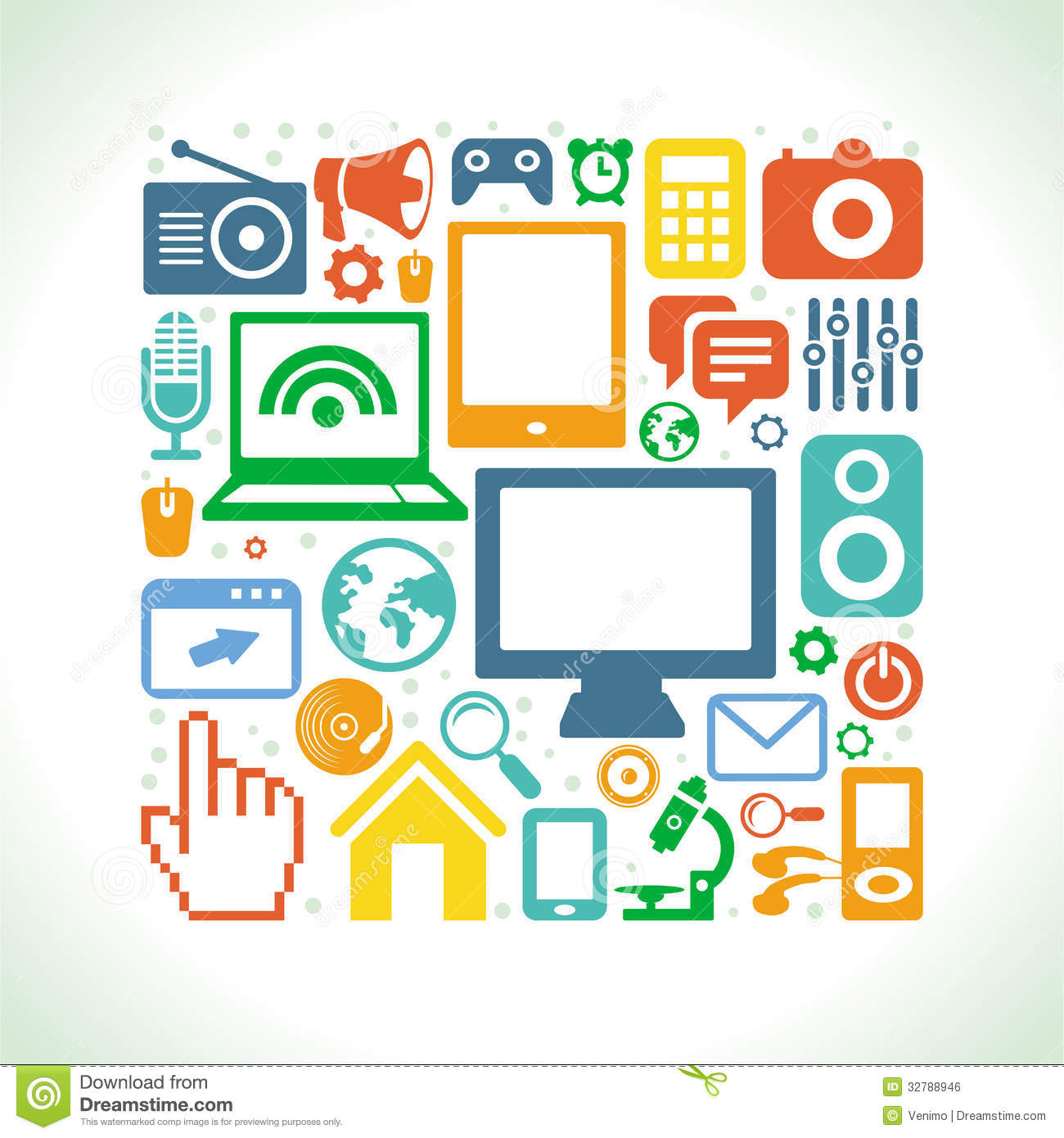 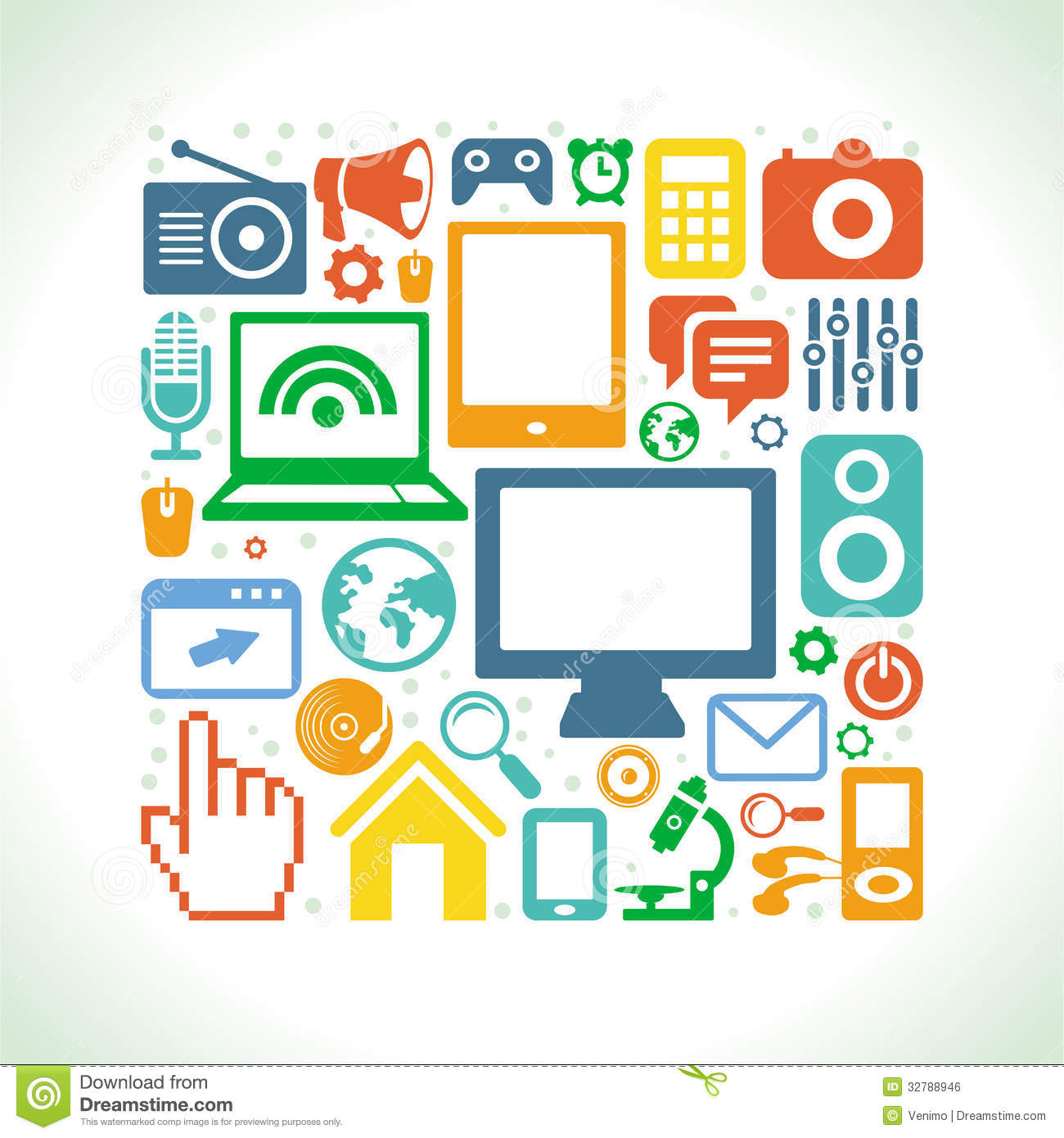 مميزات الايباد
Ipad
يسهل استخدام التقنية في التعليم لسهولة توافر الجهاز
خفيف الوزن يسهل حمله والتنقل به
خصائص داعمة لاحتياجات المتعلمين من ذوي الاحتياجات الخاصة
تيسير وتسهيل مشاريع المتعلمين الجماعية
مصادر تعلم متنوعة ومختلفة
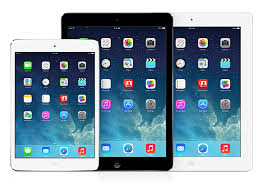 مستحدثات في الأجهزة المستخدمة في التعليم والتعلم
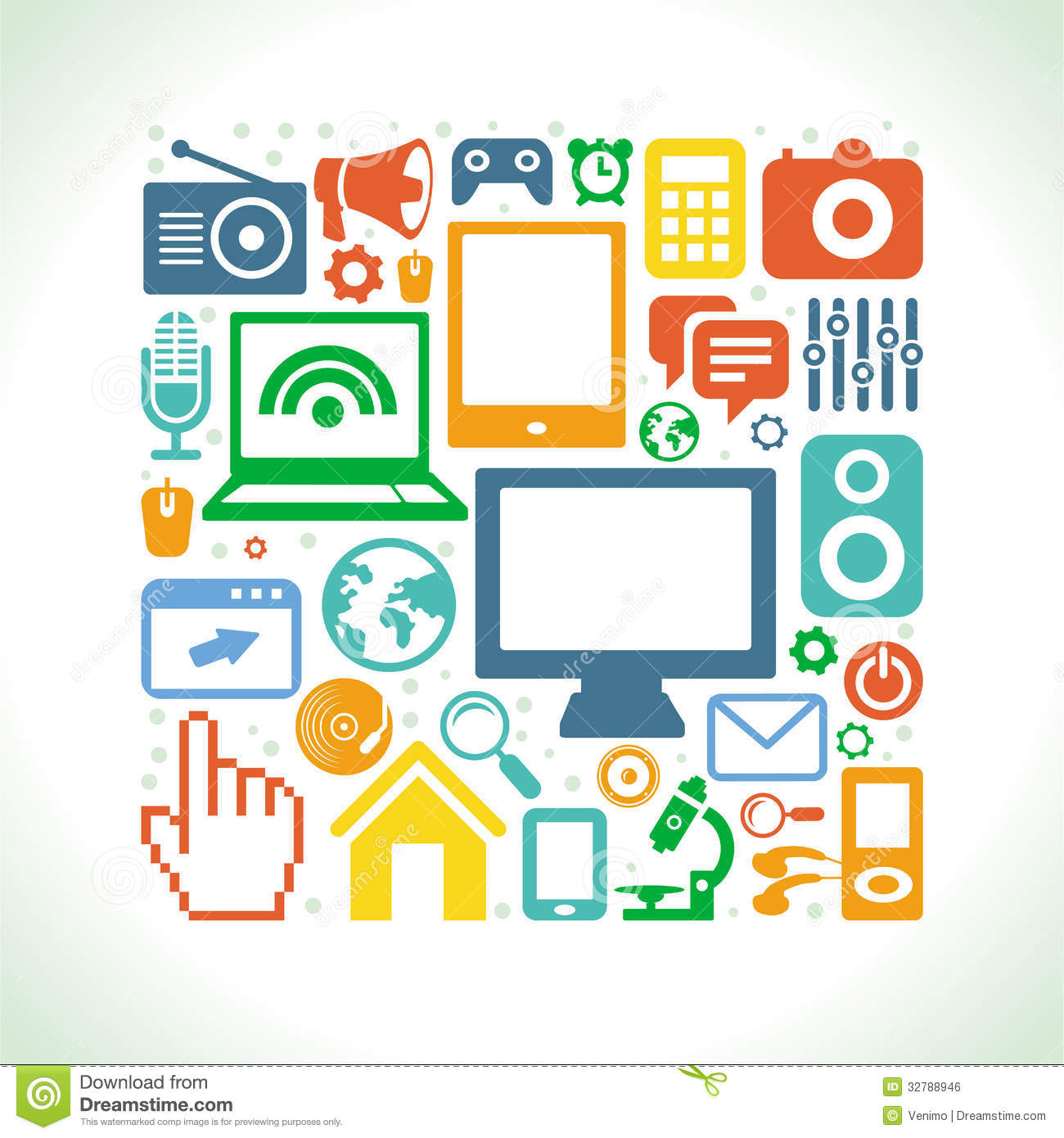 استخدامات الأجهزة اللوحية
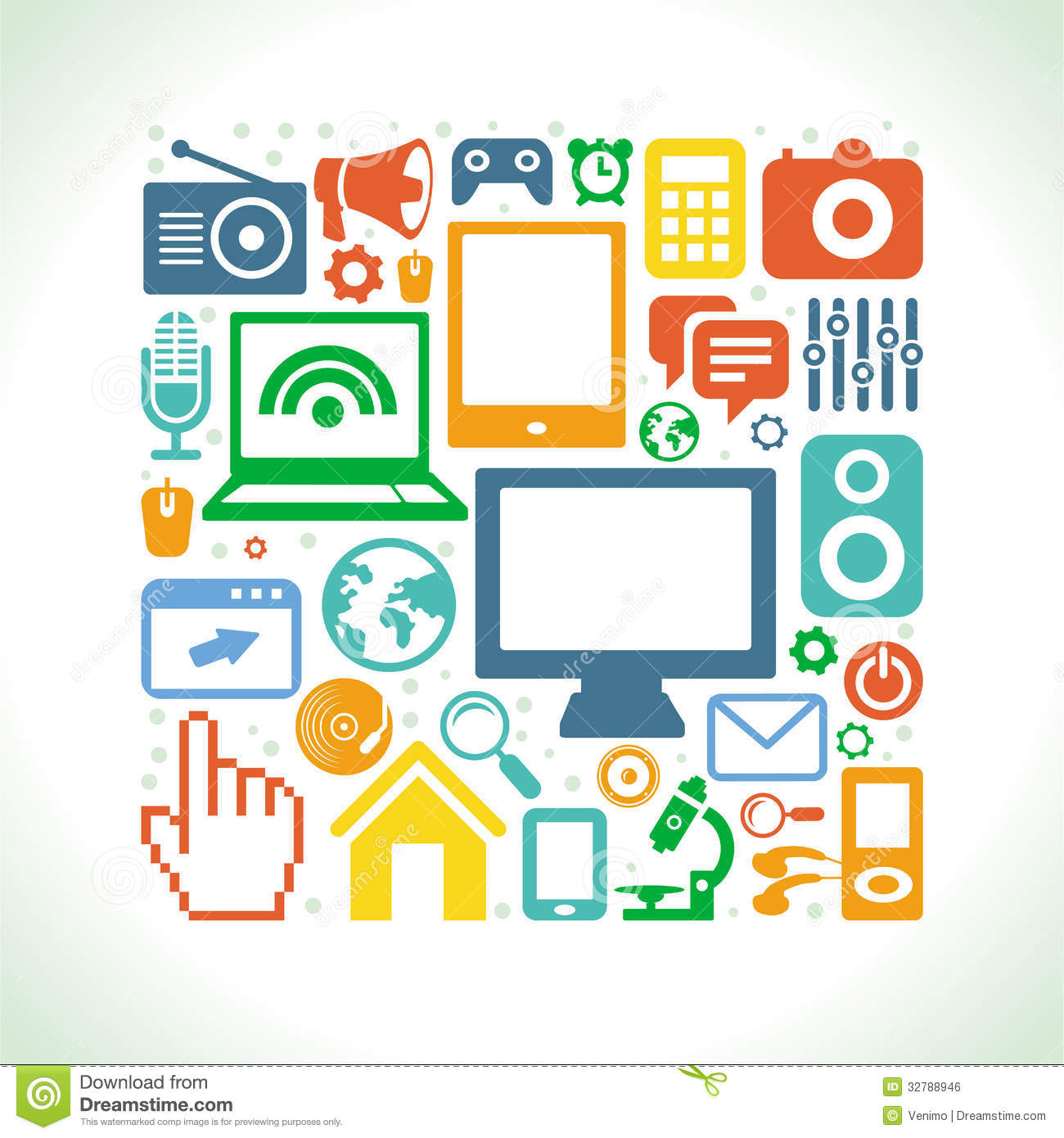 تصميم وإنتاج العروض باستخدام Keynote
كتابة وتحرير الأبحاث باستخدام 
Pages
تصميم تصاميم فنية باستخدام Sketch-up.
الأجهزة اللوحية
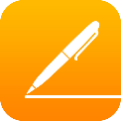 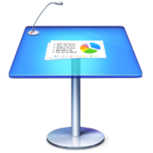 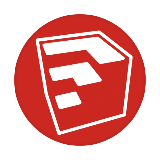 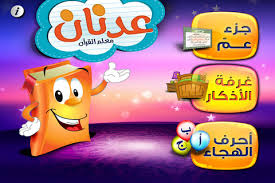 تصميم اختبارات قصيرة باستخدام eClicker
قراءة كتب باستخدام iBook
استكشاف السماء بالليل باستخدام StarWalk
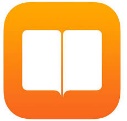 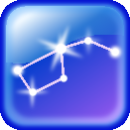 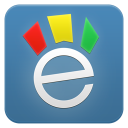 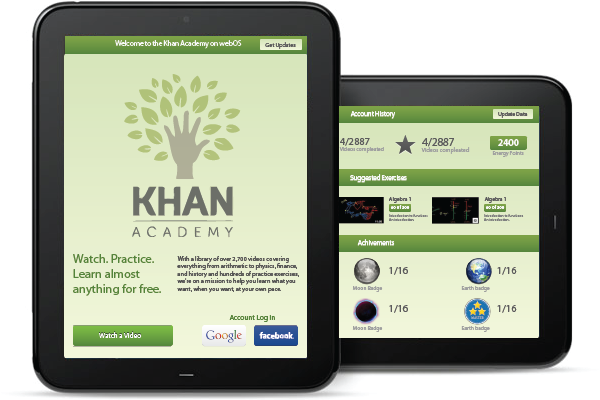 جمع المعلومات من الإنترنت
Teacher Pal  وهو تطبيق متعدد الخدمات
تعليم الخط ، القراءة والرياضيات
وتطبيقات دينية وترفيهية
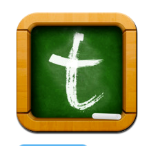 مستحدثات في الأجهزة المستخدمة في التعليم والتعلم
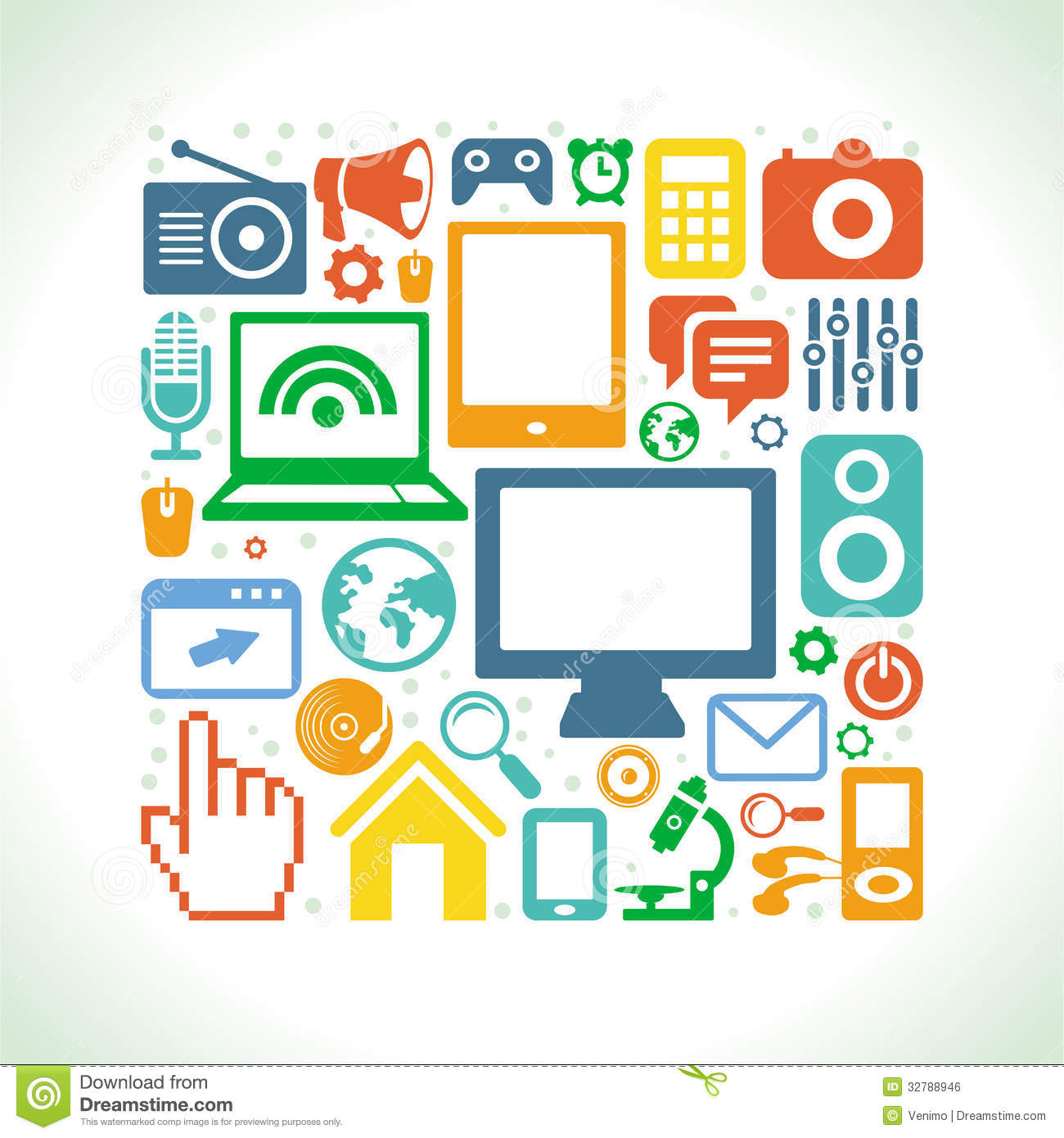 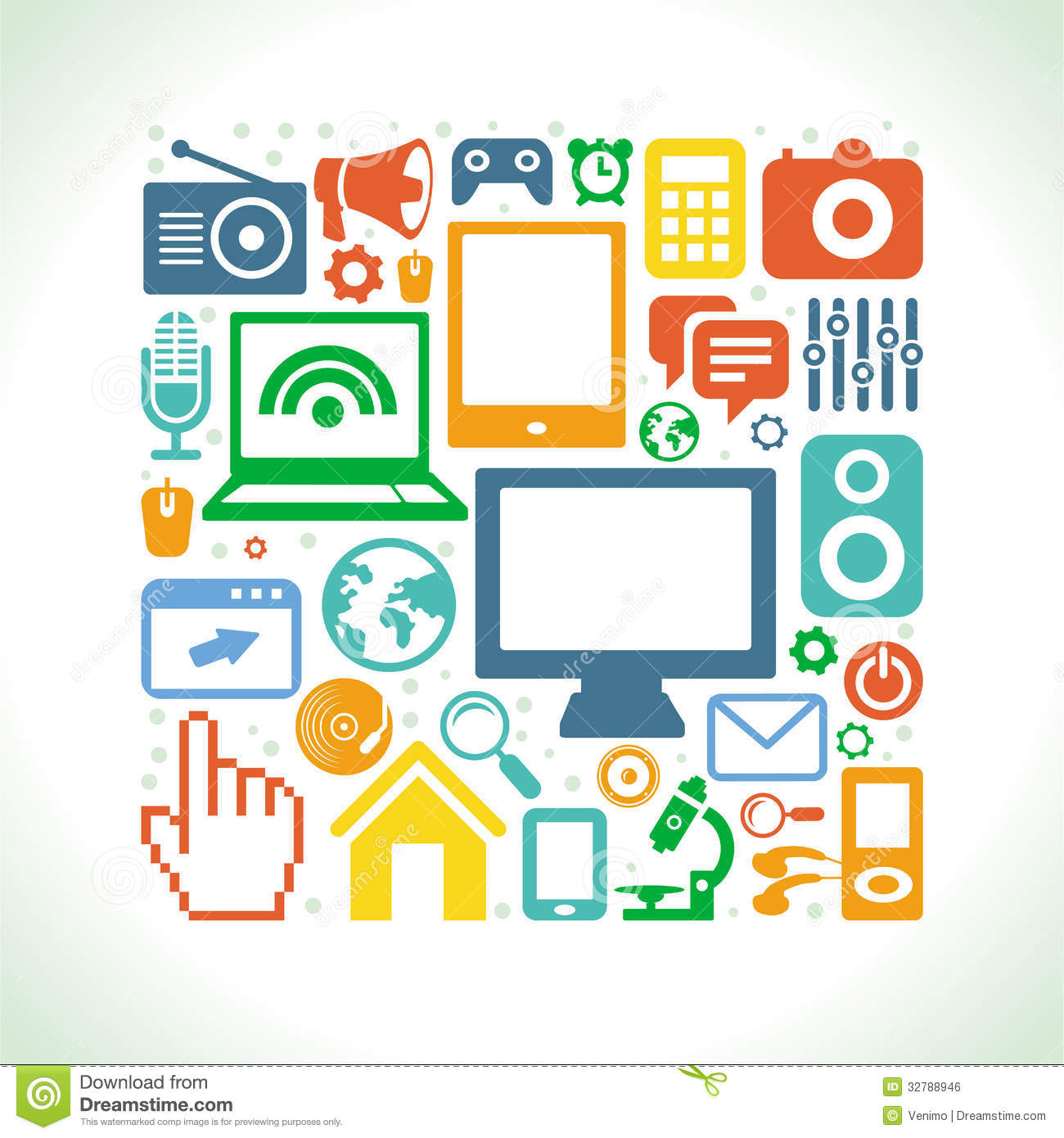 أجهزة مشغلات
الصوت إم بي3 
 MP3 Player
أجهزة لتخزين ملفات صوتية يمكن سماعها في أي وقت و مكان ، في ذاكرة خاصة بداخلها تختلف سعتها حسب نوعية الجهاز و طرازه. 
كما يمكن إزالة وتخزين الملفات من خلال أجهزة الحاسب الآلي.
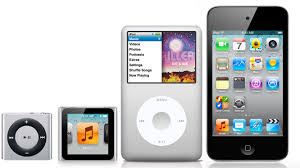 مستحدثات في الأجهزة المستخدمة في التعليم والتعلم
توظيف الأجهزة السمعية الرقمية
 وتقنية البودكاست في التعليم
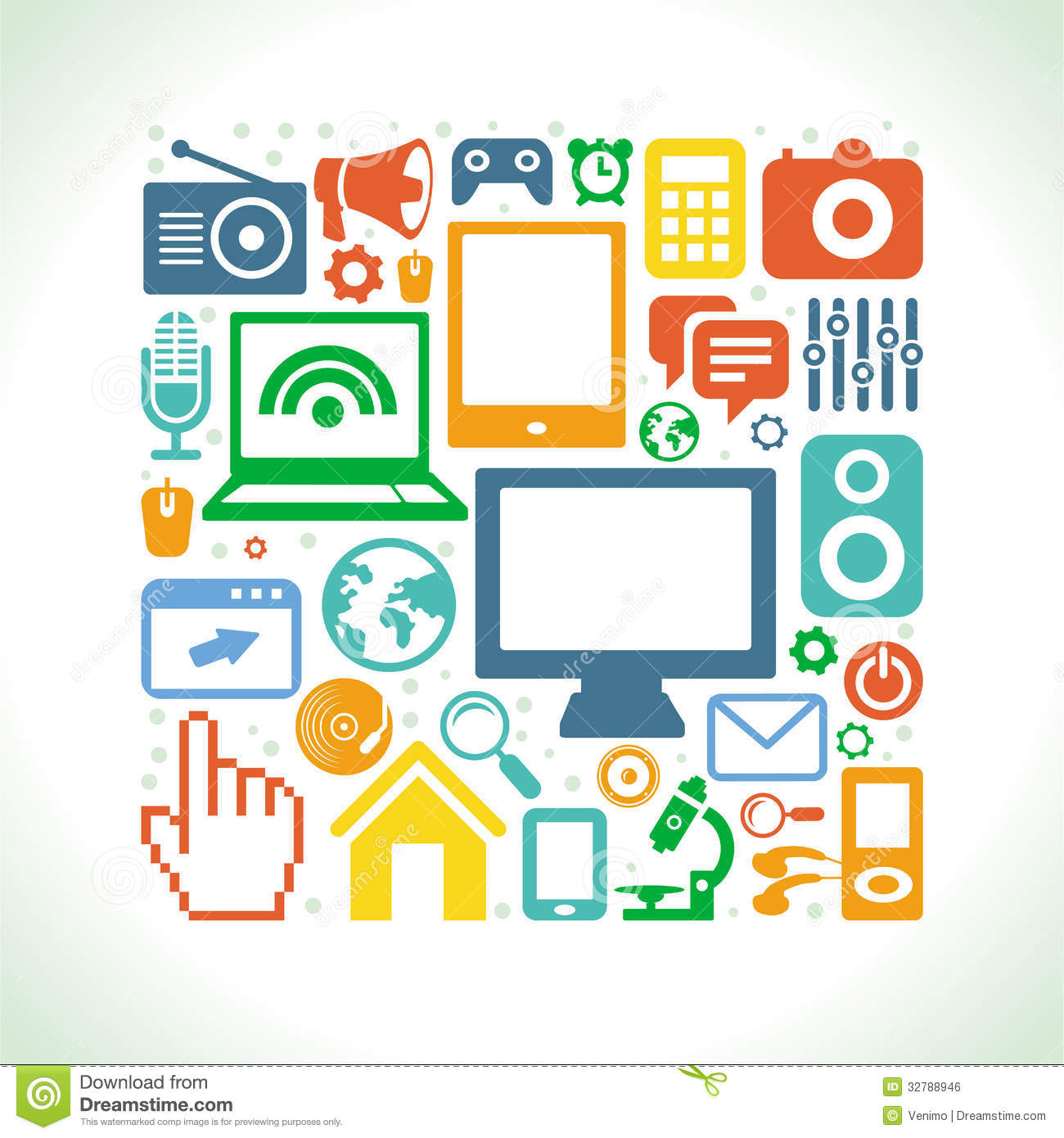 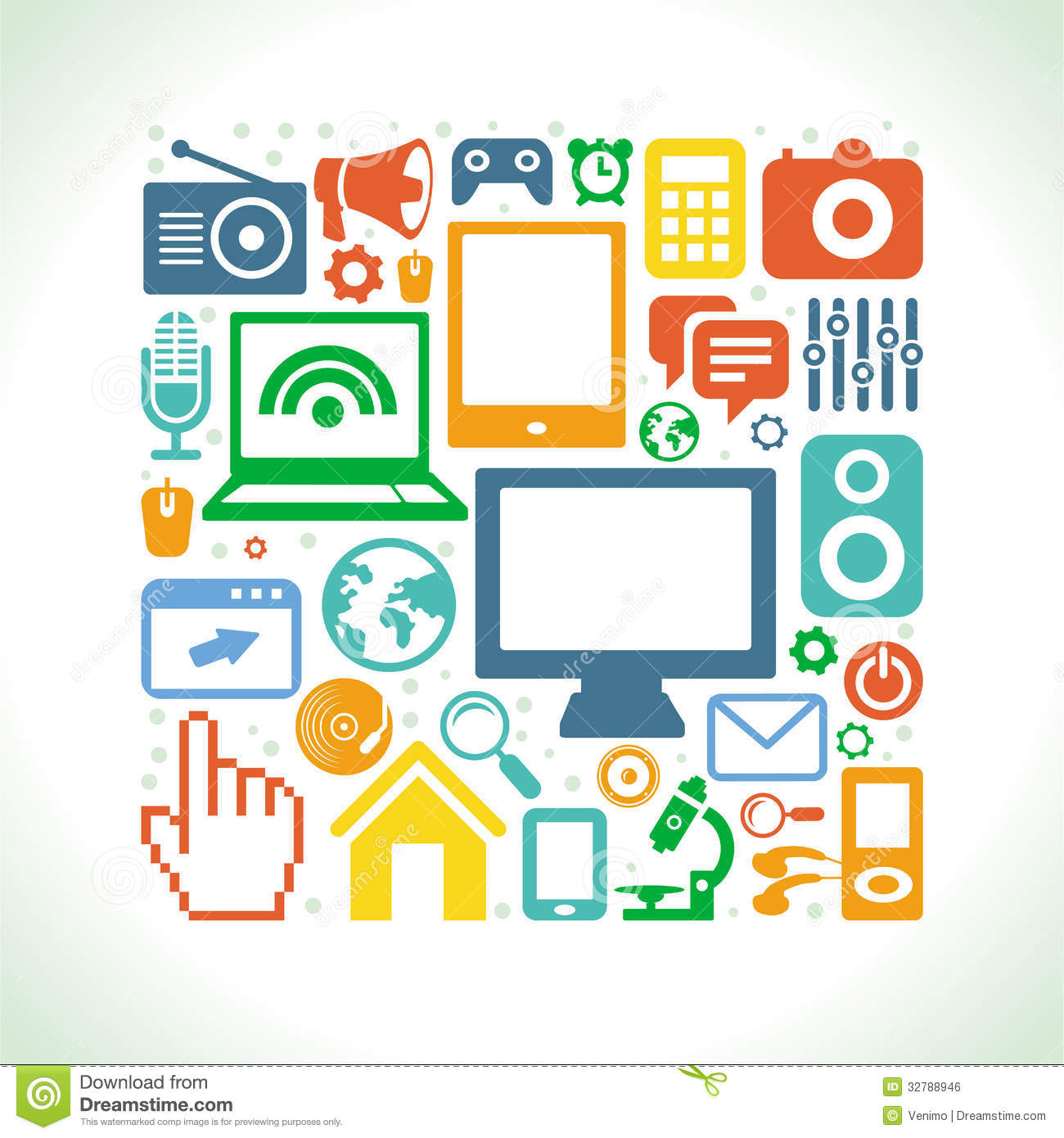 أجهزة مشغلات
الصوت إم بي3 
 MP3 Player
تسجيل مواضيع التعبير وتحويلها إلى بودكاست
تسجيل المحاضرات وتوفيرها على شكل بودكاست
تسجيل الملاحظات الصوتية حول تجربة علمية وغيرها
تسجيل صوت المتعلم وهو يقرأ ما حفظه ومن ثم إعادة الاستماع له وتصحيح الأخطاء لتعزيز التعلم الذاتي
الاستماع لمقاطع القرآن أو والأناشيد المراد حفظها
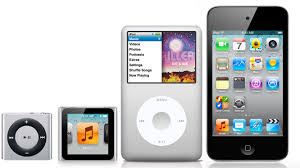 الاستماع للكتب المسموعة
الاستماع إلى القصص والإجابة عن أسئلة متعلقة بالقصة لتعزيز مهارات الاستماع
بديل لمعامل اللغة حيث يستمع المتعلم للمقاطع الصوتية ويتفاعل مع المعلم
مستحدثات في الأجهزة المستخدمة في التعليم والتعلم
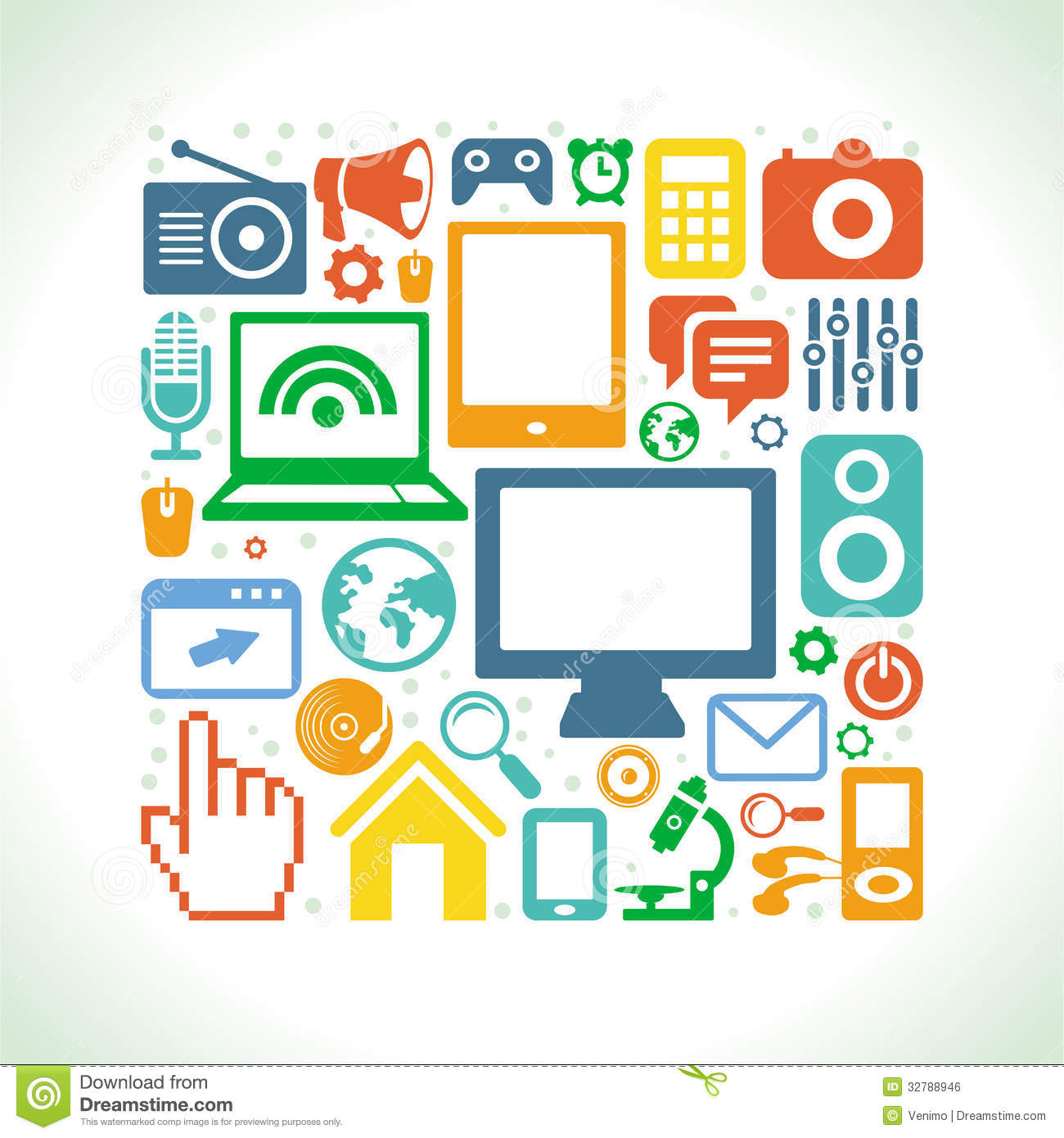 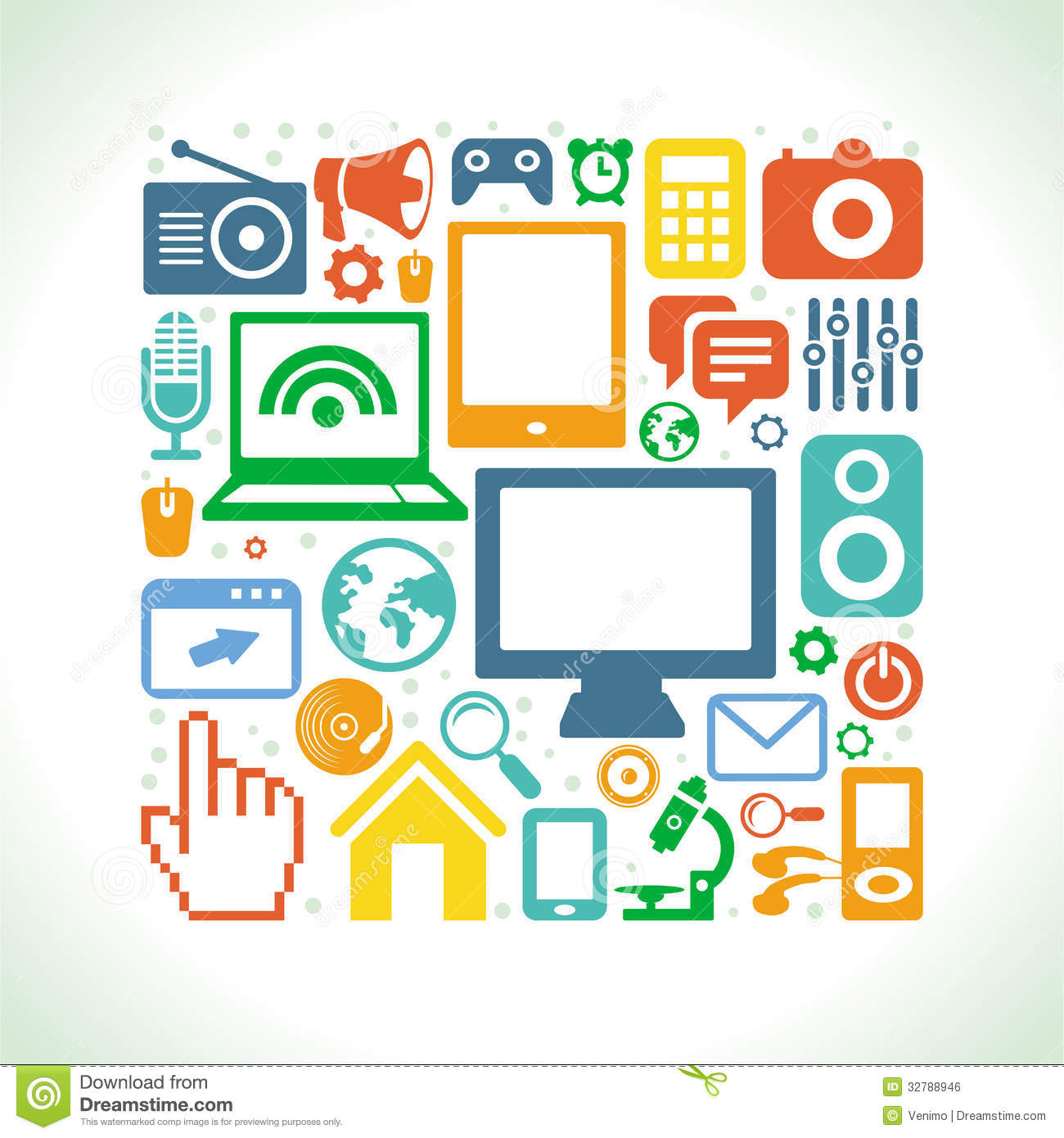 تقنية الباركود
الباركود عبارة عن شفرة تمثل مادة ما، قابلة للقراءة من قبل الحواسيب
هناك نوعين من الباركود :
أحادي البعد وهو الشكل المتعارف عليه في المحلات التجارية
ثنائي البعد ويستخدم الرموز أكثر من الخطوط
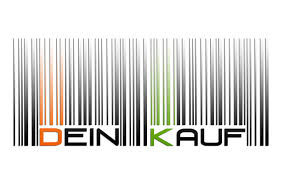 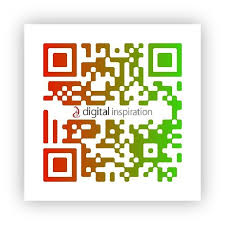 مستحدثات في الأجهزة المستخدمة في التعليم والتعلم
الاستخدامات العامة للباركود
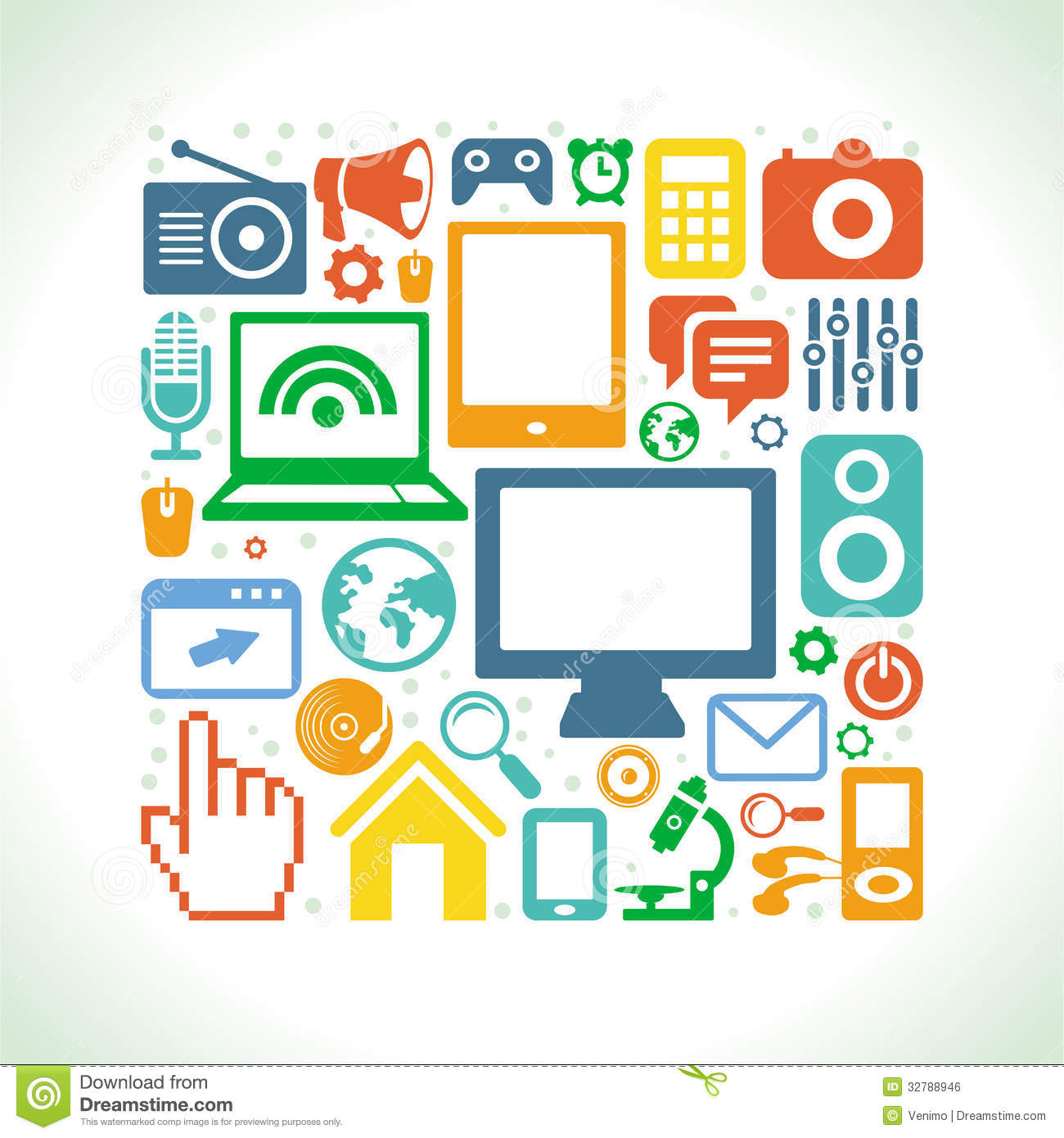 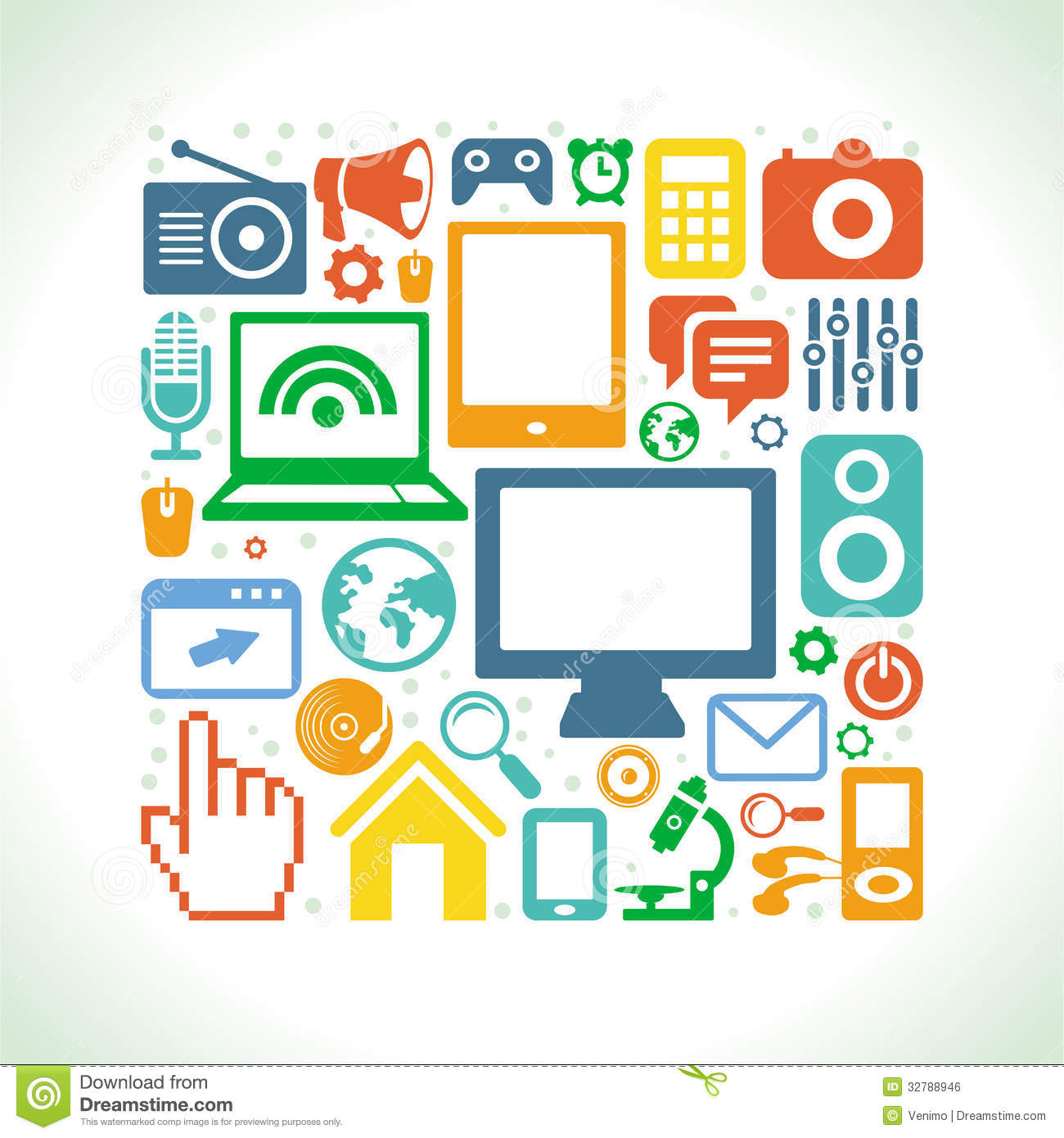 تقنية الباركود
كل منتج يمكن شراؤه من الأسواق له باركود، وهذا يساعد في اقتفاء أثر المواد في المتجر ويقلل أيضاً من السرقة.
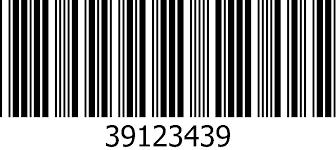 تتبع حركة المواد بما في ذلك السيارات المستأجرة وأمتعة شركات الطيران والنفايات النووية والبريد.
تستخدم شركات الطيران الباركود ثنائية البعد كبطاقة صعود على متن الطائرة.
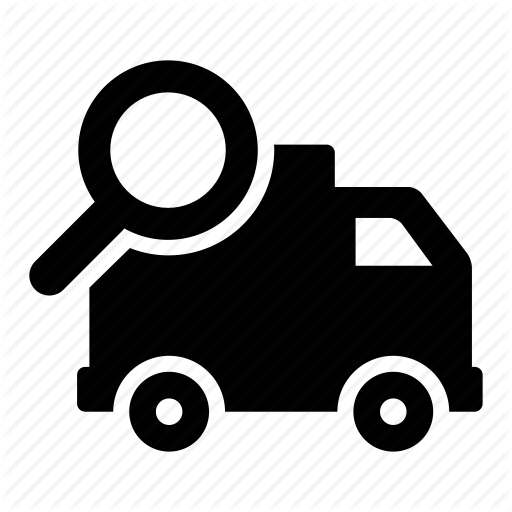 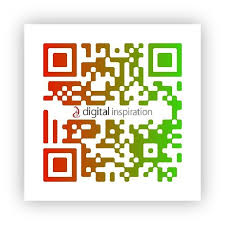 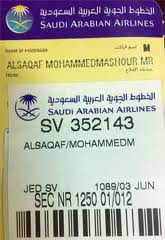 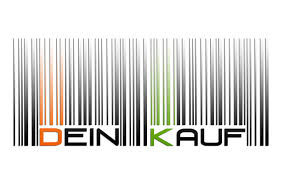 مستحدثات في الأجهزة المستخدمة في التعليم والتعلم
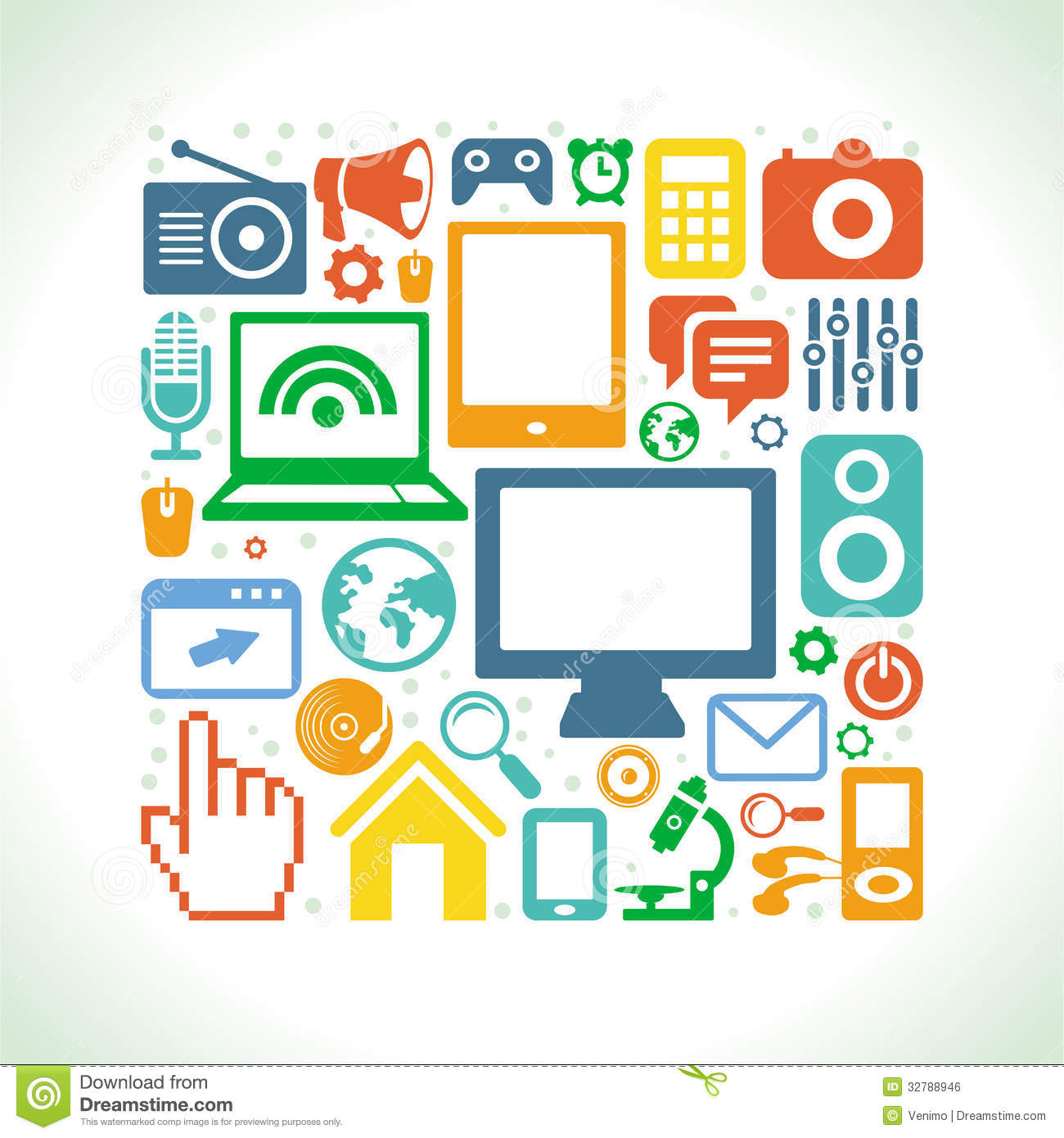 مميزات الباركود
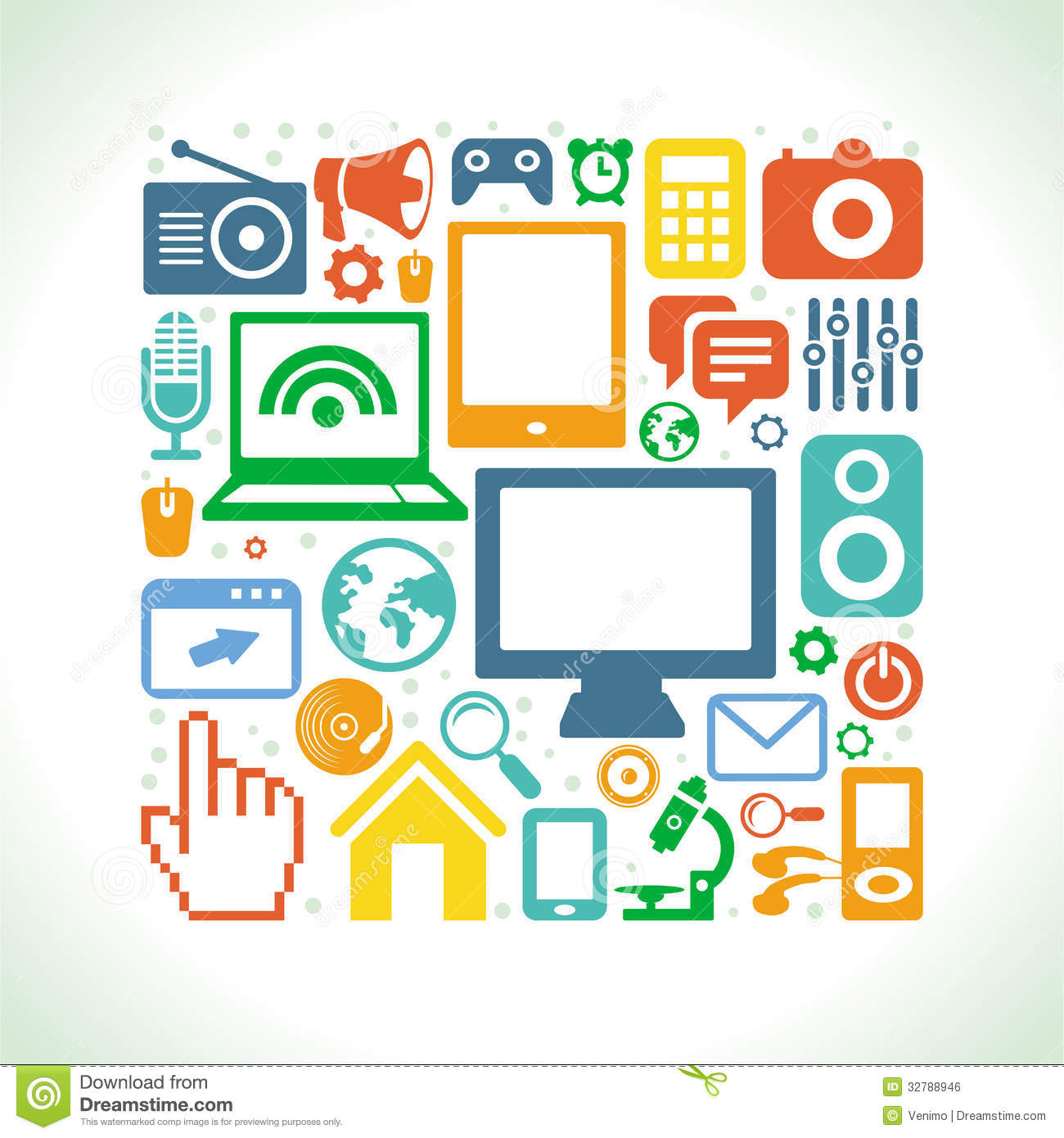 تقنية الباركود
يتيح الوصول إلى مختلف المعلومات بسهولة وسرعة
قلة المعوقات الفنية في التأليف والقراءة
رموز متعددة الاستخدامات
يقدم الباركود وسيلة " لإدخال وتجميع البيانات" تتميز بالبساطة والدقة وقلة التكلفة
يتيح الفرصة للمتعلمين على الاندماج في الأنشطة التعليمية
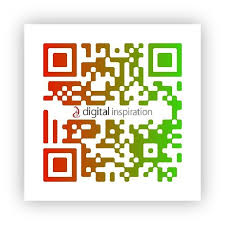 سرعة وبساطة استرجاع المعلومات وتخزينها
جمع المعلومات وعرضها بطريقة سريعة ويسهل عملية تبادلها
يمكن قراءة الباركود بجميع الوسائل المتاحة سواء قارئ أو ماسح ضوئي
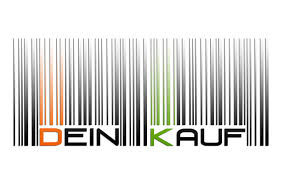 مستحدثات في الأجهزة المستخدمة في التعليم والتعلم
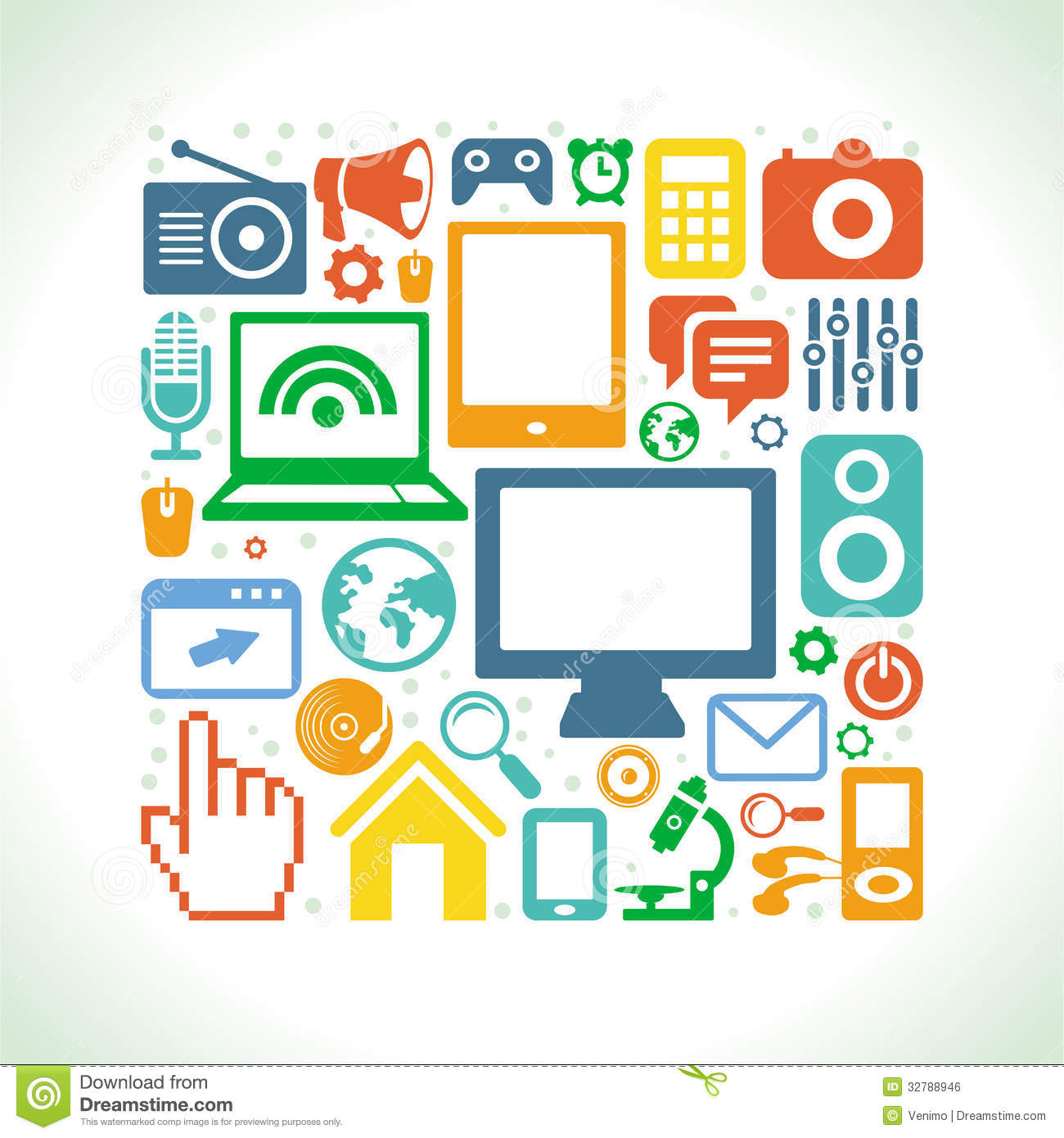 المواد التي يمكن تحميلها على الباركود
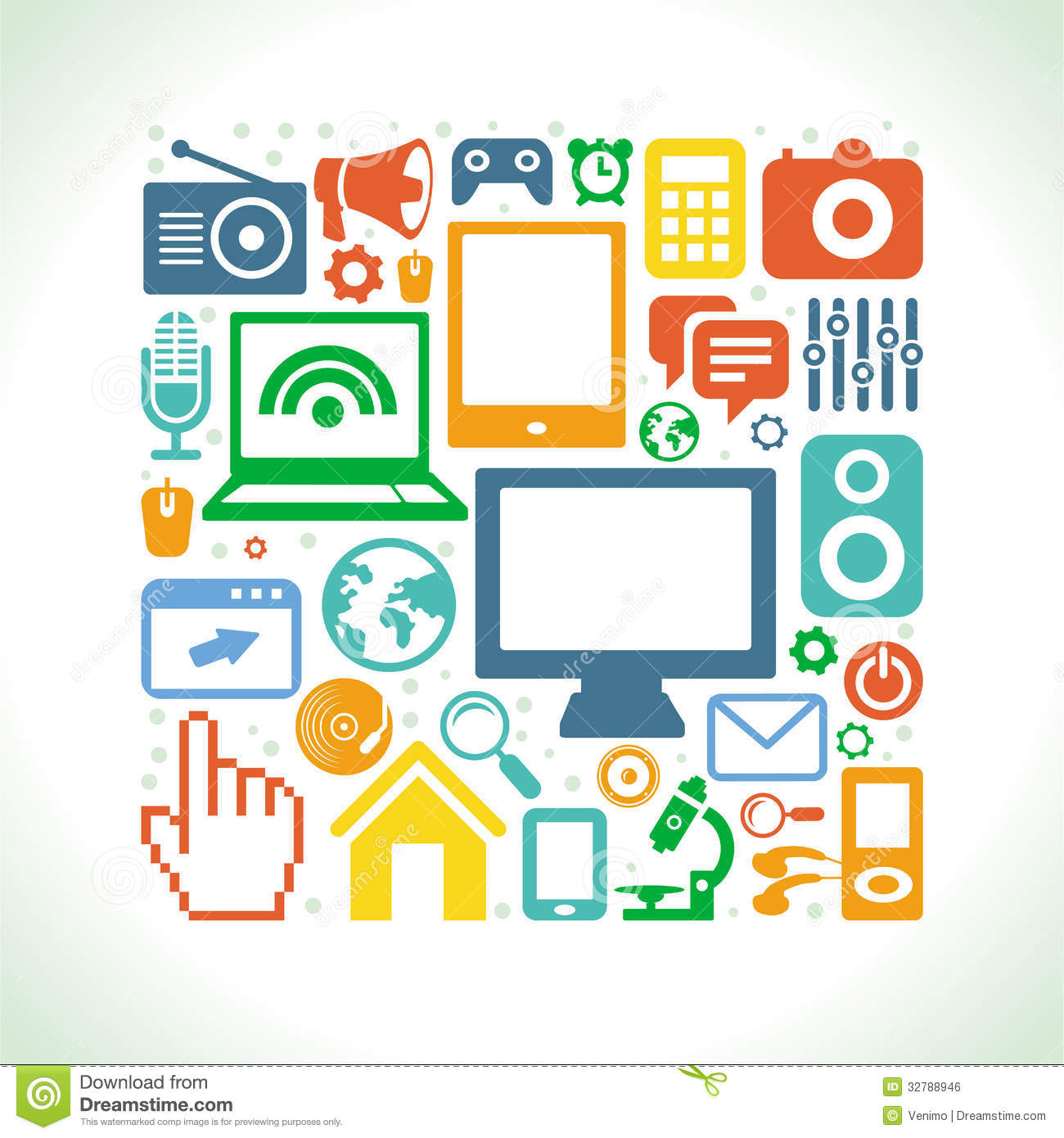 تقنية الباركود
مكالمة أو رسالة
محتوى PDF
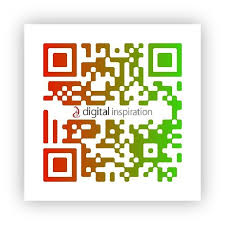 بطاقة أعمال
مواقع التواصل الاجتماعي
رابط موقع ويب
إضافة موعد لتقويم
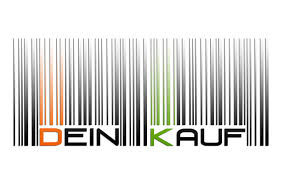 مستحدثات في الأجهزة المستخدمة في التعليم والتعلم
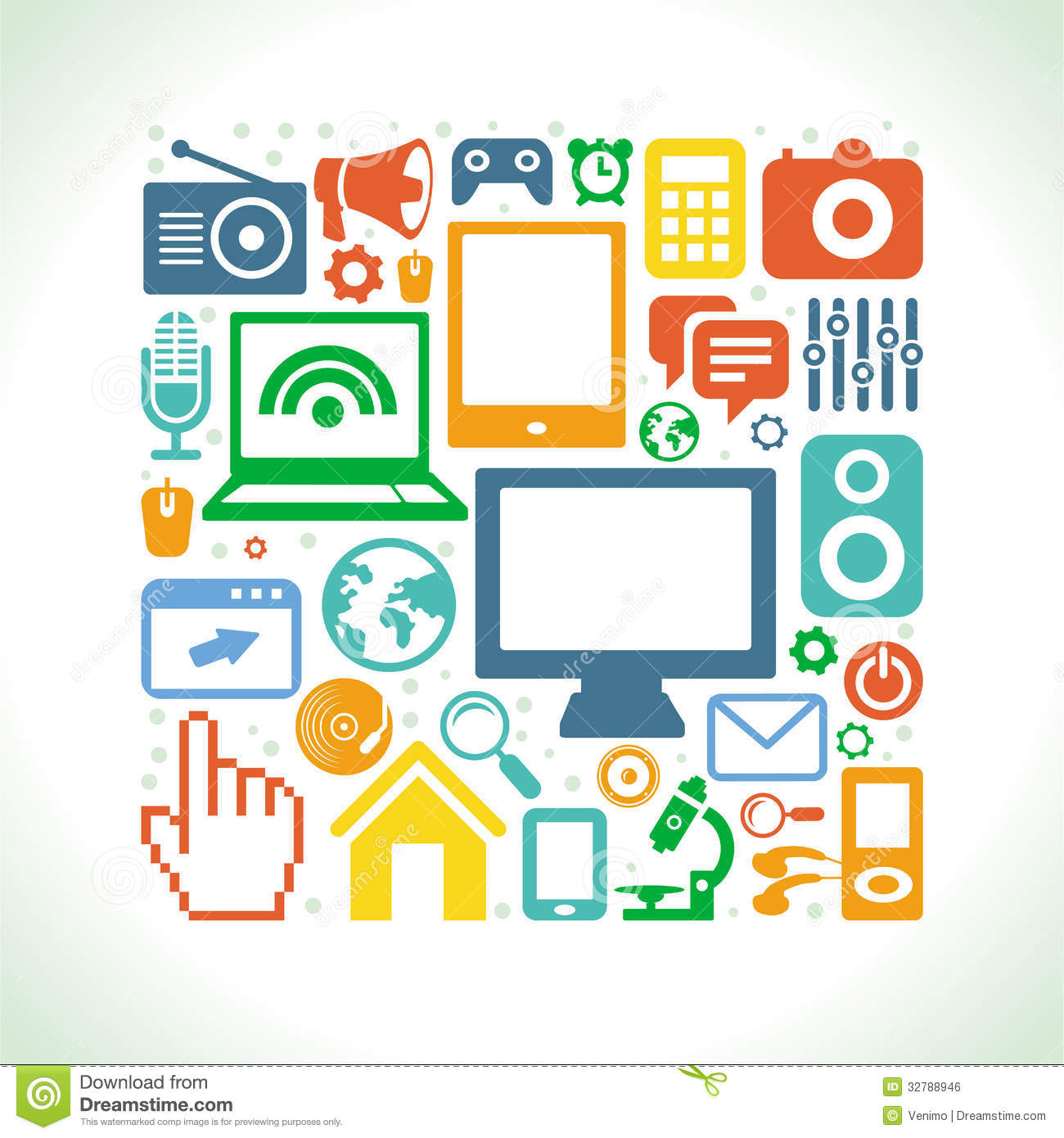 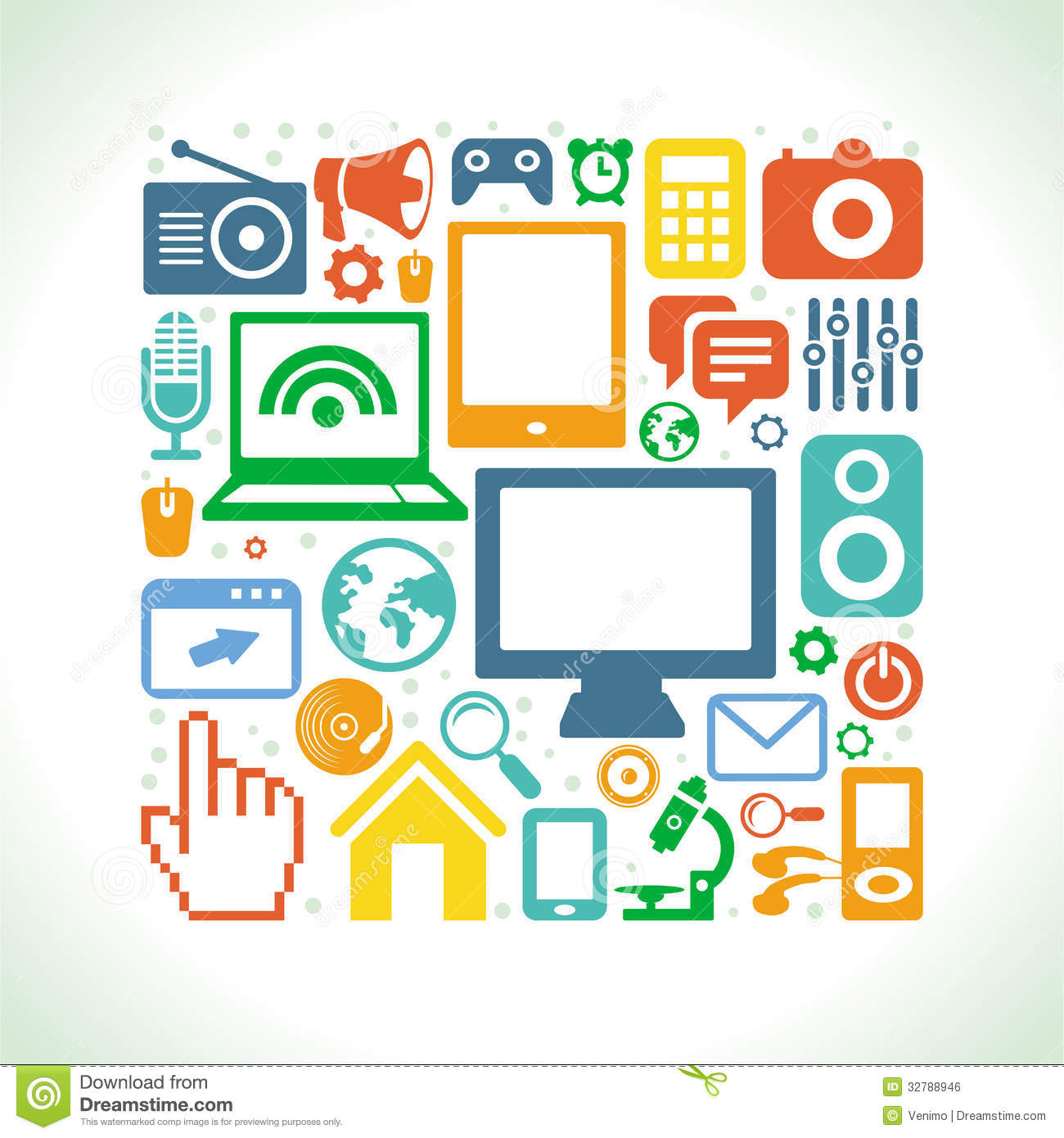 تطبيقات مسح الباركود
تقنية الباركود
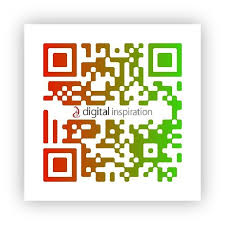 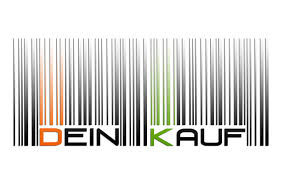 مستحدثات في الأجهزة المستخدمة في التعليم والتعلم
استخدامات الباركود في التعليم
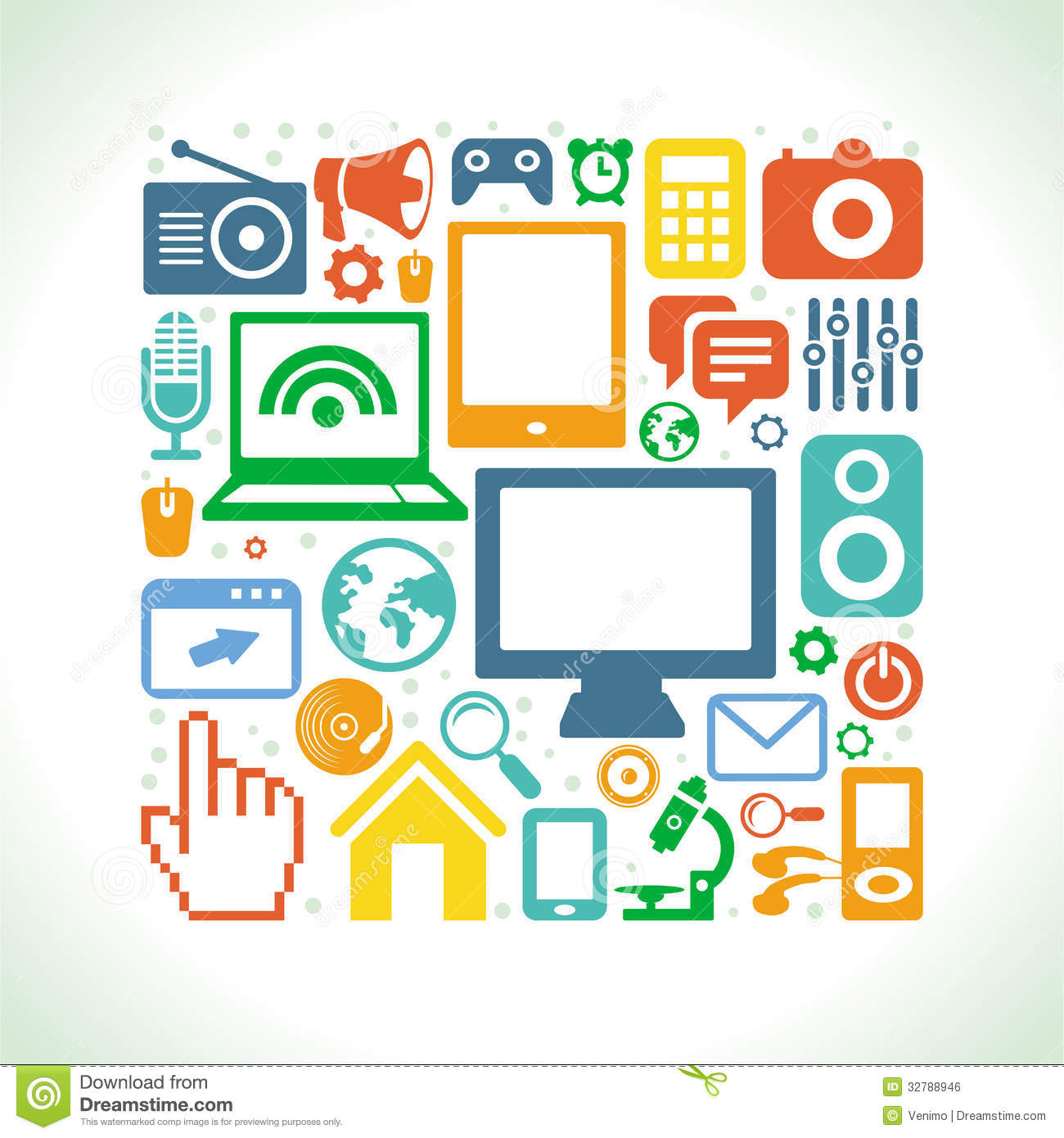 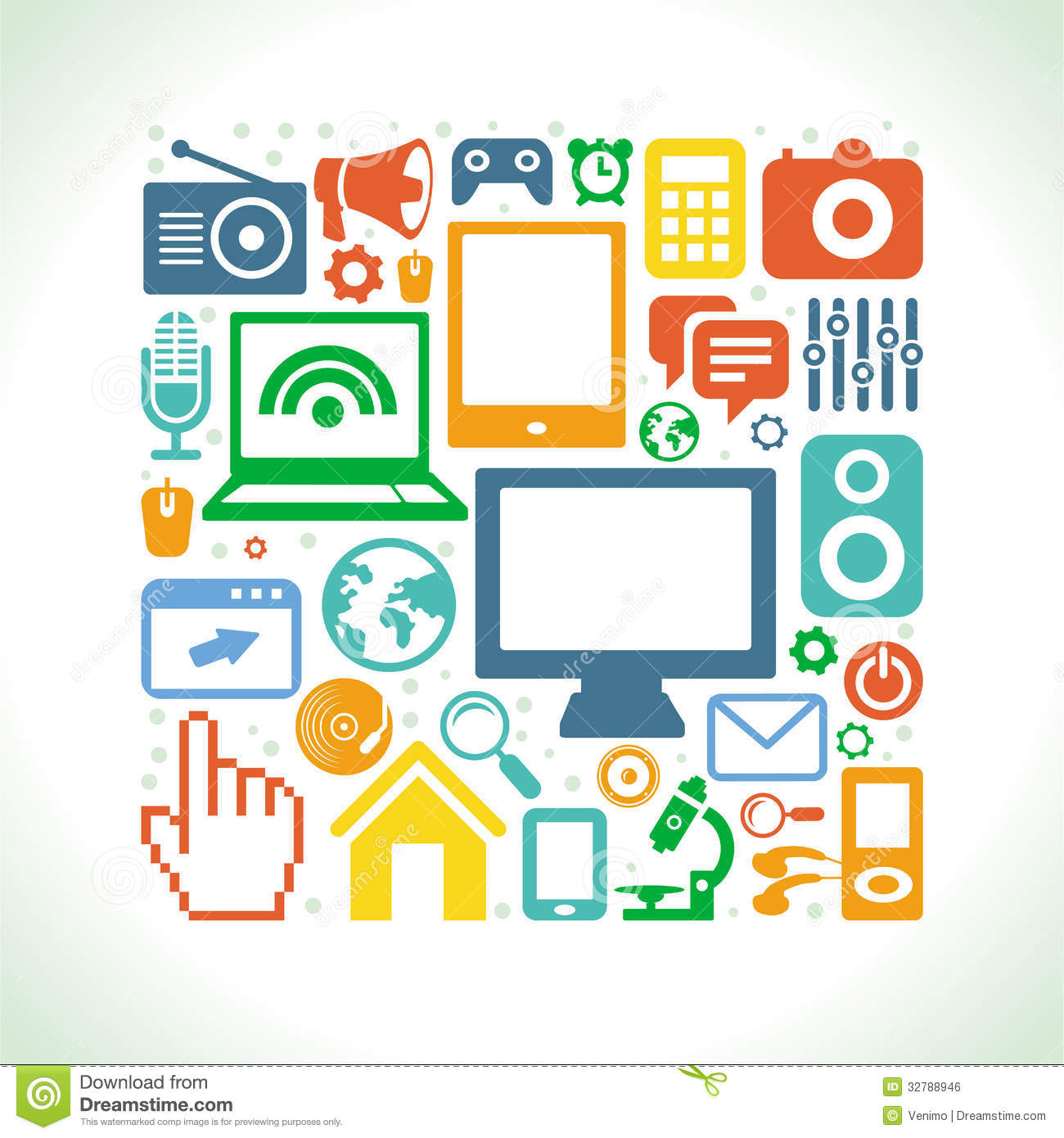 تقنية الباركود
تشفير تذاكر الأحداث التي تحتاج إلى فحص قبل الدخول، وهذا يسمح للمالك بتحديد التذاكر المكررة أو المزورة بسهولة
في التعليم المتنقل بحيث يمسح المتعلمون الباركود لينقلهم لموقع على الإنترنت أو يقدم لهم محتوى تعليميًا
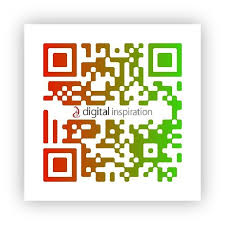 في الأبحاث العلمية، وضع الباحثون باركود صغير على كل نحلة لتعقب عادات التزاوج بينهم
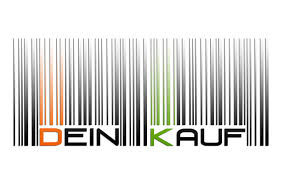 مستحدثات في الأجهزة المستخدمة في التعليم والتعلم
استخدامات الباركود في التعليم
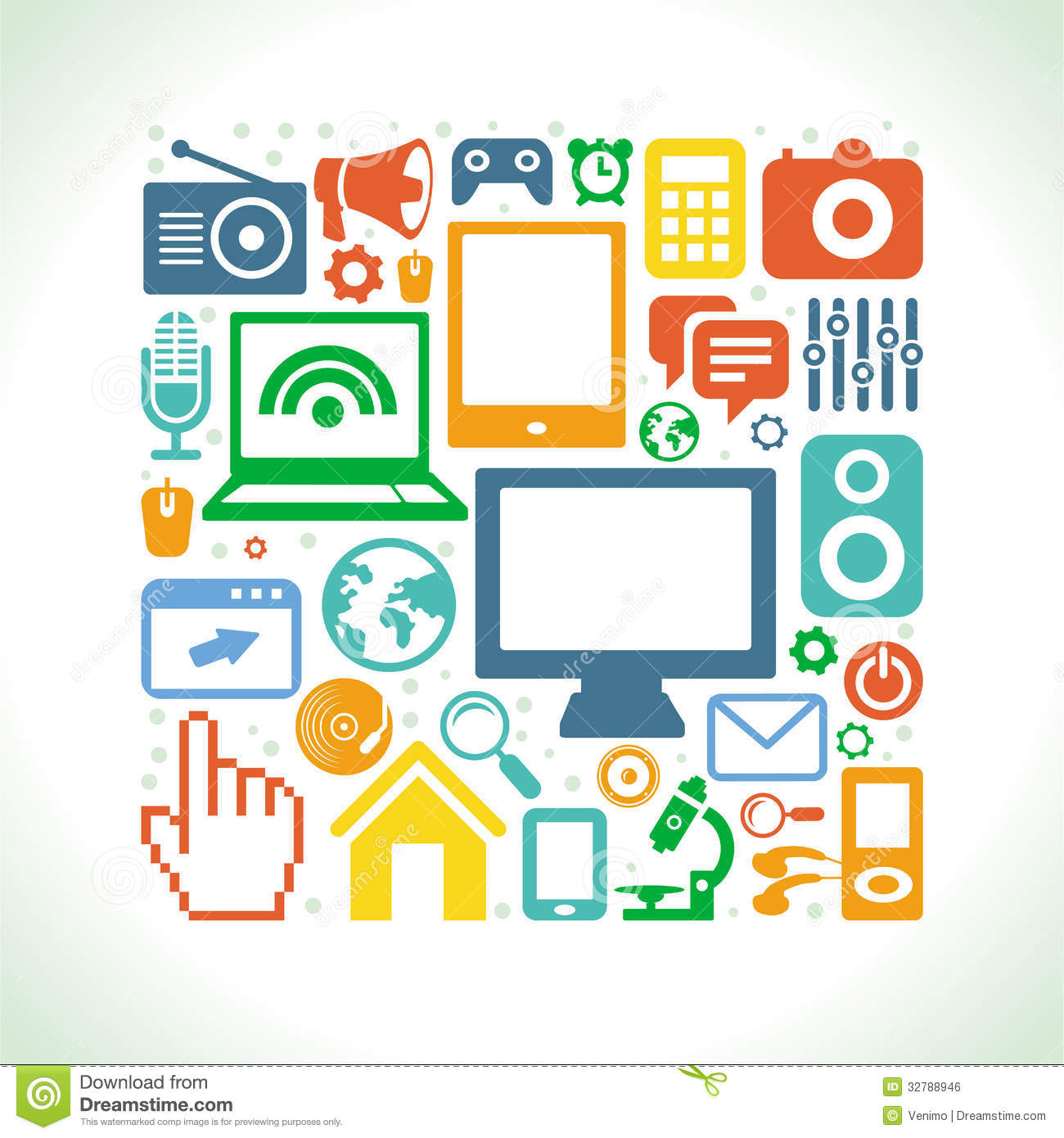 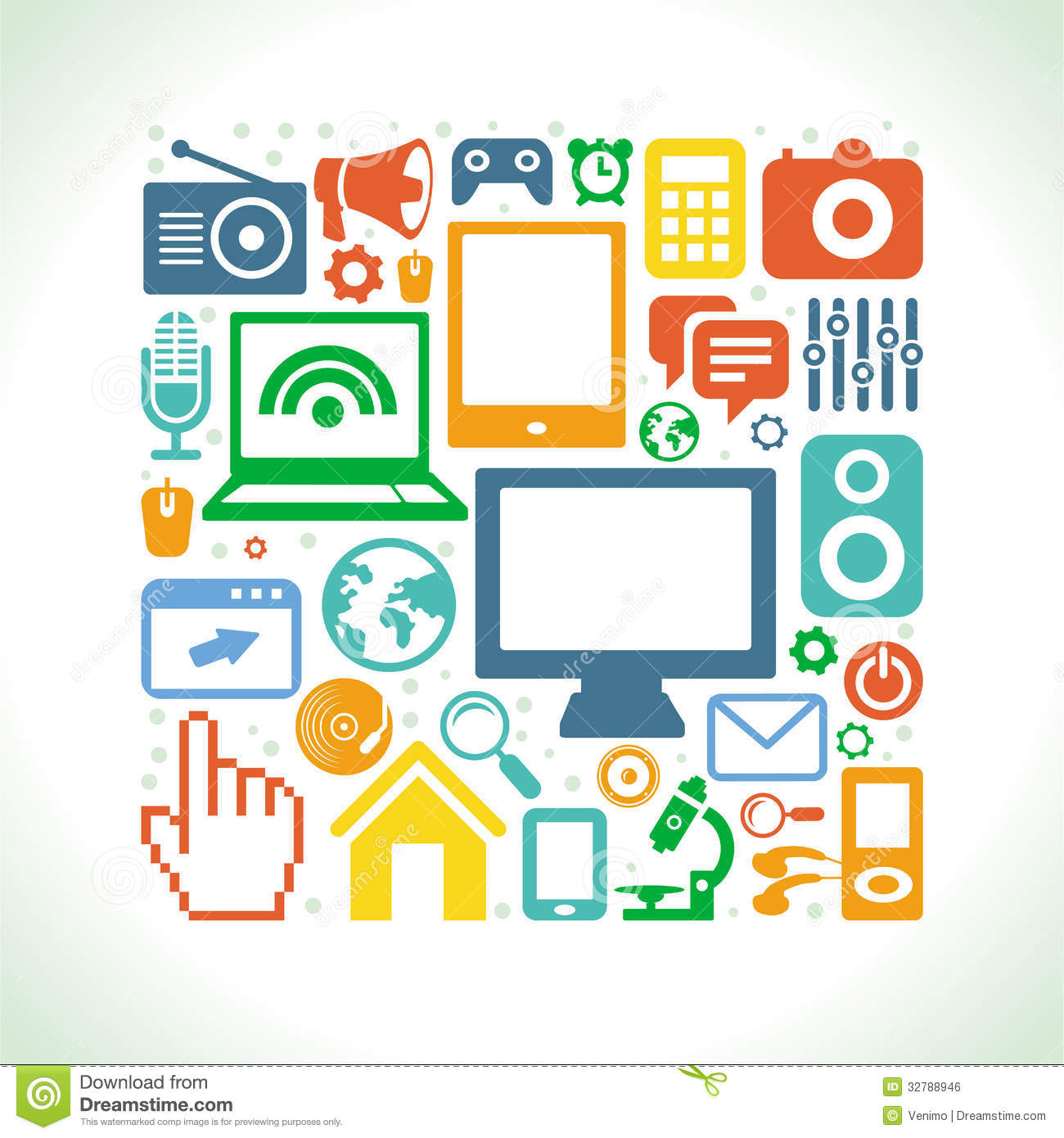 تقنية الباركود
بدلاً من طباعة المقالات وتوزيعها على المتعلمين يمكنهم مسح الباركود الخاص وسينقلهم للمواقع المطلوبة كما توفر جهد التصوير والطباعة
في المكتبات ومصادر التعلم، حيث تسمح بتشفير الملفات لتسهيل فهرسة الوثائق
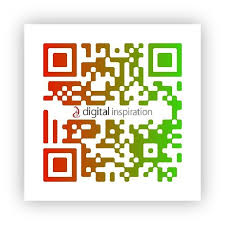 وضع الباركود على ورقة التدريبات بحيث يحتوي الباركود على الإجابات الصحيحة للأسئلة وذلك لتقديم تغذية راجعة سريعة وتعزيز التعلم الذاتي لدى المتعلمين
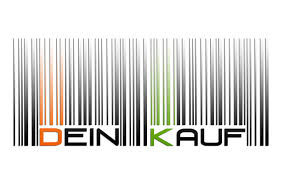 مستحدثات في الأجهزة المستخدمة في التعليم والتعلم
استخدامات الباركود في التعليم
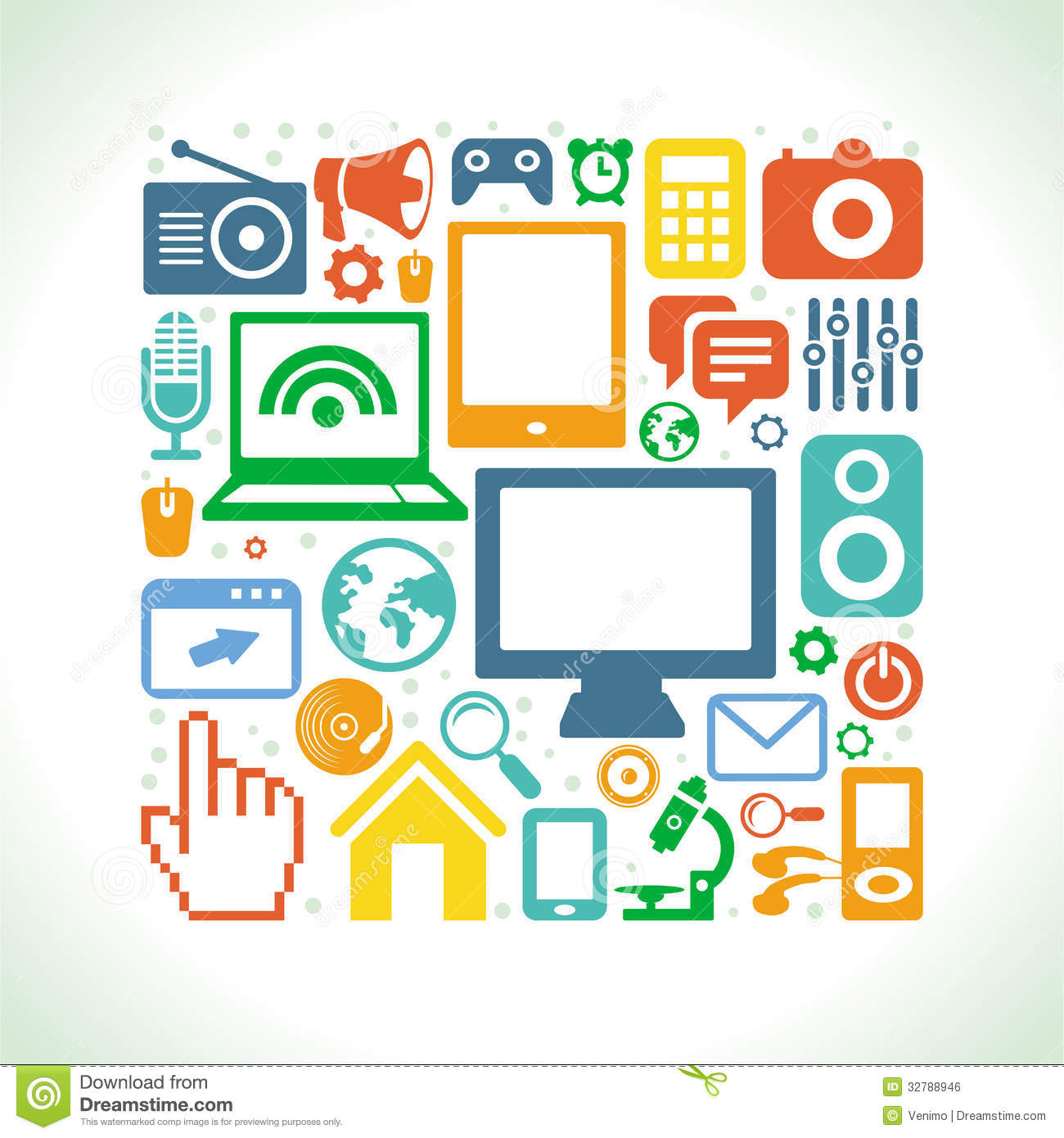 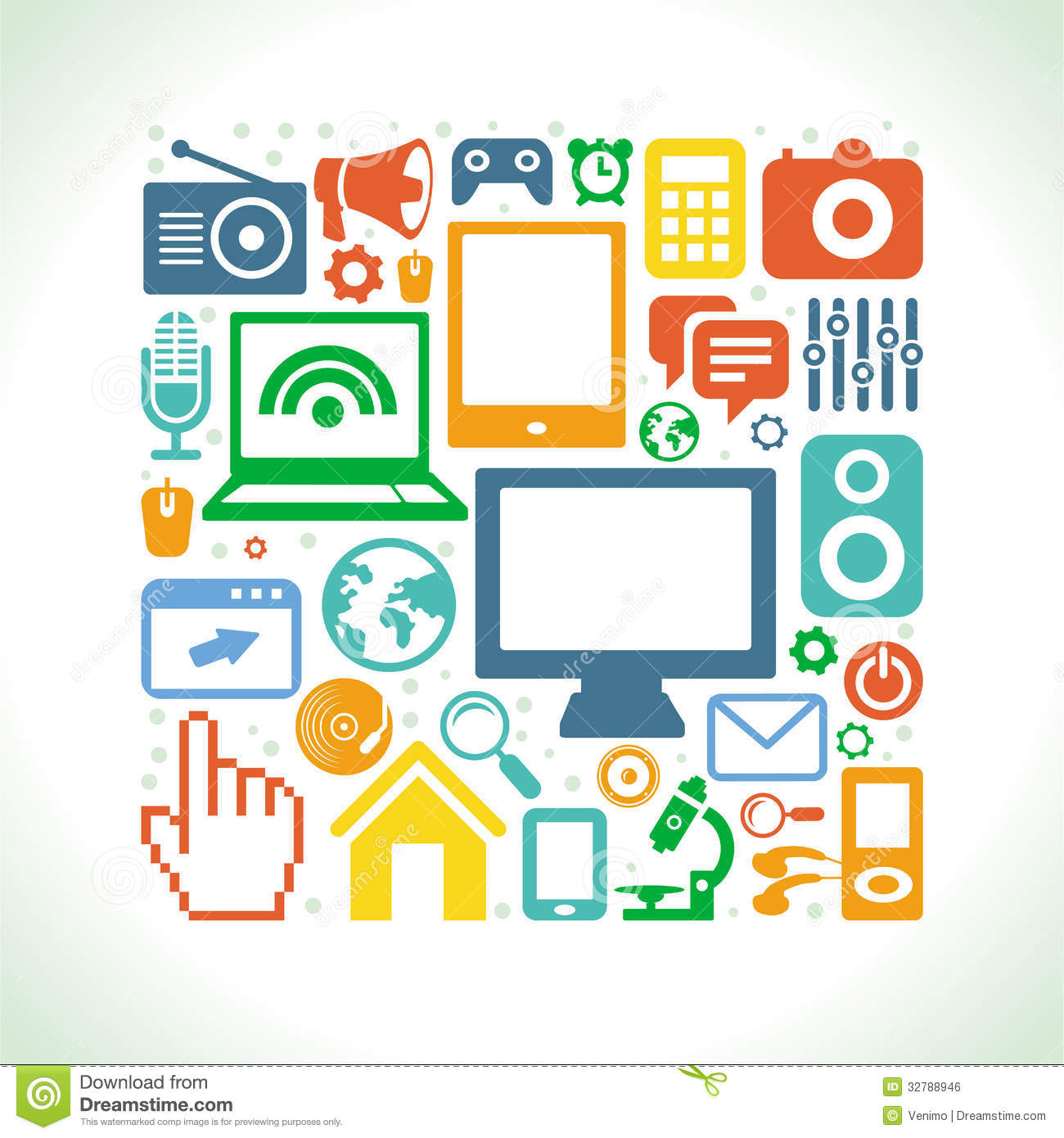 تقنية الباركود
يمكن جعل أوراق العمل تفاعلية حينما يدرج المعلم باركود ينقل المتعلم لمقطع فيديو أو تسجيل صوتي ليجيب عن أسئلة متعلقة بالمحتوى الذي شاهده على هاتفه الذكي
يحتوي على المعلومات الخاصة بمشروع أو واجب بحيث إما أن يتم مسحه والاحتفاظ بالمعلومات لحين العودة للمنزل أو يمكن للمعلم طباعته على مربعات لاصقة يتم توزيعها ولصقها في جدول الأعمال الأسبوعي
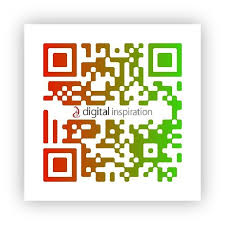 تضمين الباركود مقاطع فيديو أو بودكاست تشرح بشكل أكبر ما تم تعلمه في الفصل
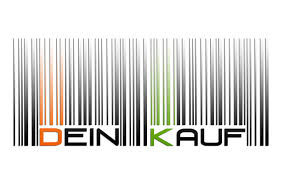 مستحدثات في الأجهزة المستخدمة في التعليم والتعلم
استخدامات الباركود في التعليم
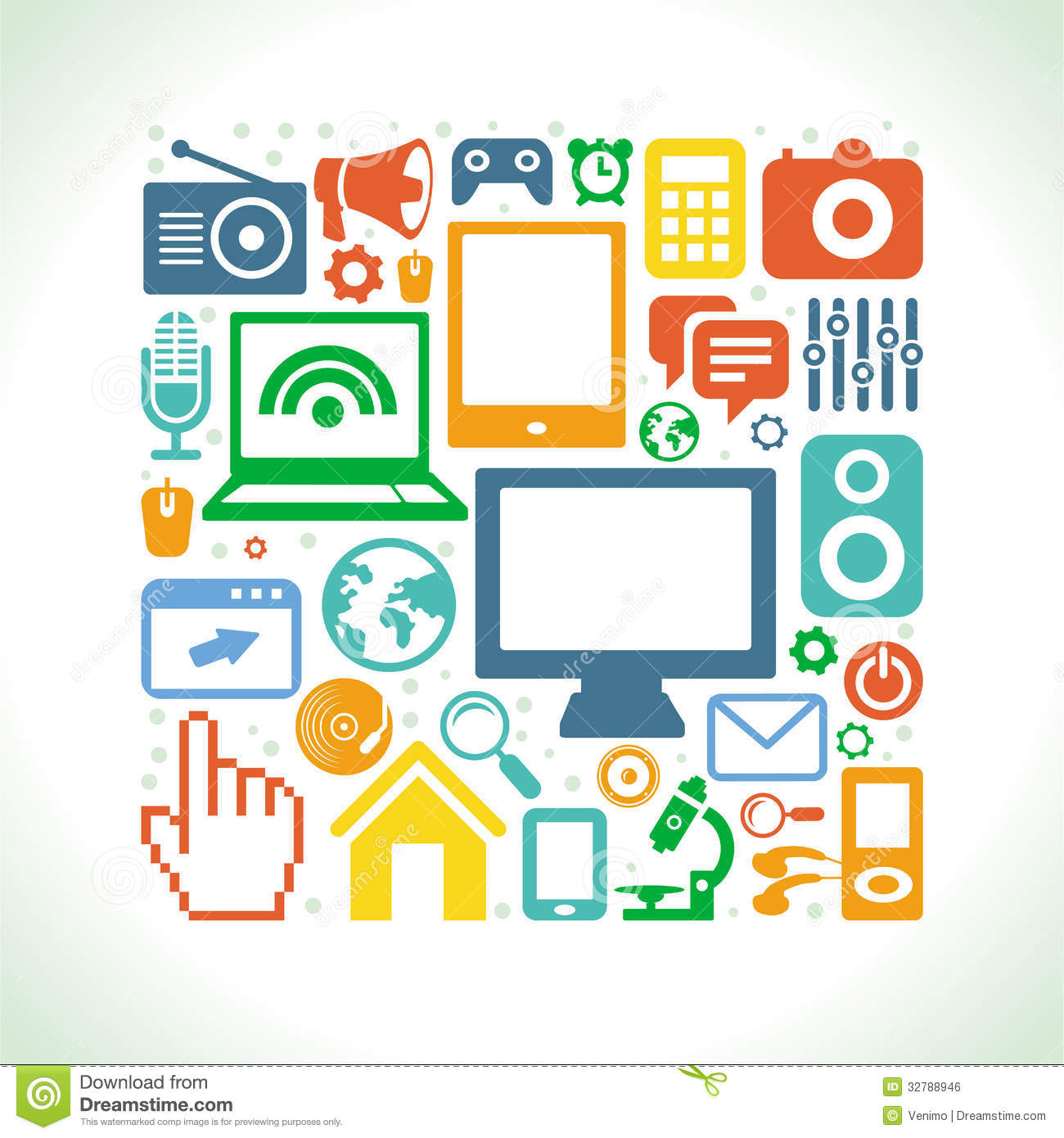 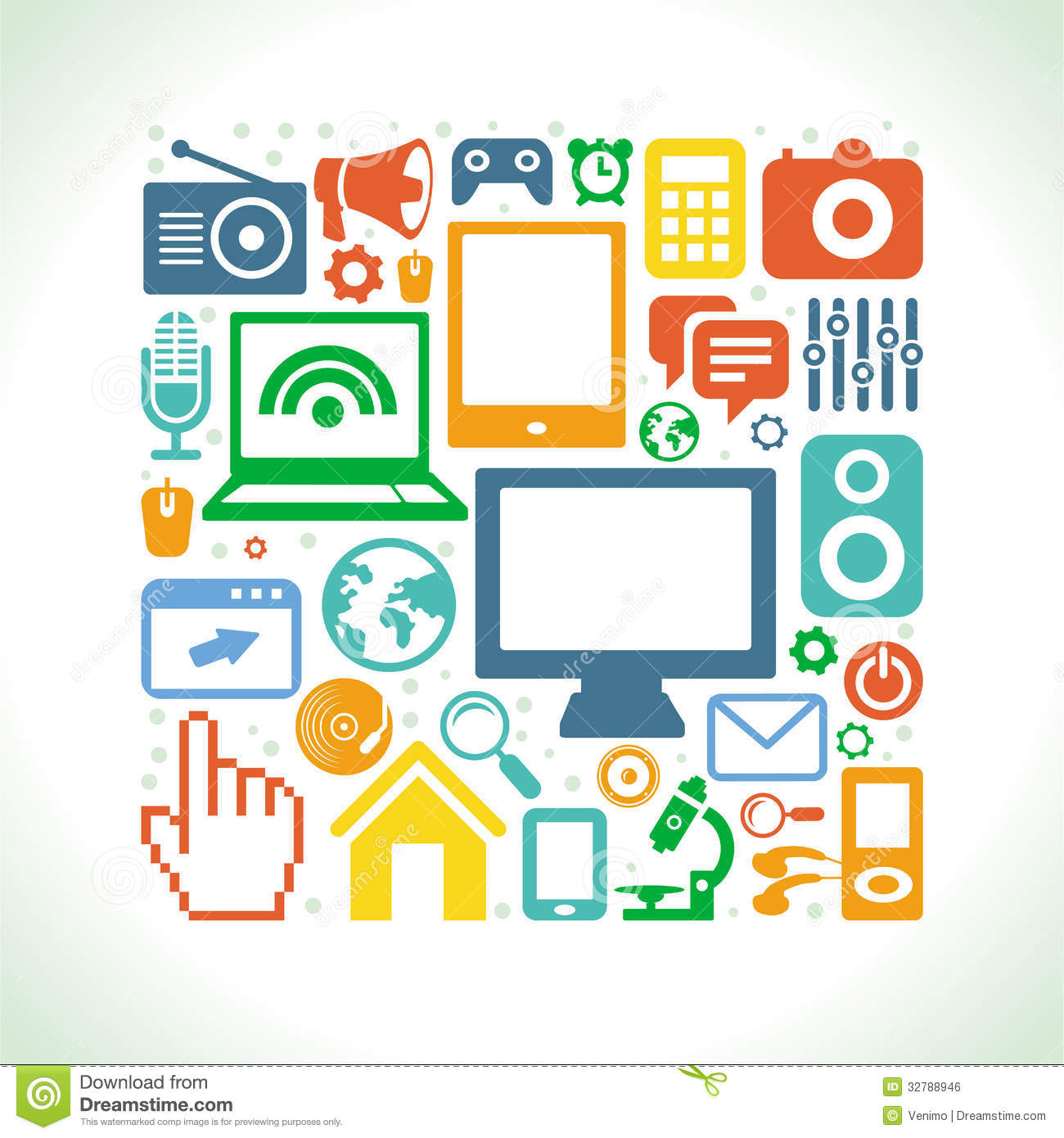 تقنية الباركود
مع ذوي الاحتياجات الخاصة لأغراض تعليمية، مثلاُ استخدامه مع المكفوفين وضعاف البصر، حيث يمسحها ضوئيا باستخدام كاميرا الهاتف ومن ثم ينقل للكفيف مقطع صوتي للمحتوى
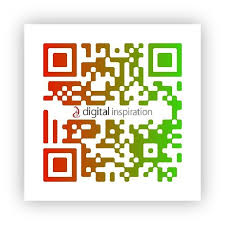 عند إخراج مجلة الفصل الحائطية نشر المشاركات الأكثر تميزاً في المجلة وتضمين المشاركات الأخرى في باركود يتم مسحه للاطلاع عليها
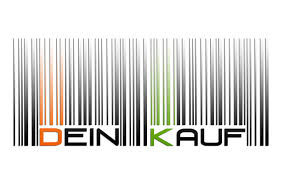 مستحدثات في الأجهزة المستخدمة في التعليم والتعلم
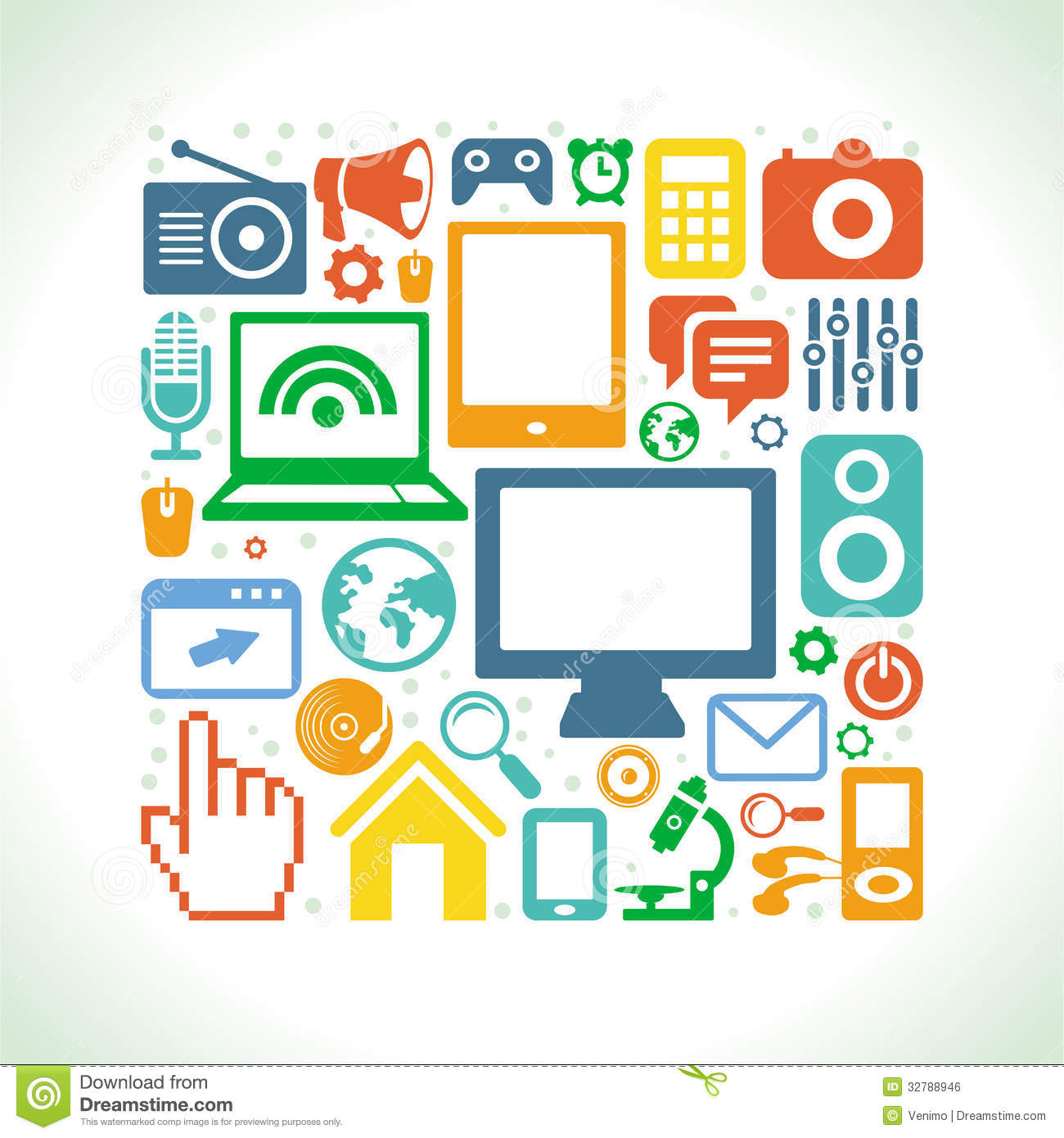 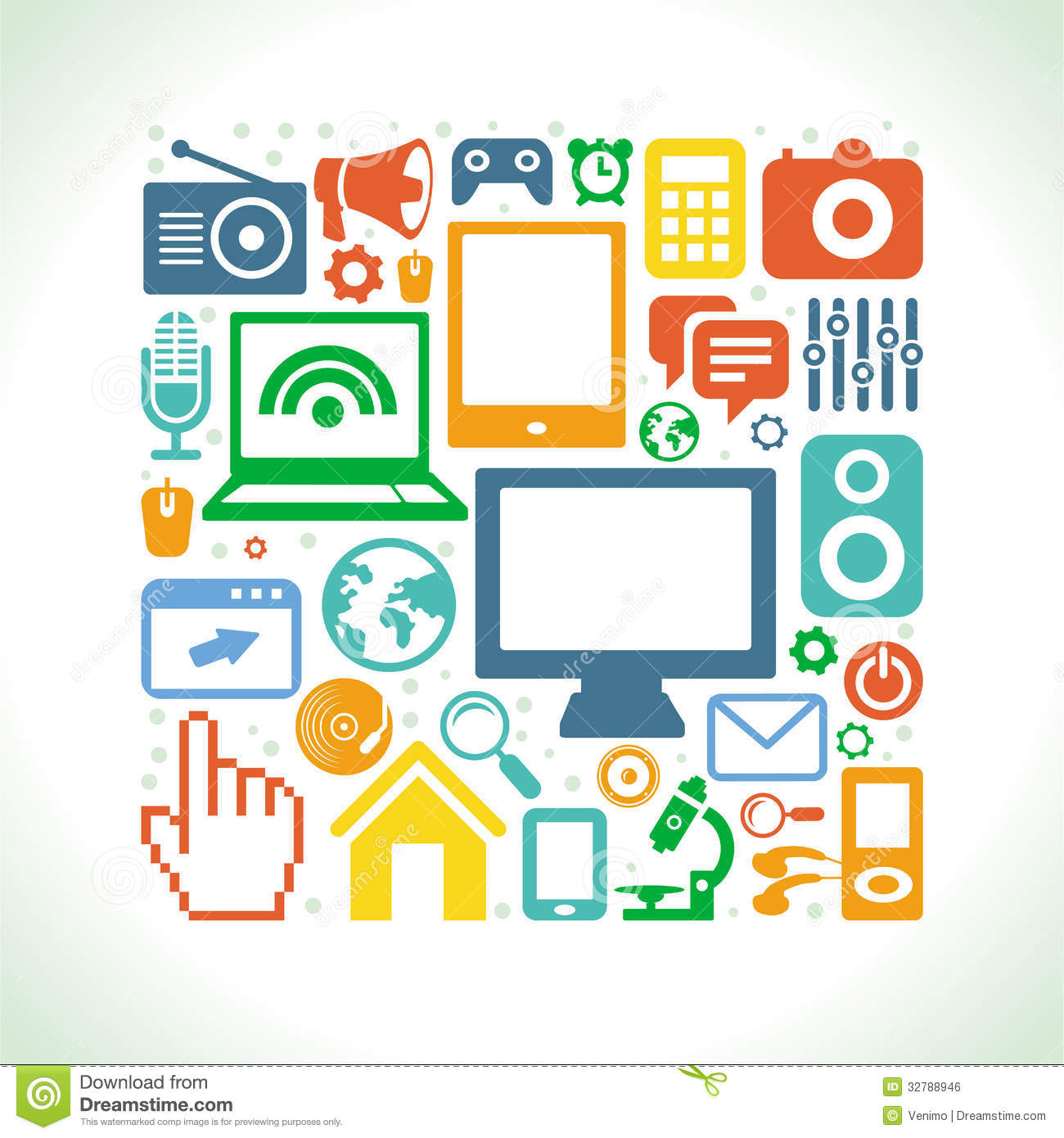 القلم الذكي
 Smart Pen
دخلت الكتابة بالقلم والورقة العصر الرقمي بفضل تطبيقات جديدة تعتمد على قلم ذكي يلتقط الكلمة المكتوبة وينشرها ويحررها على أجهزة الآيباد والآيفون.
يتصل التطبيق بالقلم من خلال خاصية البلوتوث وجهاز استقبال عند مقدمة الورقة
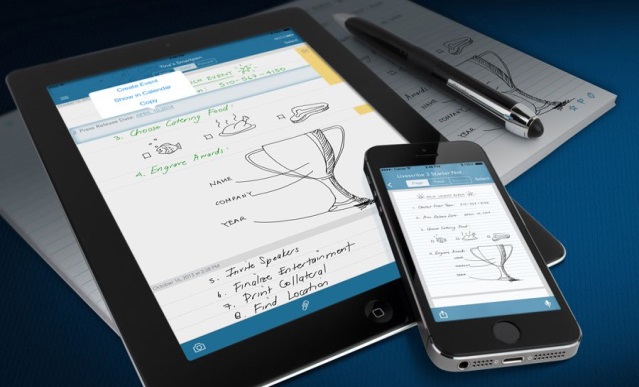 موقع الشركة المنتجة للقلم الذكي 
http://www.livescribe.com
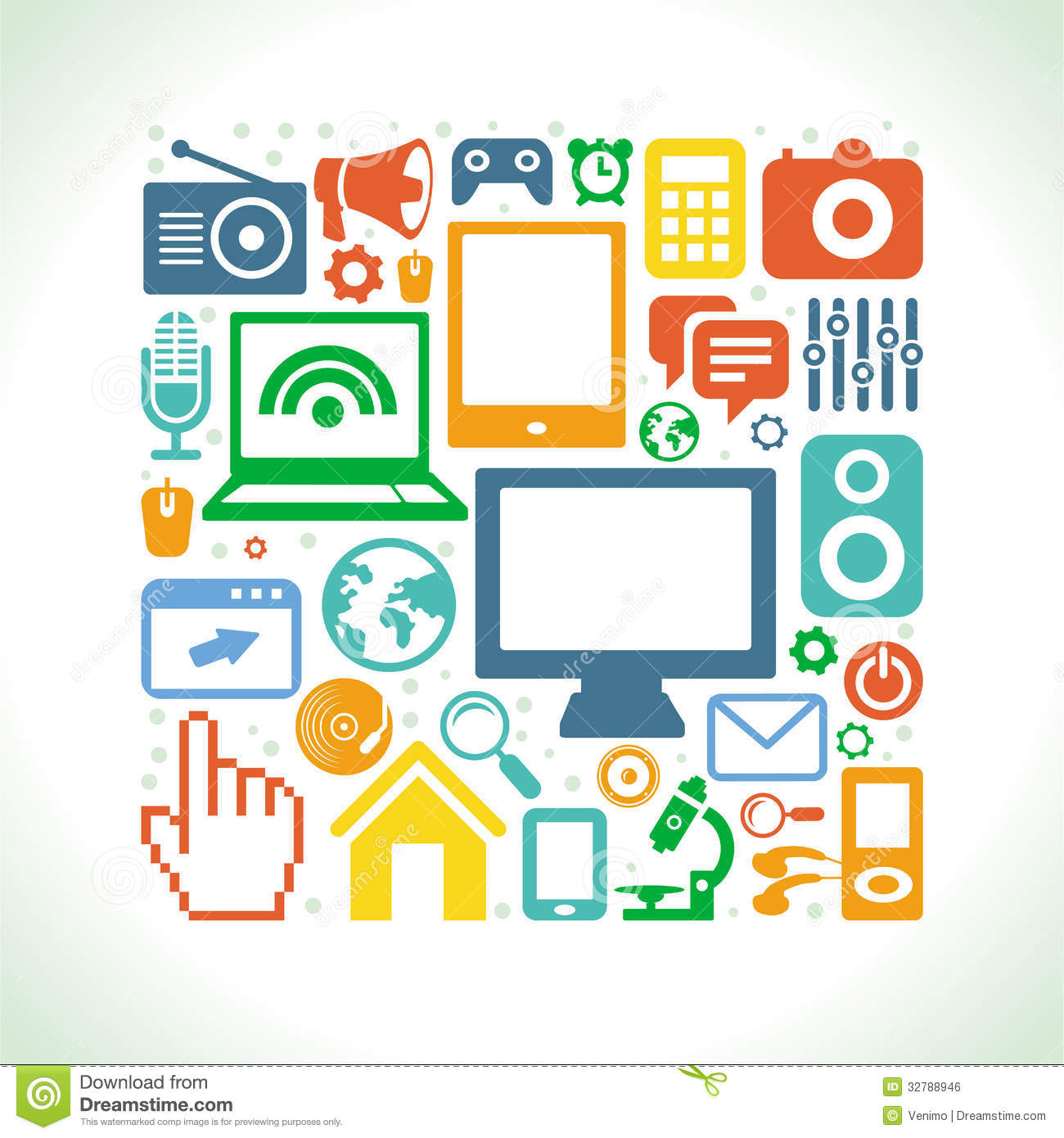 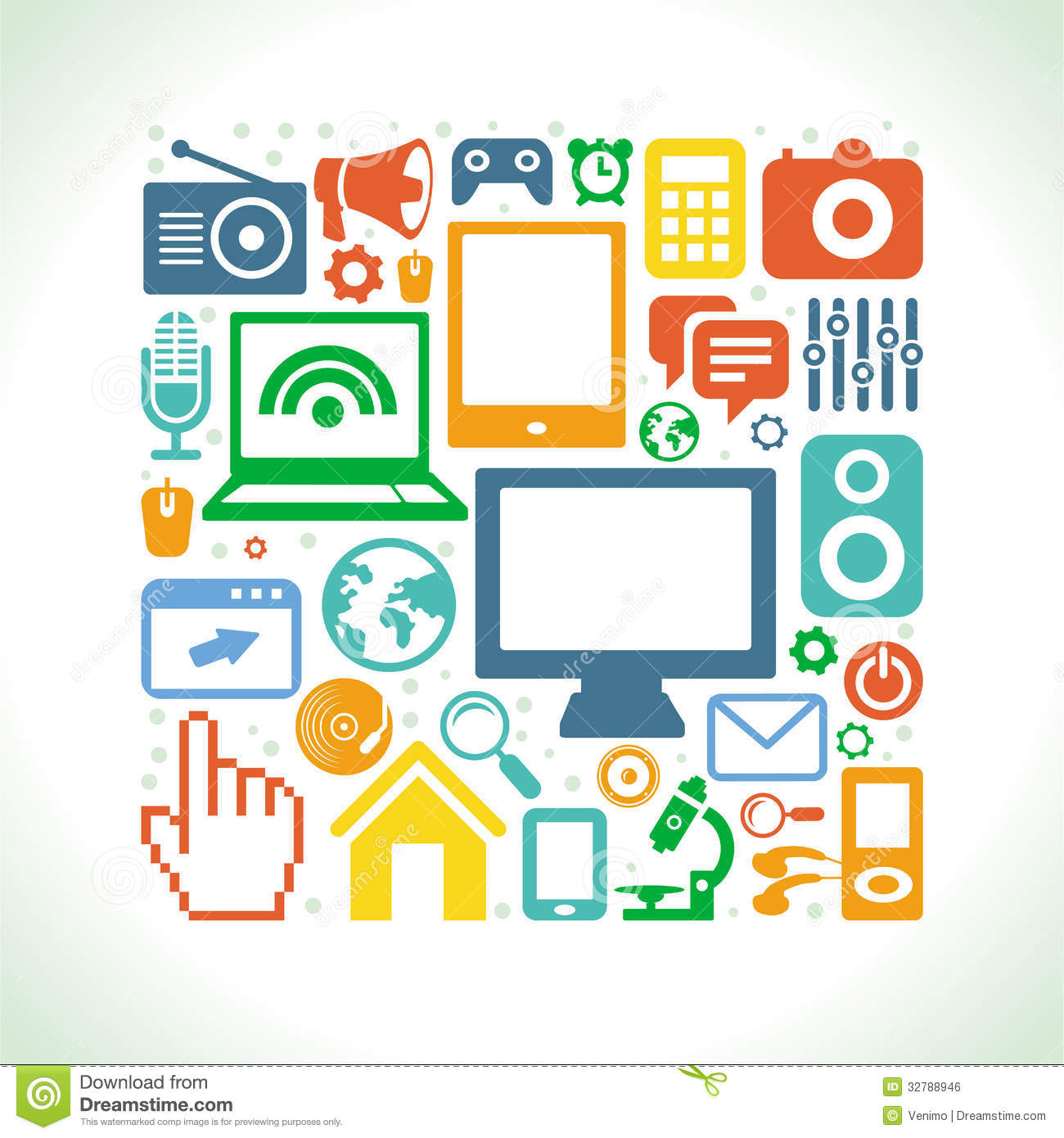 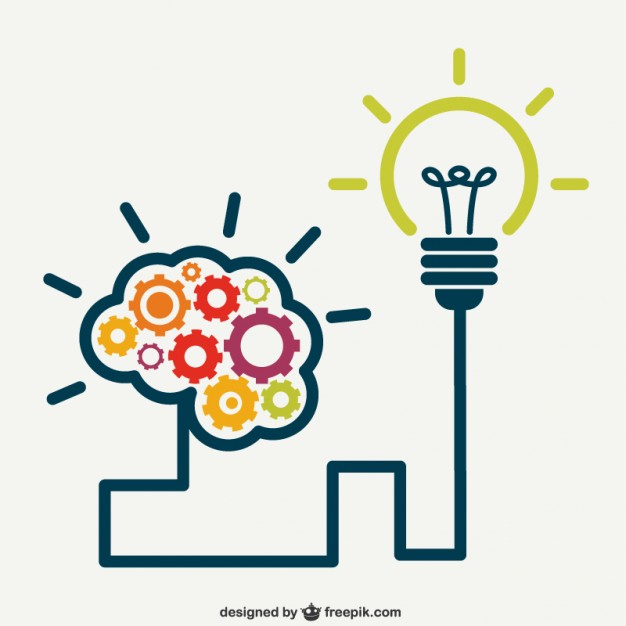 مستحدثات في التطبيقات والاستراتيجيات المستخدمة
مستحدثات في التطبيقات والاستراتيجيات المستخدمة
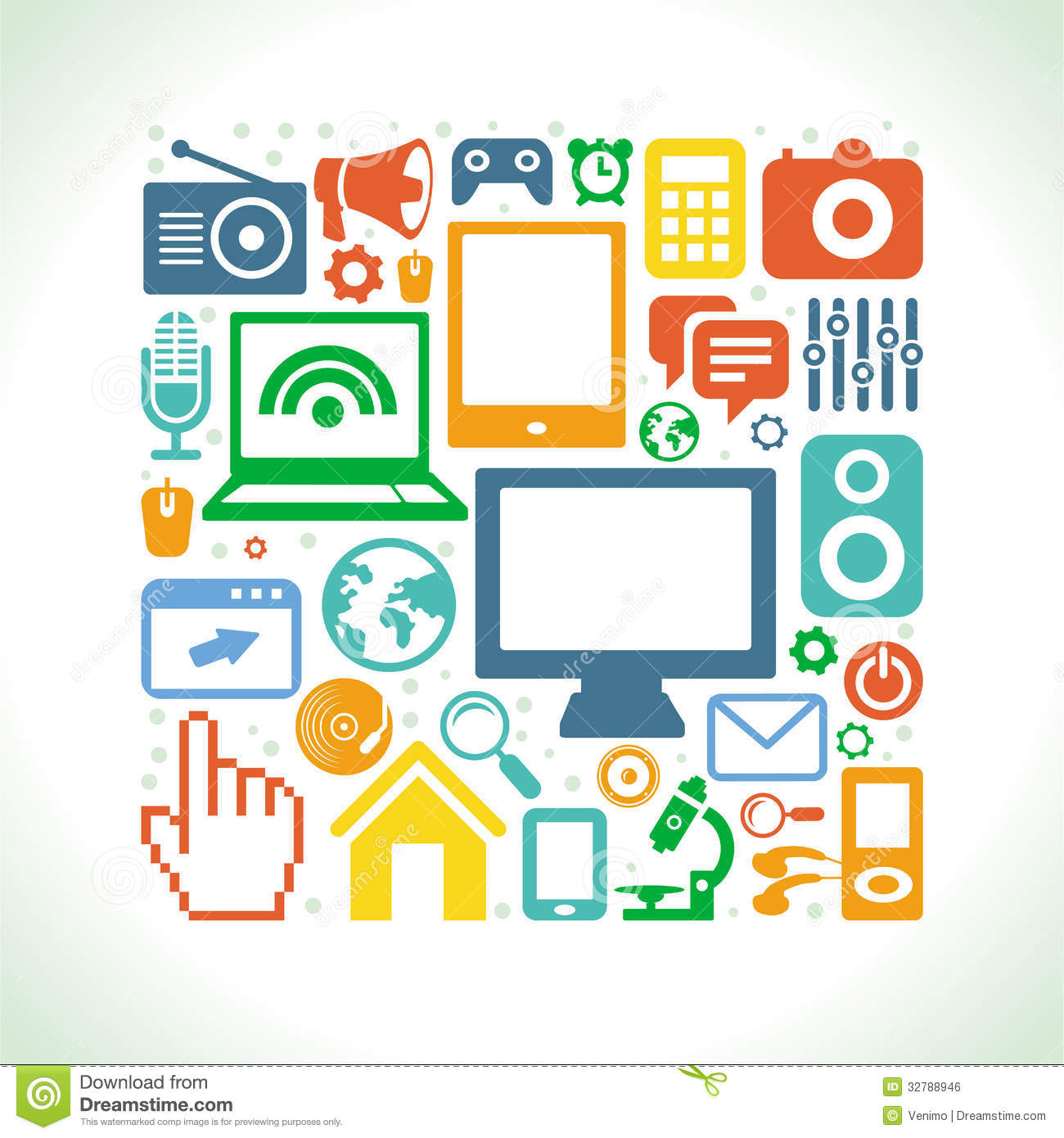 وكلاء التعلم الإلكتروني
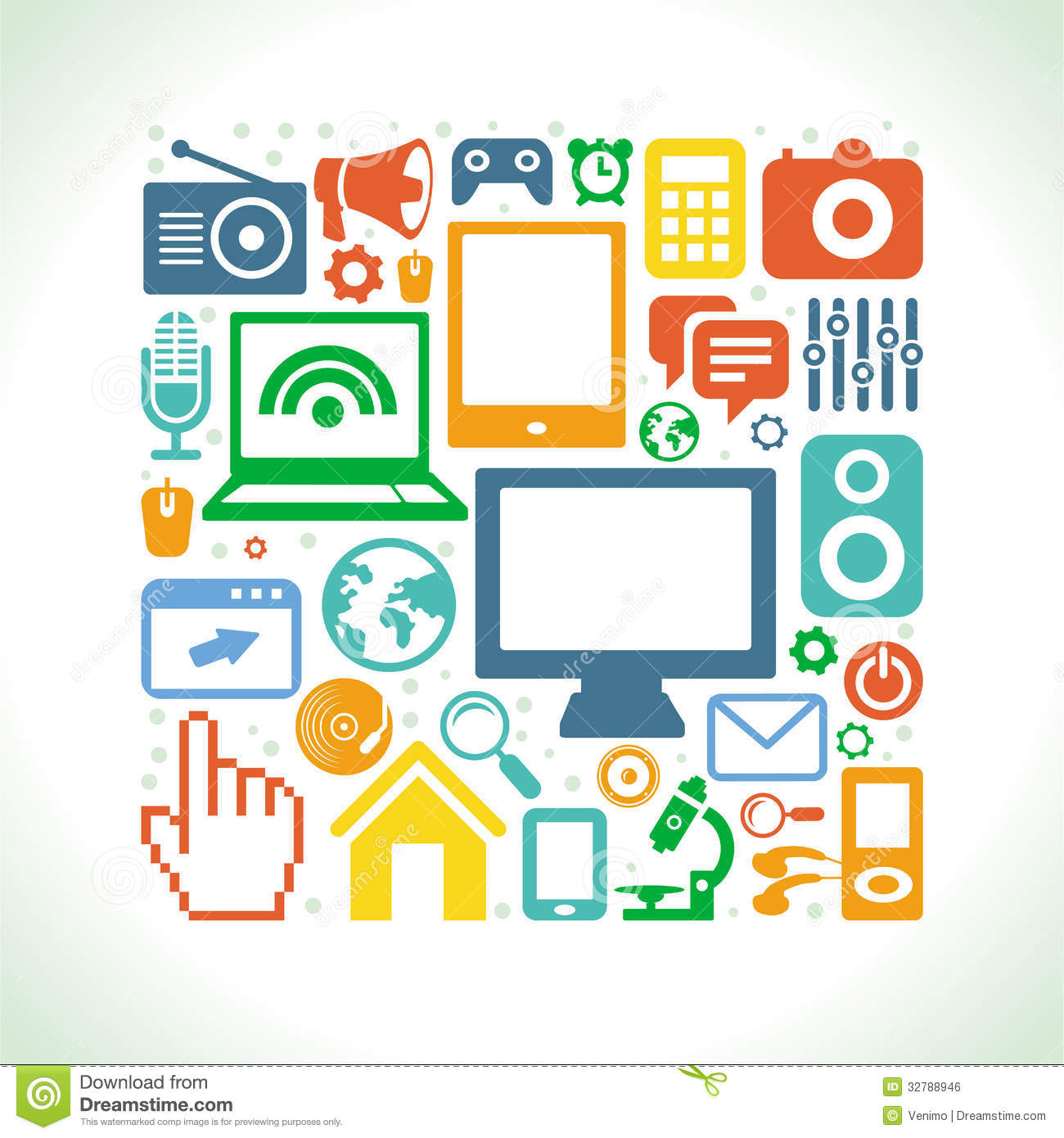 البرامج المتكيفة 
مع المتعلم
يقصد بالبرامج المتكيفة البرامج الذكية والمصممة حسب مبادئ الذكاء الاصطناعي توفر التعلم الإلكتروني بناء على خلفية المتعلم السابقة واحتياجاته الحالية
ويقتضي استخدام برامج وكلاء التعلم الإلكتروني تصميم المحتوى العلمي على شكل كائنات تعليمية تشعبية سواء أكانت مصممة بشكل خاص من قبل المعلم أو من آلاف الكائنات التعليمية المتوفرة على الإنترنت
مستحدثات في التطبيقات والاستراتيجيات المستخدمة
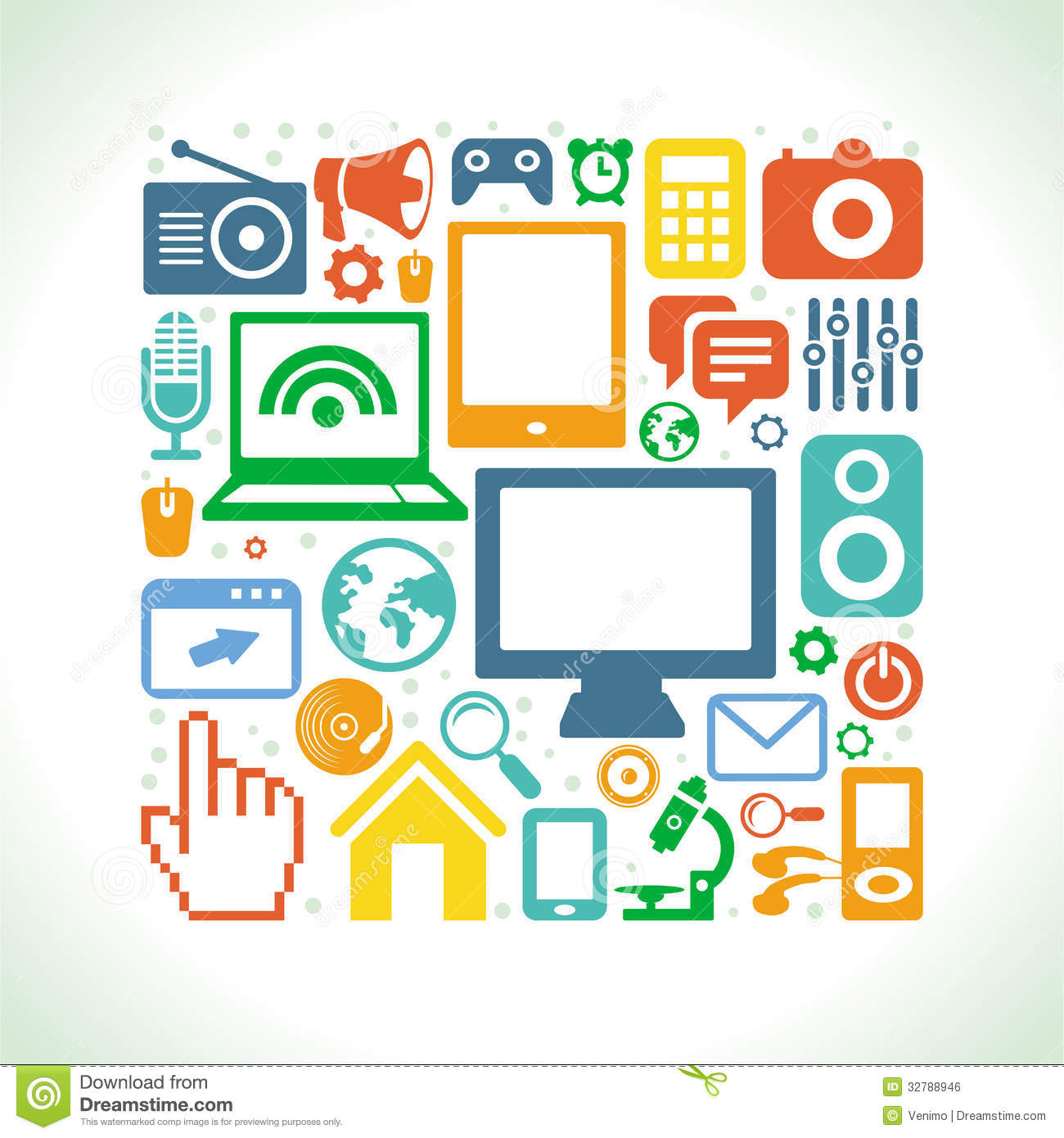 وكلاء التعلم الإلكتروني
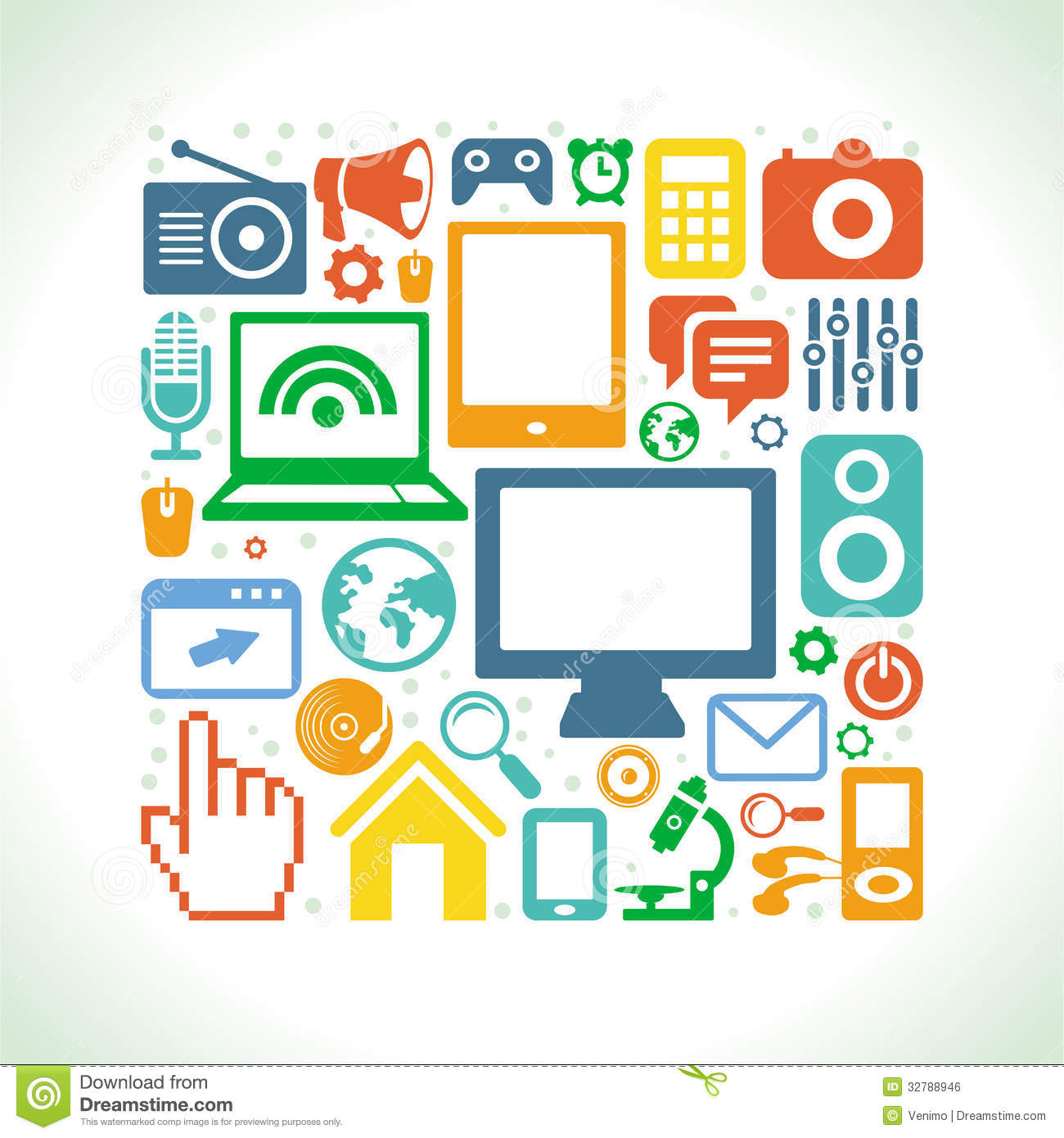 البرامج المتكيفة 
مع المتعلم
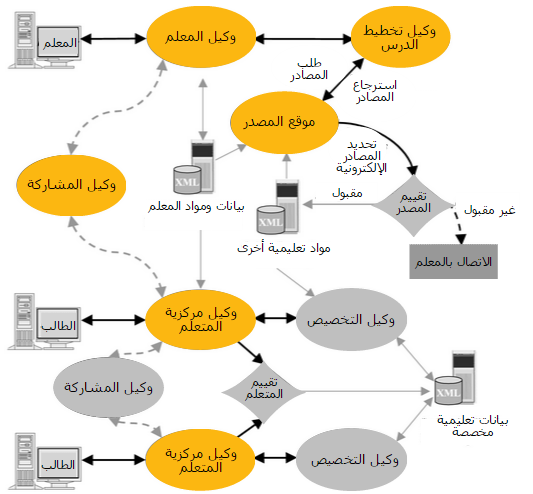 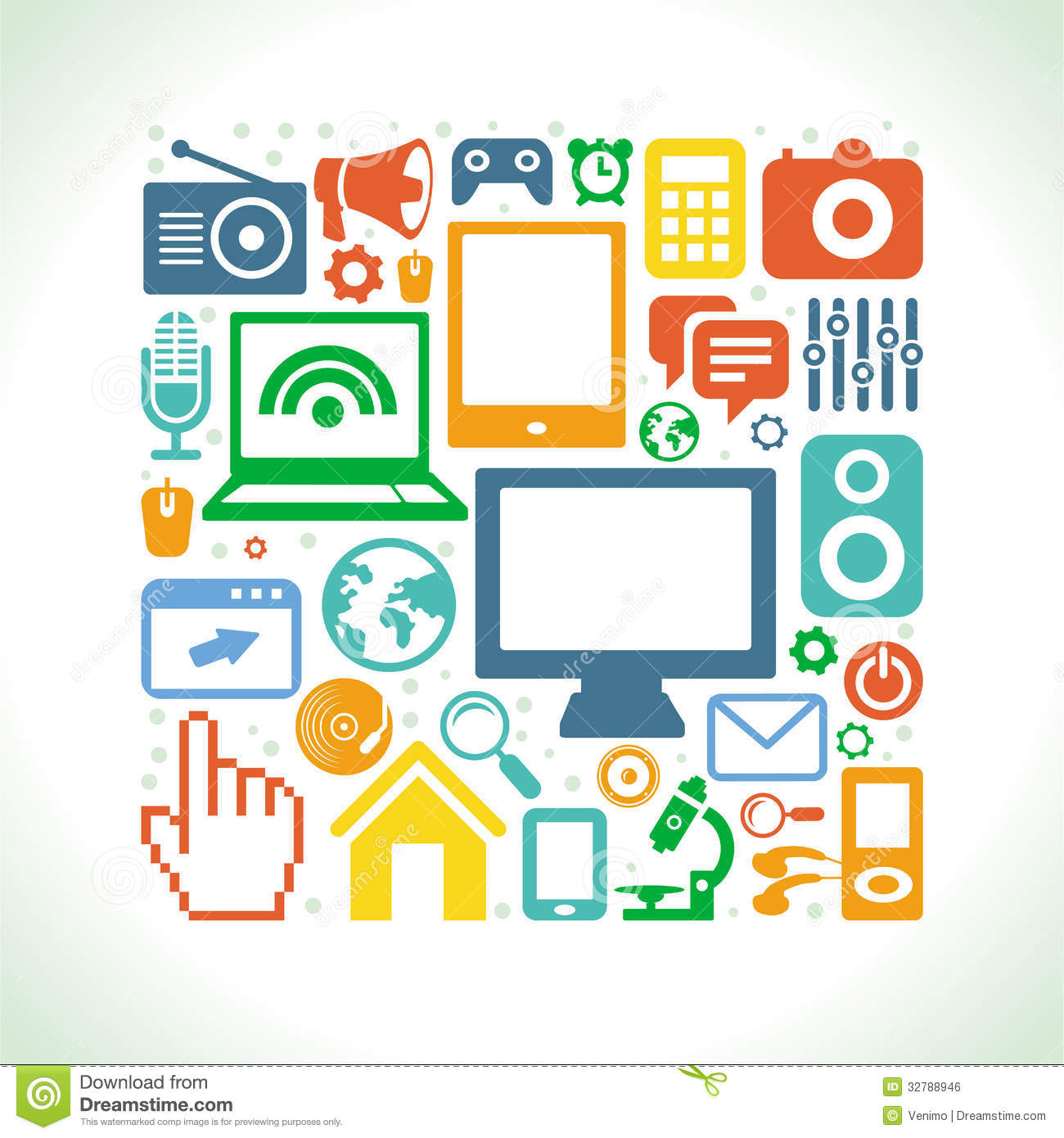 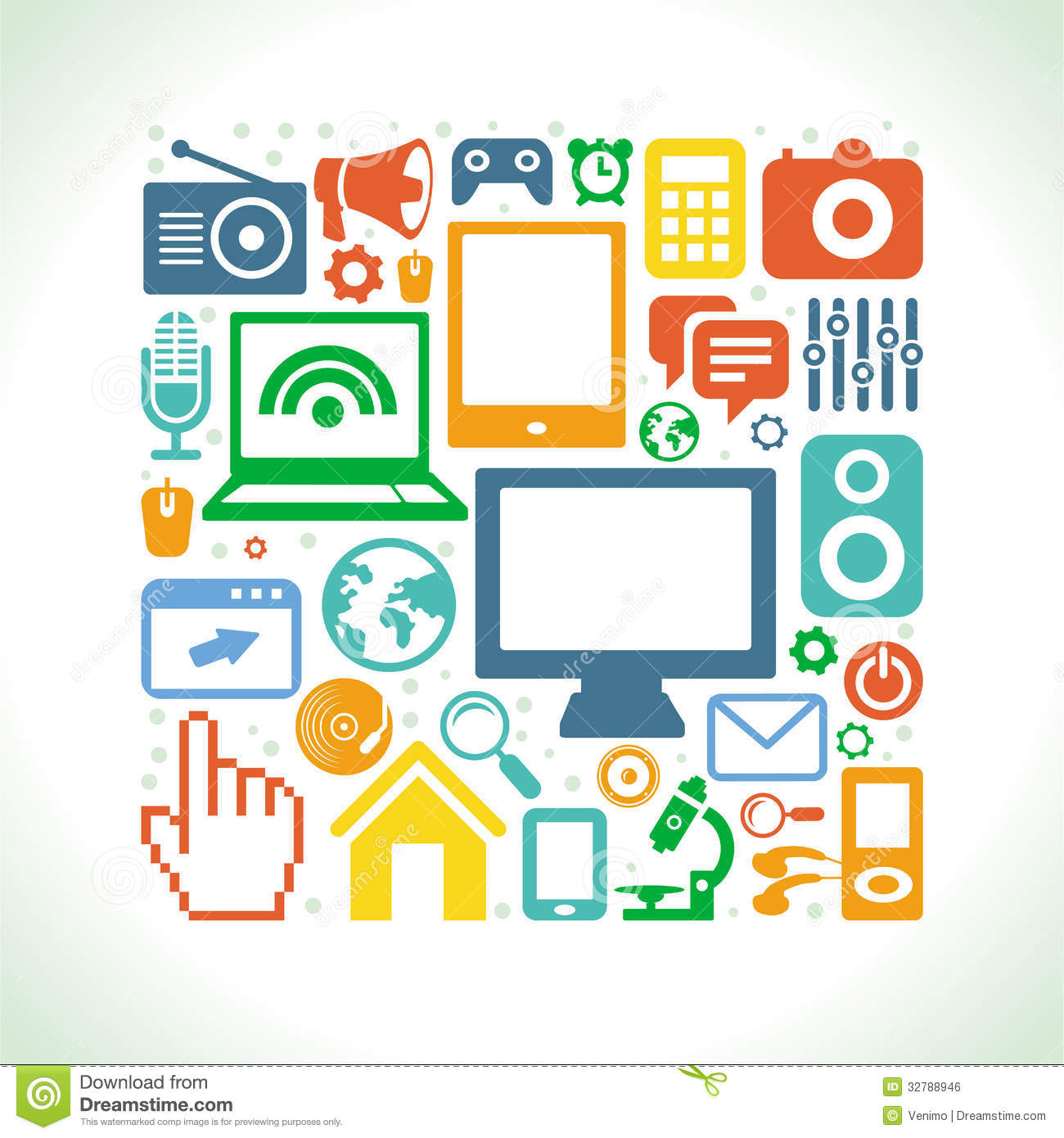 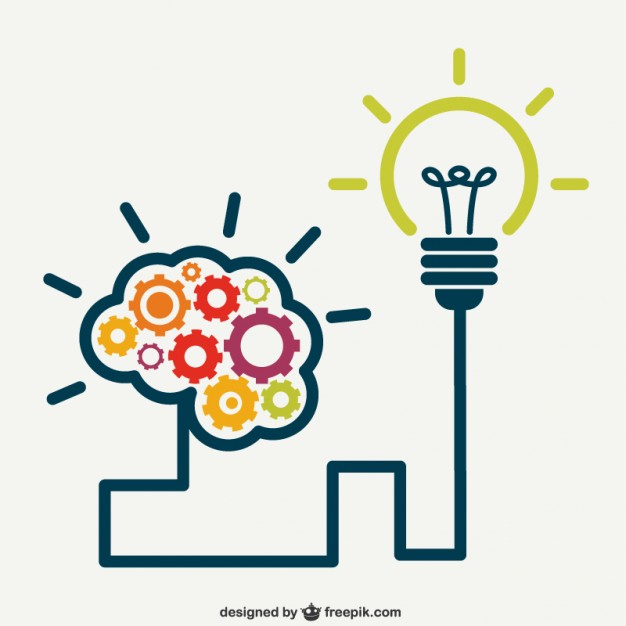 الآثار الإيجابية لاستخدام المستحدثات التقنية في التعليم
الآثار الإيجابية لاستخدام المستحدثات التقنية في التعليم
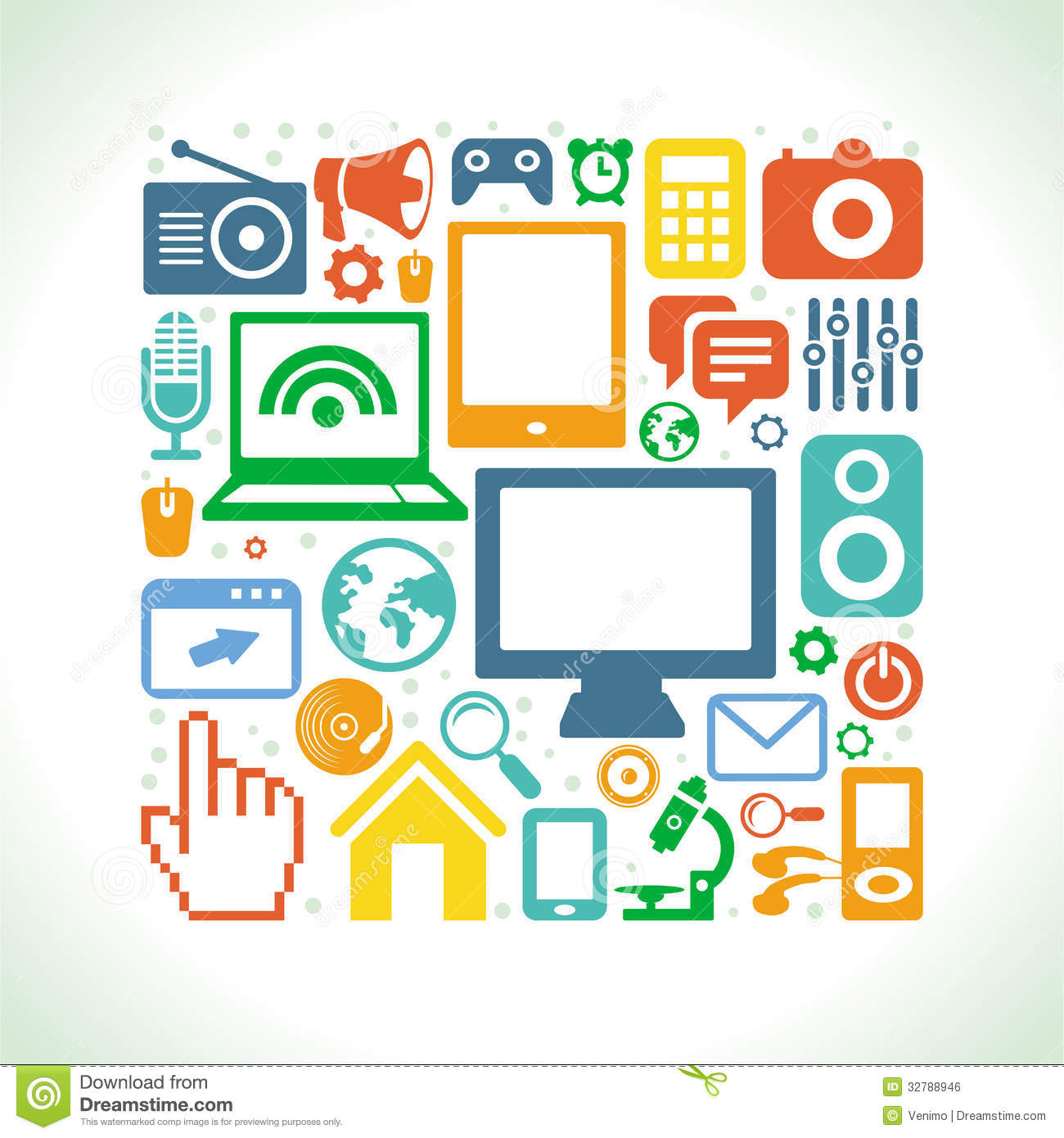 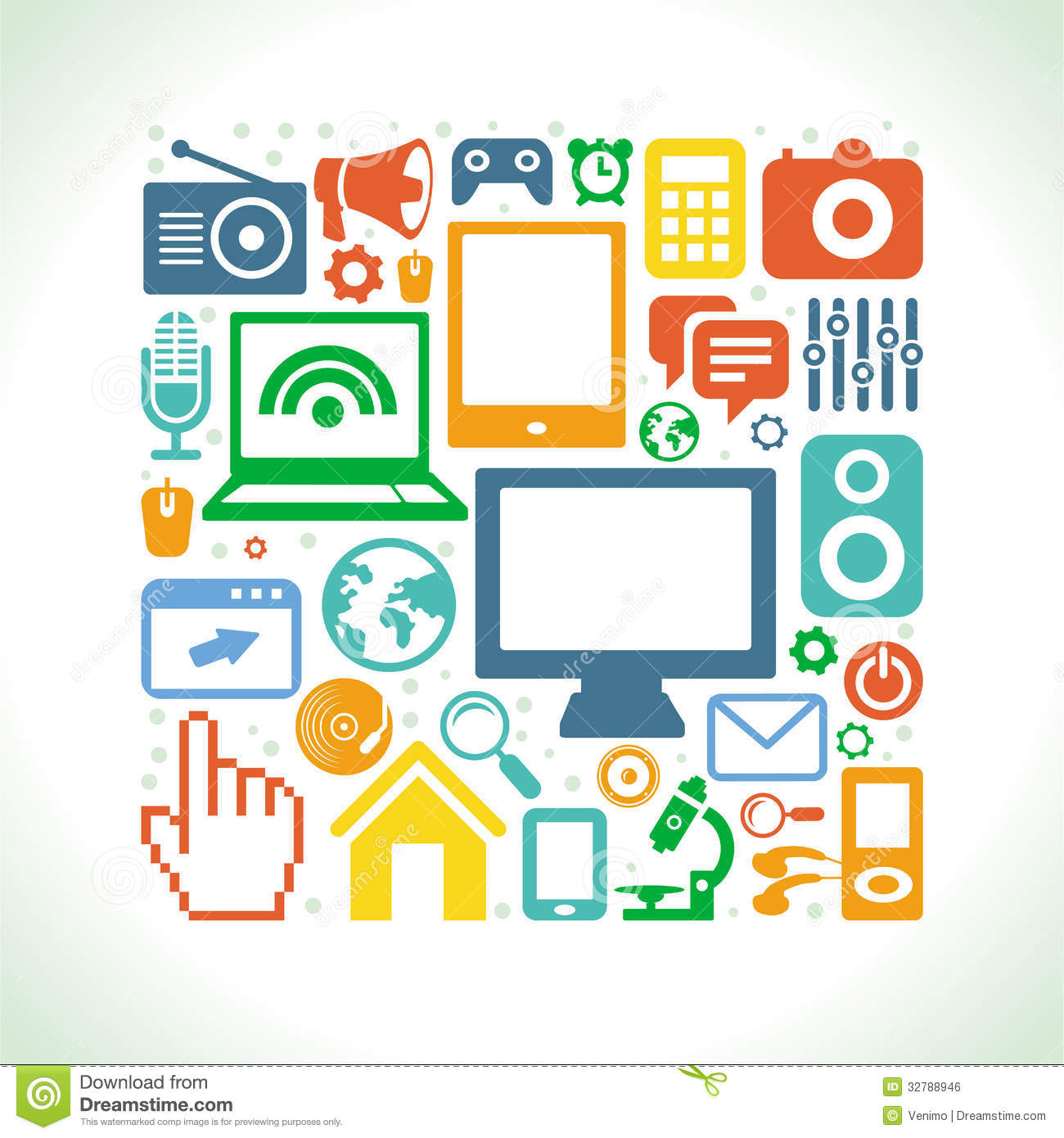 ١
تغير فلسفة التعليم
بعدما كان التعليم يهدف لإنتاج متعلمين قادرين على الانخراط في سوق العمل أصبح يعزز مفهوم التعلم الذاتي المستمر مدى الحياة.
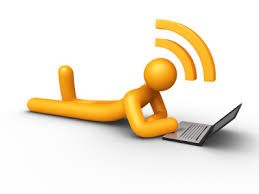 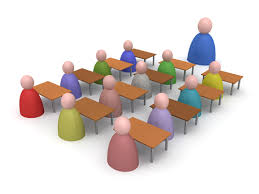 الآثار الإيجابية لاستخدام المستحدثات التقنية في التعليم
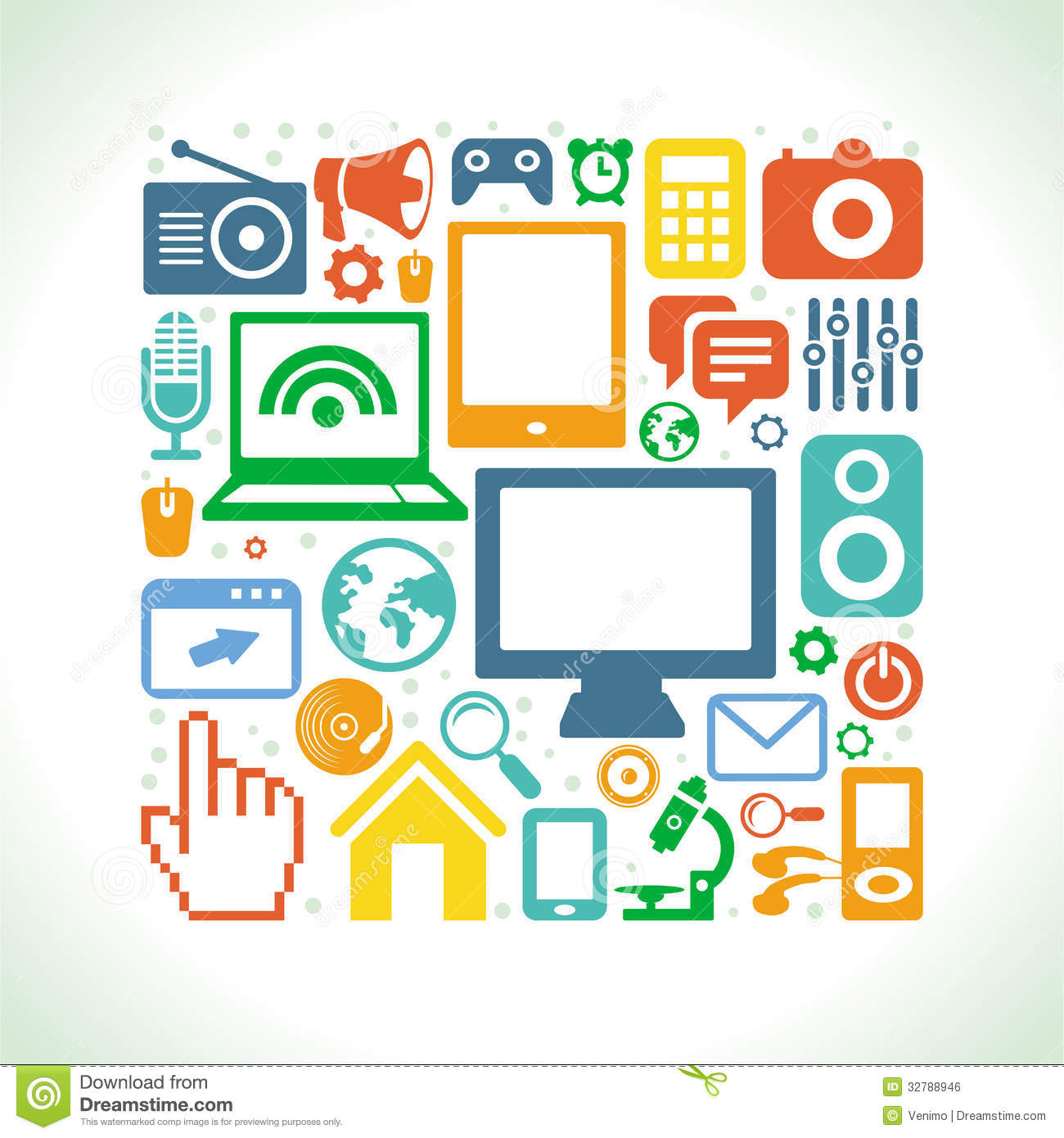 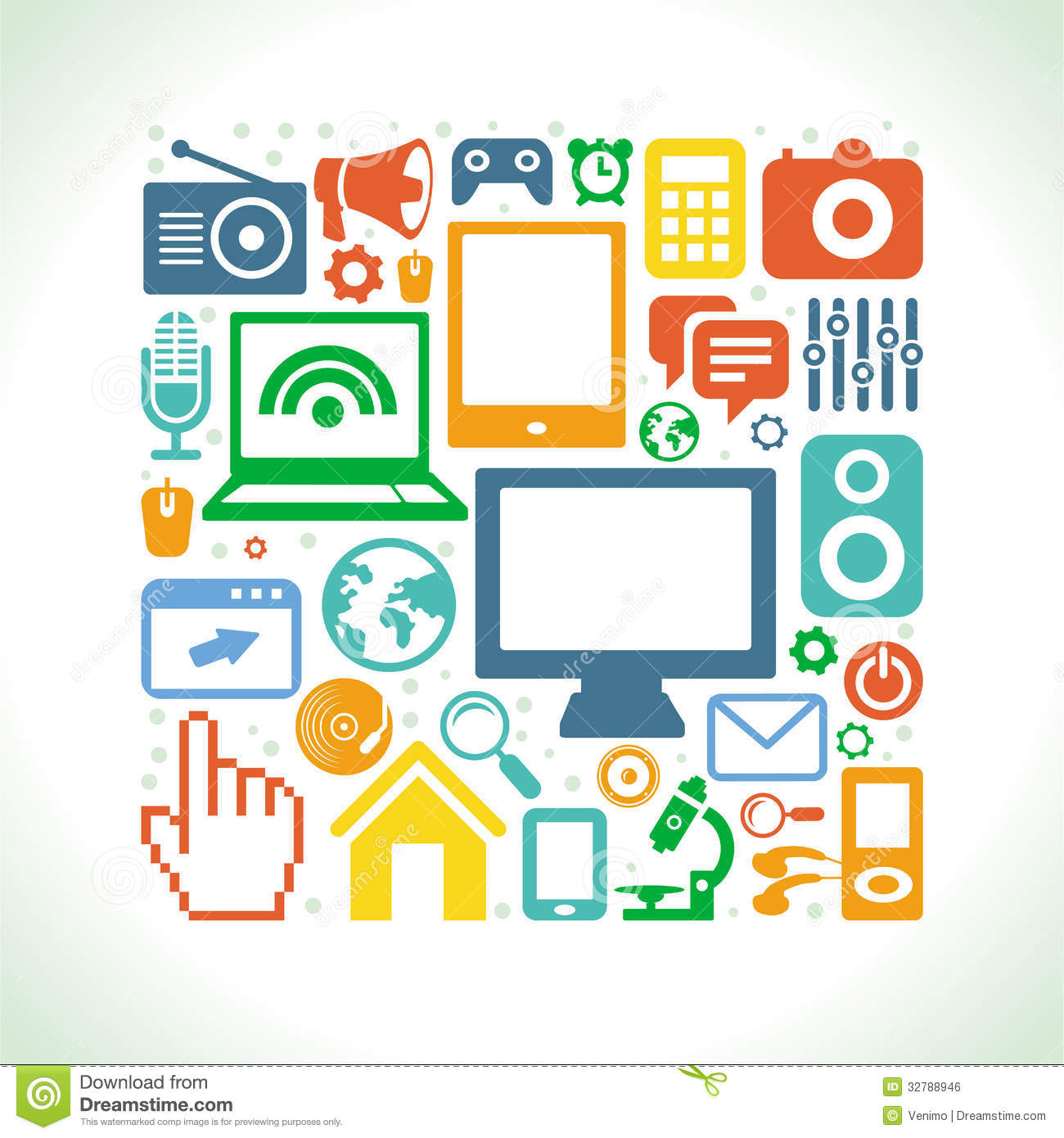 ٢
تغير دور المعلم
كان المعلم هو المصدر الرئيس للمعرفة ومحور العملية التعليمية، أما بعد استخدام تقنيات التعليم اختلفت أدوار المعلم ومهامه فأصبح مصمم وميسر ومنظم للبيئة التعليمية وموجه ومرشد للمتعلمين
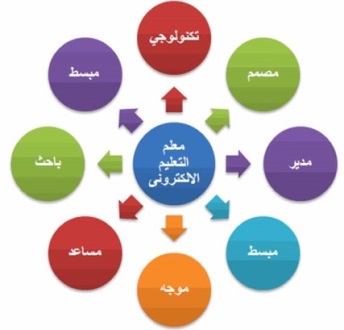 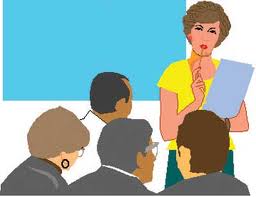 الآثار الإيجابية لاستخدام المستحدثات التقنية في التعليم
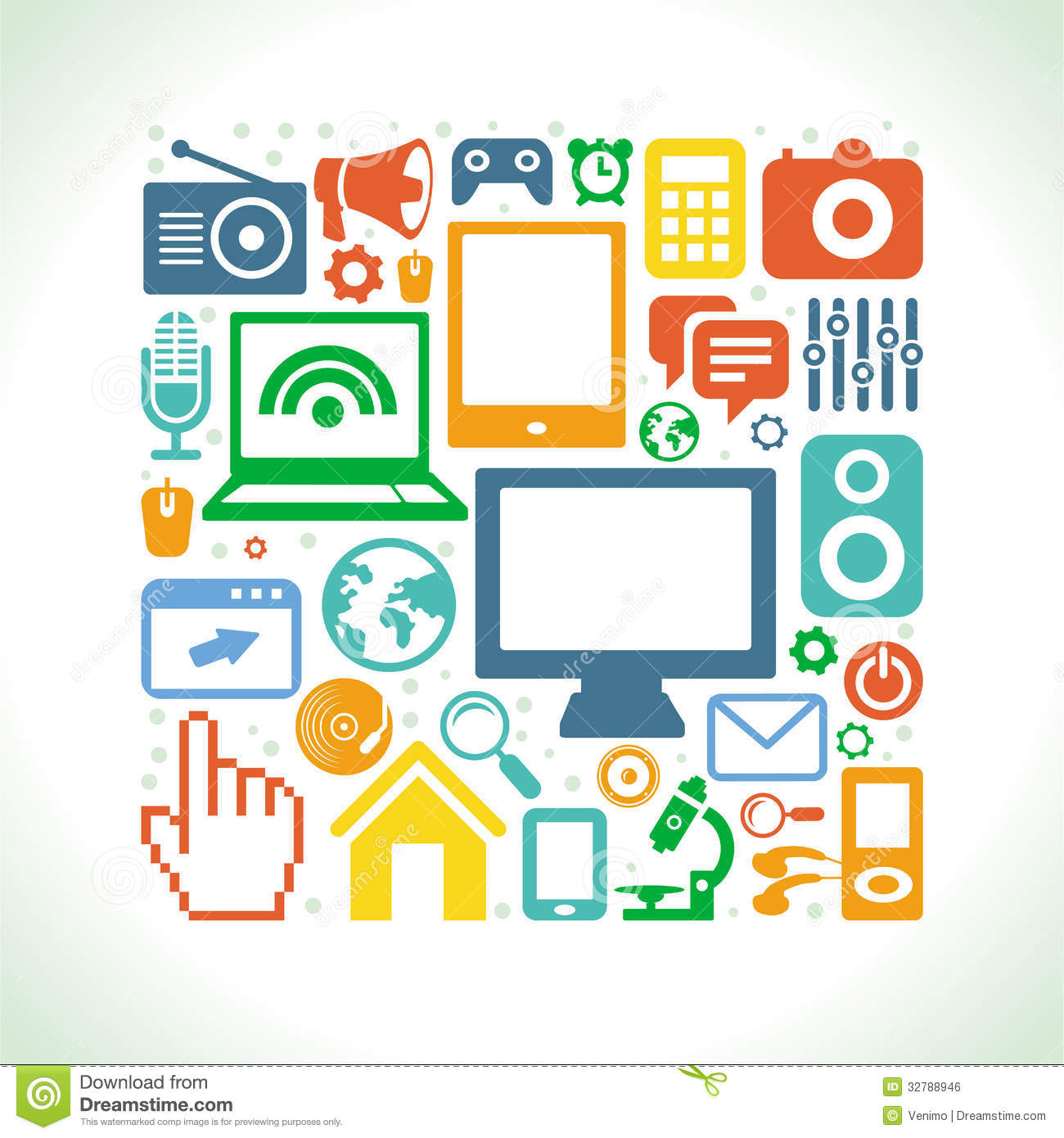 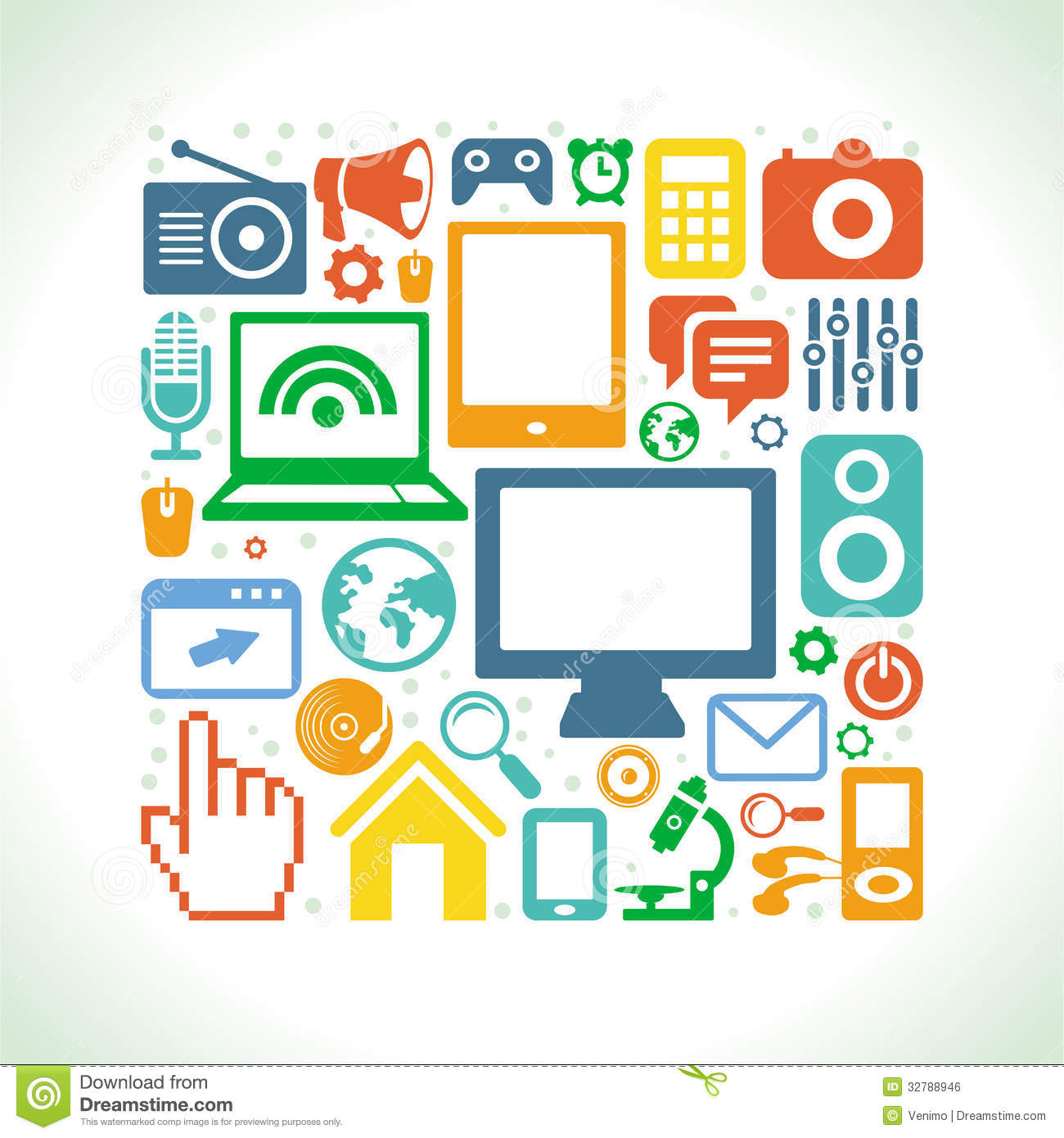 ٣
تغير دور المتعلم
في النظم التعليمية التقليدية كان المتعلم يلعب دوراً سلبياً يقتصر على مشاهدة العروض وتلقي المعلومات، وبعد  استخدام المستحدثات التقنية التعليمية أصبح يقف موقف المشارك النشط والمتفاعل.
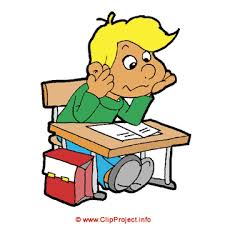 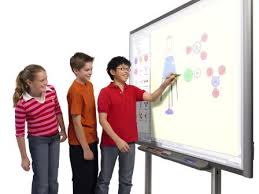 الآثار الإيجابية لاستخدام المستحدثات التقنية في التعليم
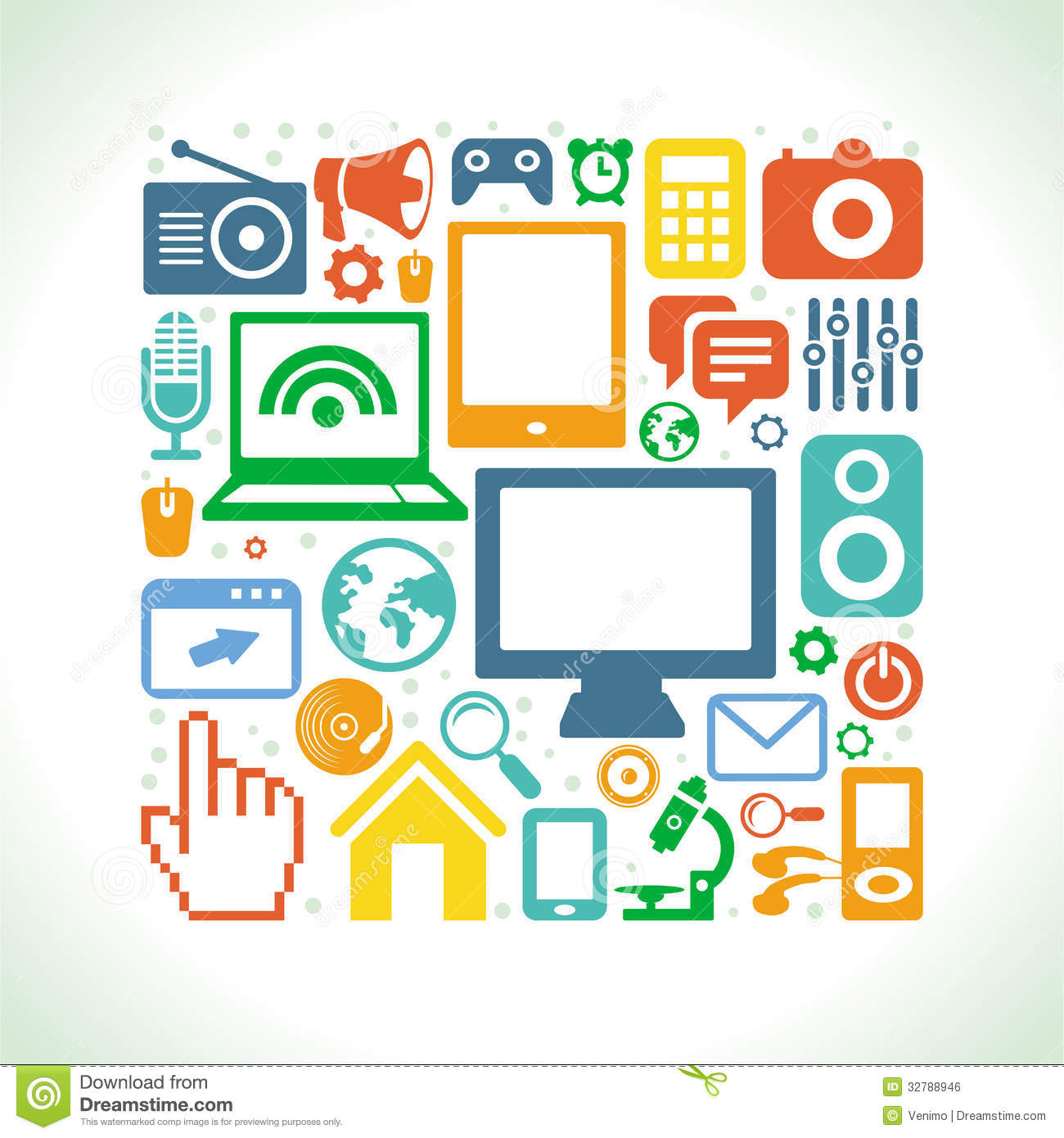 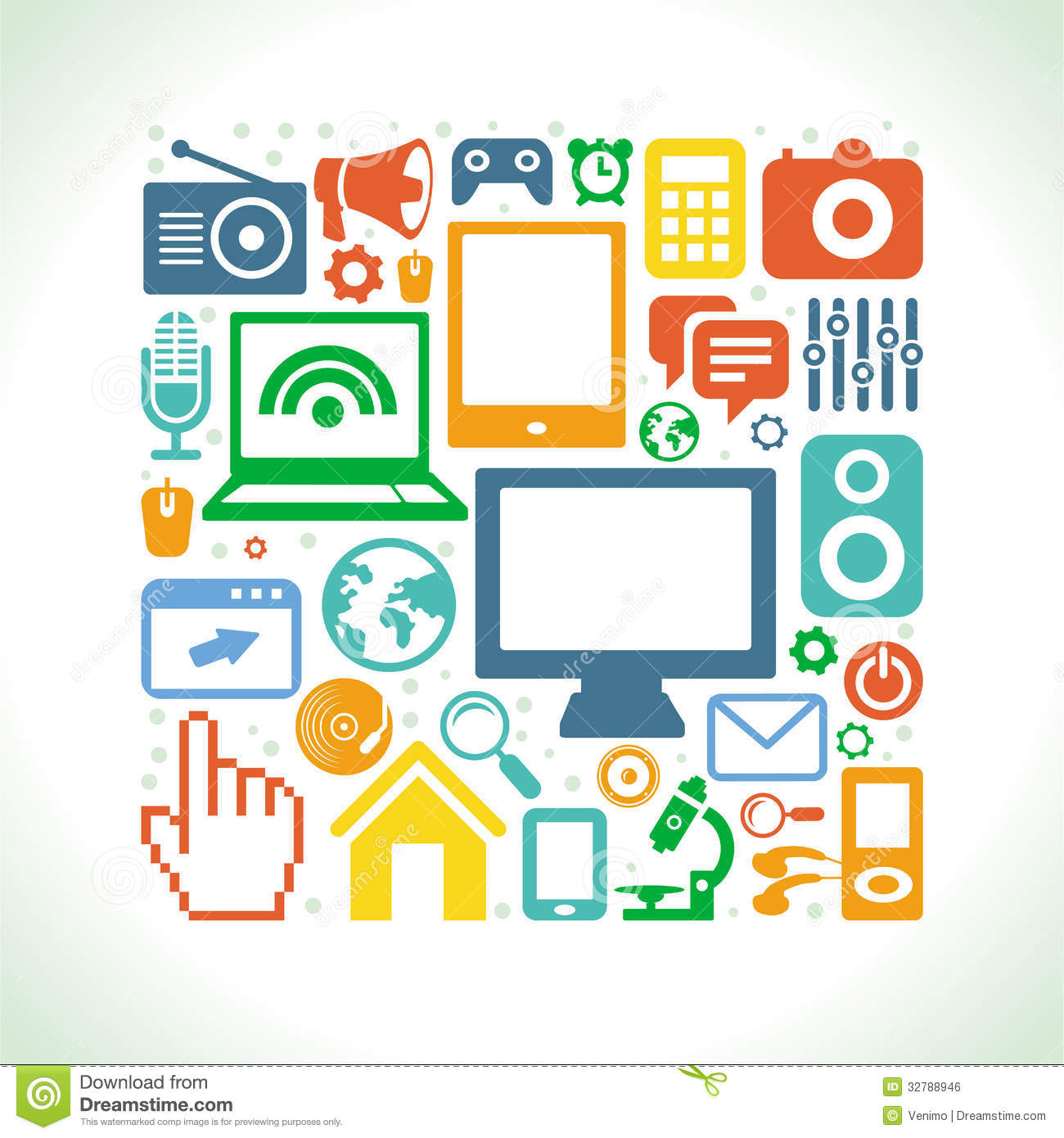 ٤
تغير أهداف المنهج
كانت المناهج الدراسية تركز على قدرة المتعلم على الحفظ والتذكر وإدراج أكبر قدر من المعلومات. أما بعد توظيف التنقية أصبح اكتساب المتعلمين مهارات التعلم الذاتي وغرس حب المعرفة والبحث في المصادر المختلفة من أبرز الأهداف العامة للمناهج.
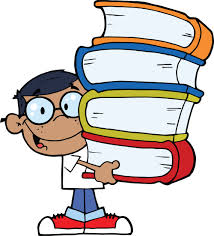 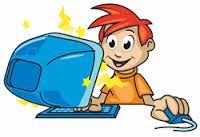 الآثار الإيجابية لاستخدام المستحدثات التقنية في التعليم
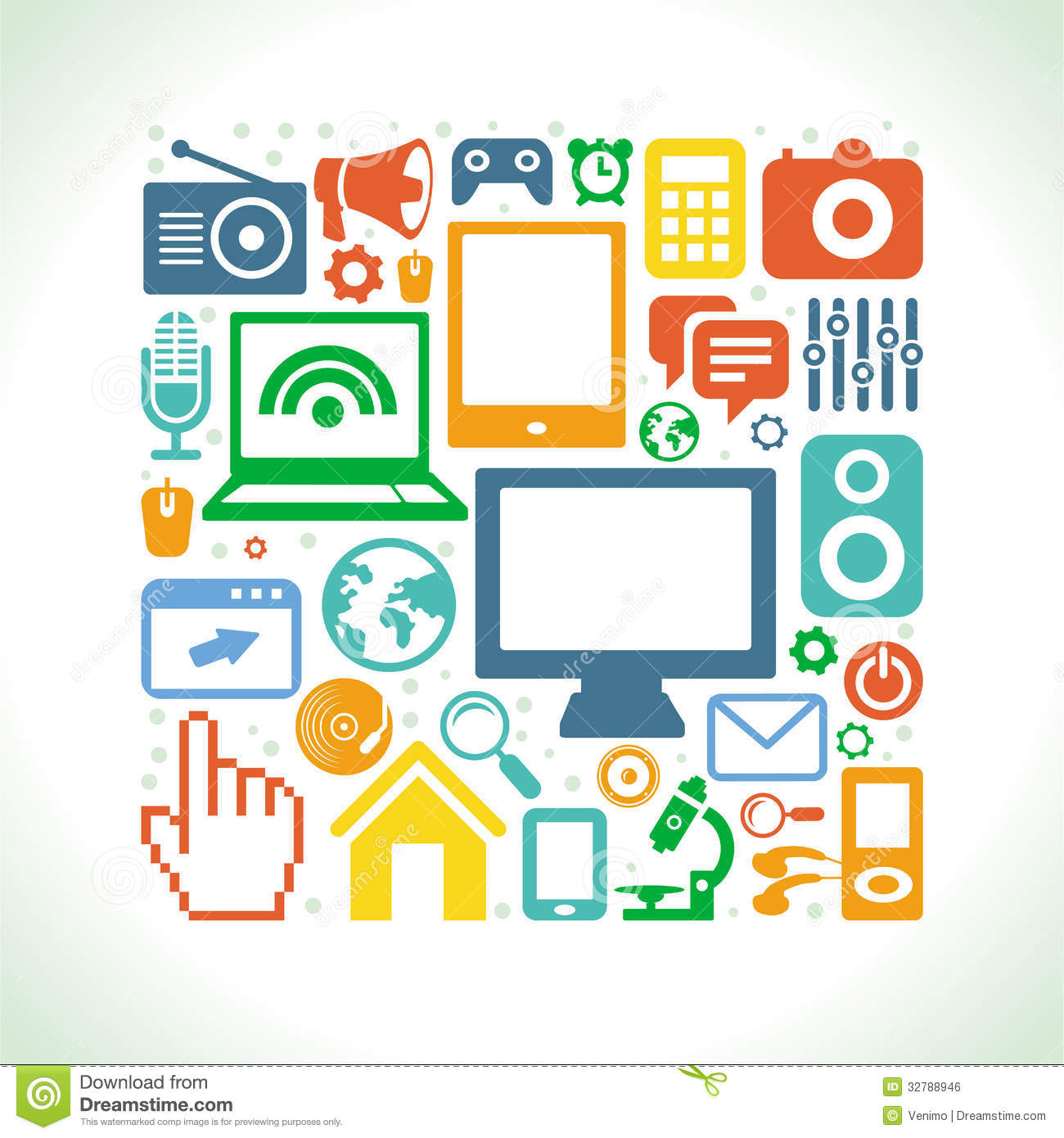 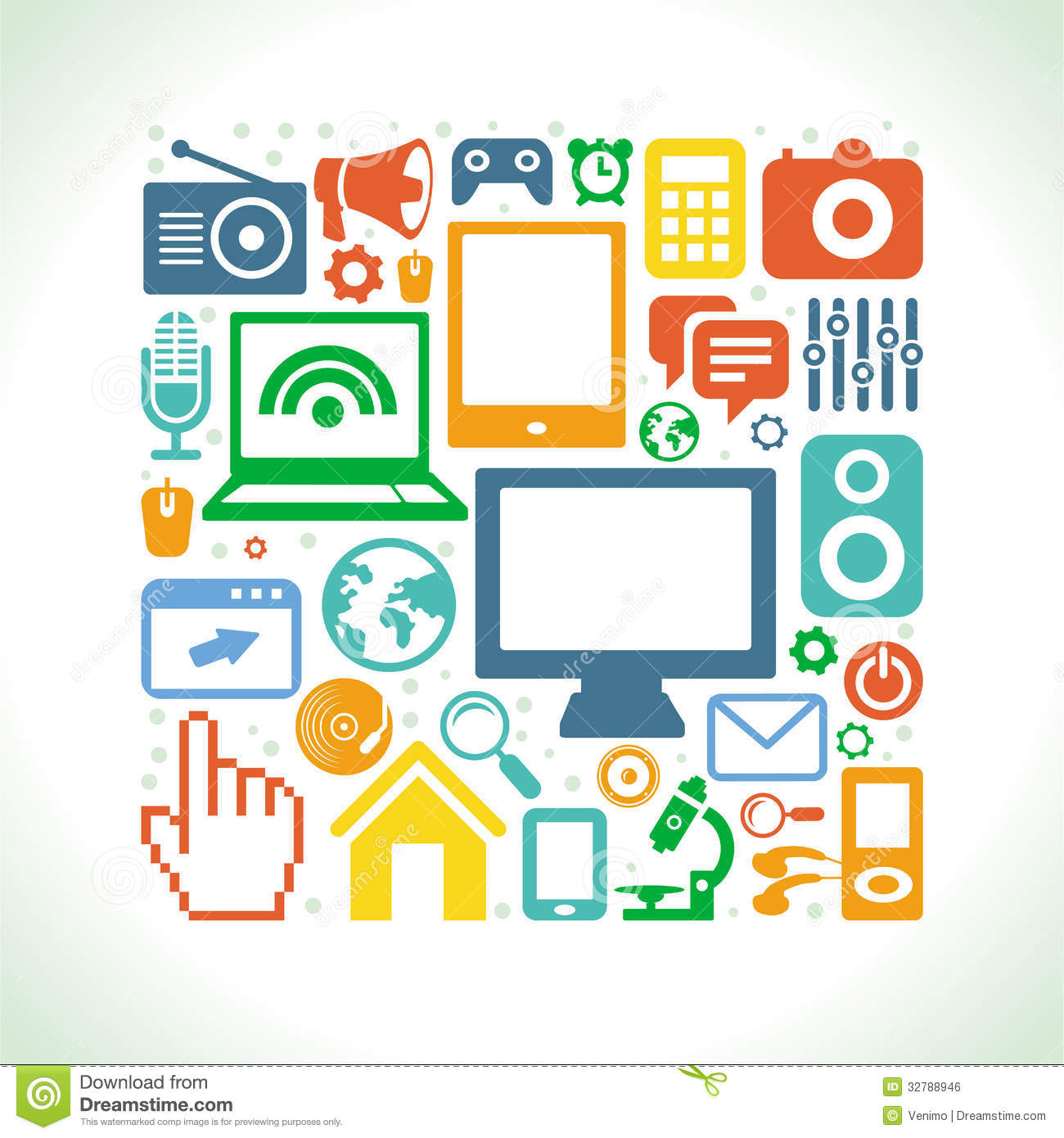 ٥
تغير معيار الناتج التعليمي
بعد أن كان الناتج التعليمي للمتعلمين يقاس بمدى اجتيازهم للتقييم المرتكز على قياس مهارات محدودة لديهم مثل التذكر والحفظ والفهم ،أصبح معيار الجودة والإتقان للمادة التعليمية هو المعيار الأول للنظام التعليمي ومخرجاته.
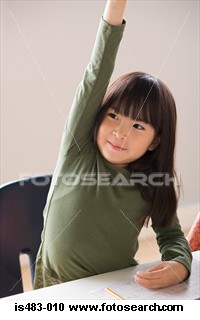 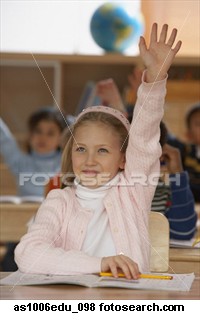 هل من سؤال ؟؟؟؟
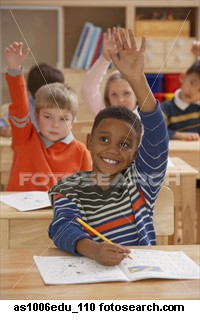 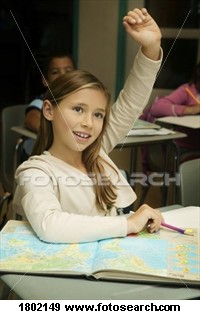 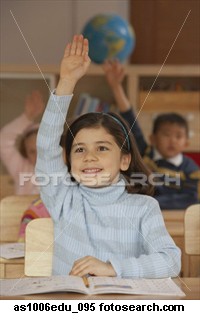 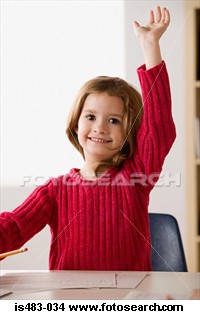 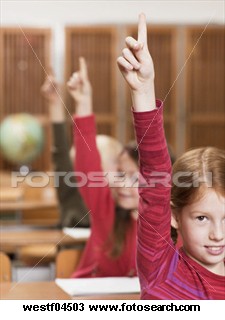 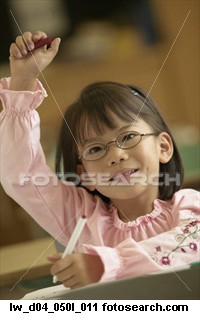 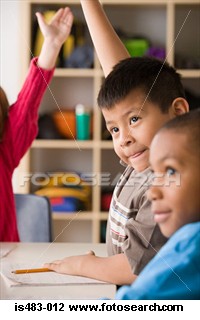 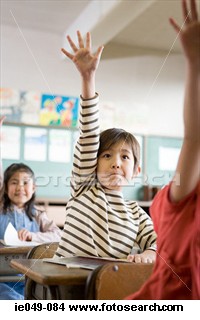 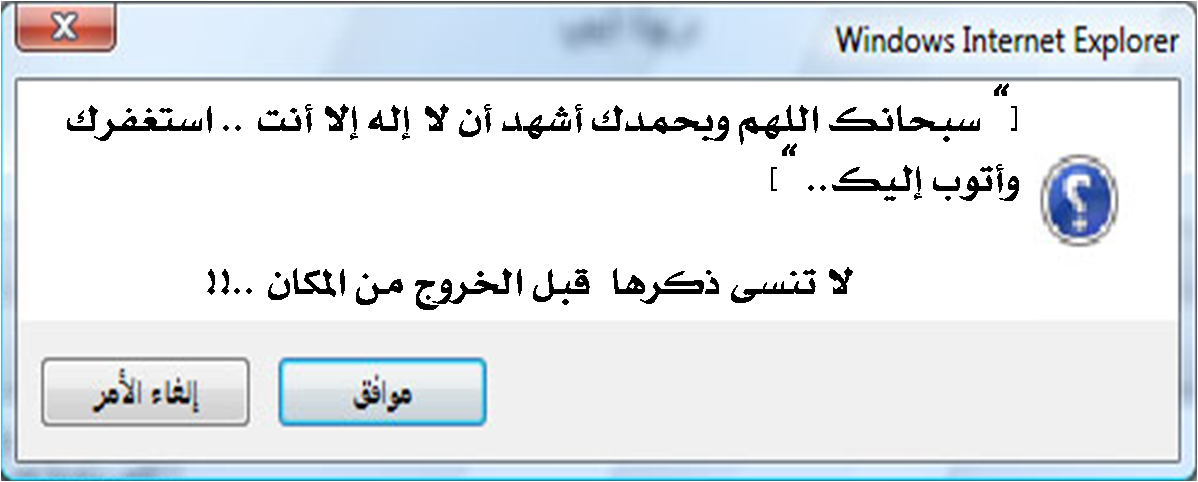